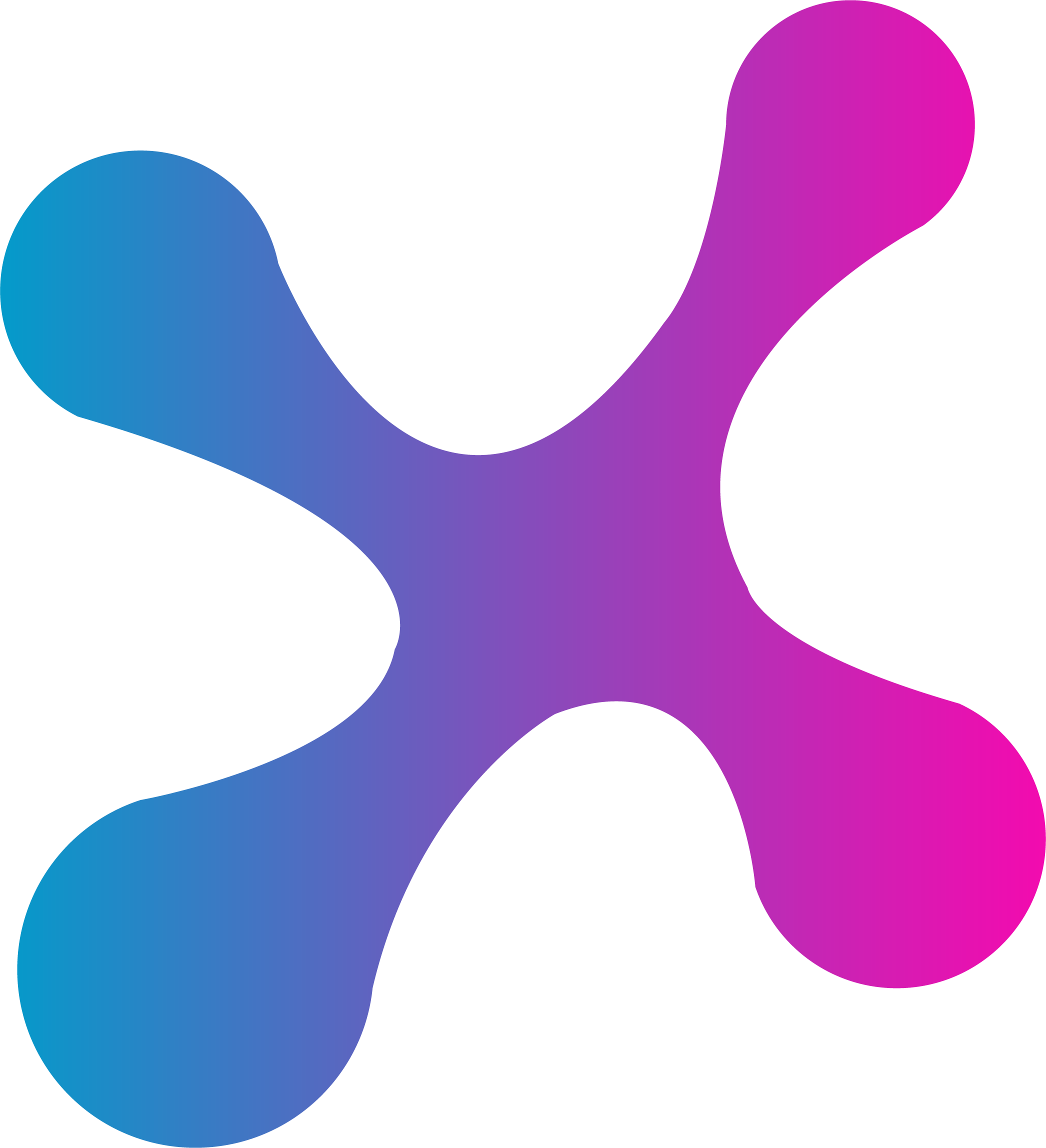 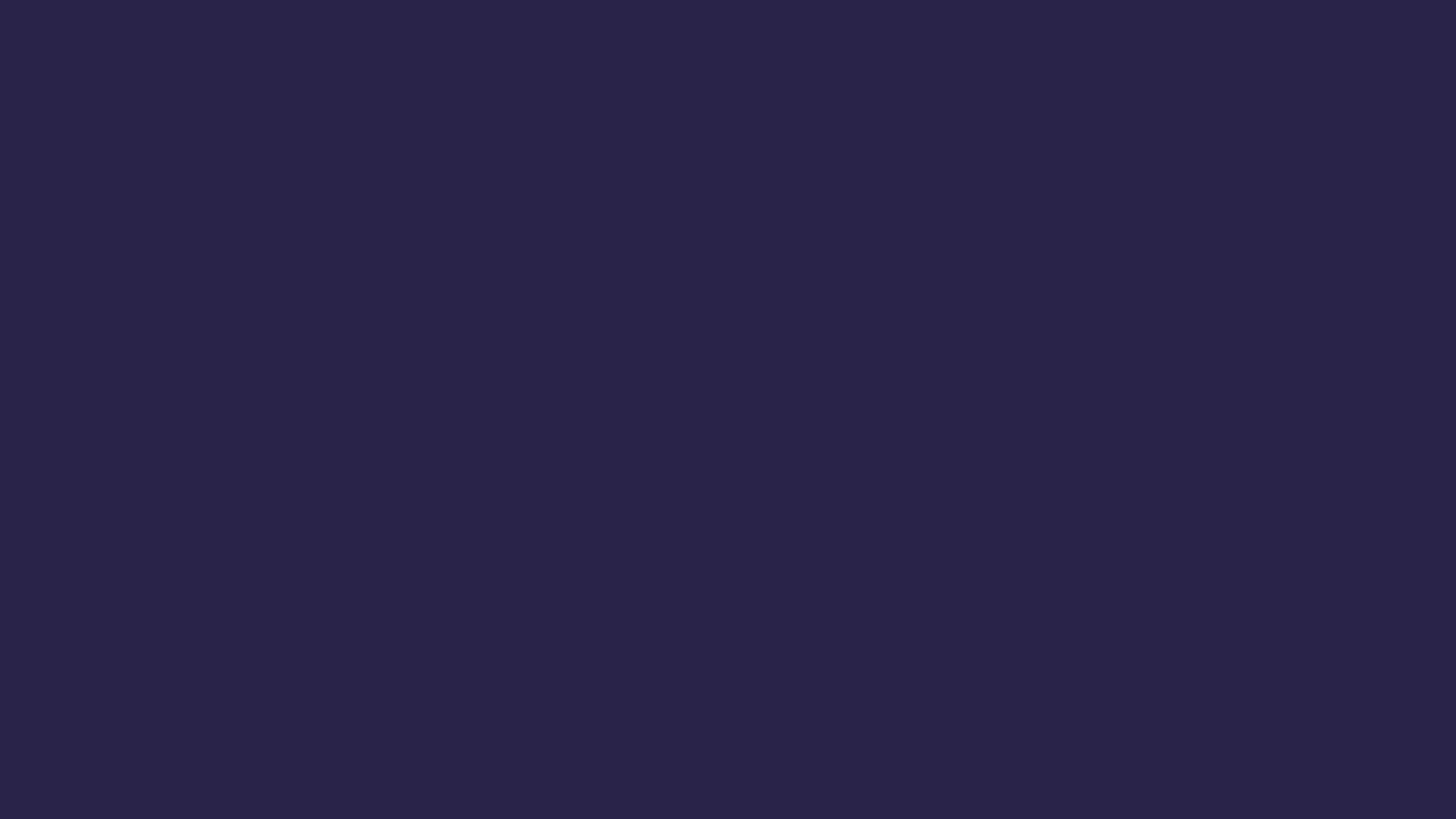 Sé la escuela que el mundo necesita
Congreso de directivos
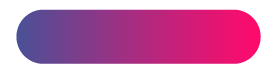 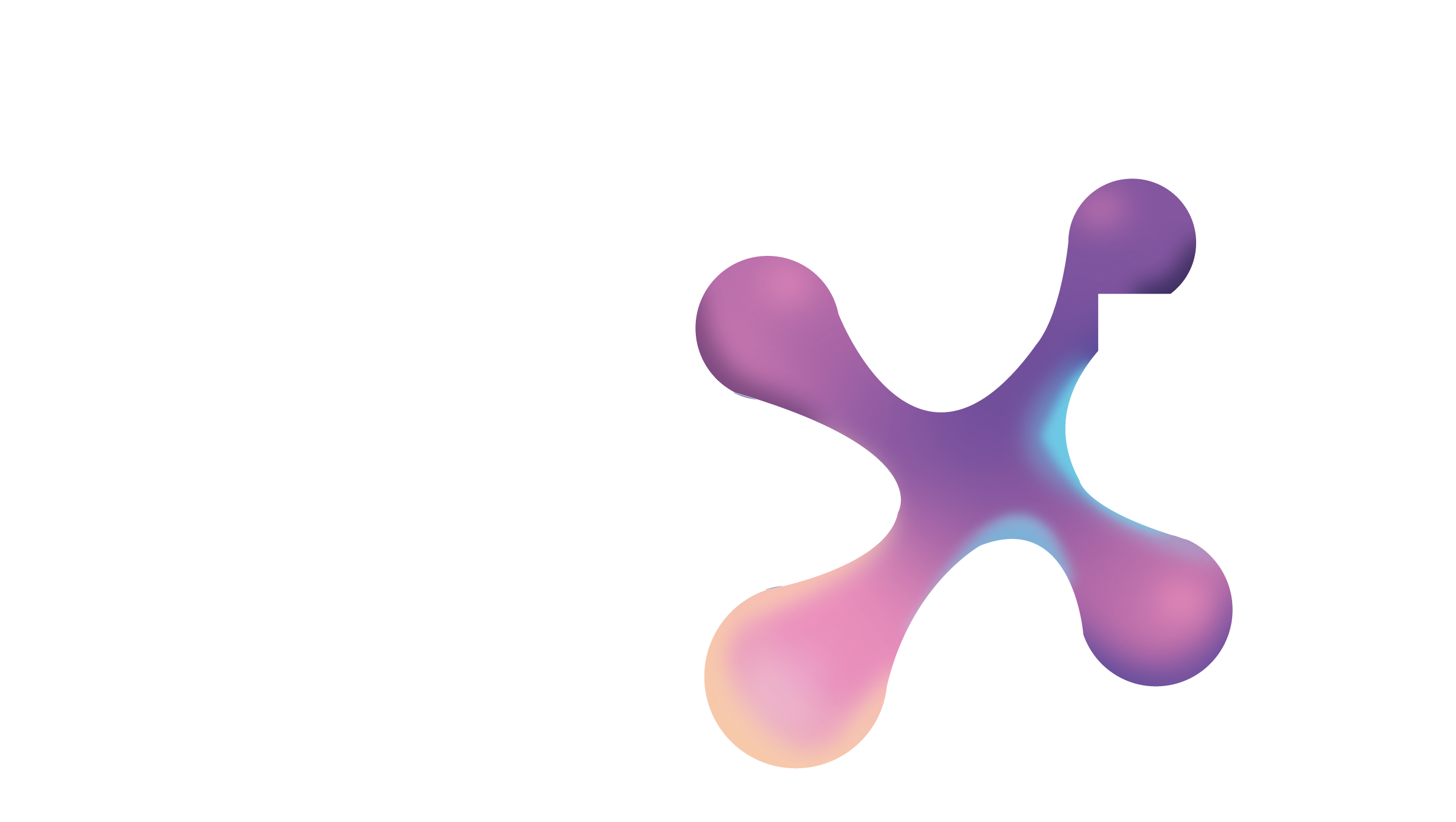 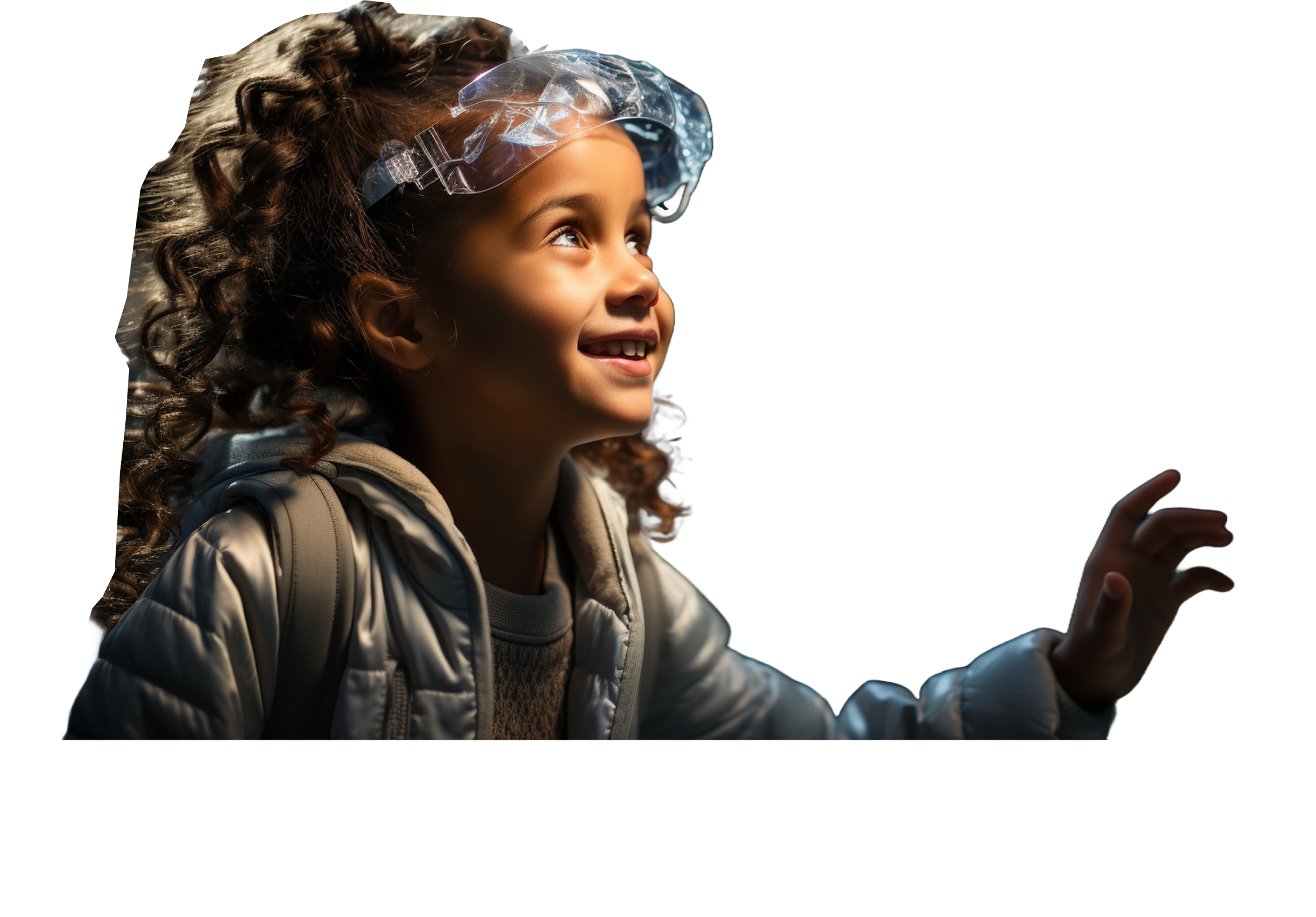 EL MOTOR SECRETO DEL CRECIMIENTO EDUCATIVO
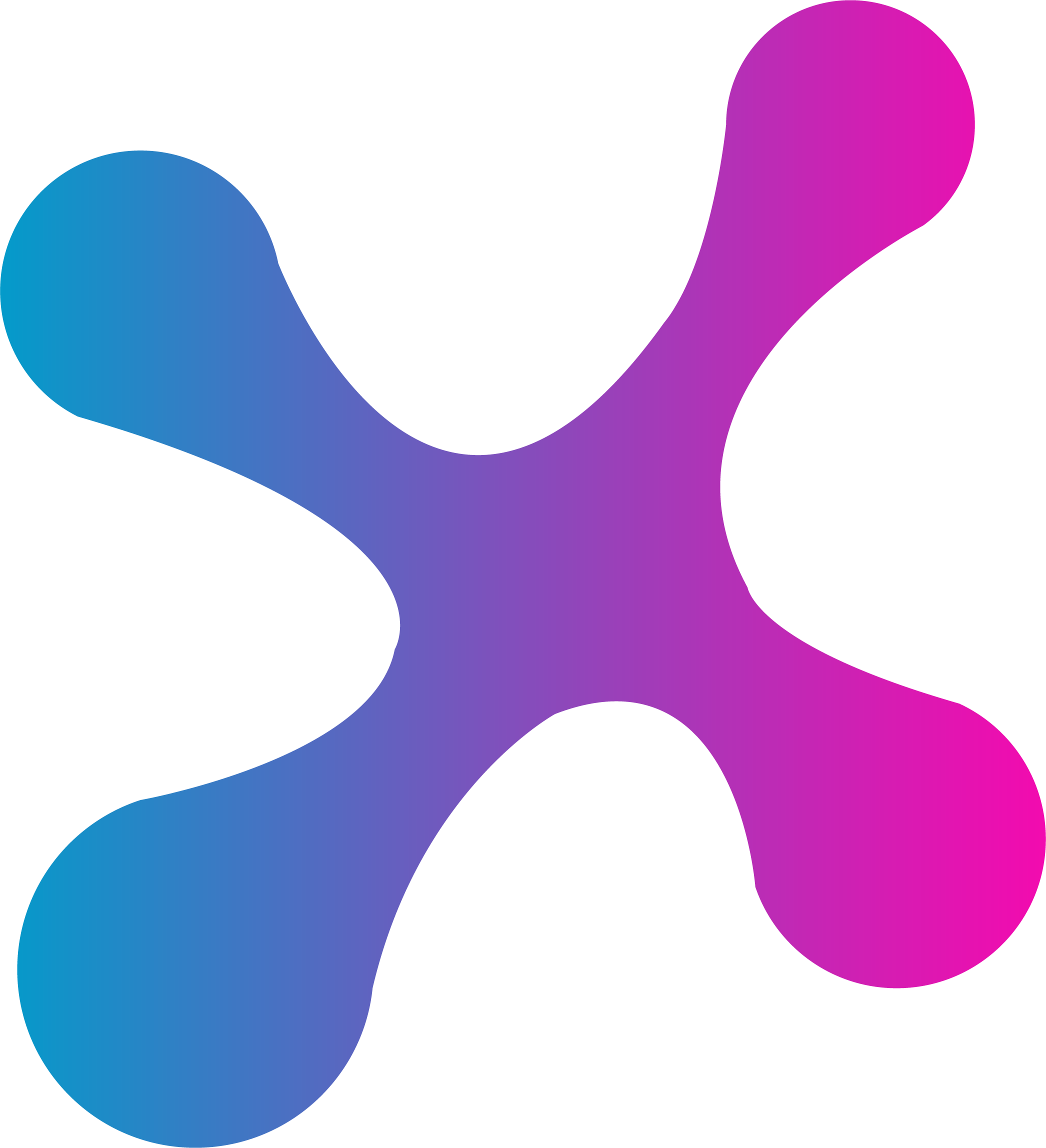 Presenta: Rafael Agüero Meixueiro
Director General
Kpta  Marketing Educativo
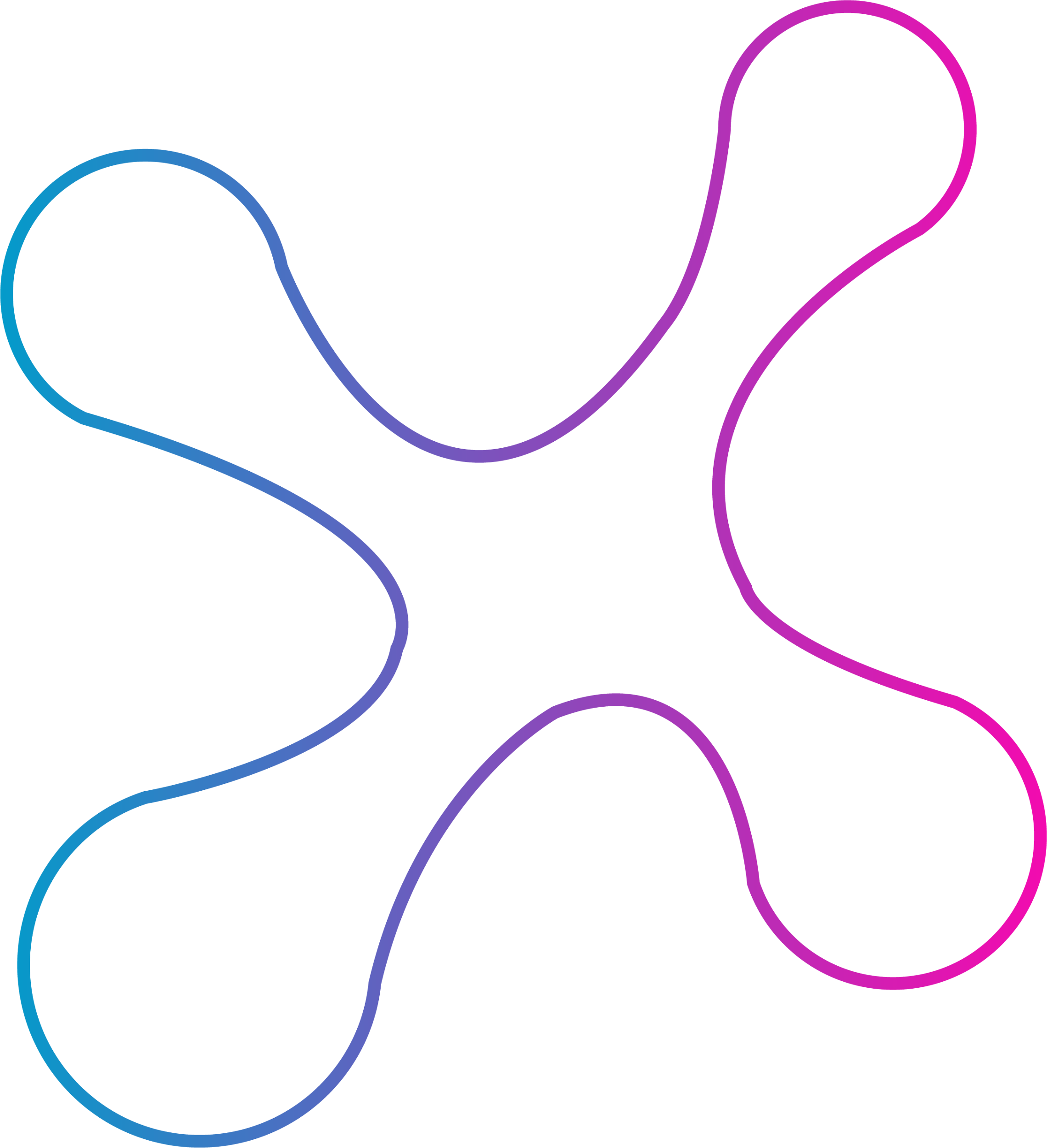 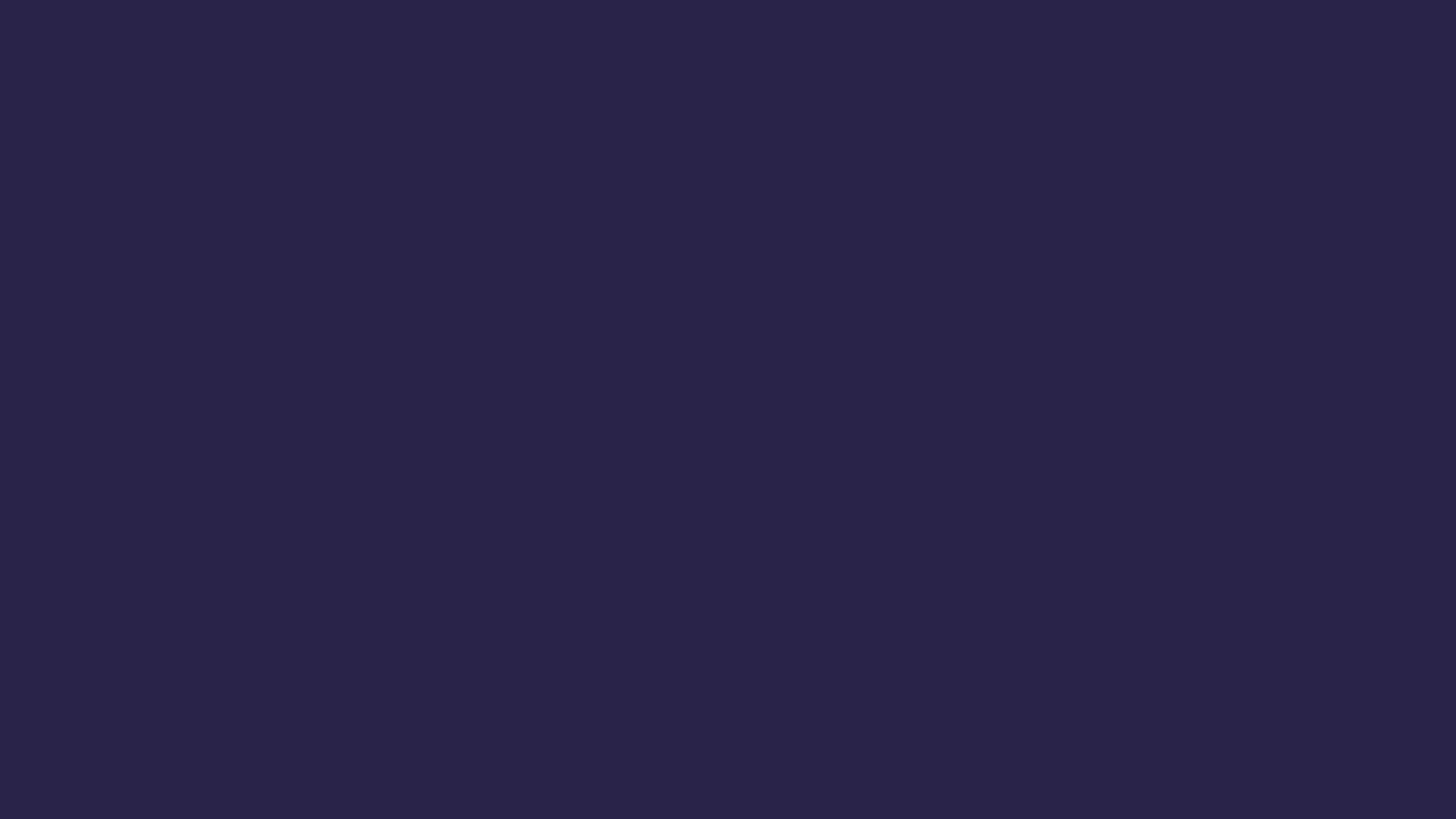 Rafa Agüero
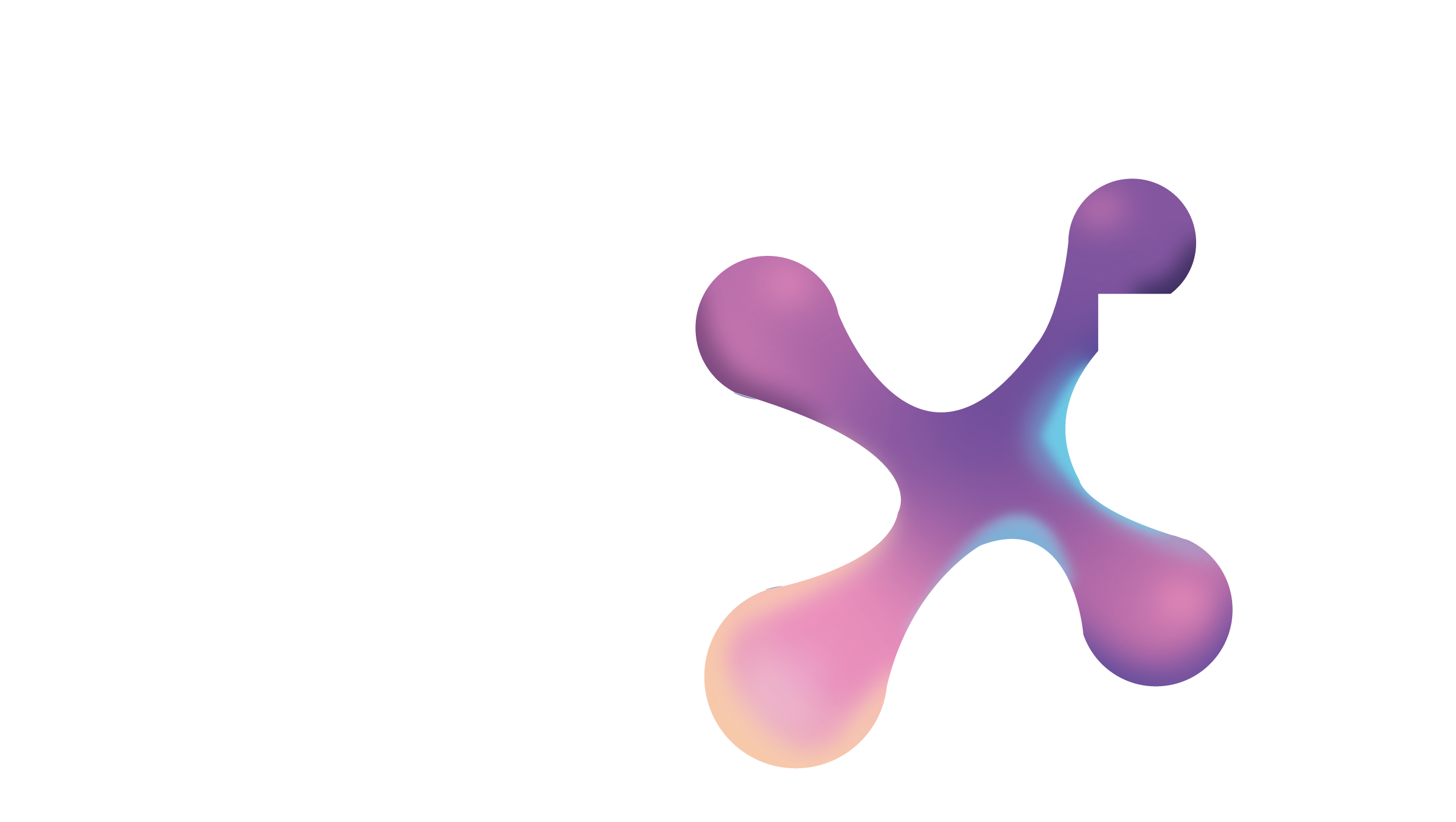 Congreso de
directivos
2024
Por más de 15 años he trabajado con diferentes instituciones educativas, en temas diversos como marketing, tecnología educativa, capacitacitación y muy especialmente en incrementar las inscripciones a través de los servicios que prestamos en la empresa que dirijo kpta Marketing Educativo.

Soy creador del entrenamiento Inscripción es... ¡cuestión de ventas!, el único 100% diseñado para equipos de admisiones y directivos de instituciones educativas que desean inscribir más. 

Hemos realizado más de 500 campañas digitales del sector educativo de diferentes  niveles lo cual representa más de 750,000 leads.

Hemos trabajado con más de 1,500 asesores de admisiones incrementando sus tasas de conversión hasta en un 50%.

Actualmente mantenemos el record de haber llevado a la UIN de 4,500 alumnos hasta 7,500 alumnos un incremento del 66% es decir más de $270,000,000.00 de ingreso.

Certificado en Marketing Digital por la Universidad de Austin
Certificado en coaching comercial por la CIEB
Miembro Senior de ALAVEPRO

Organizador del Congreso Internacional de Marketing Educativo.
cA
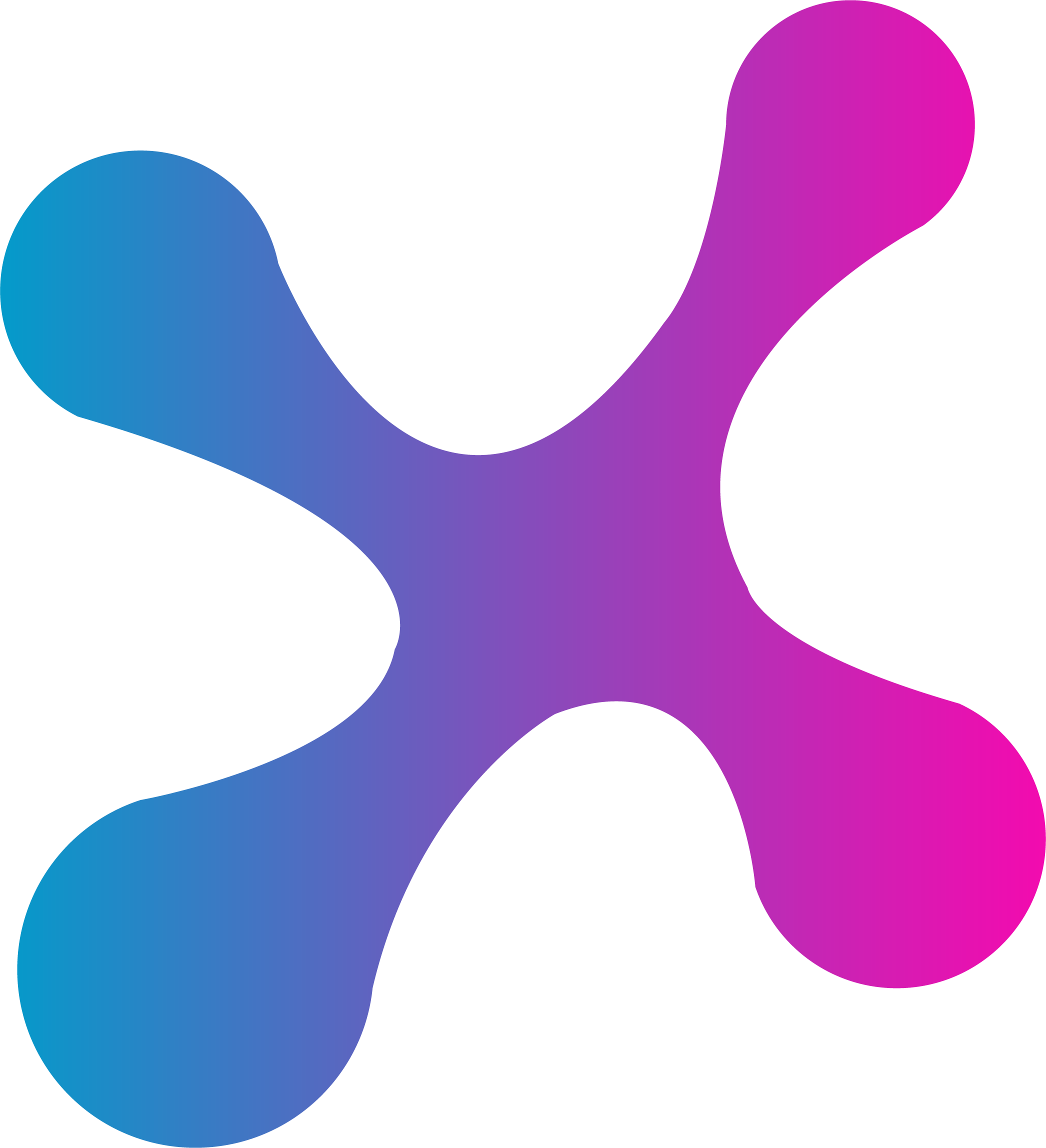 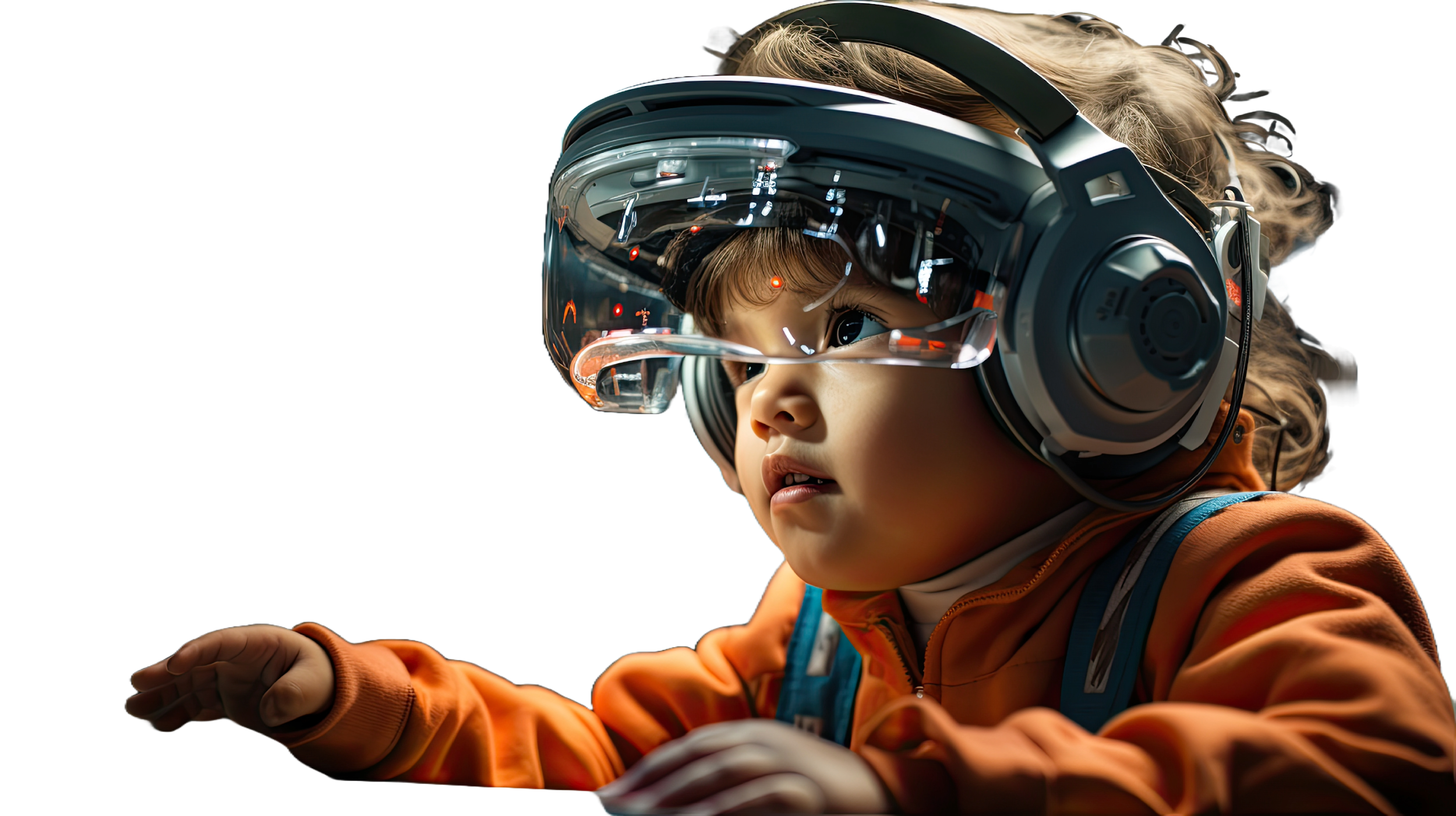 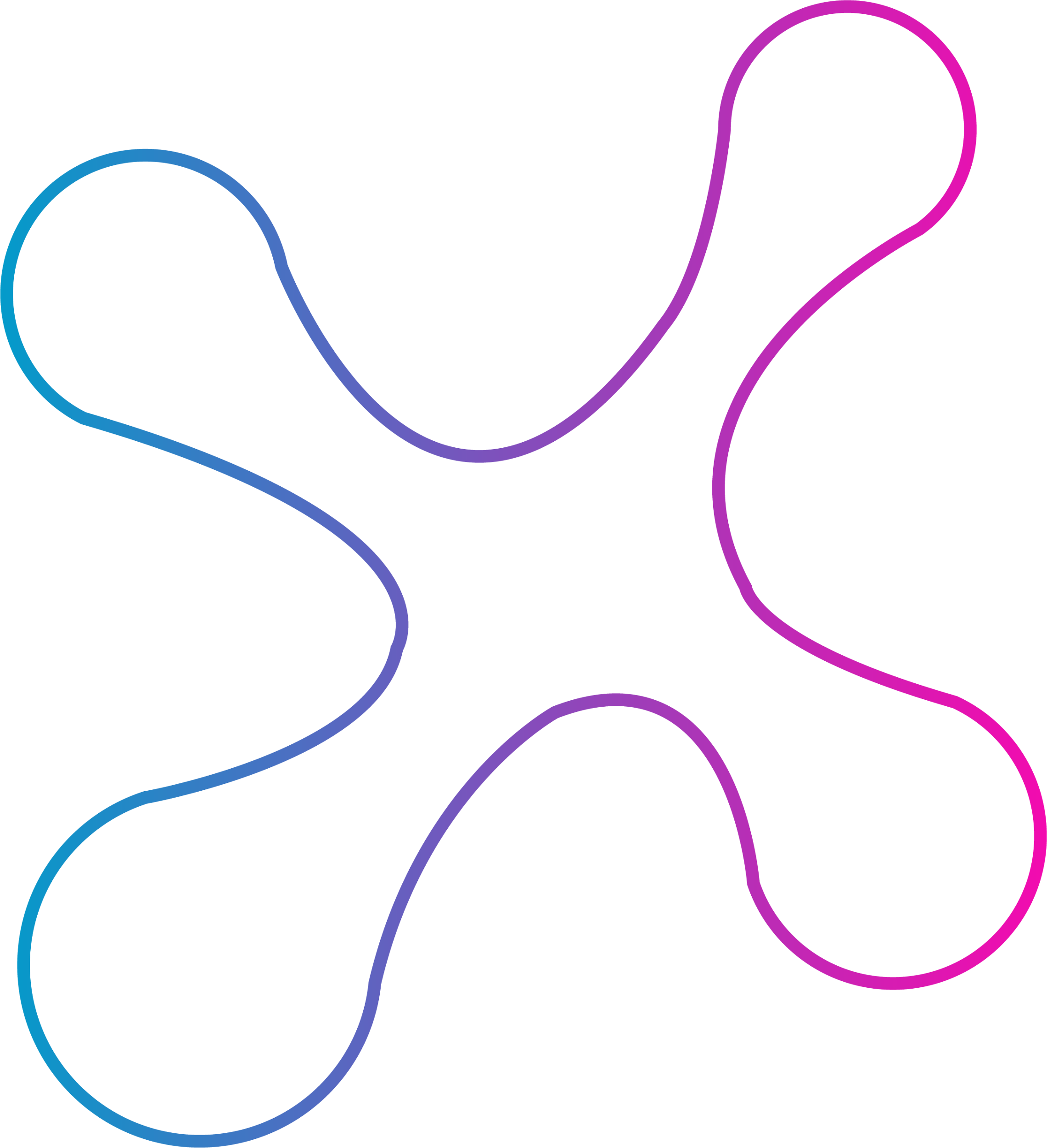 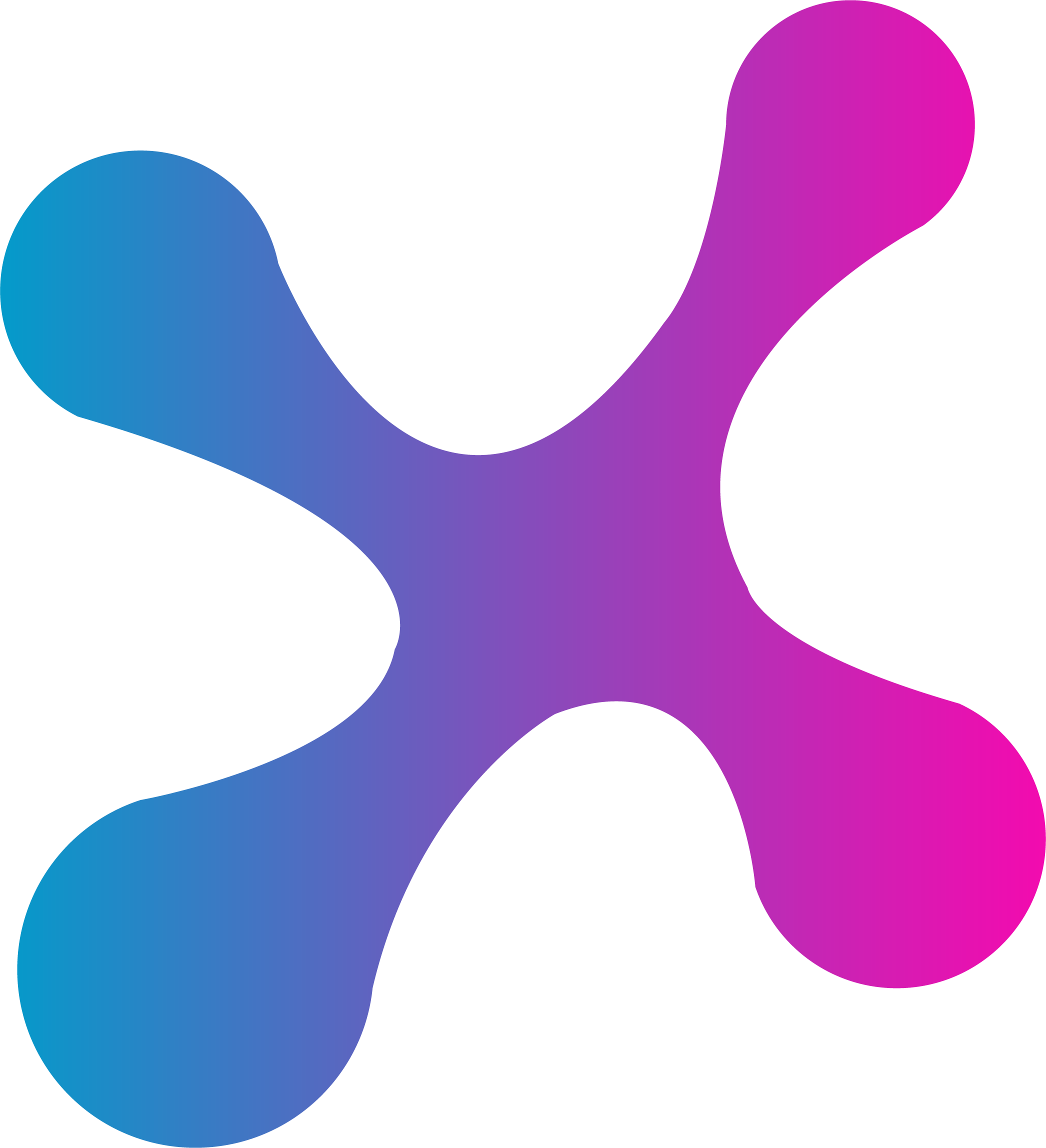 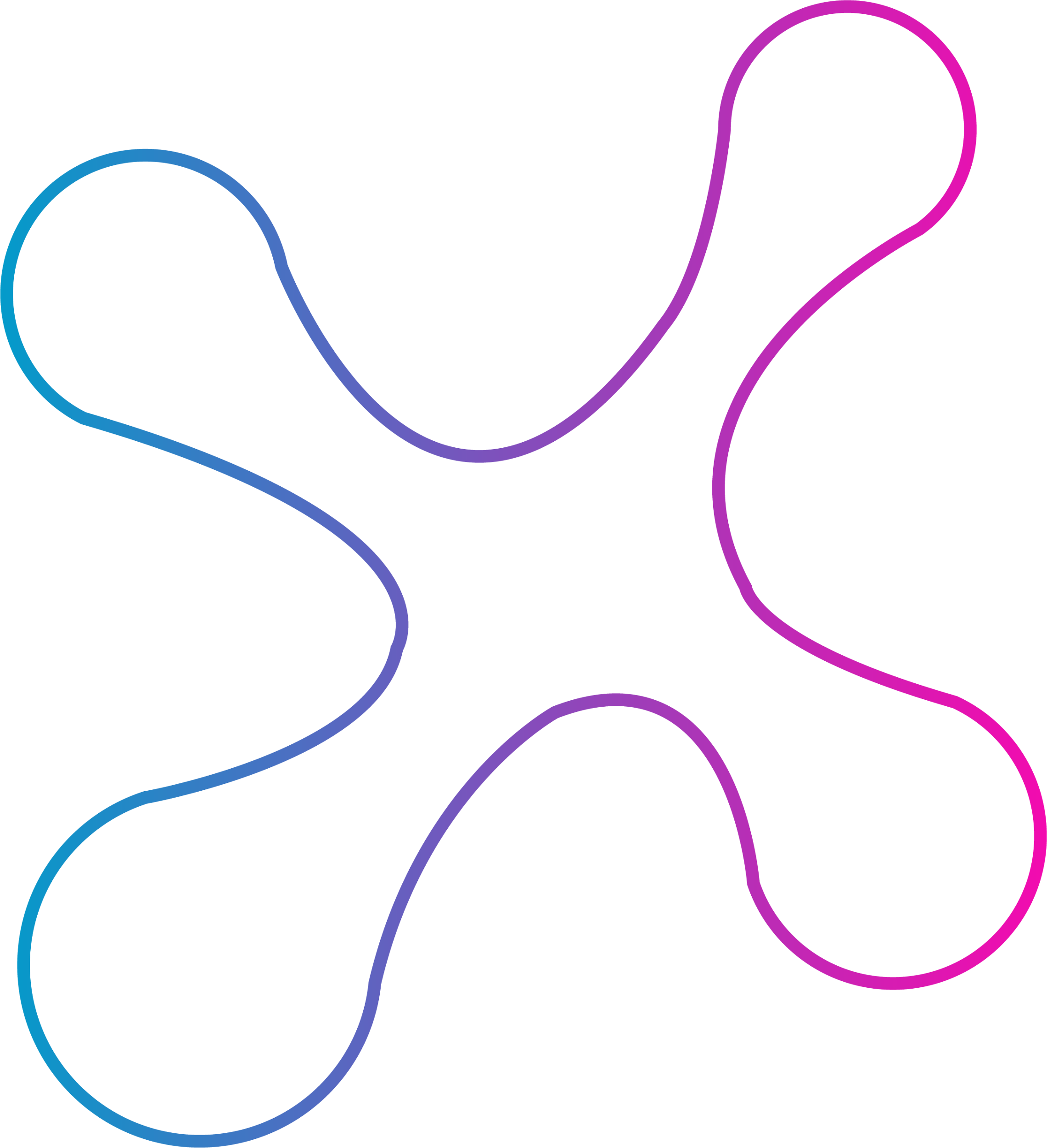 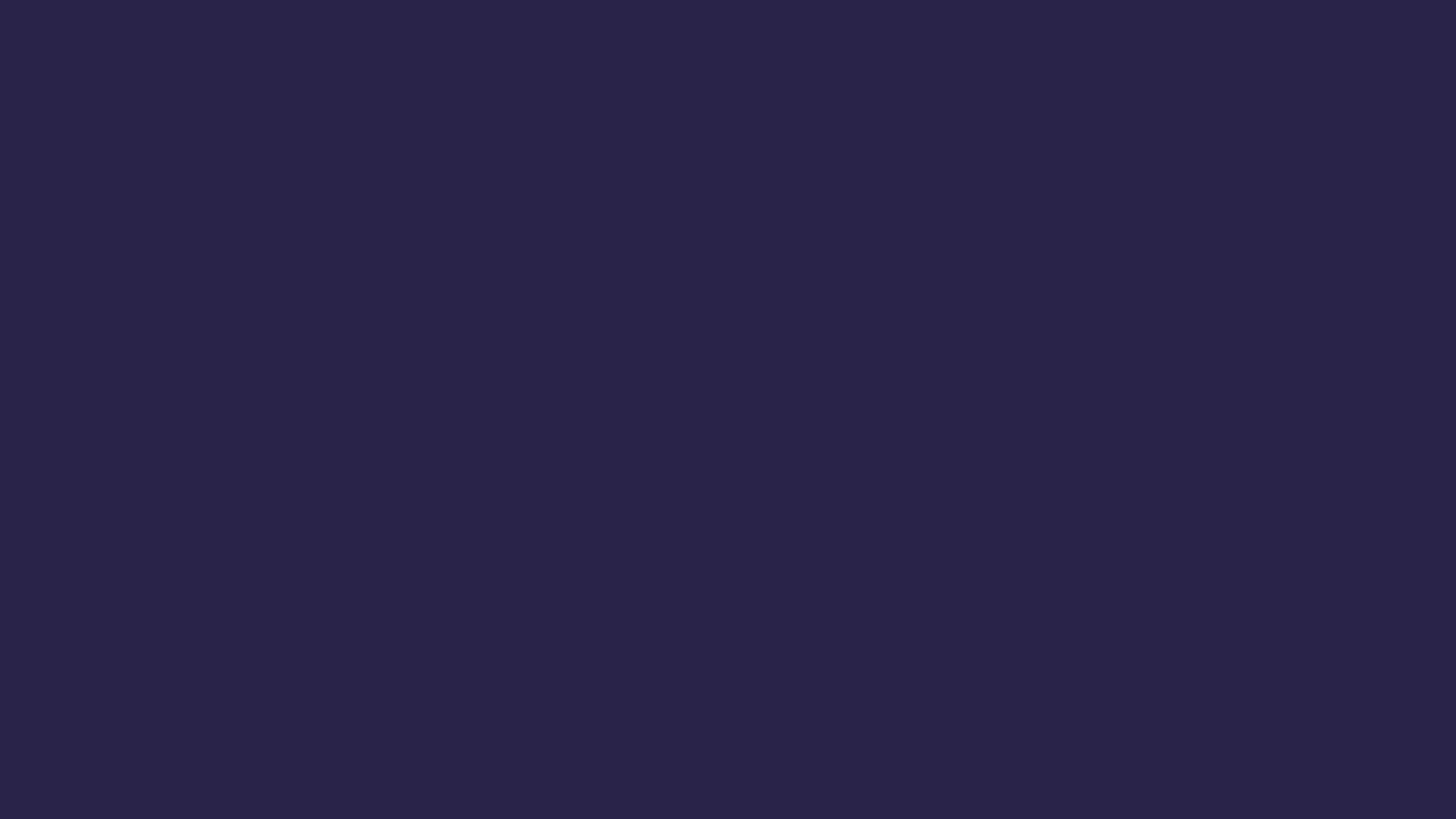 Congreso de
directivos
2024
cA
Propósito
Compartir contenido que nos ayude a ejercer de mejor forma nuestro liderazgo para el crecimiento sostenido de nuestra institución.
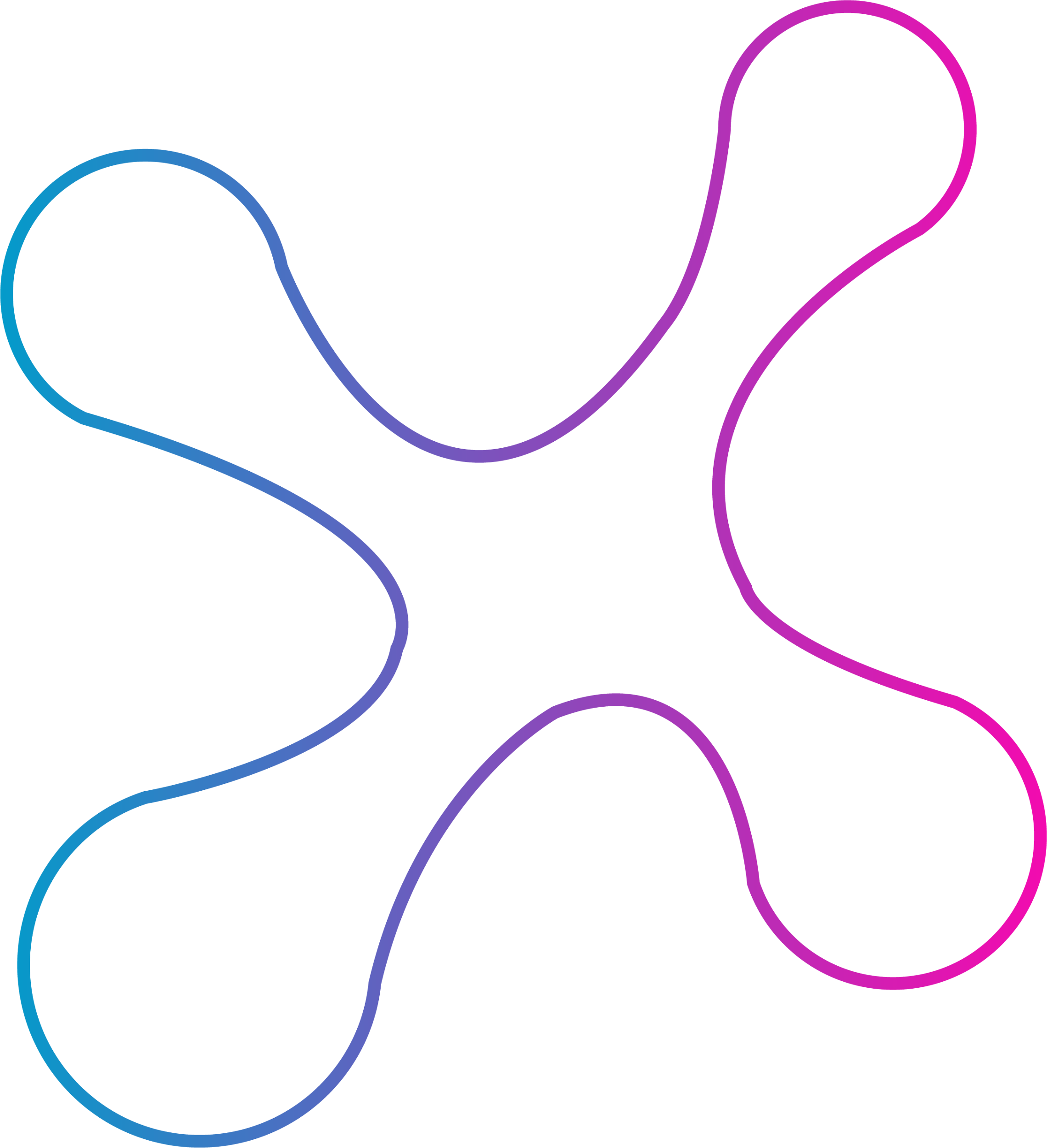 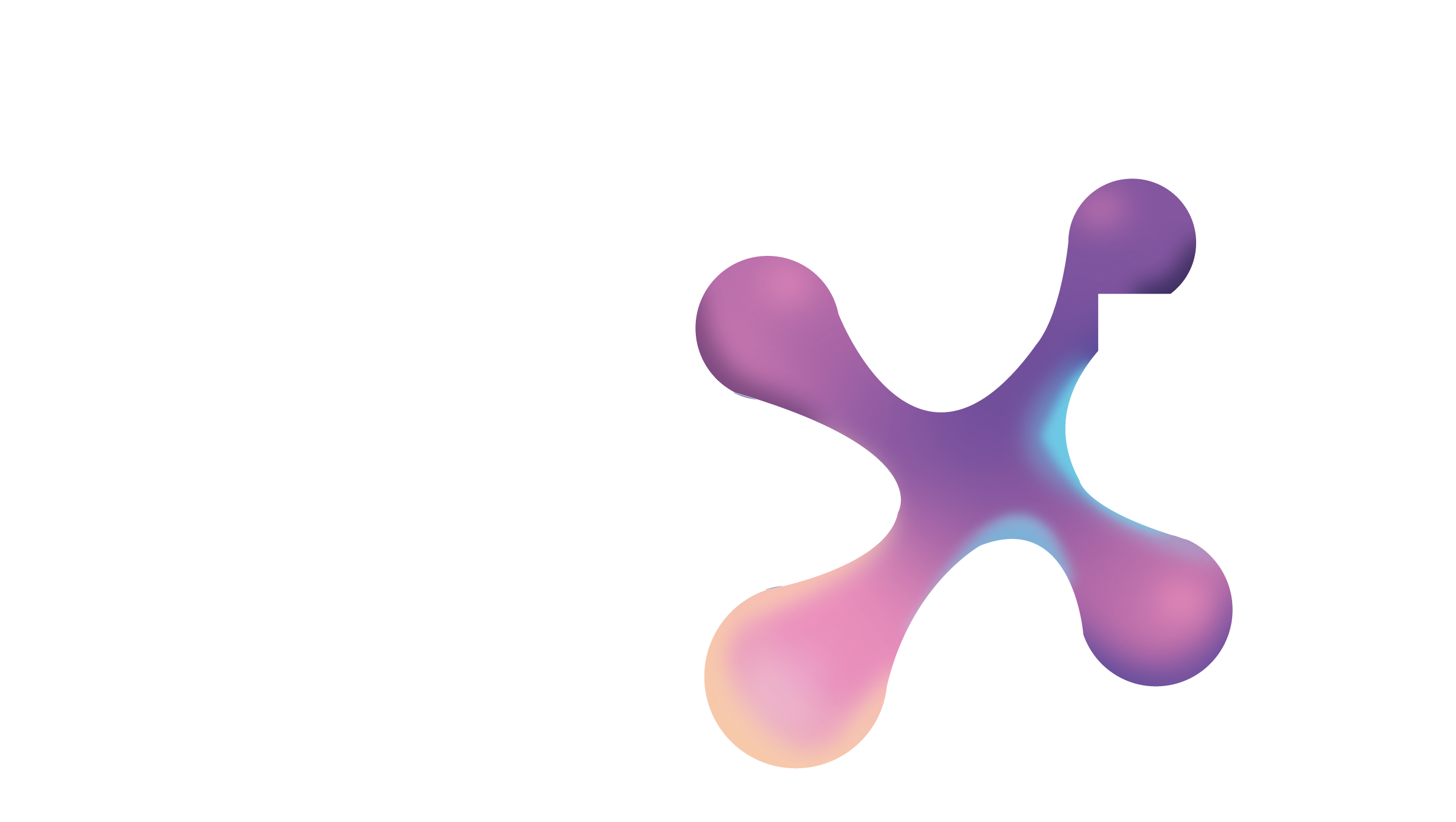 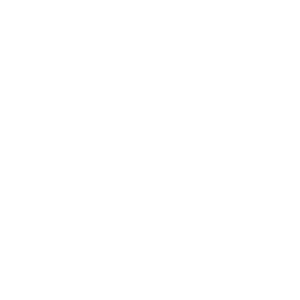 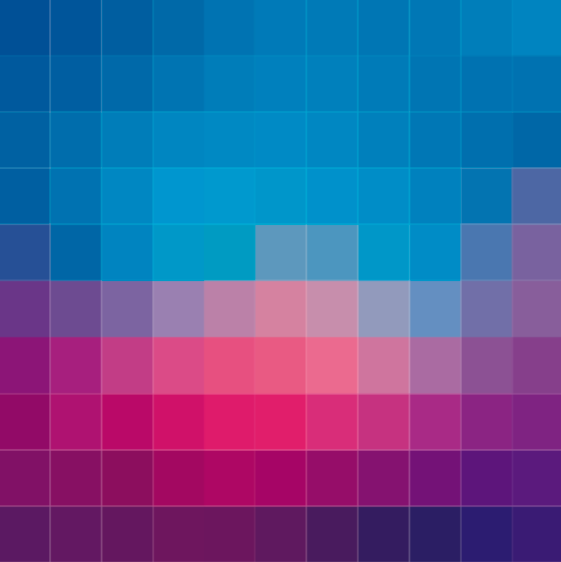 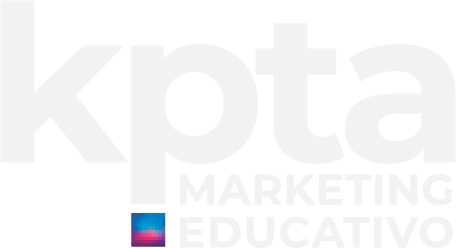 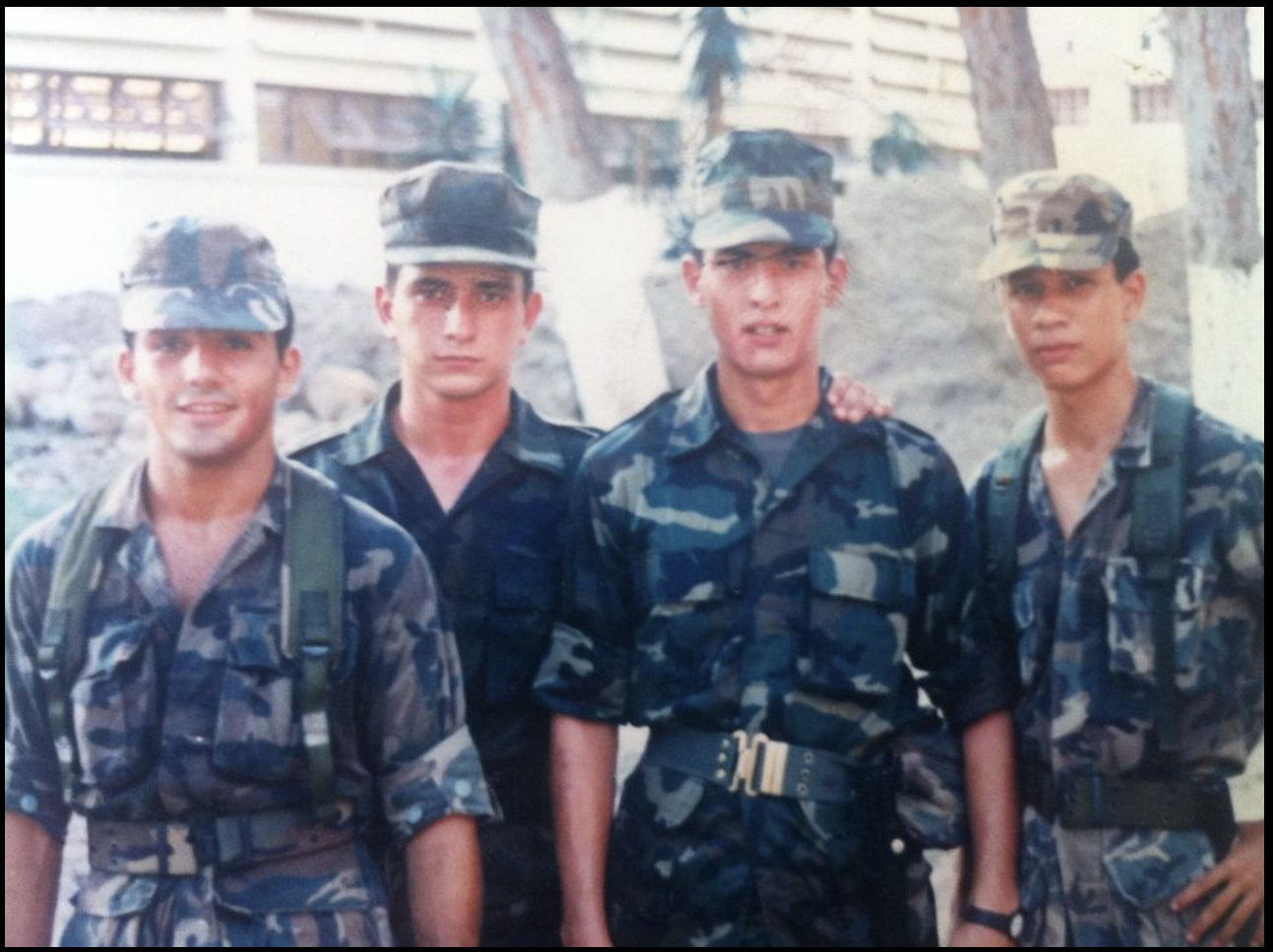 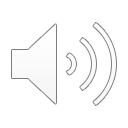 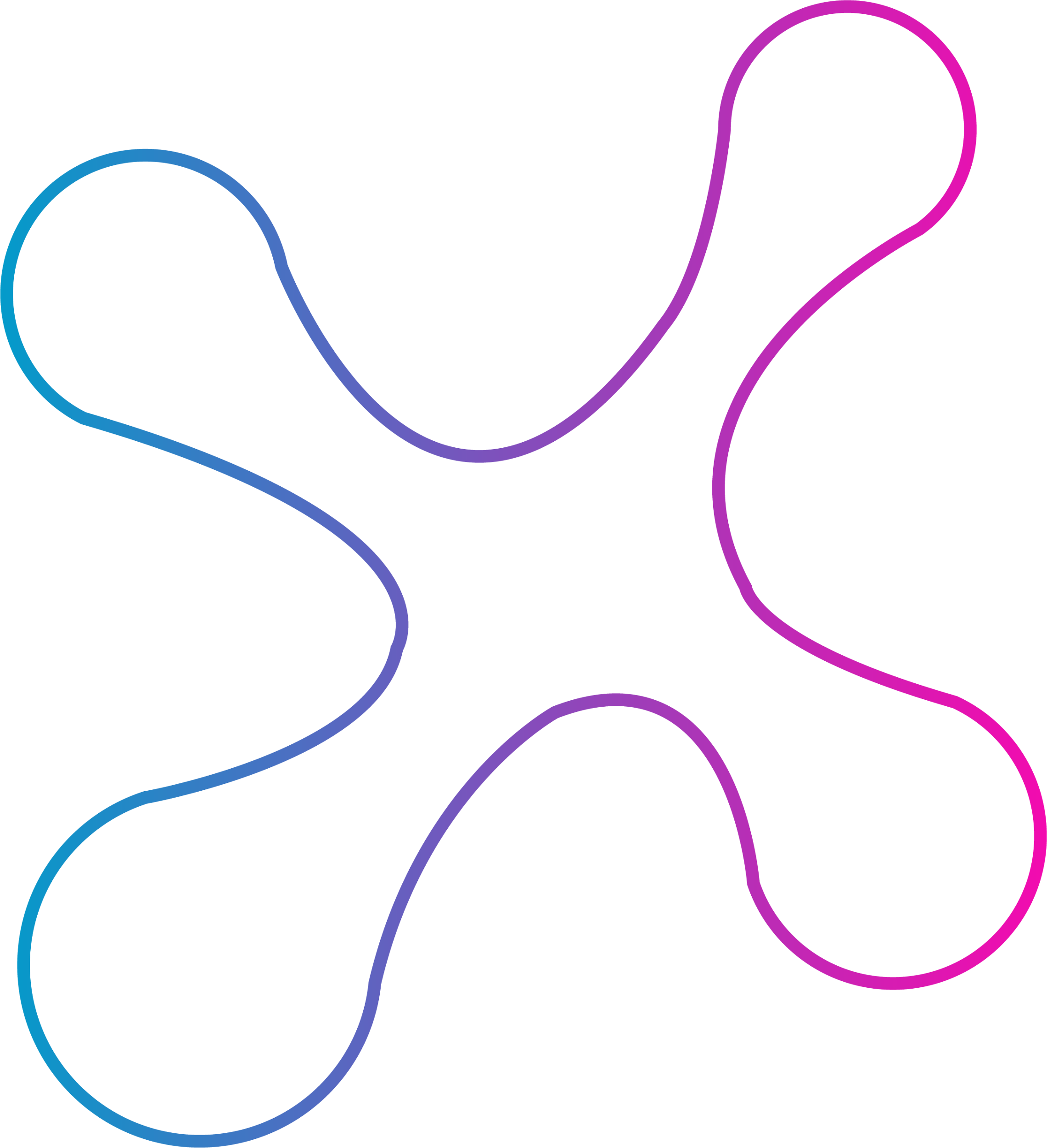 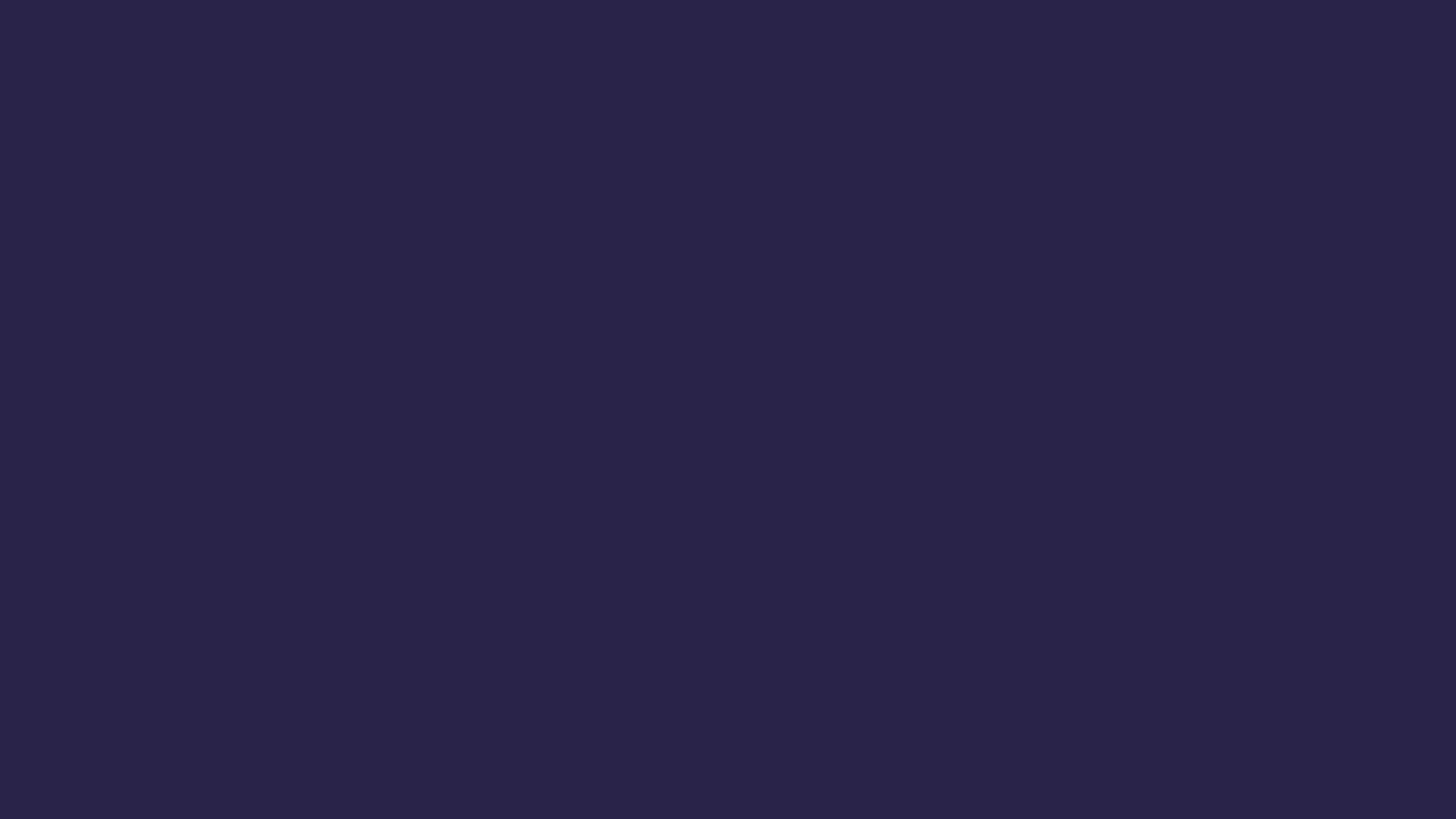 LA MISIÓN
EL EQUIPO
EL INDIVIDUO
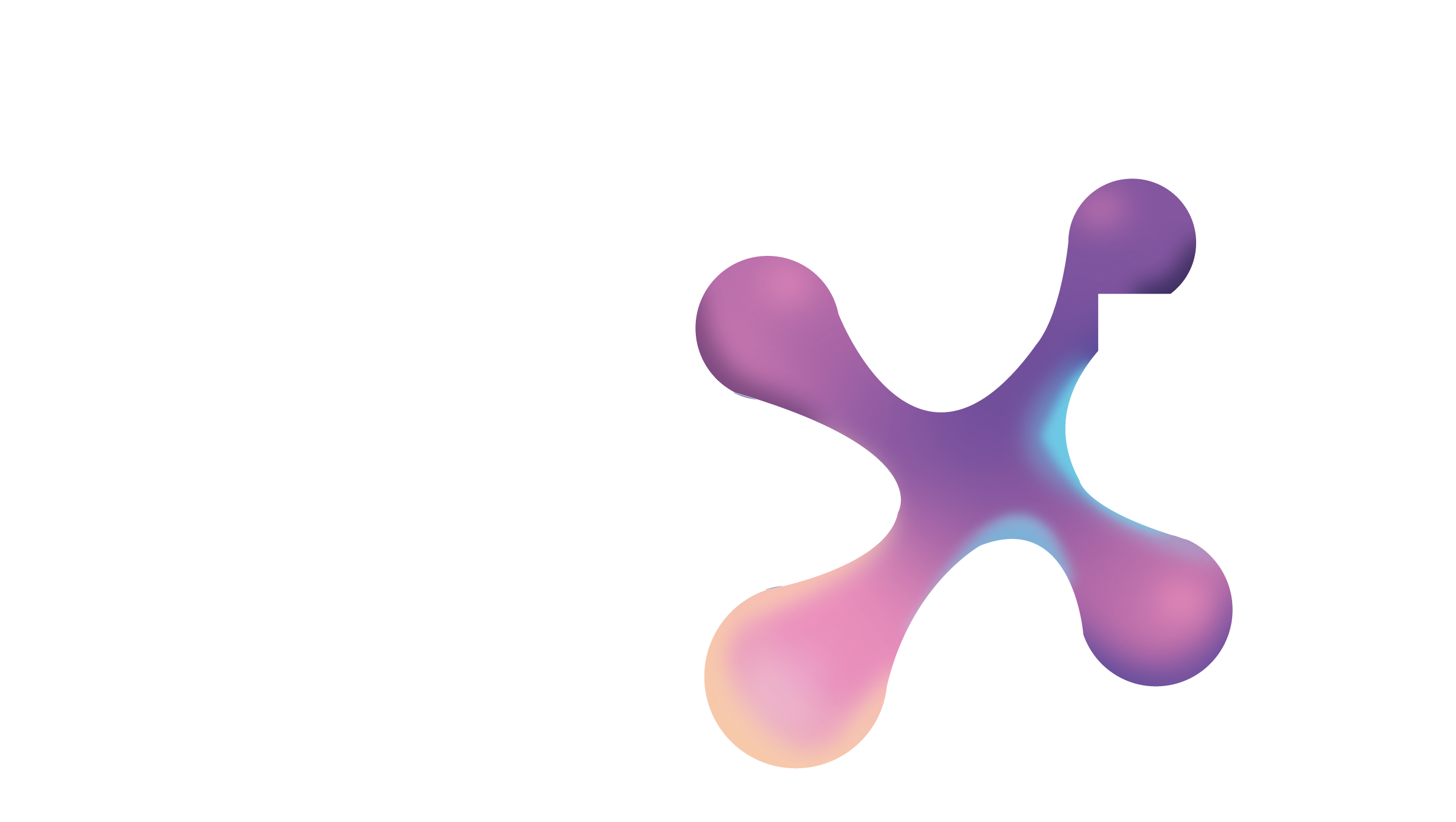 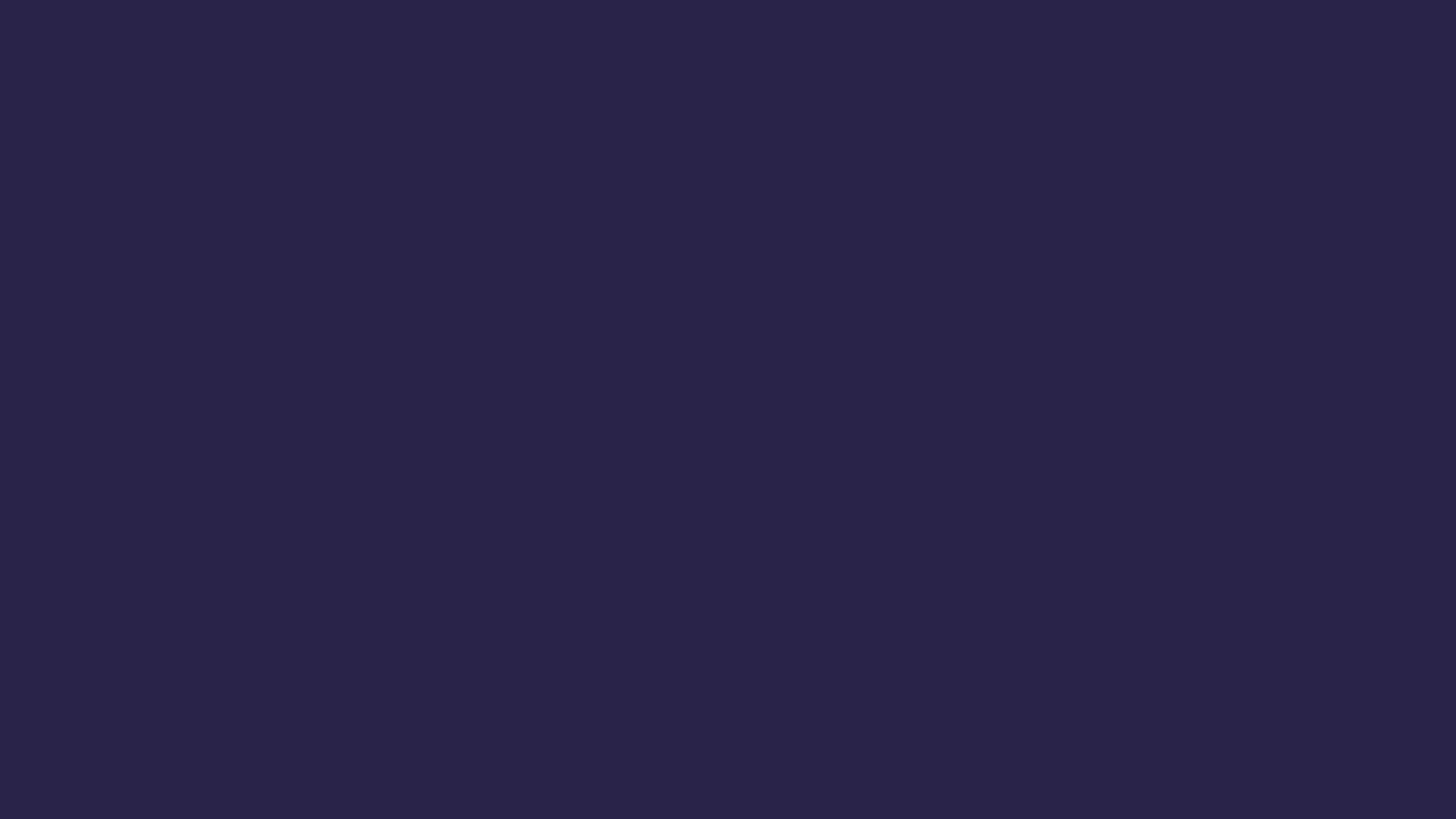 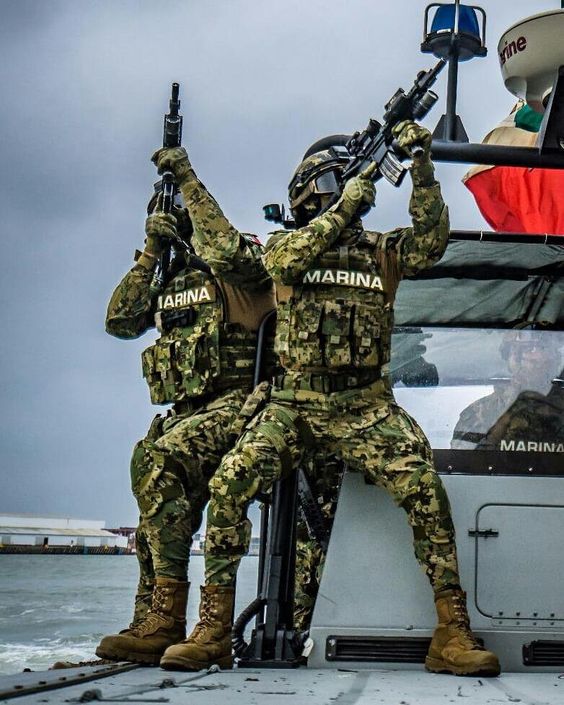 En una patrulla de combate va un pelotón de 13 militares.

Un Comandante de patrulla es el líder y responsable de toda la 
misión, él asigna la responsabilidad a cada elemento.

La Misión es:  Derribar un Puente

La Patrulla se divide en 3 equipos (escuadras)

1.- Escuadra es el esfuerzo principal
	
Colocar los explosivos para derribar el puente

2.- Escuadra de apoyo 

Proteger a la escuadra que está colocando los explosivos
	
3.-Escuadra de reserva.
	
Cuida el perímetro para asegurar la zona y proteger al resto.


SE ESPERA QUE REGRESEN CON LA MISIÓN CUMPLIDA Y CON VIDA
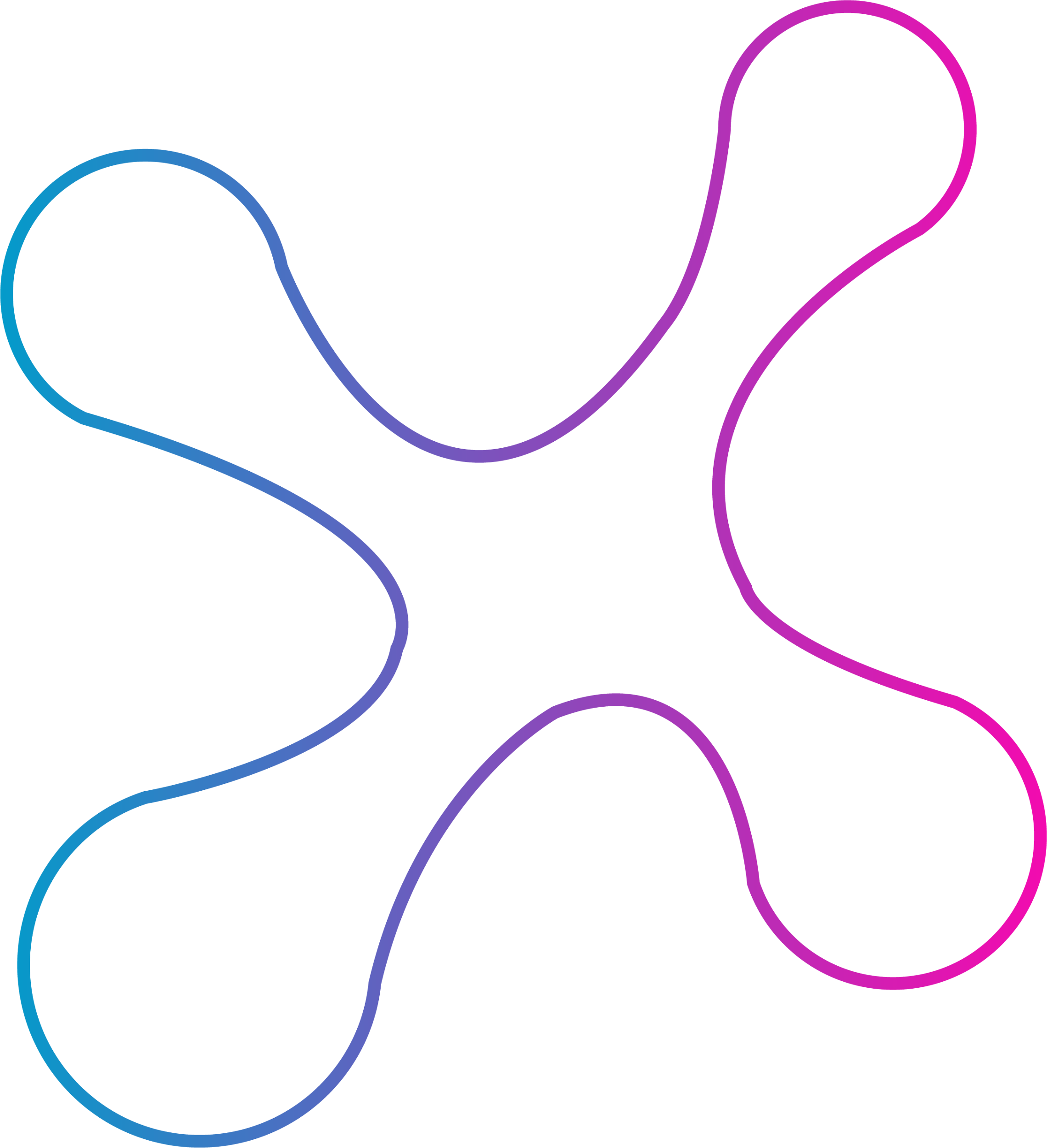 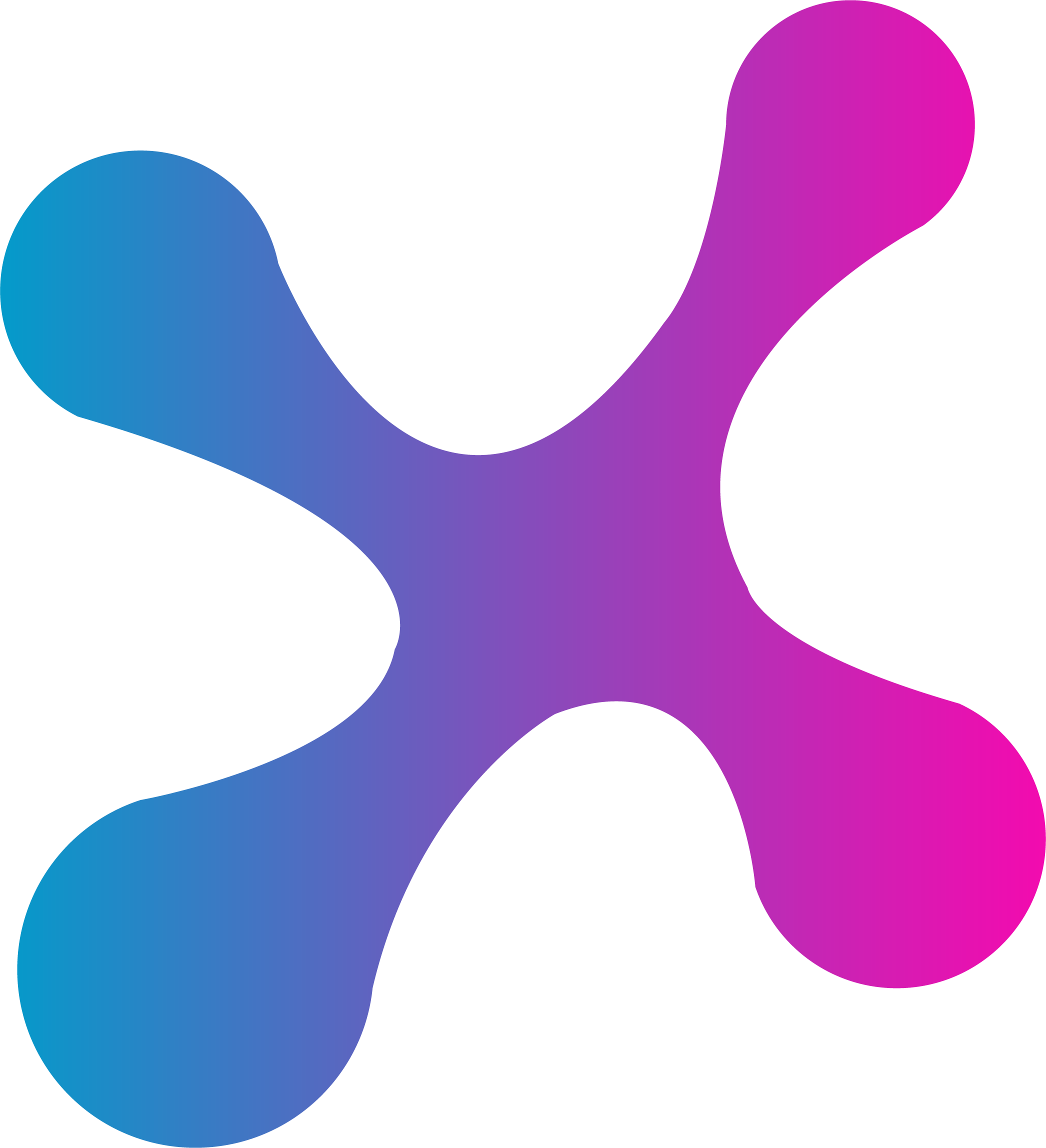 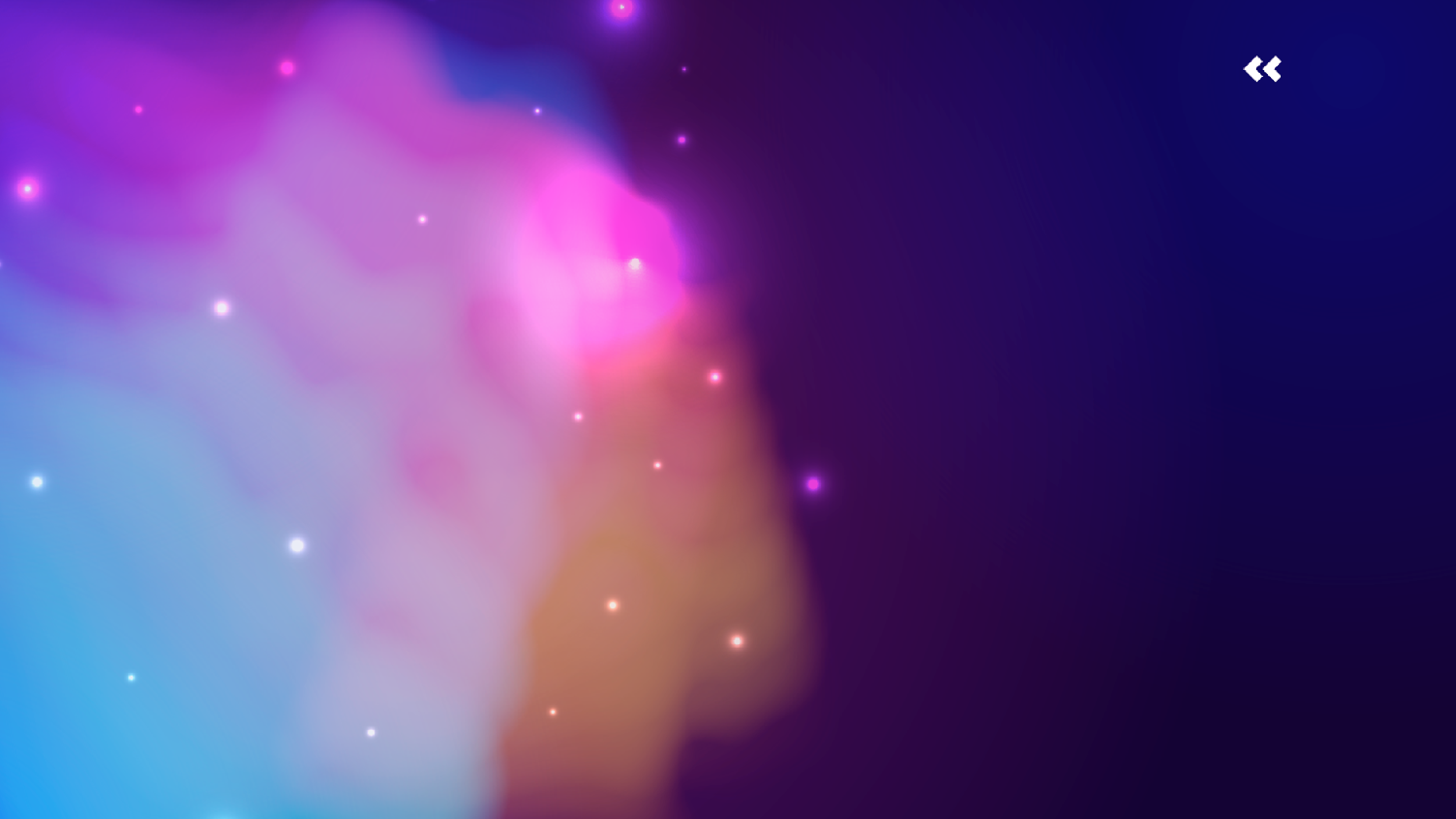 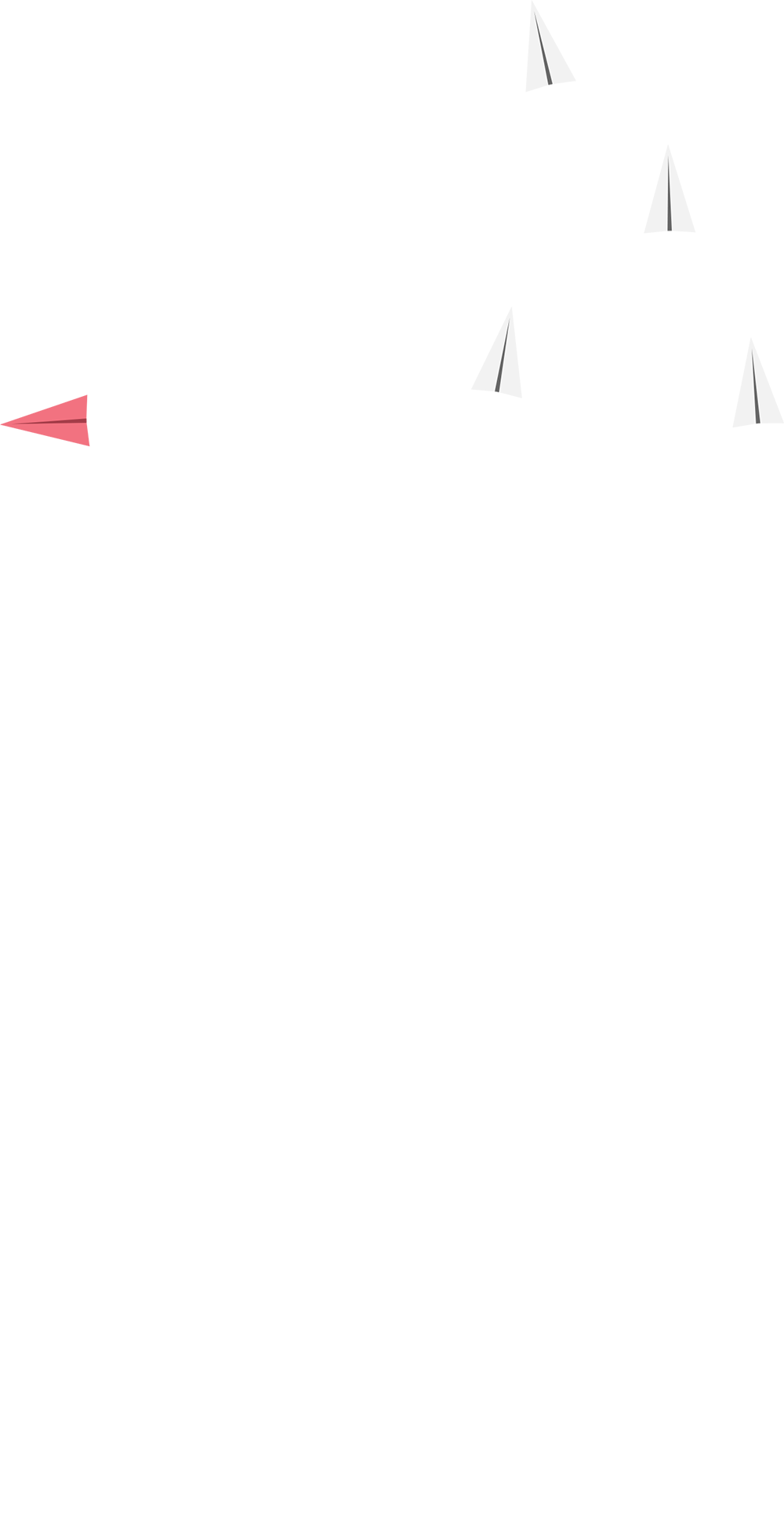 Congreso de
directivos
2024
LOS 
TIEMPOS 
CAMBIAN
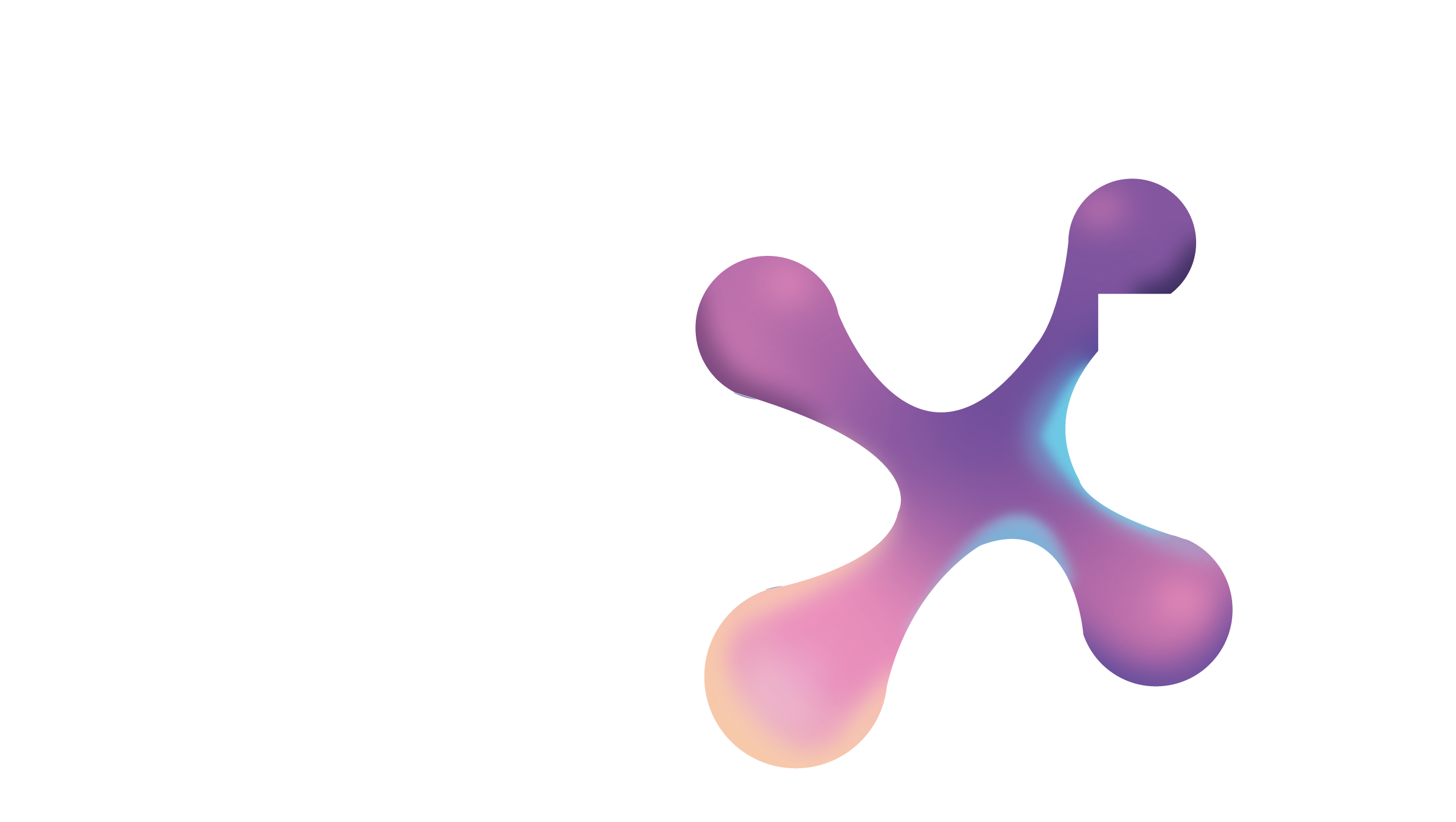 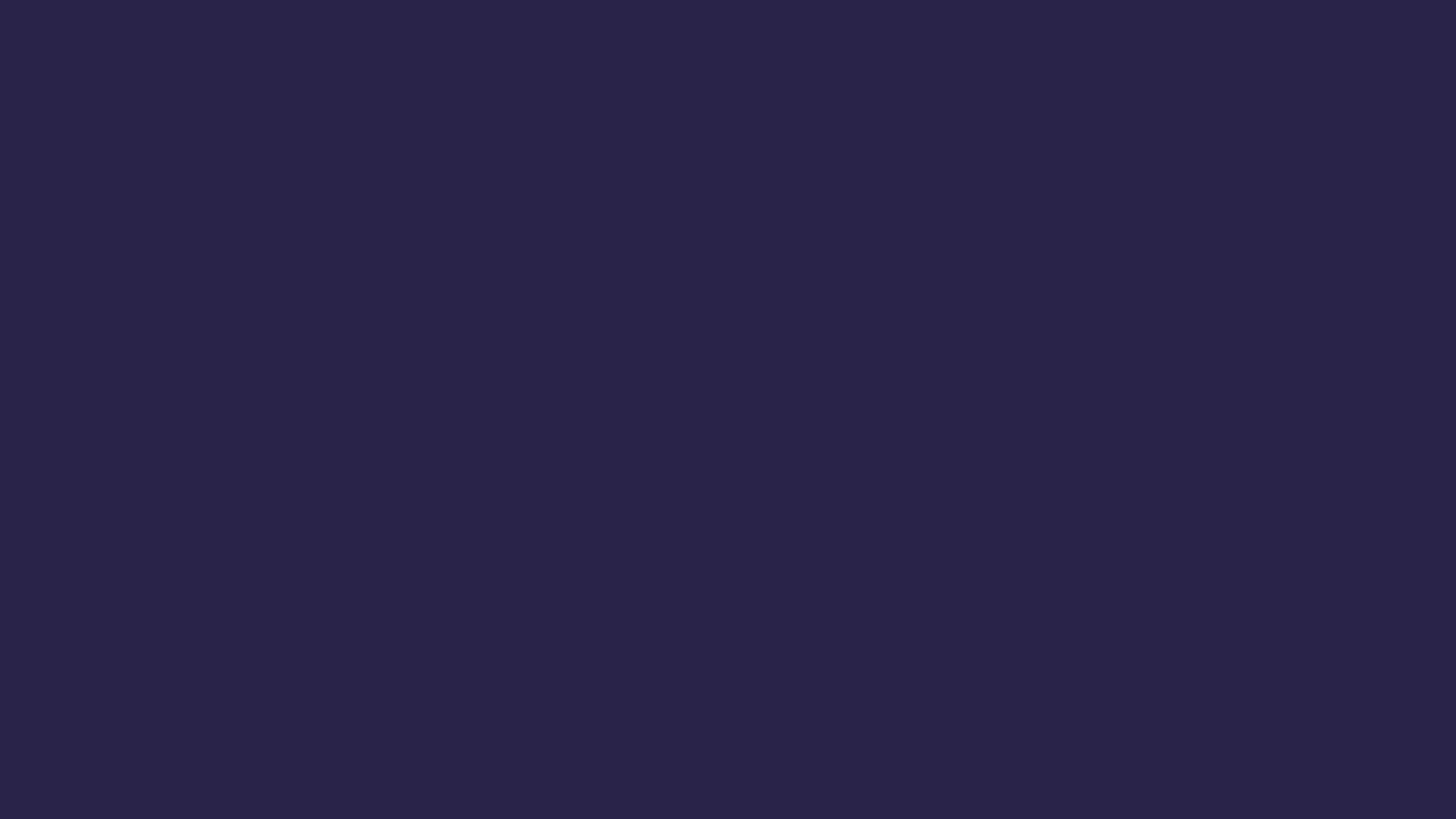 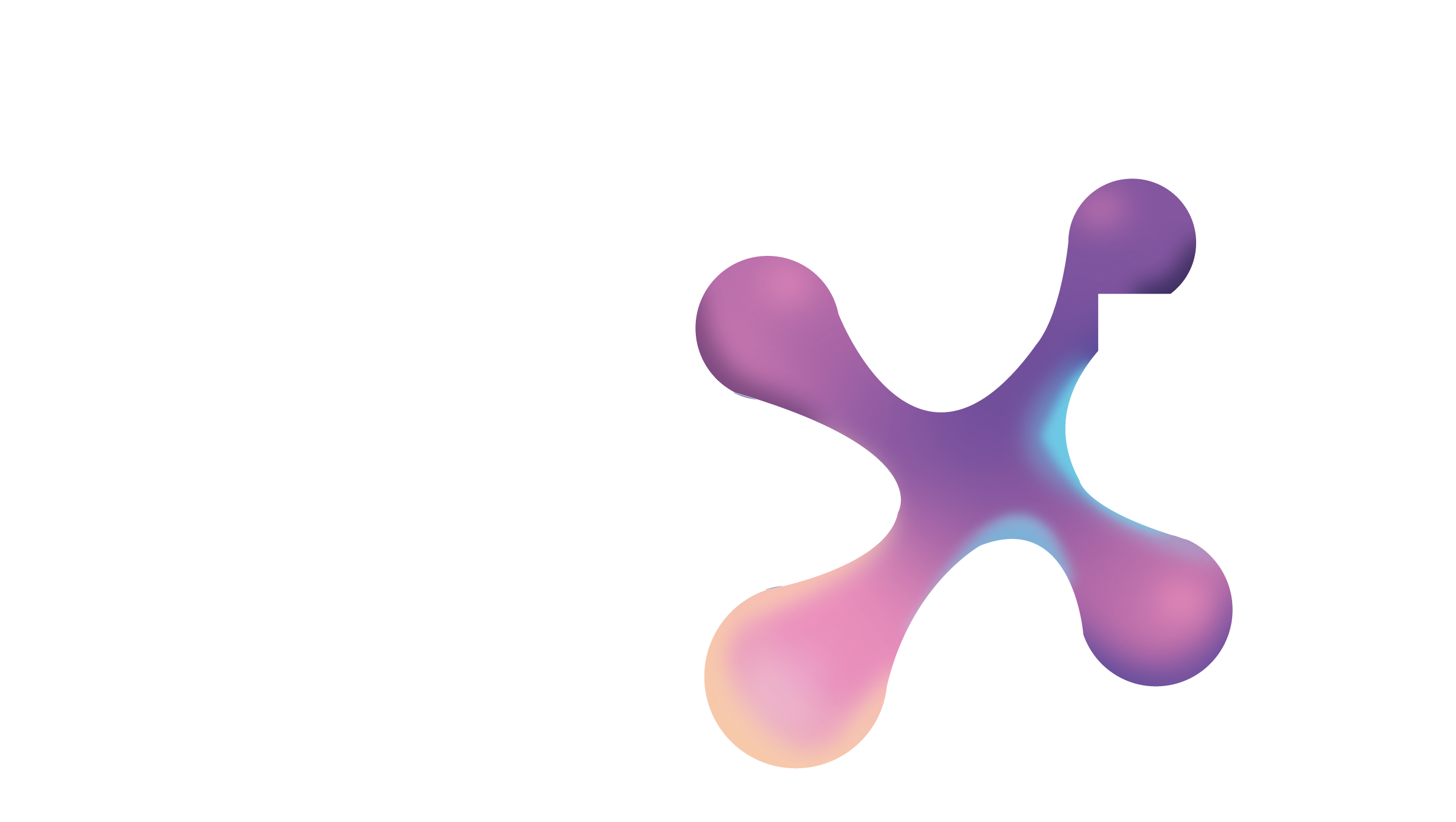 Congreso de
directivos
2024
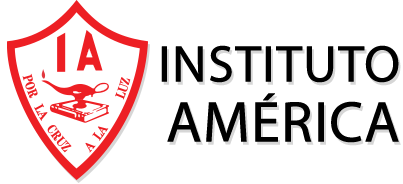 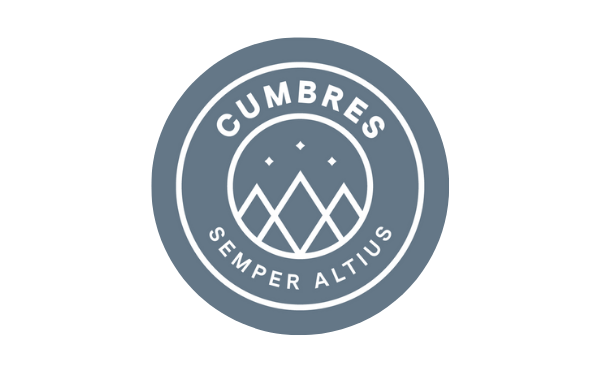 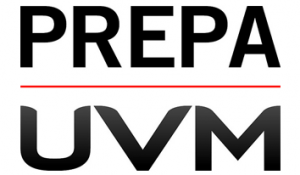 (+)
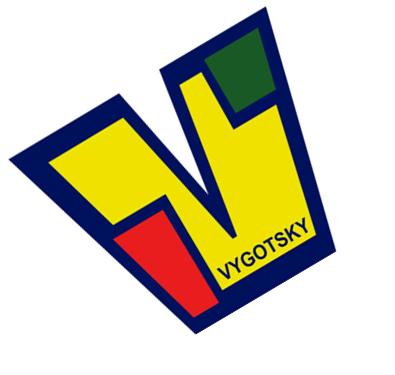 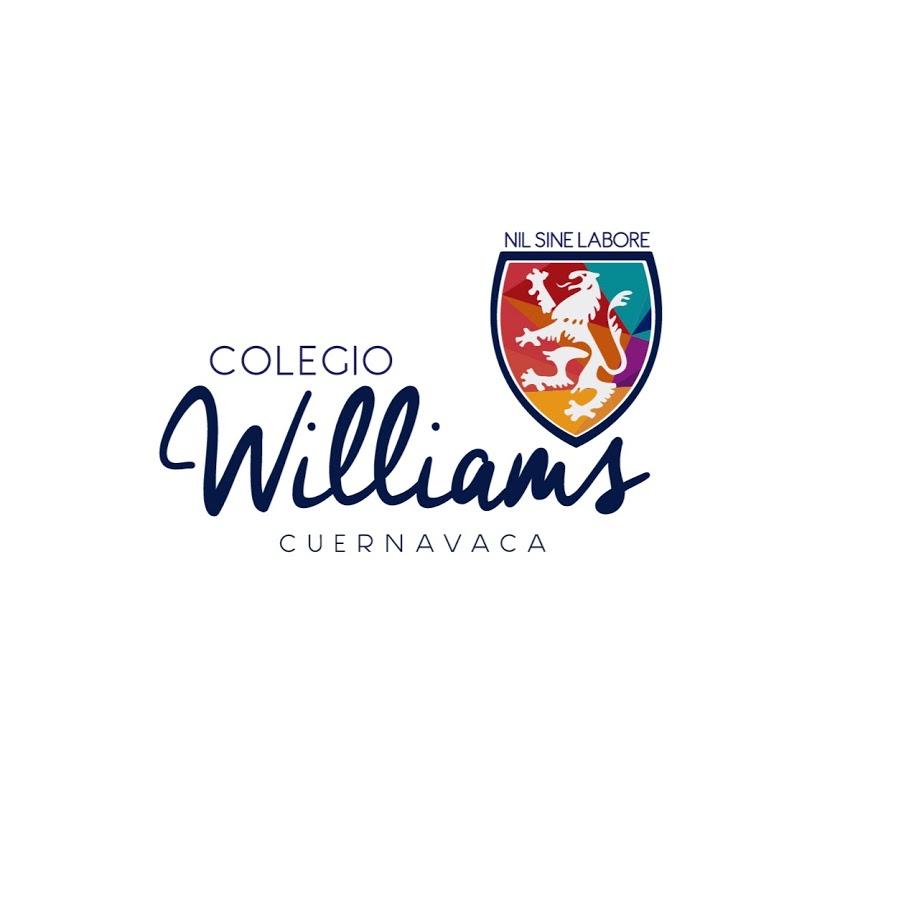 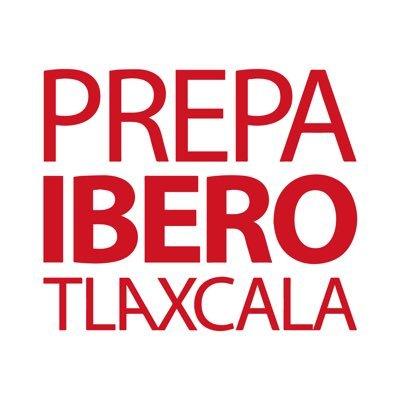 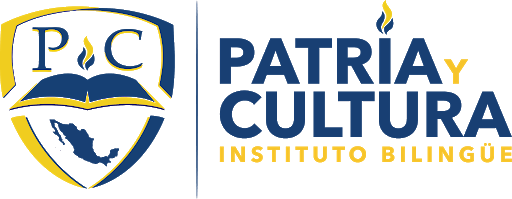 El Mercado
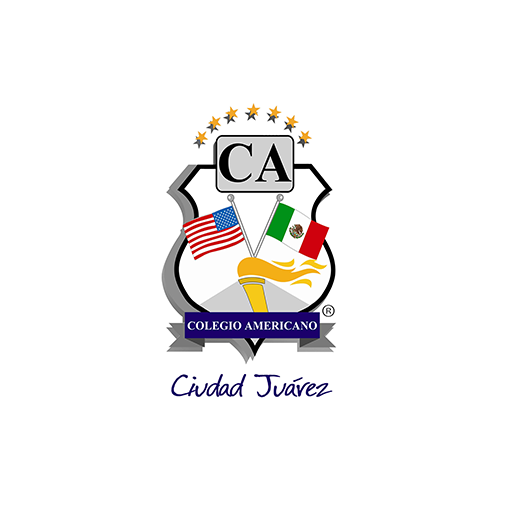 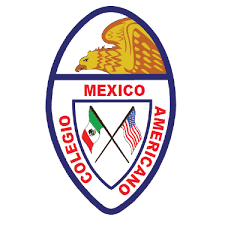 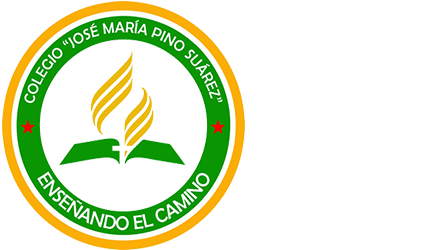 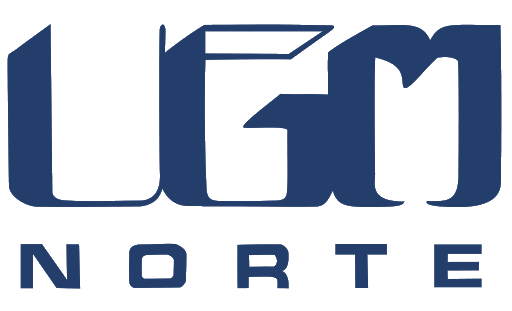 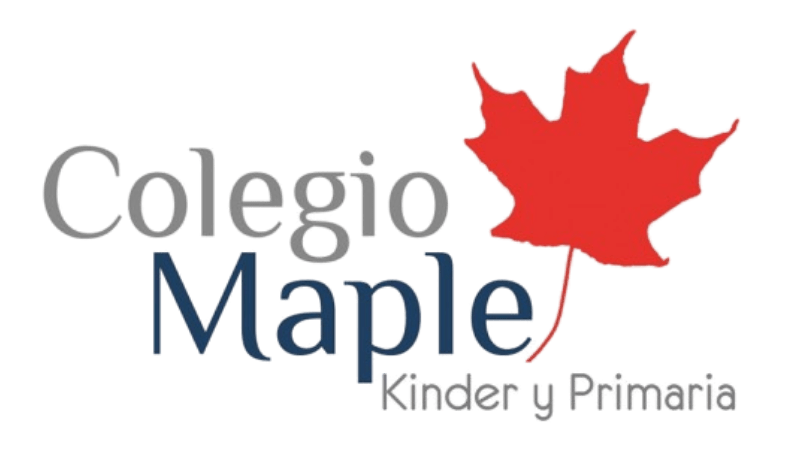 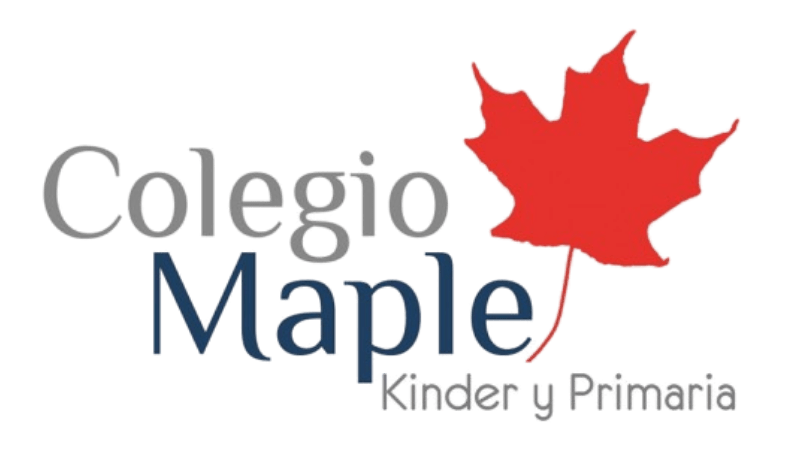 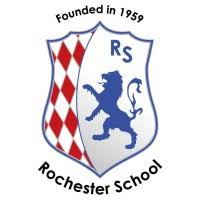 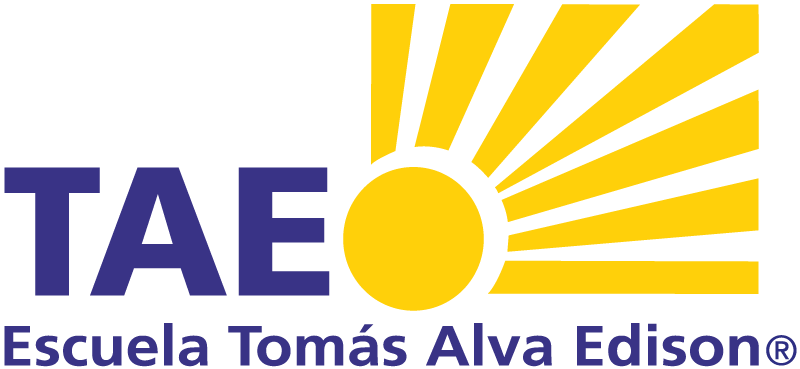 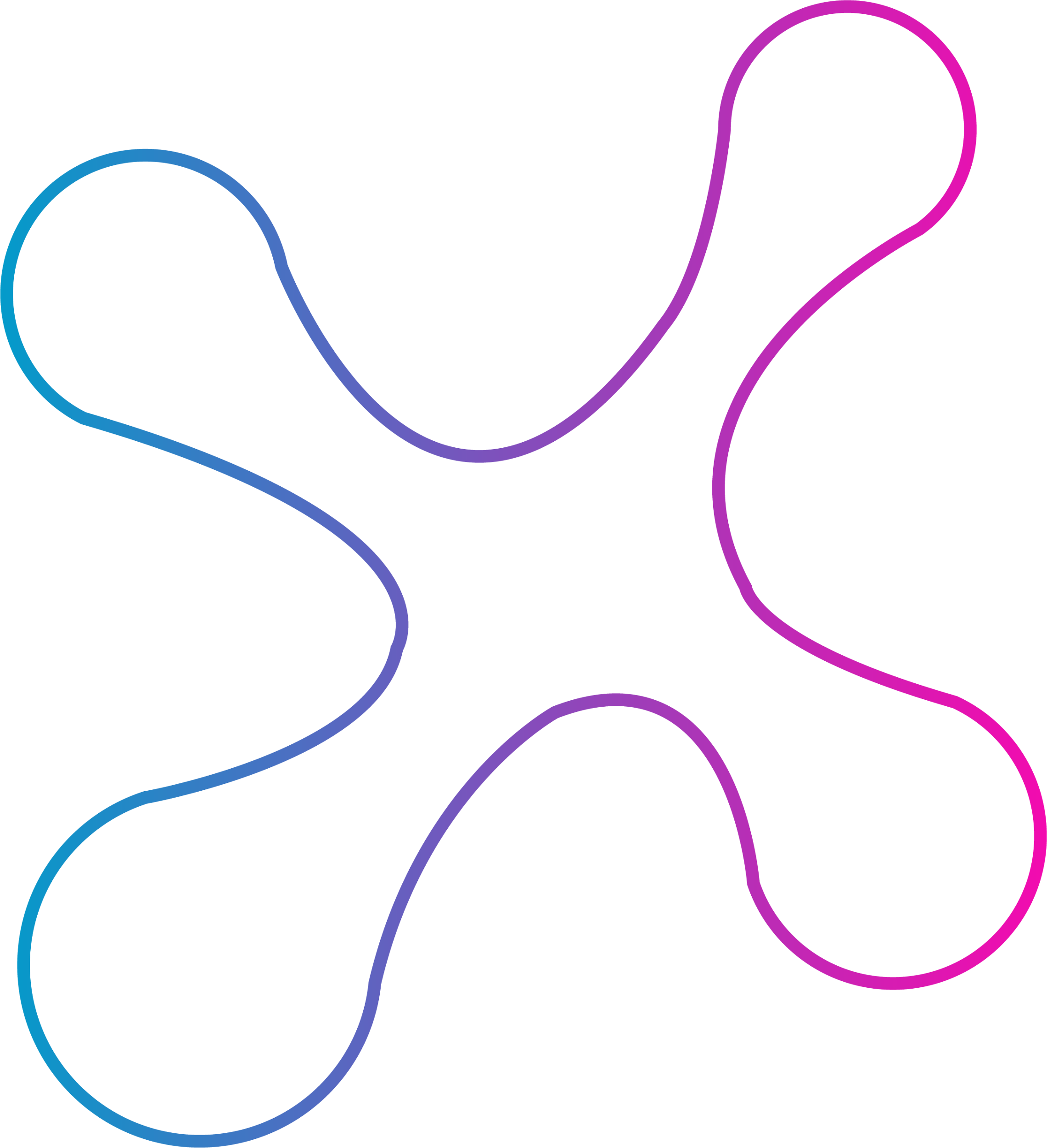 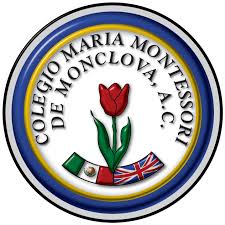 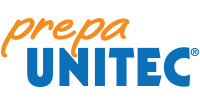 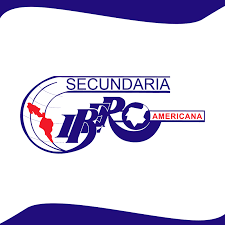 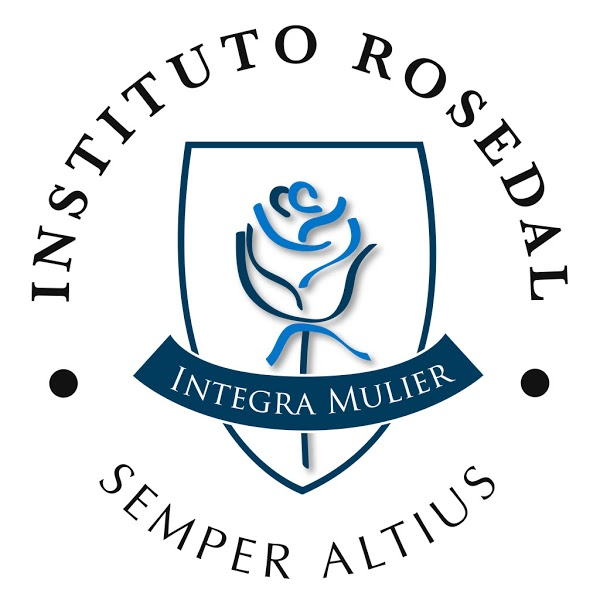 Estrategias para captación y retención
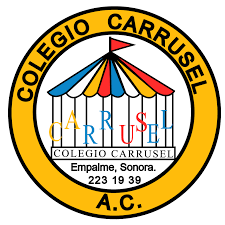 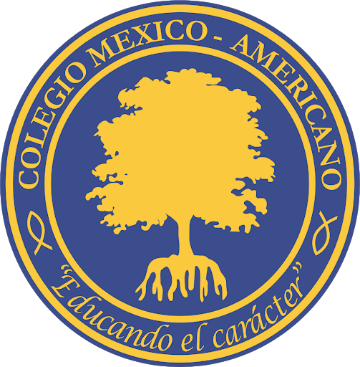 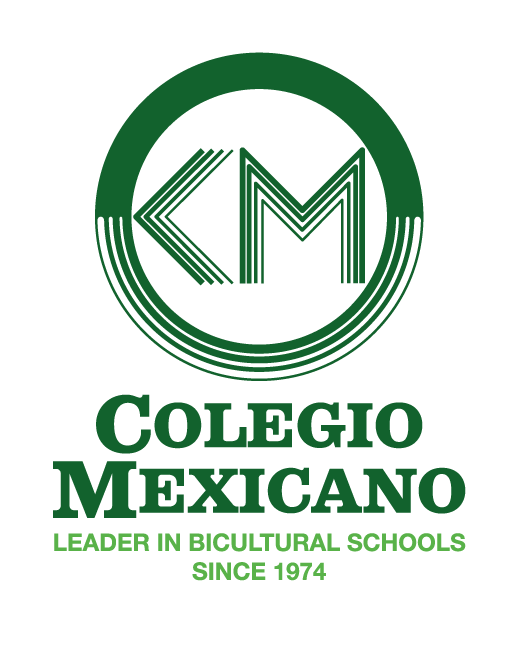 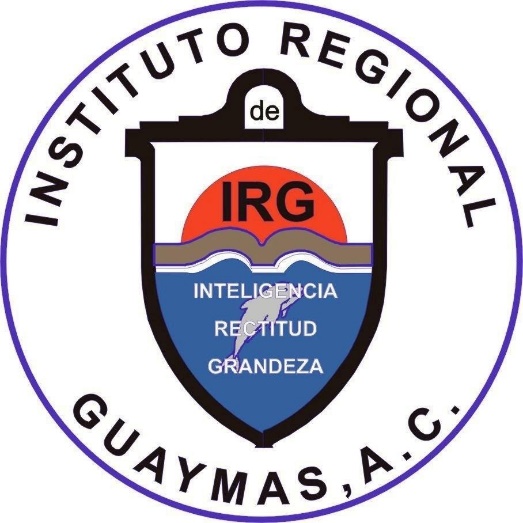 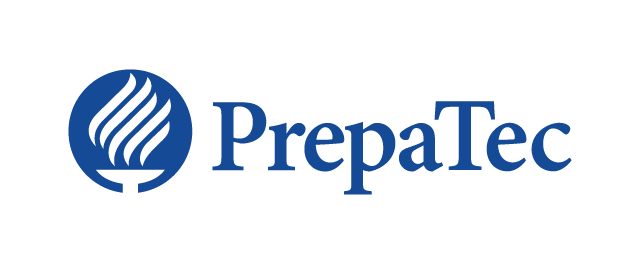 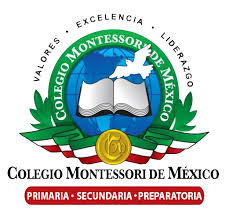 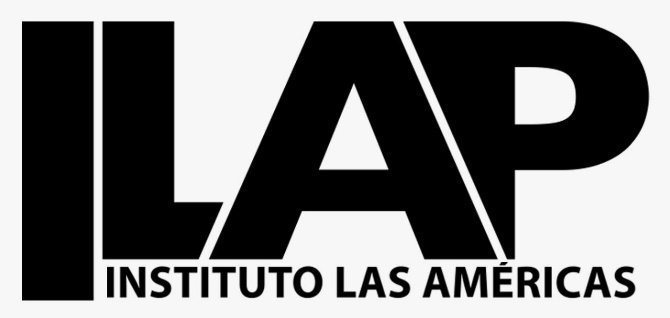 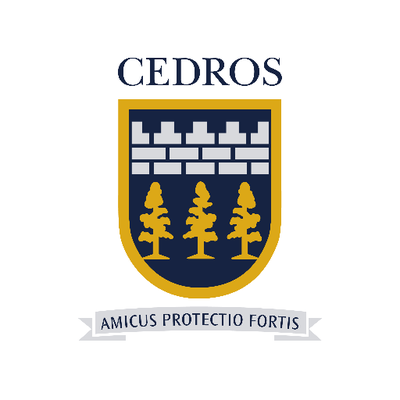 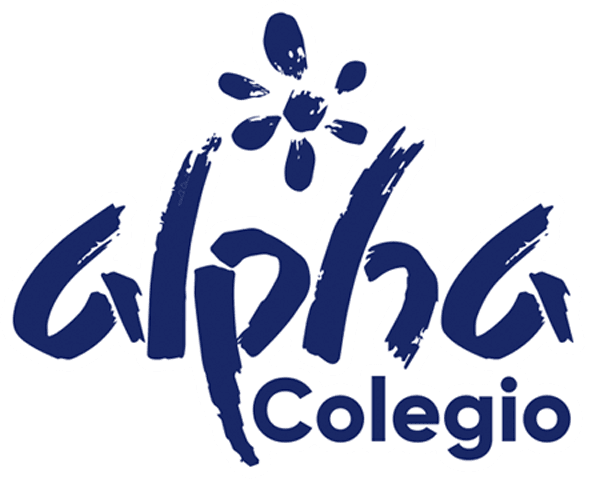 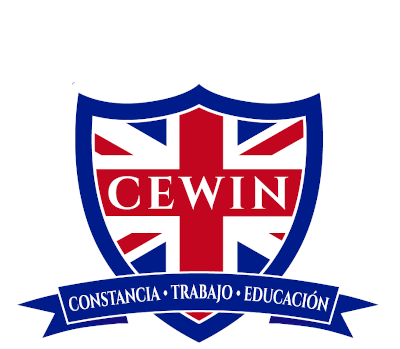 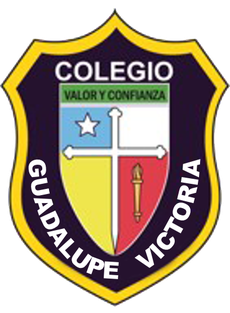 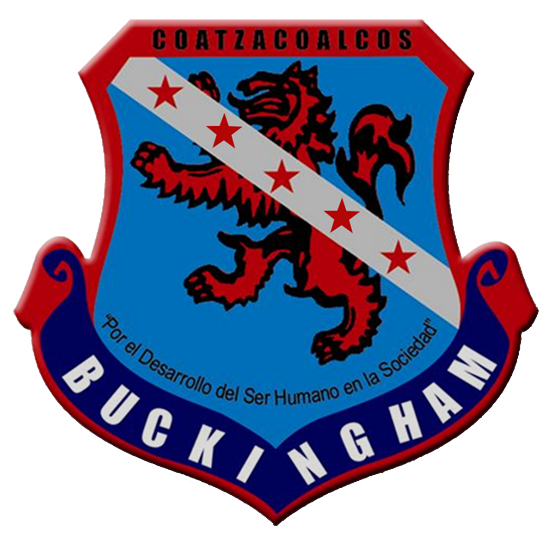 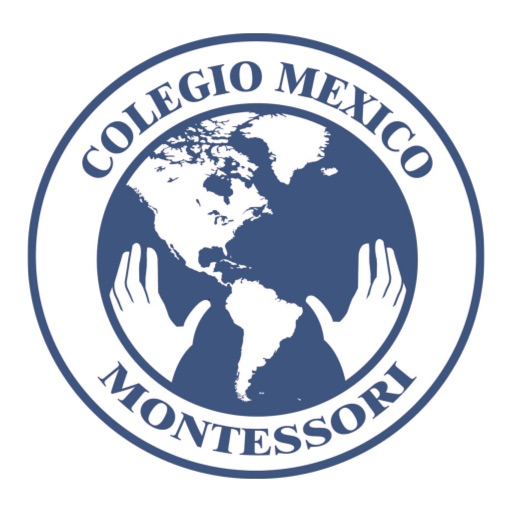 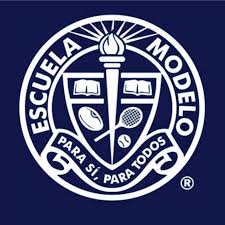 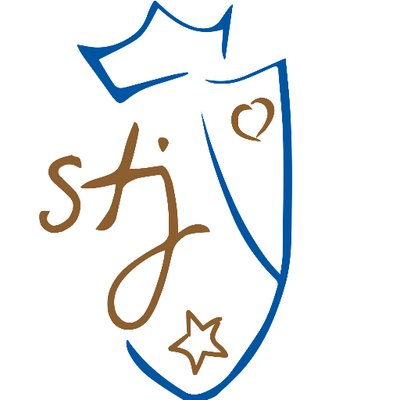 (-)
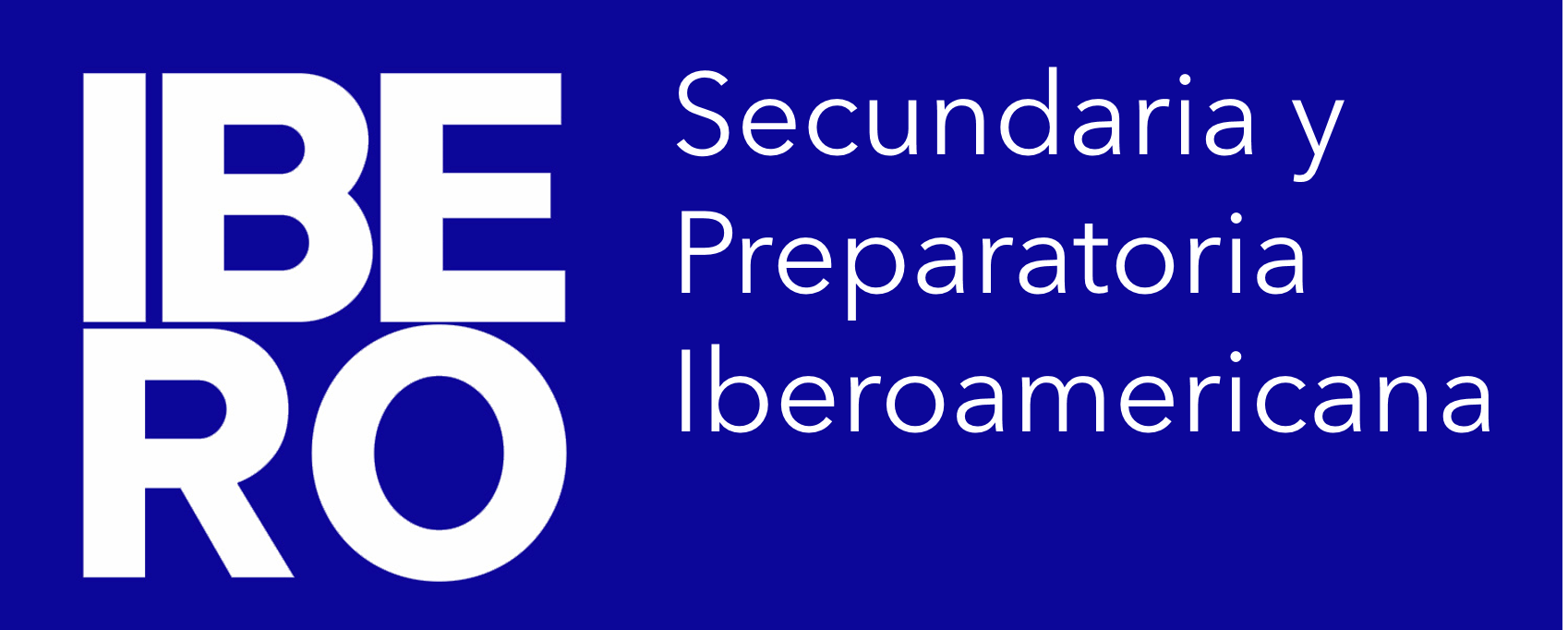 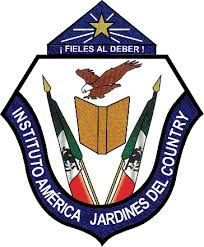 (-)
Presente
(+)
Pasado
Complejidad del mercado en el tiempo
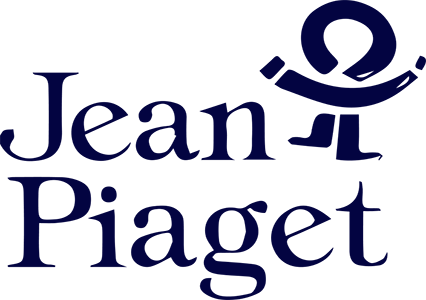 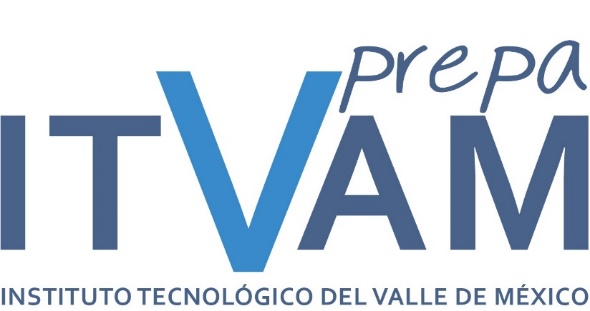 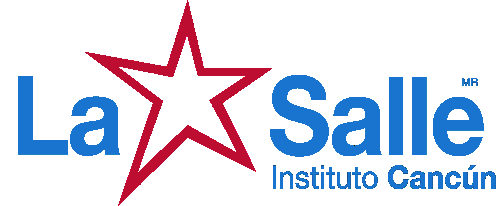 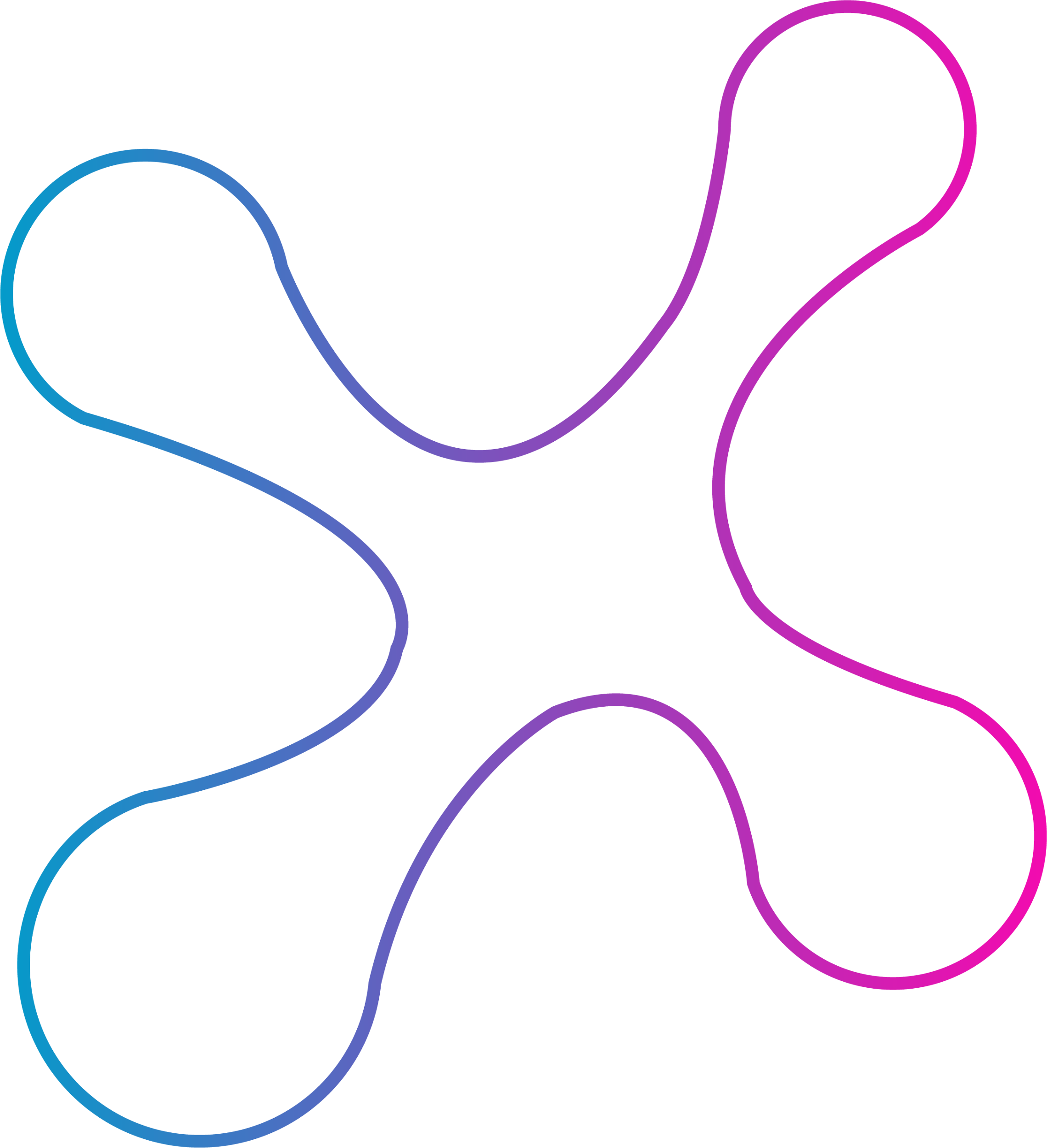 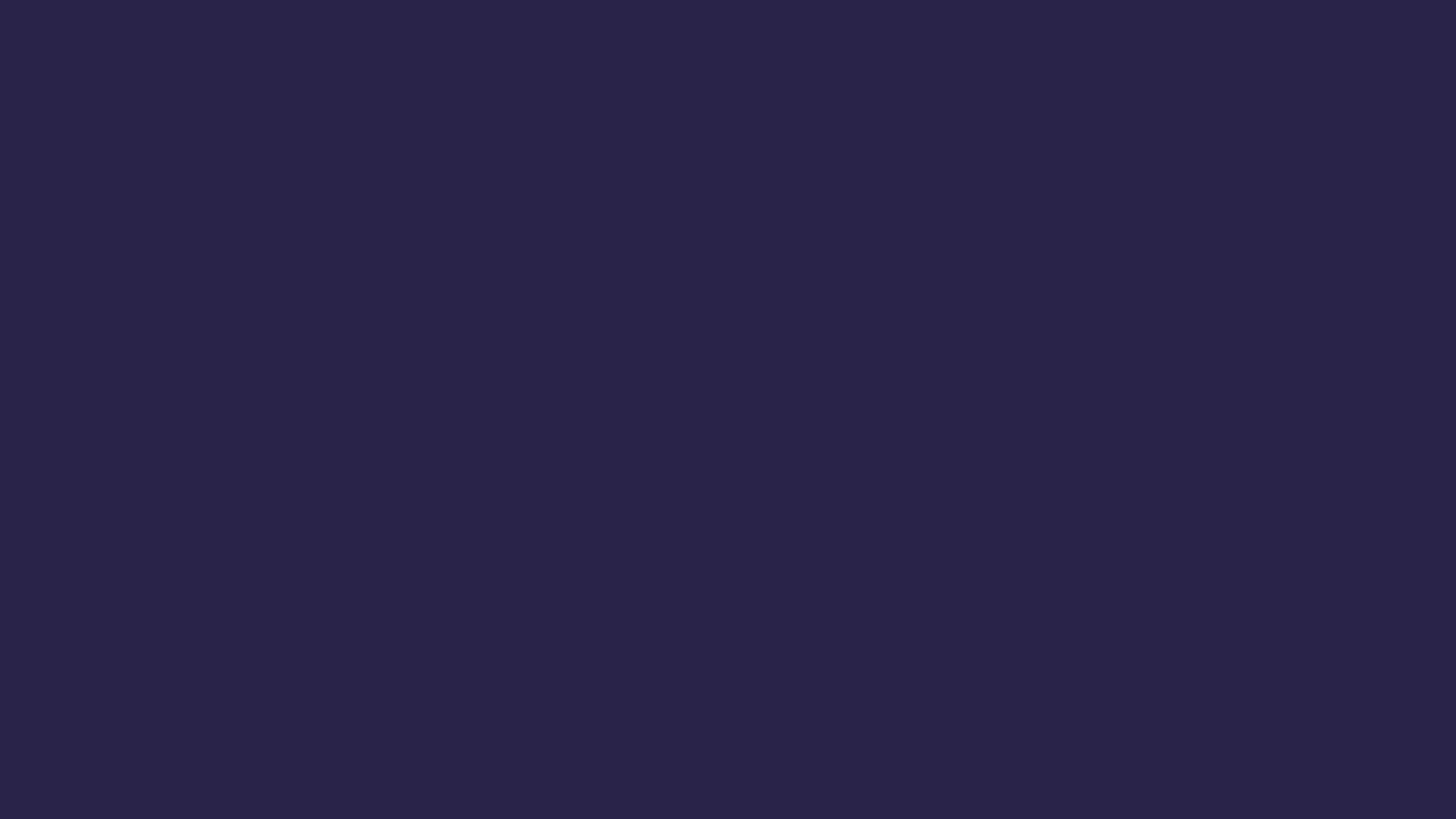 Ejercer el liderago  dentro de nuestra institución educativa
 nos invita a:



Salir constantemente de nuestra zona de comfort
Hacer importante nuestros objetivos 
Dejar de lado nuestros placeres inmediatos
A aprender y experimentar constantemente nuestro nuevo aprendizaje
Hacer buen uso de nuestro tiempo
A ser efectivo al momento de decidir donde invertir mi energía.
Estar presente 100%, escucha activa
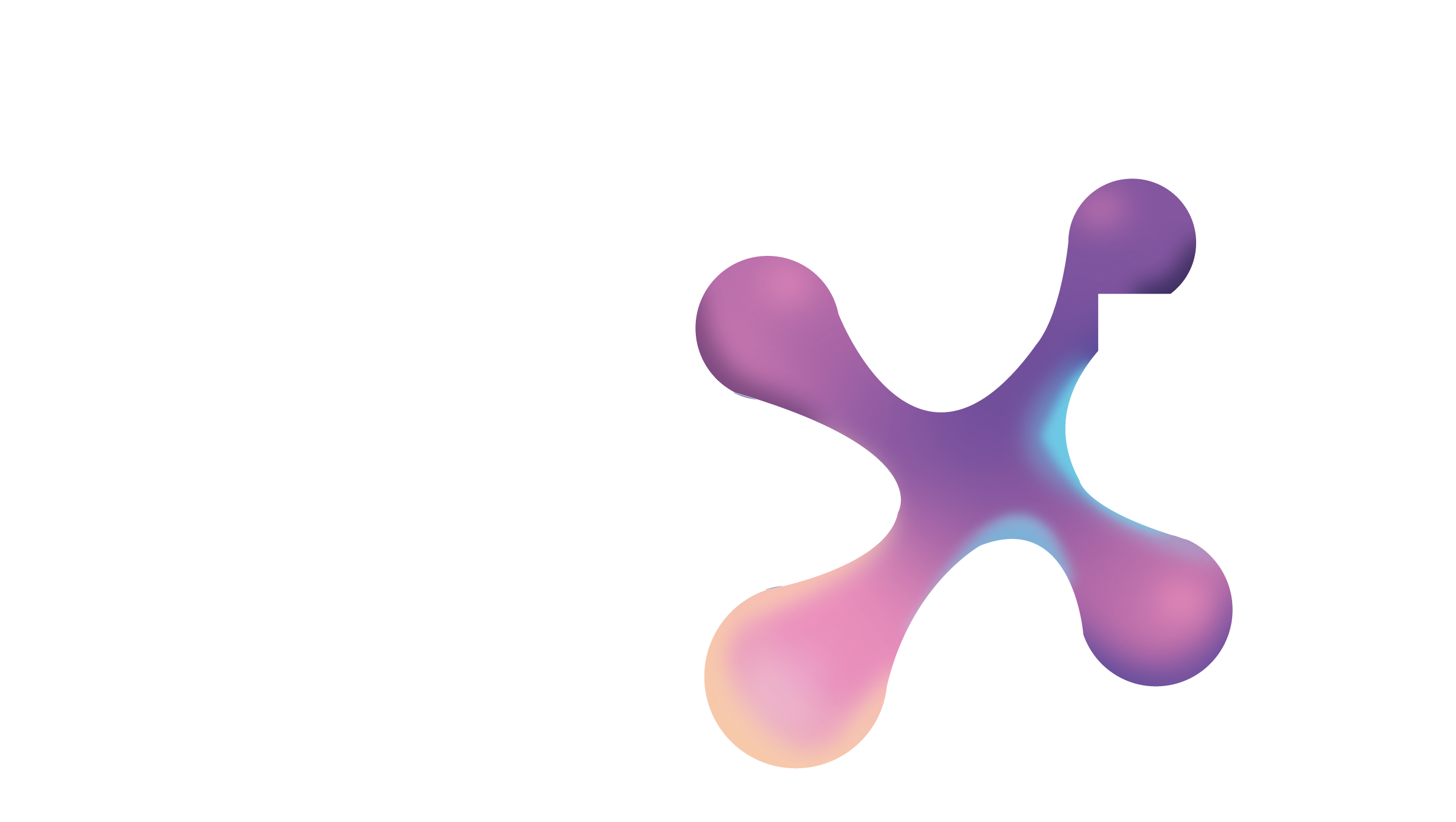 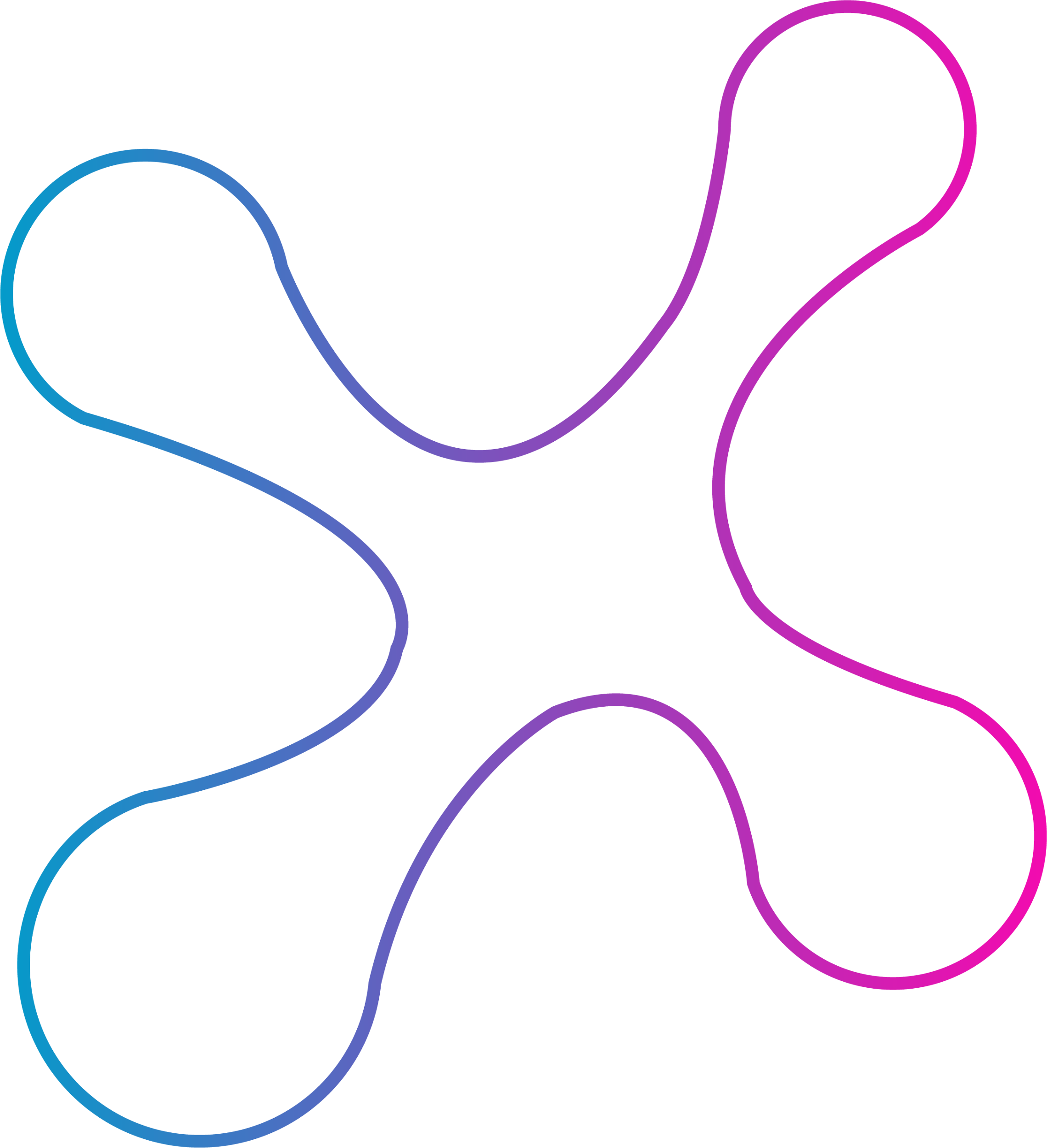 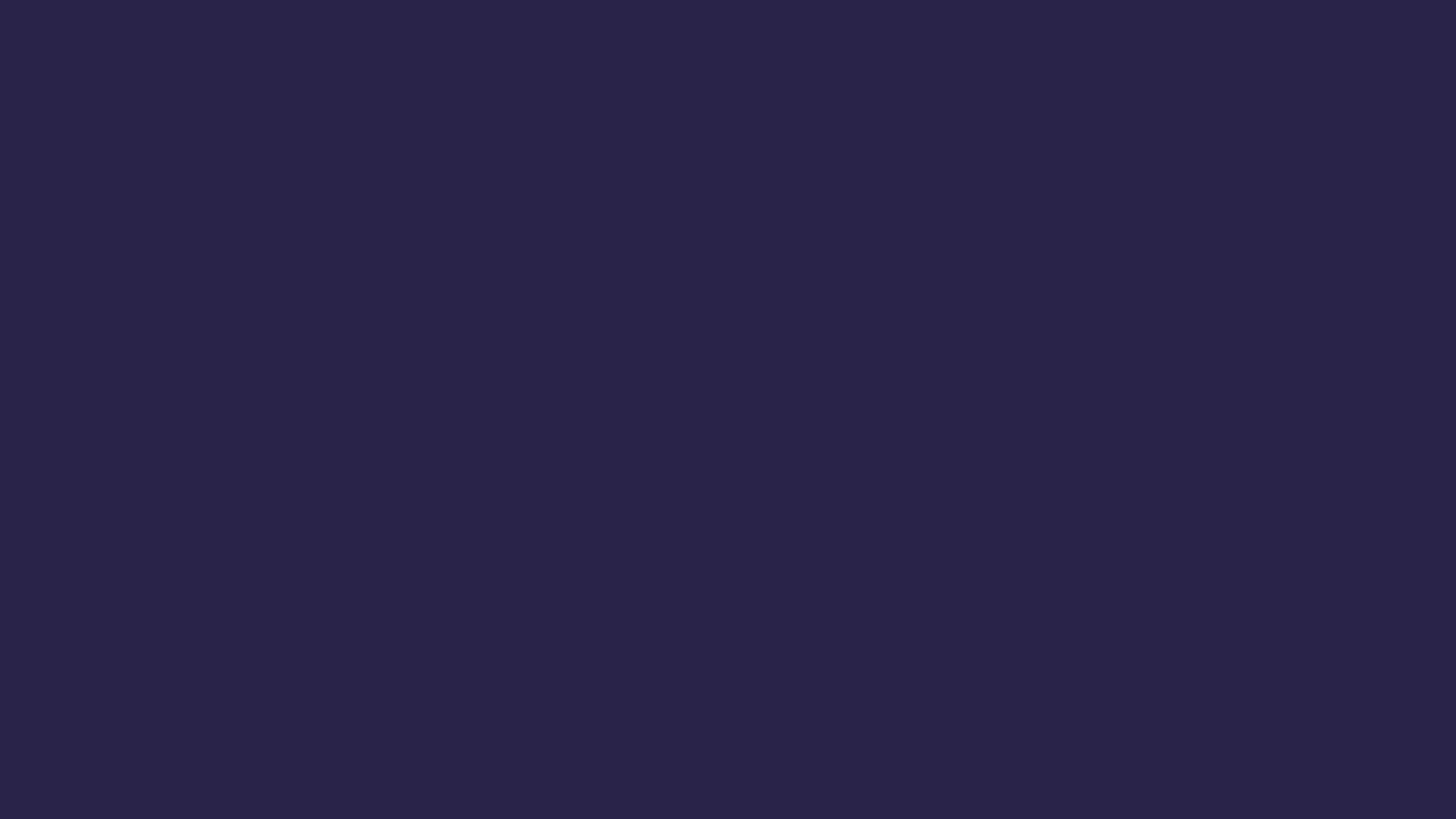 El verdadero liderazgo se desprende de cualidades y habilidades de las que muchos hablan pero pocos ponen a la práctica

Ser líder es una Decisión
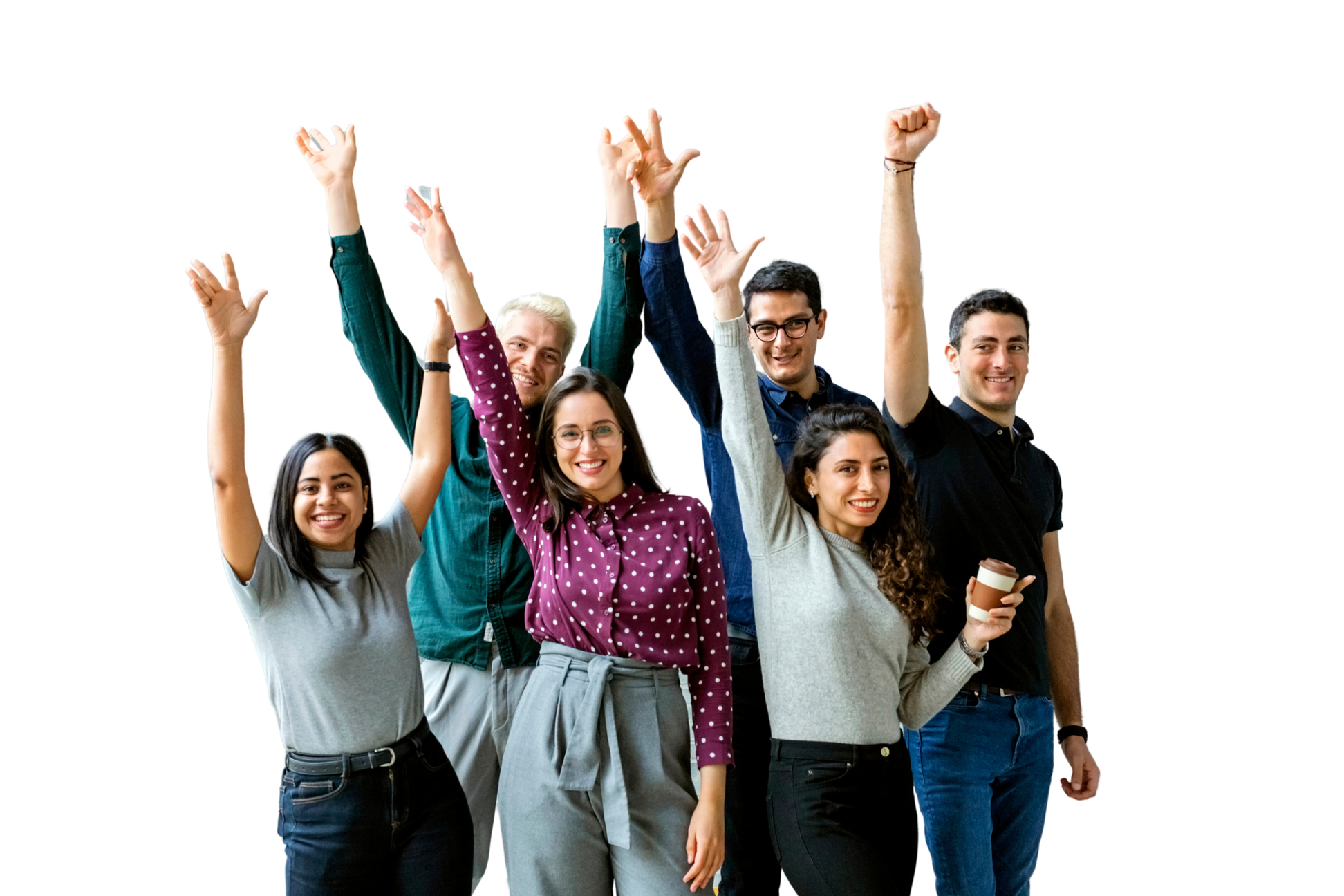 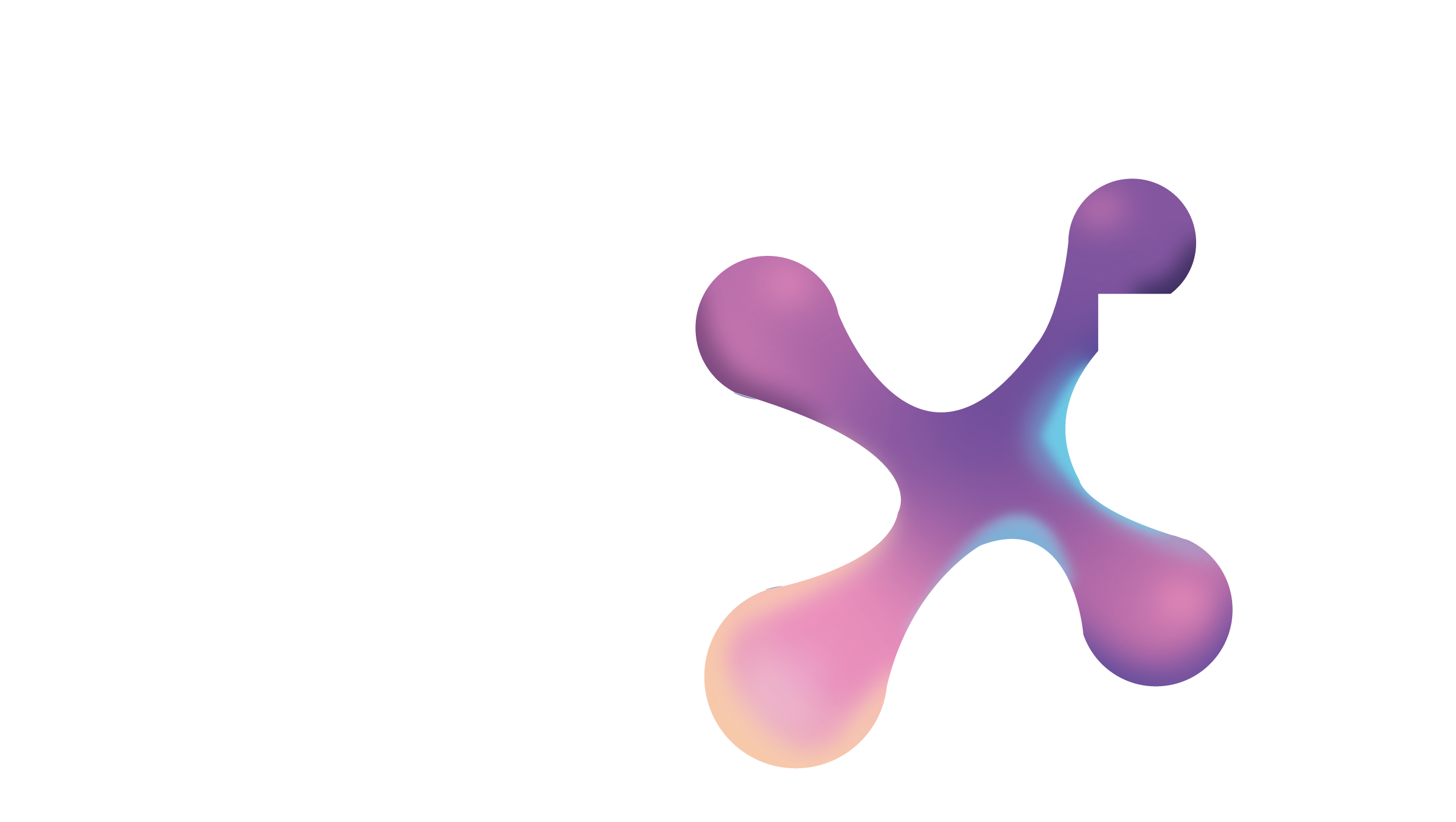 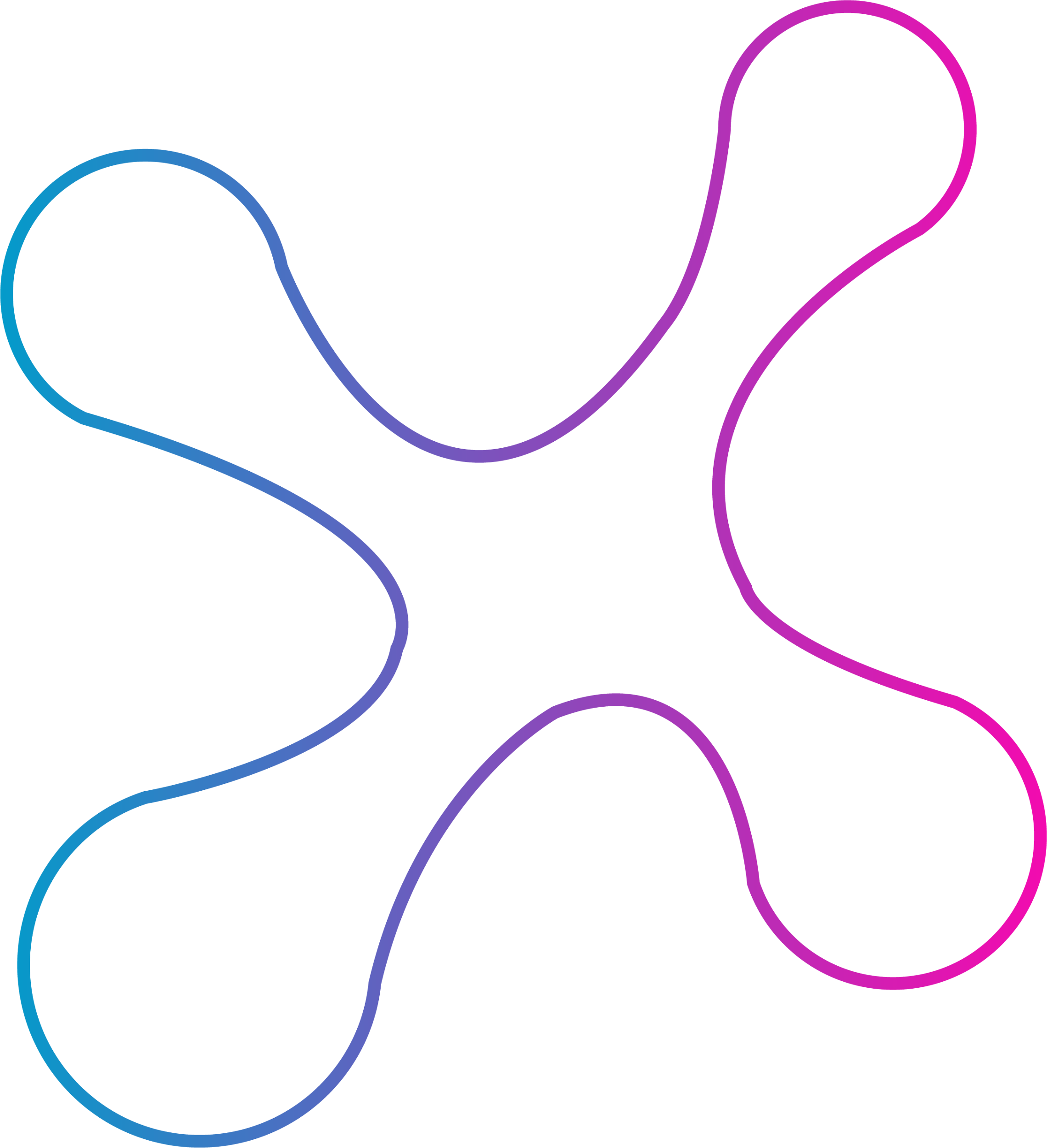 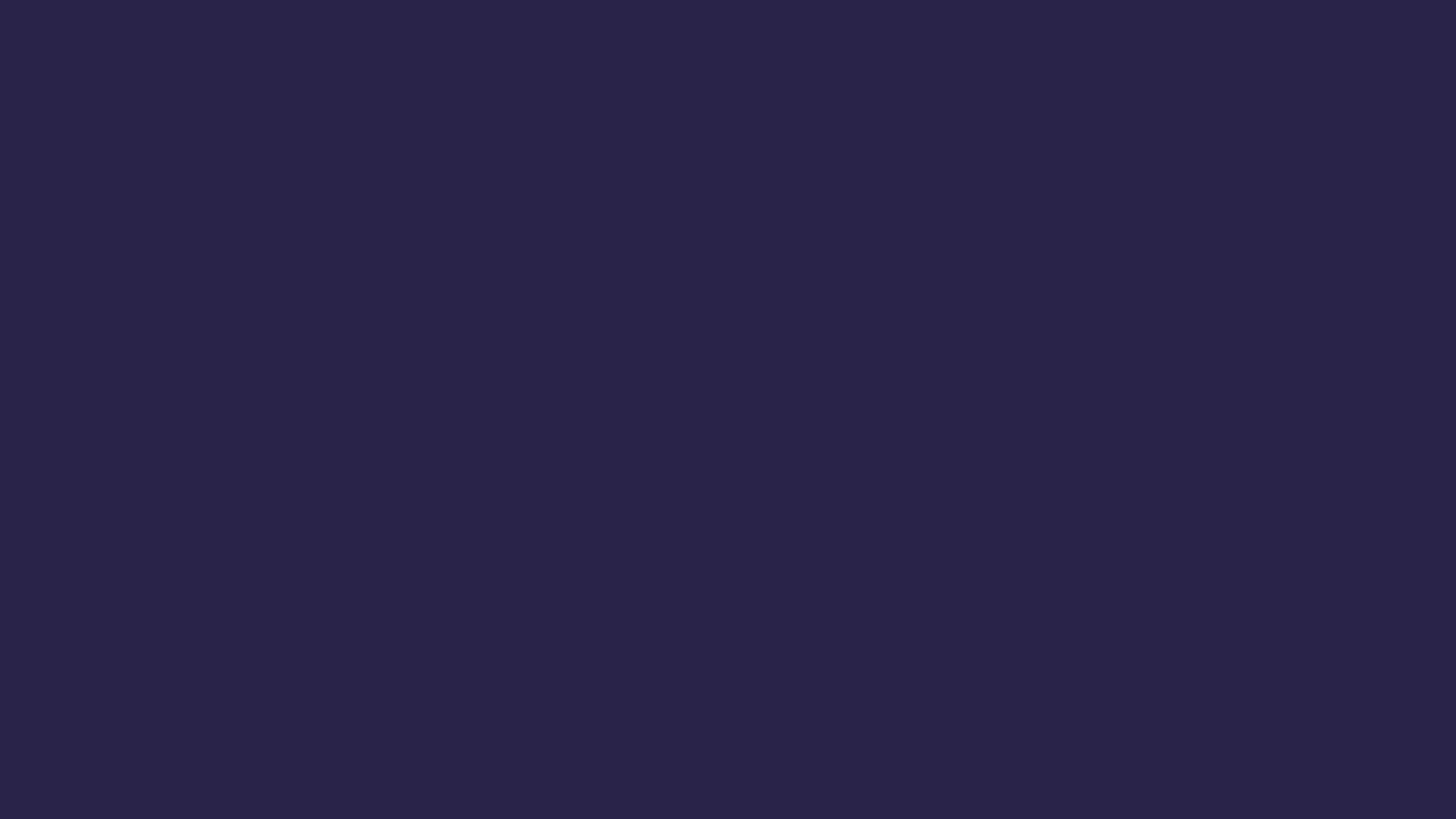 Congreso de
directivos
2024
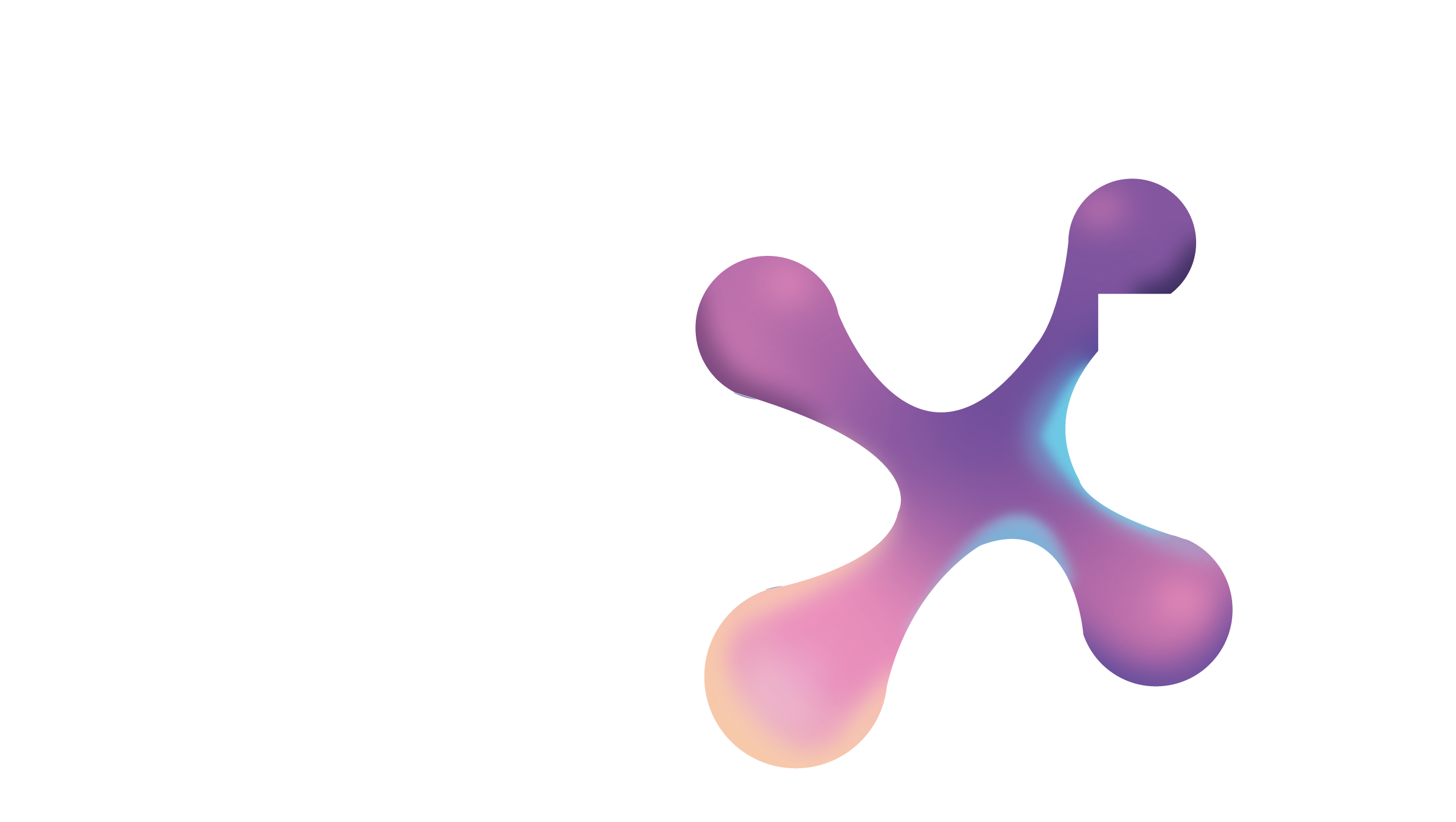 RENTABILIDAD = INGRESOS - EGRESOS
cA
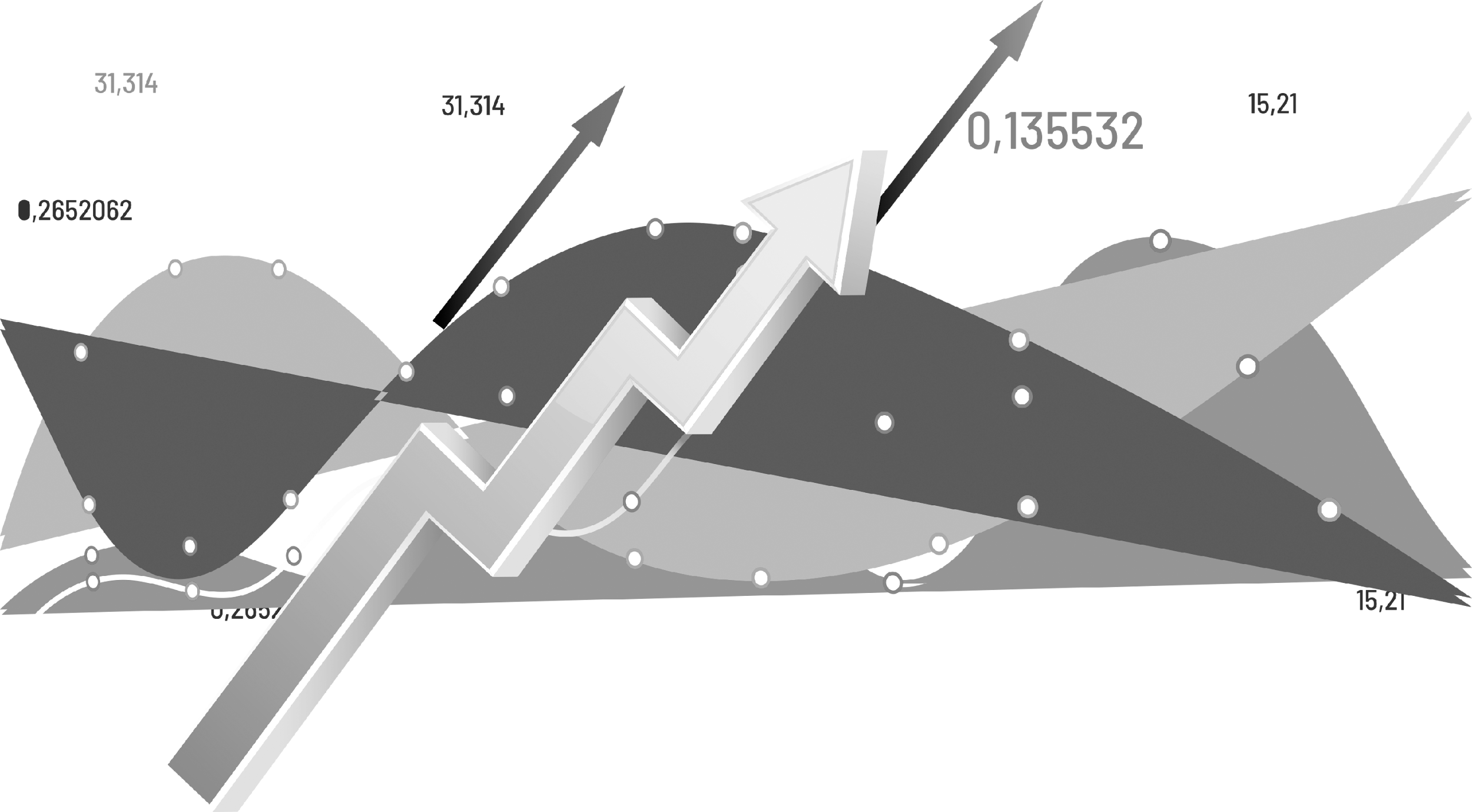 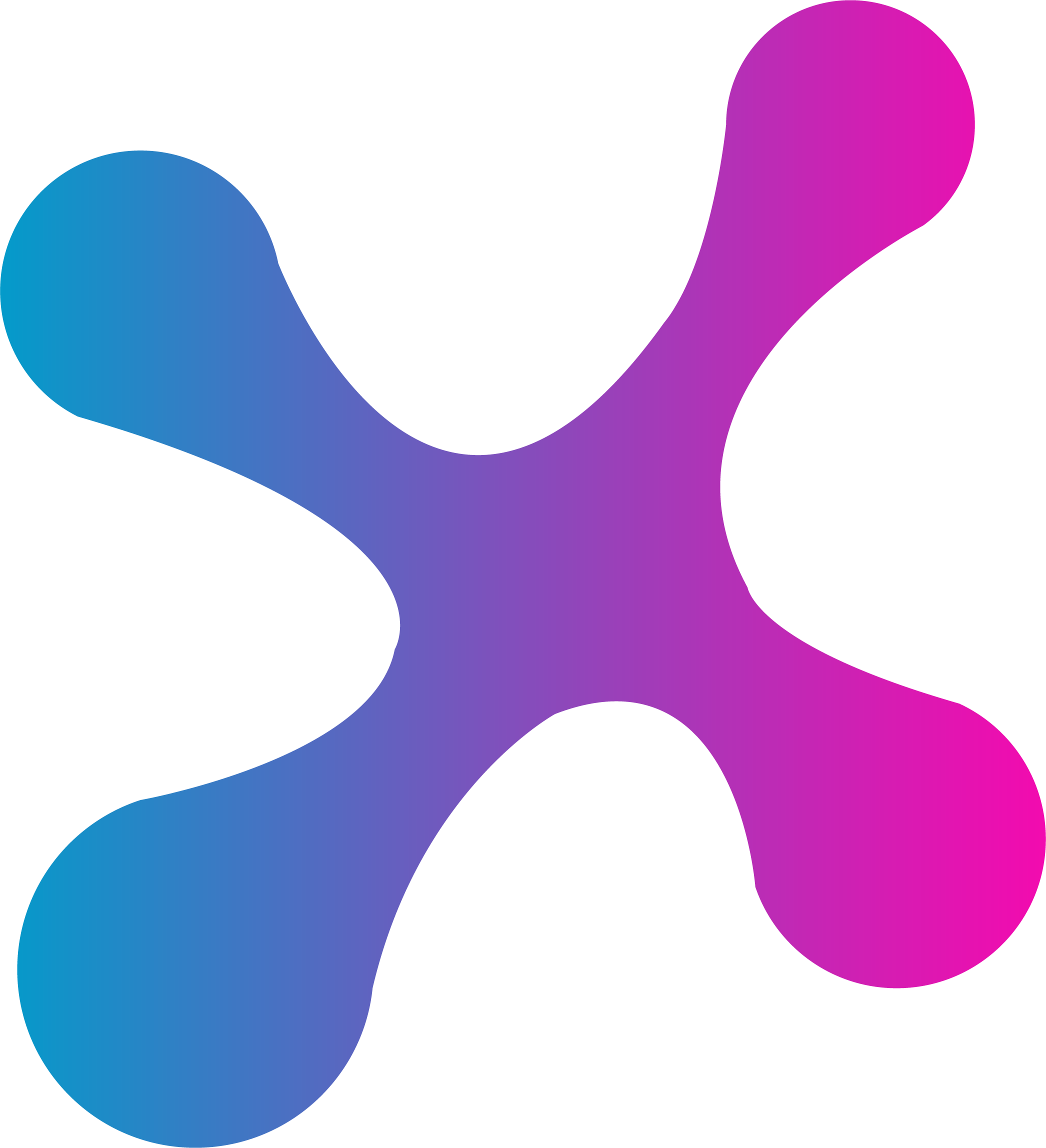 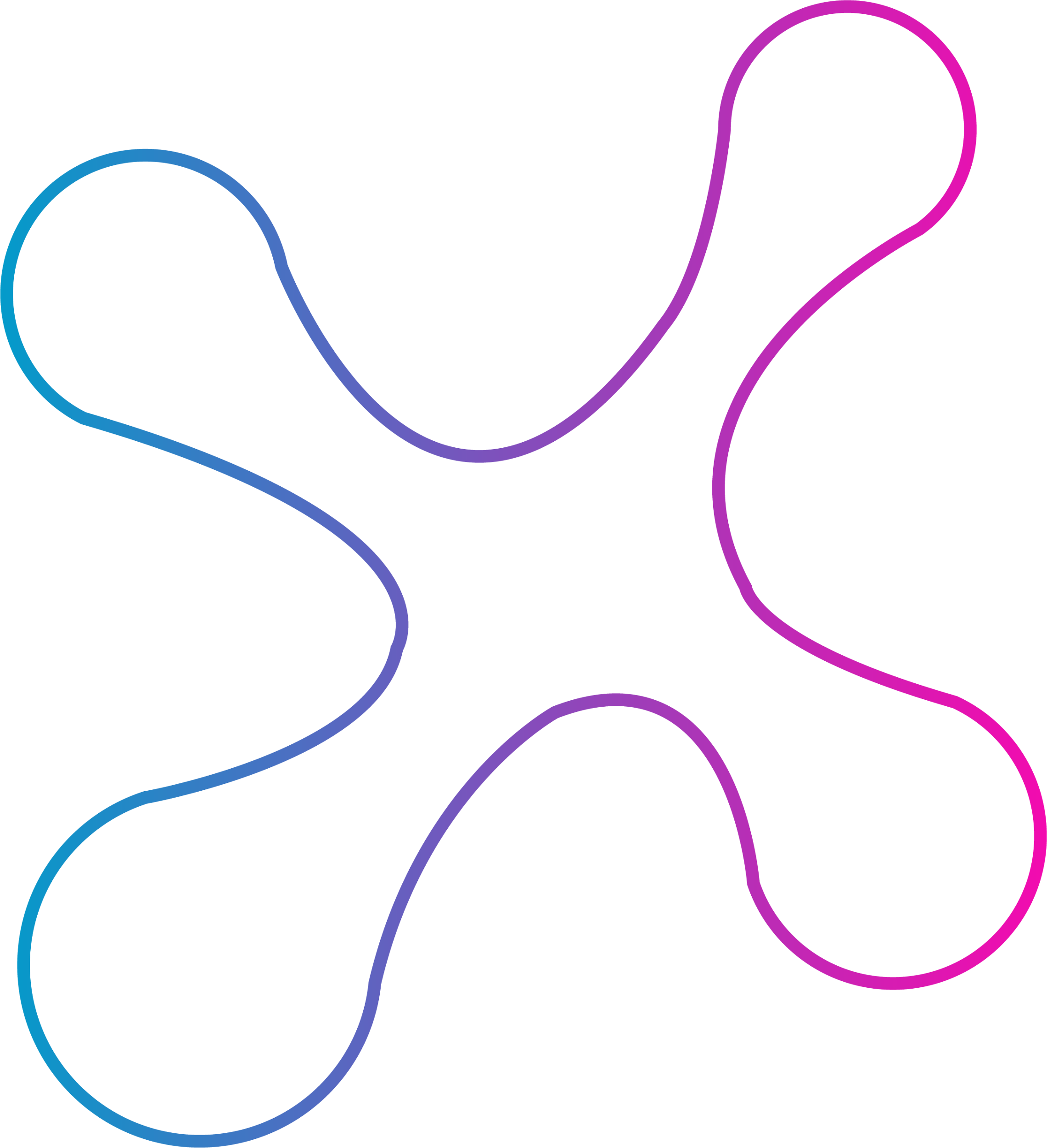 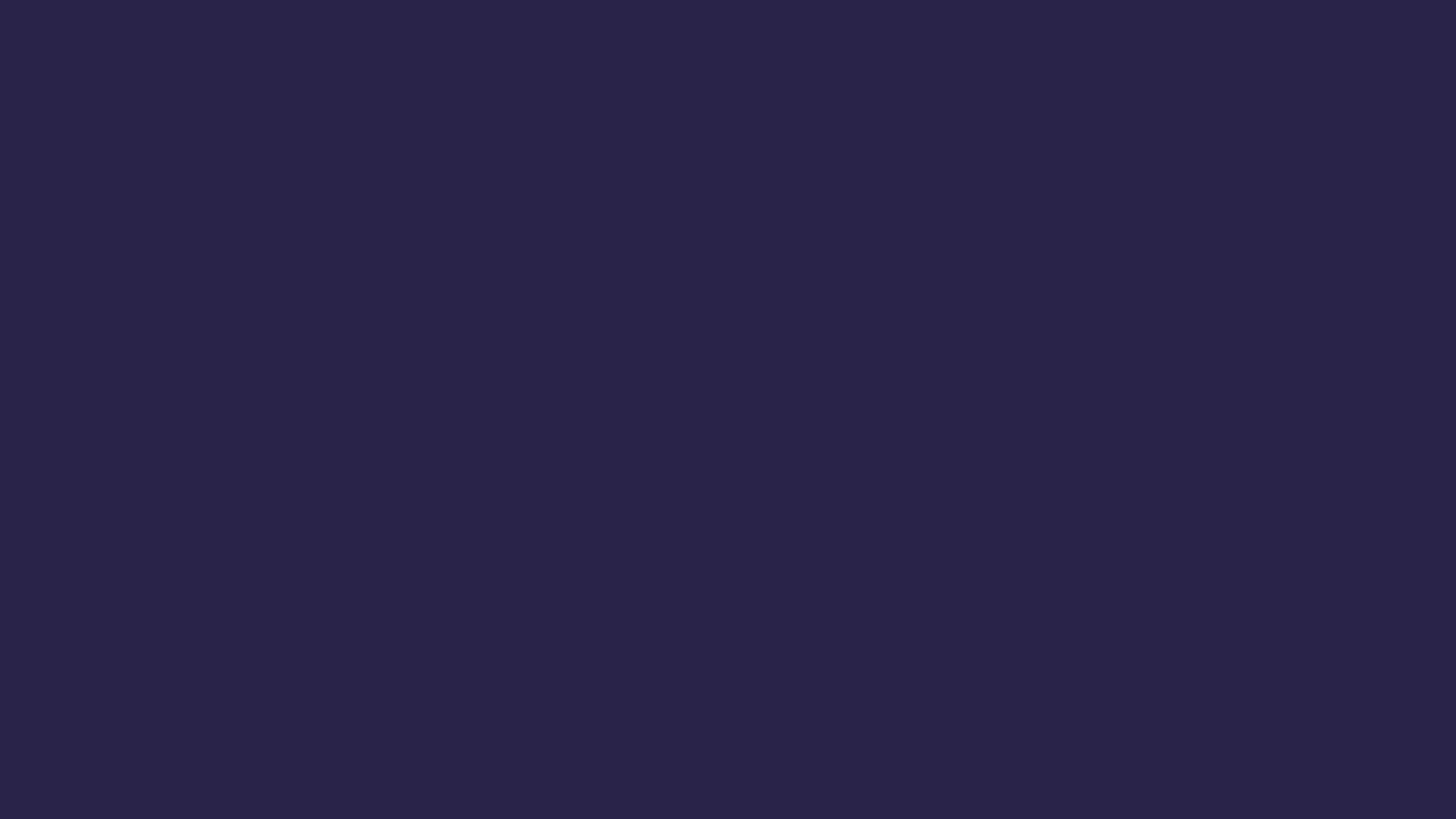 Congreso de
directivos
2024
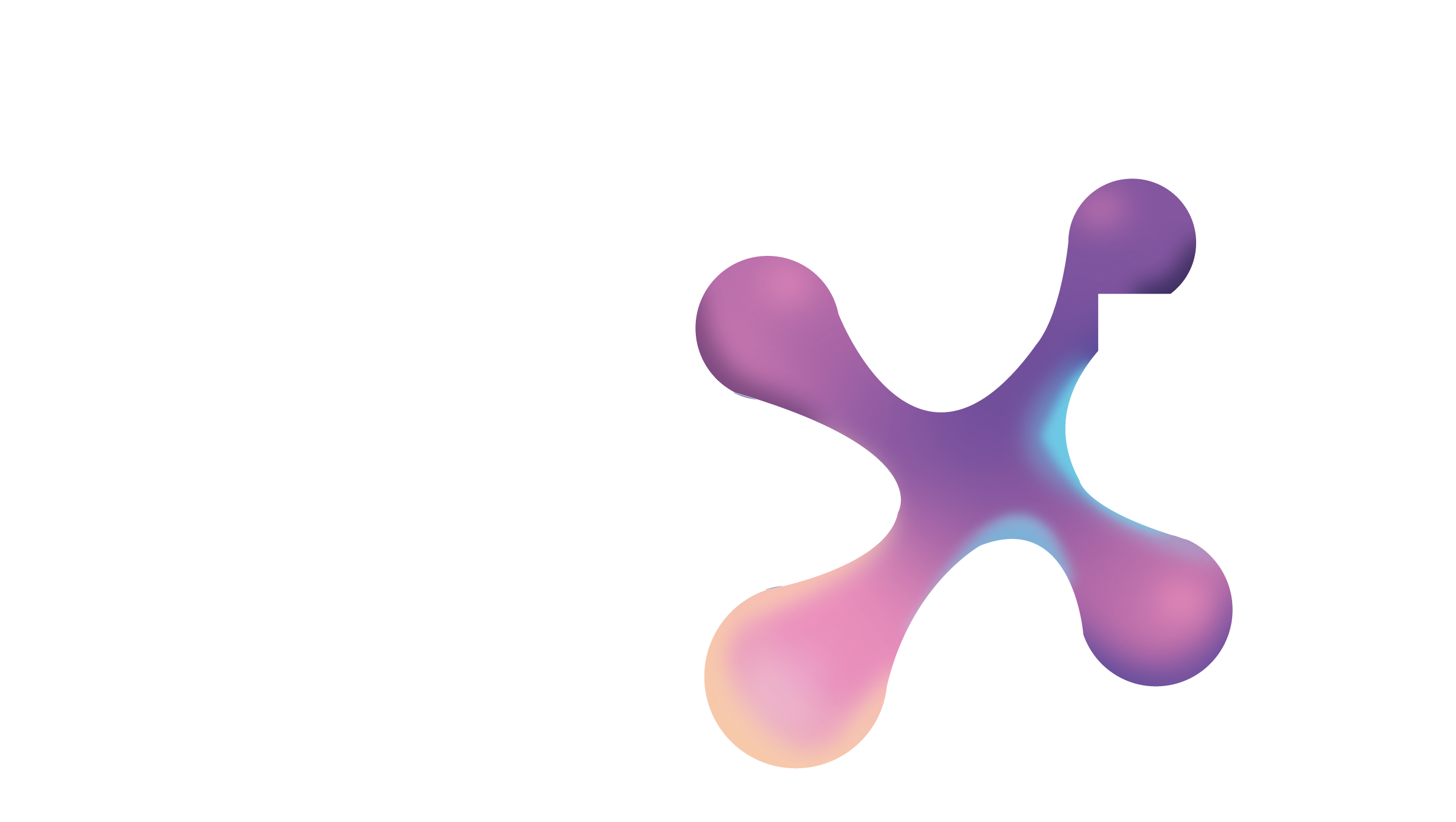 cA
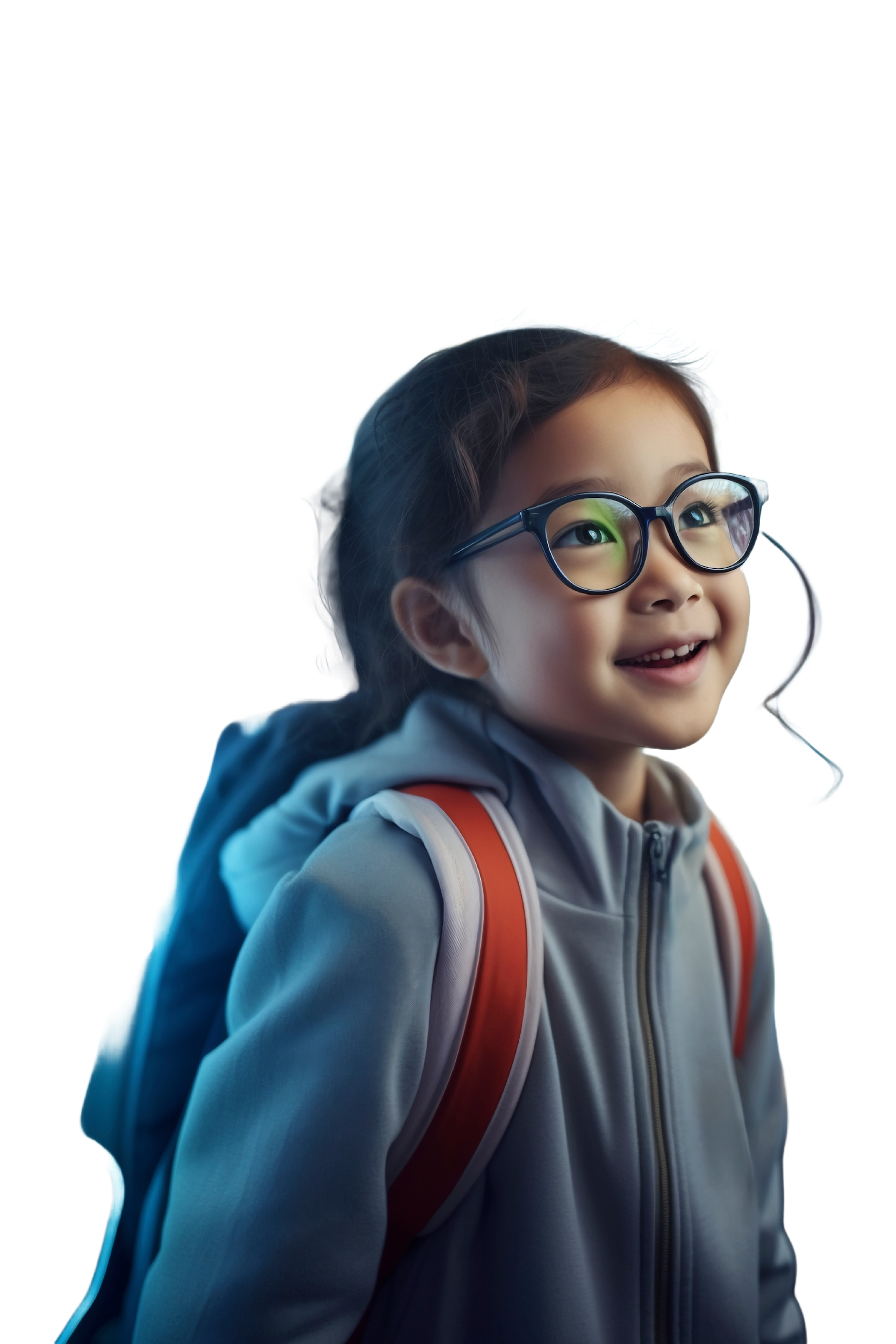 INGRESOS = INSCRIPCIONES
				+ 					RETENCIÓN
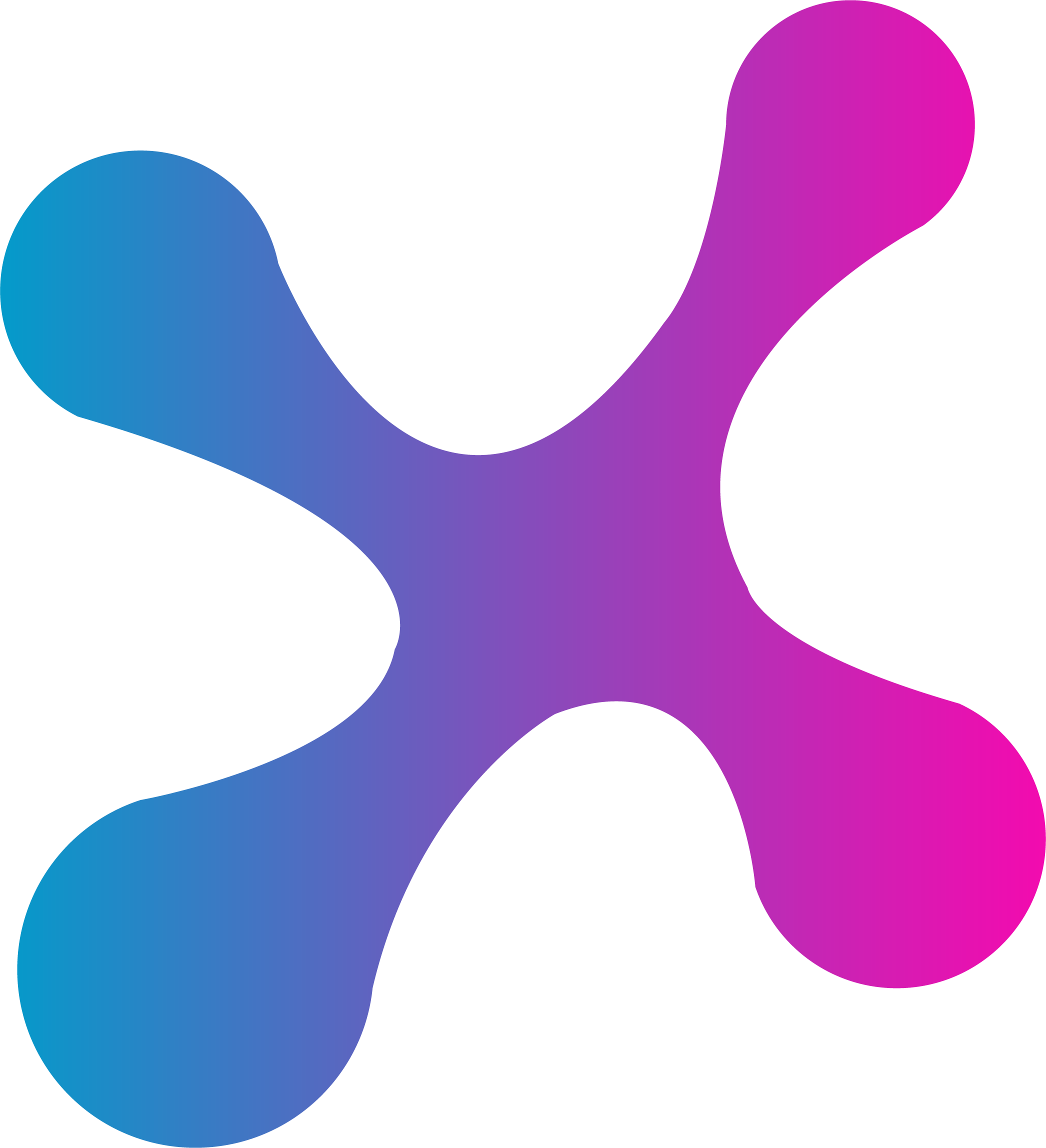 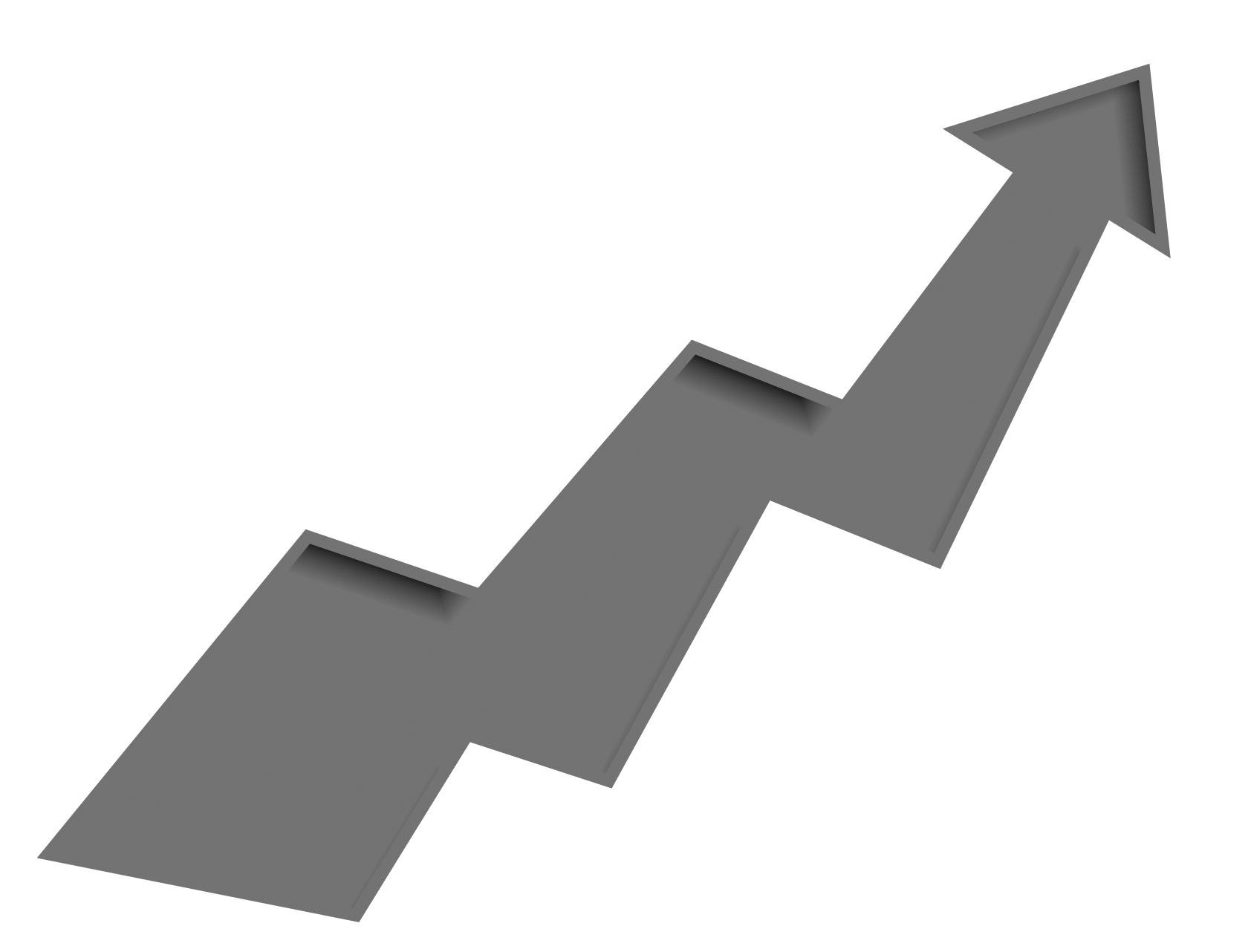 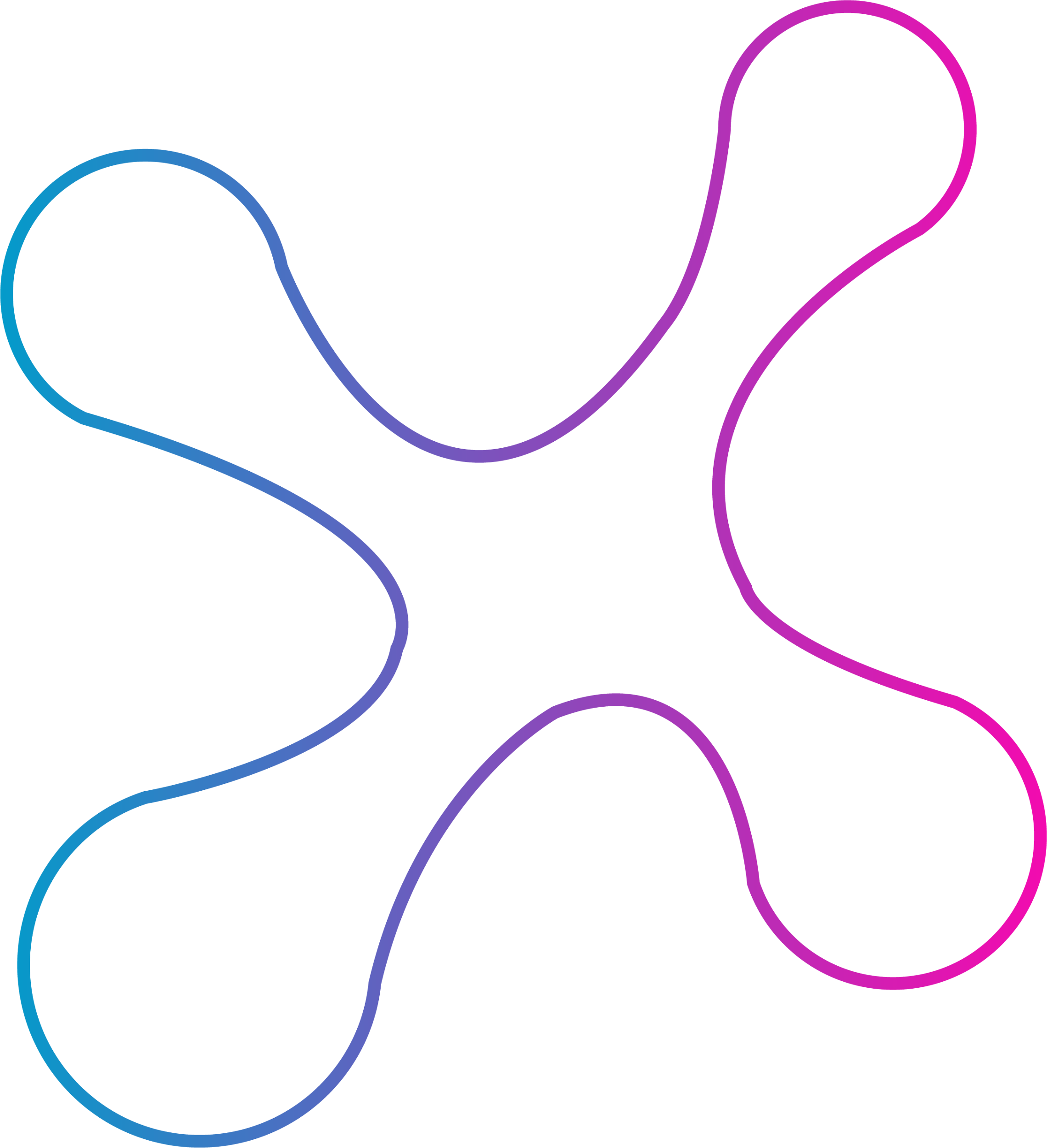 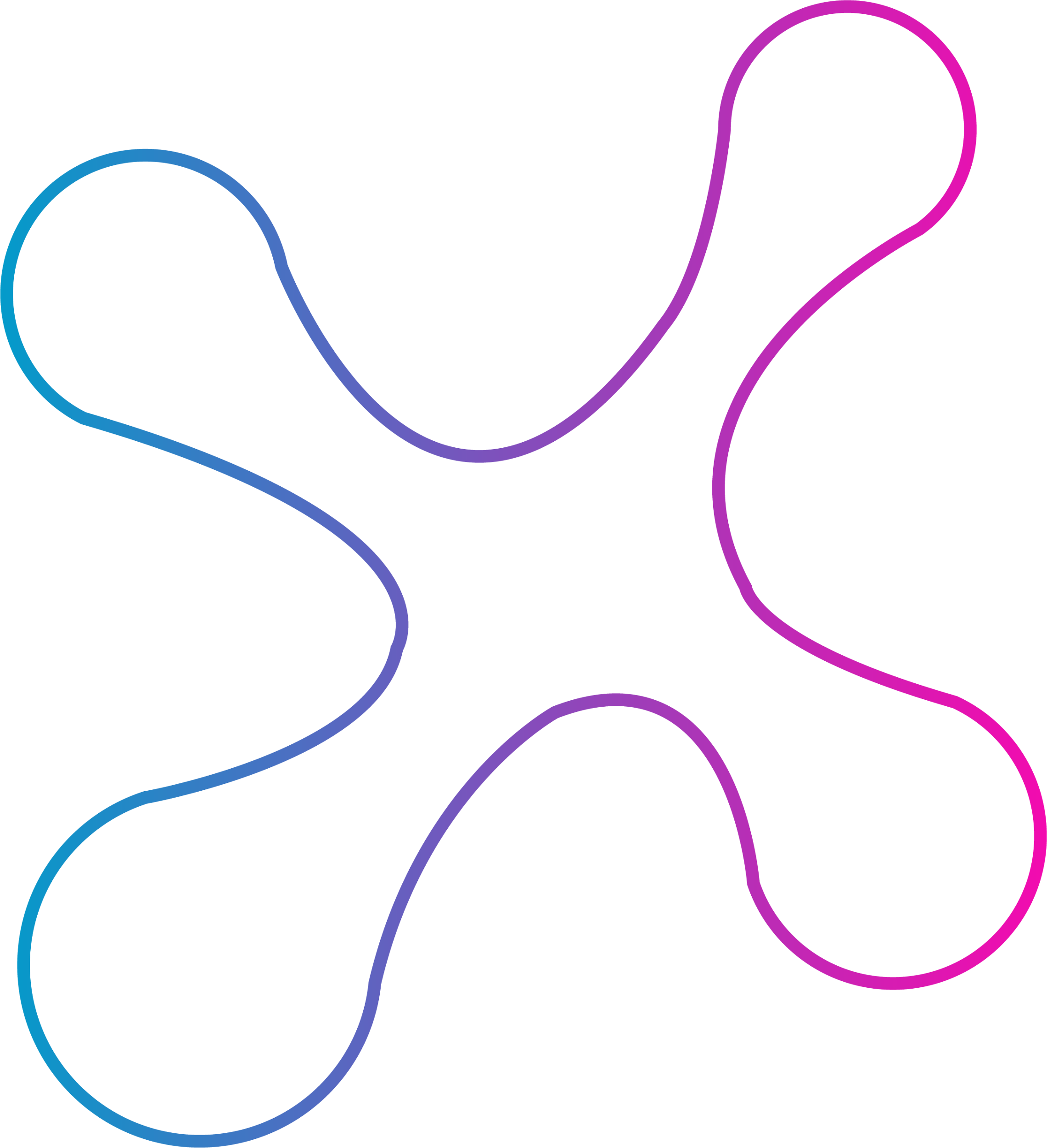 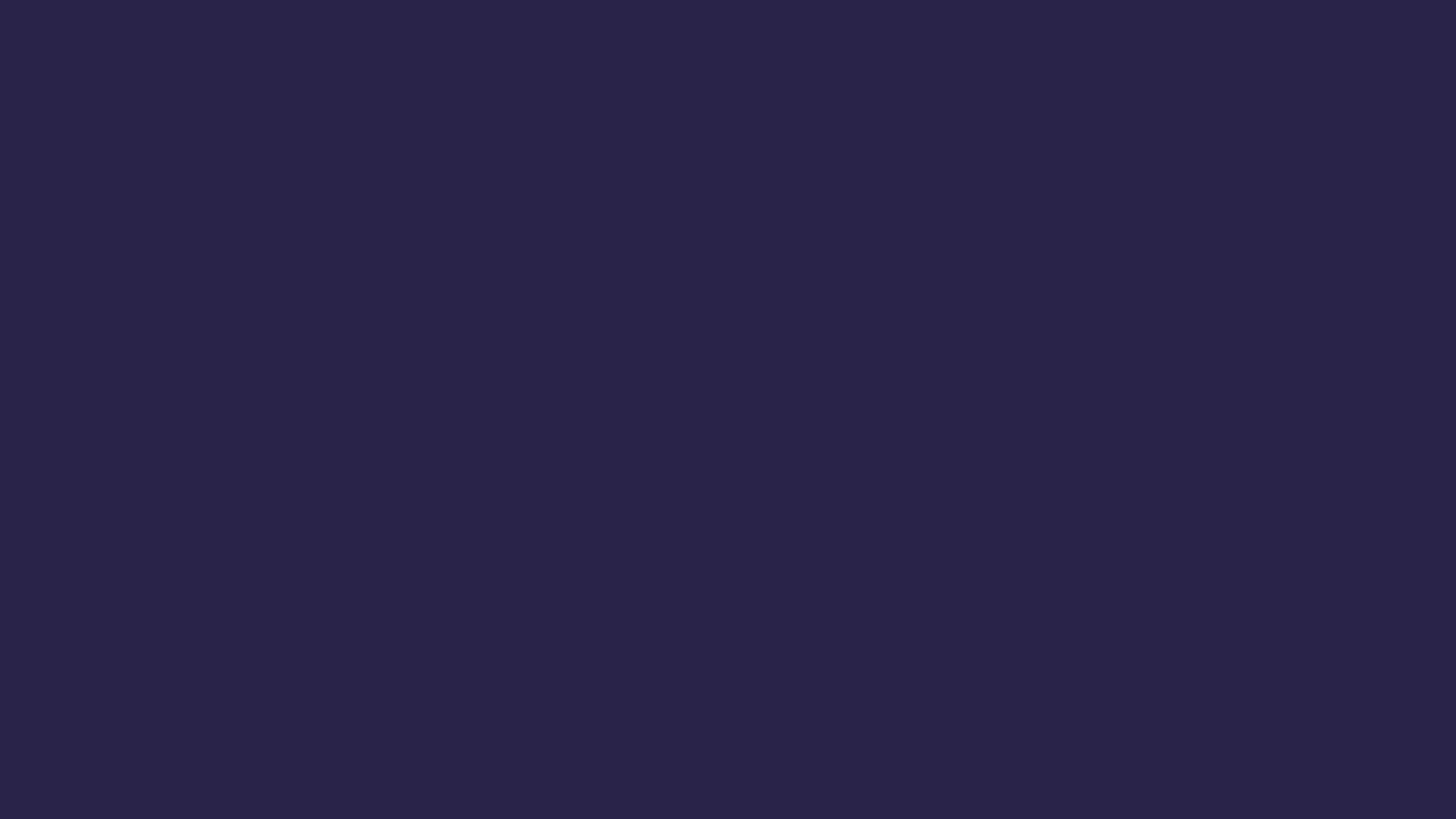 C

E

R
onozcan

lijan

ecomienden
Posicionamiento
RETO
Venta
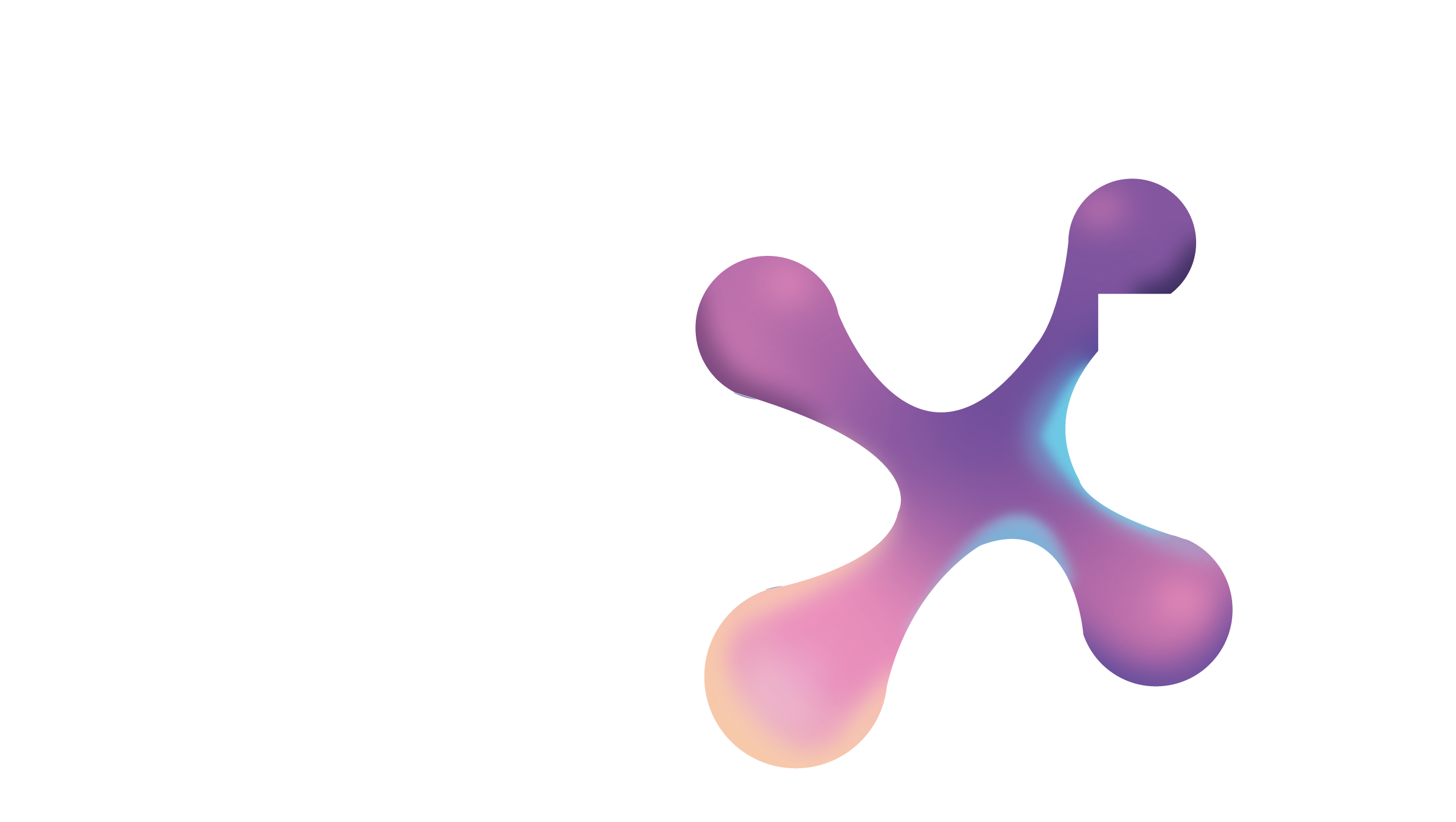 Servicio
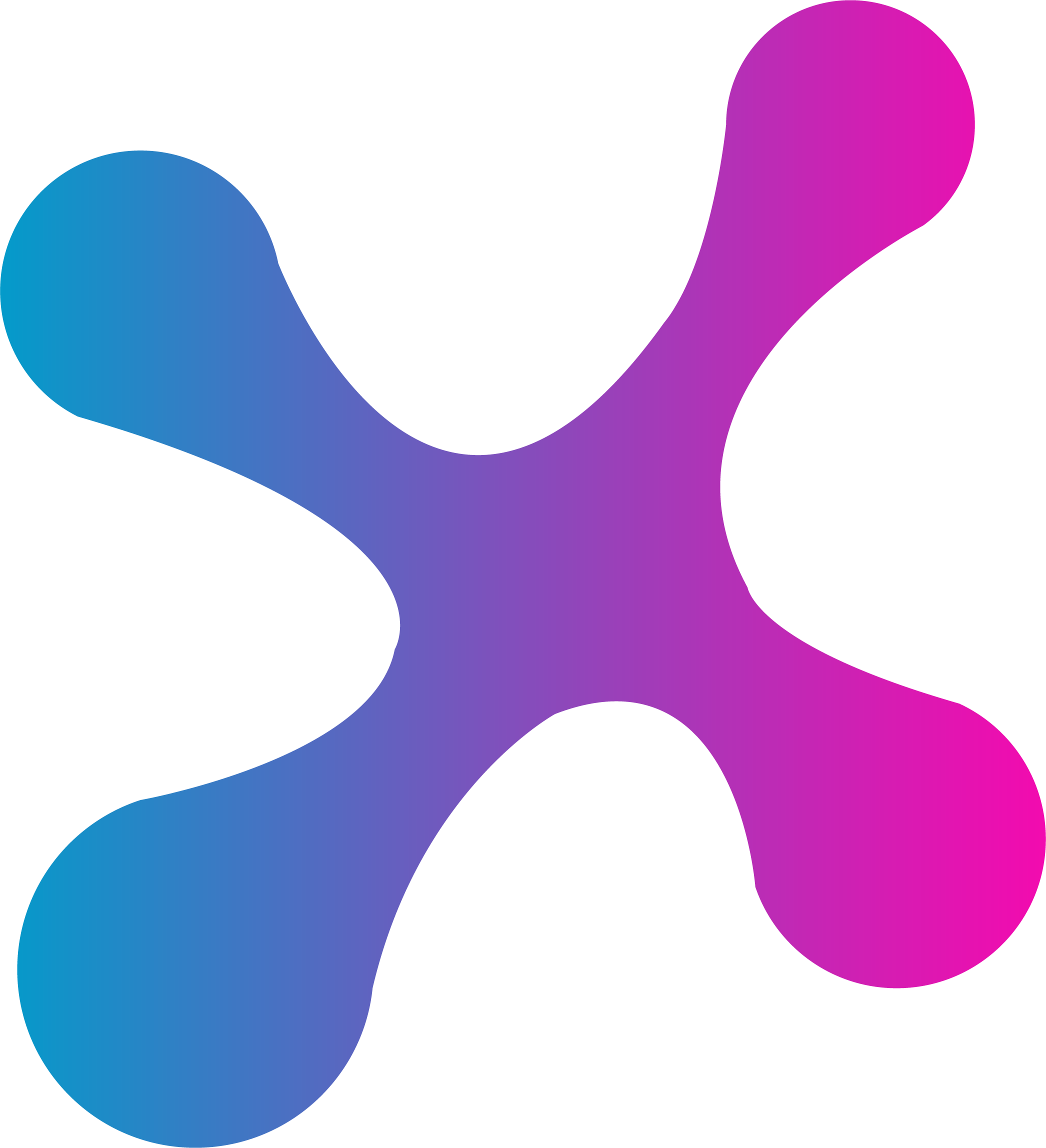 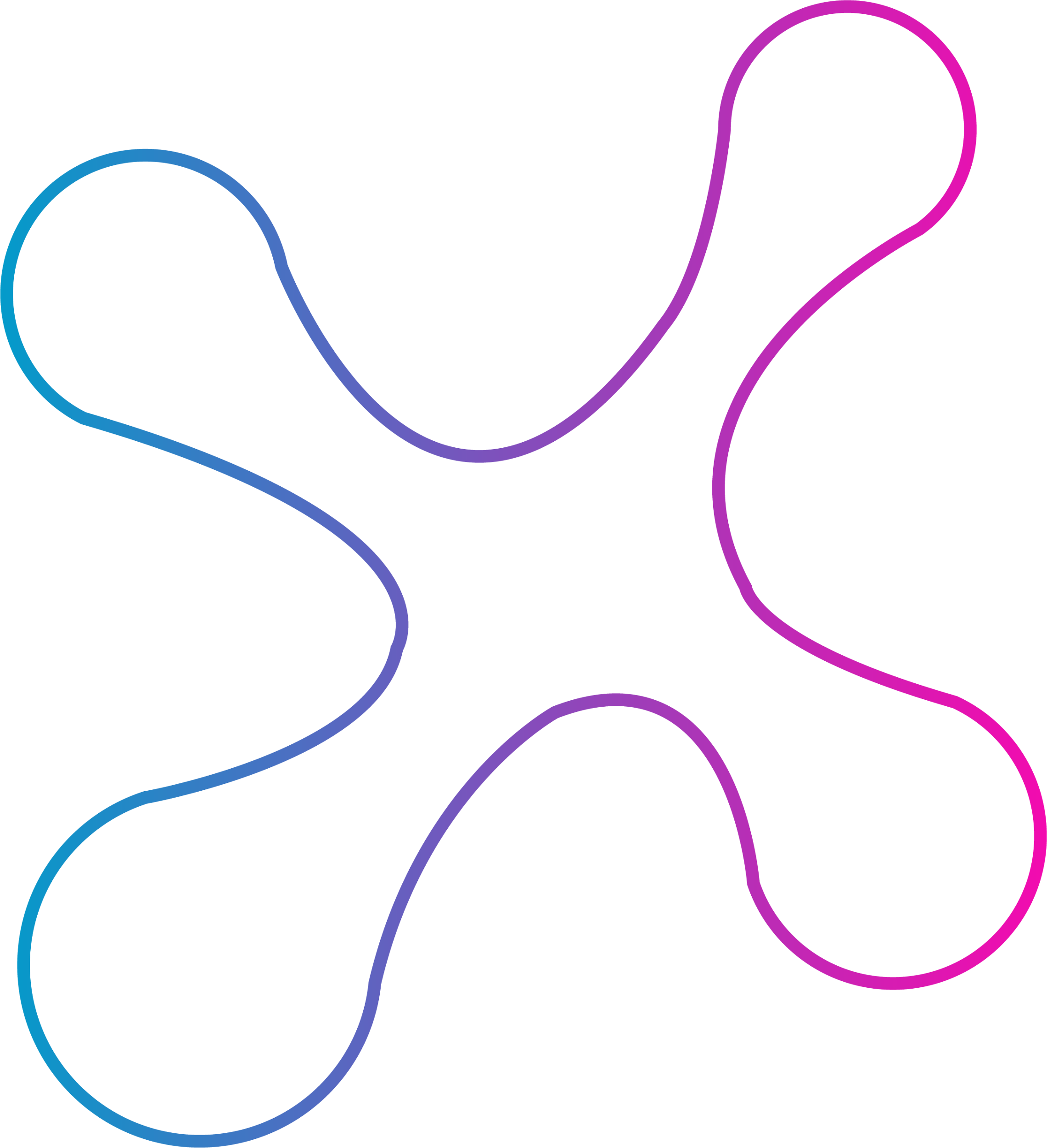 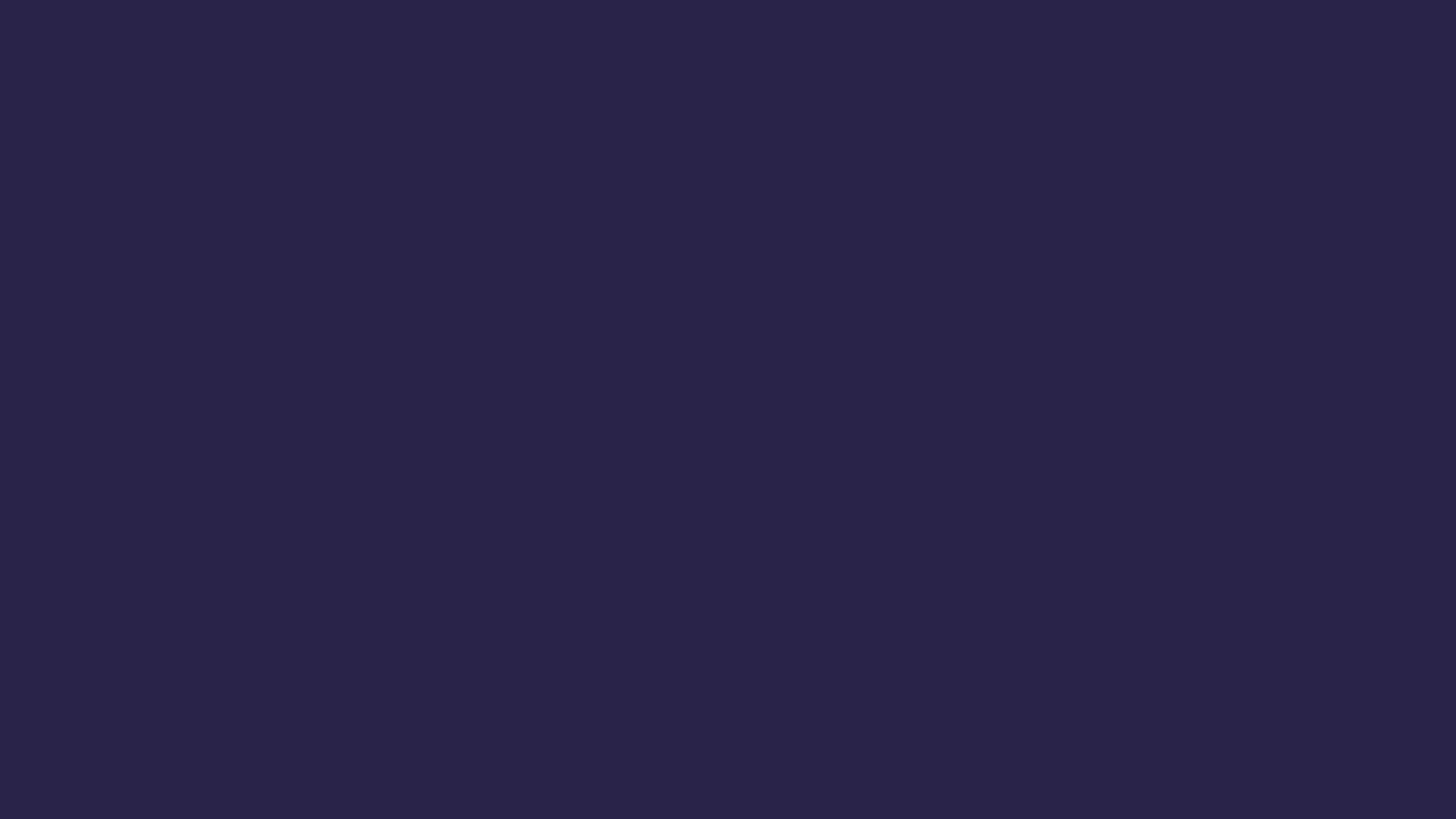 Congreso de
directivos
2024
1
cA
CONSTRUYE TU 
EMBUDO (Funnel)
2
CONTROLA 
LOS NÚMEROS
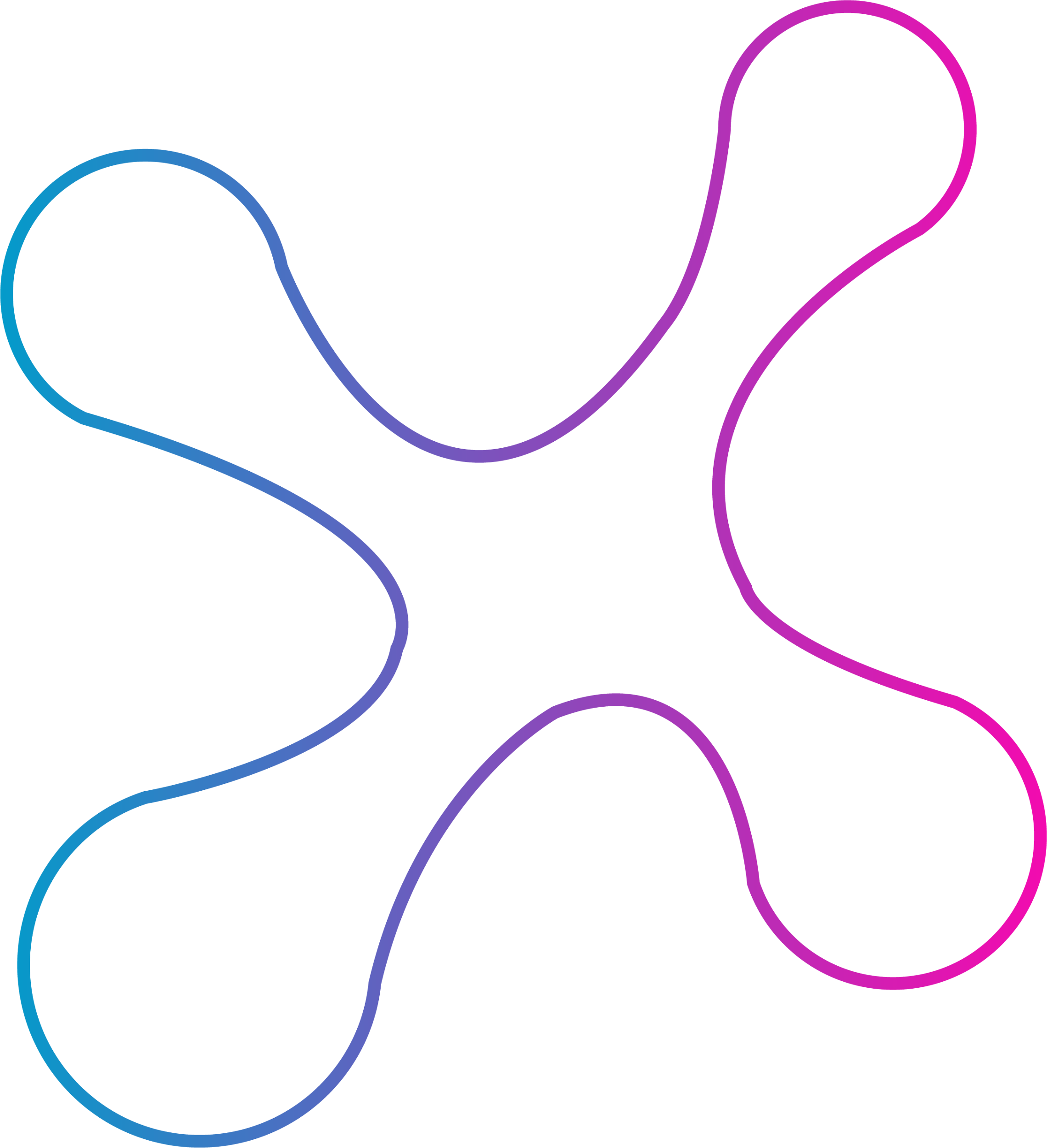 3
ENTRENA A TU EQUIPO 
PARA INSCRIBIR MÁS
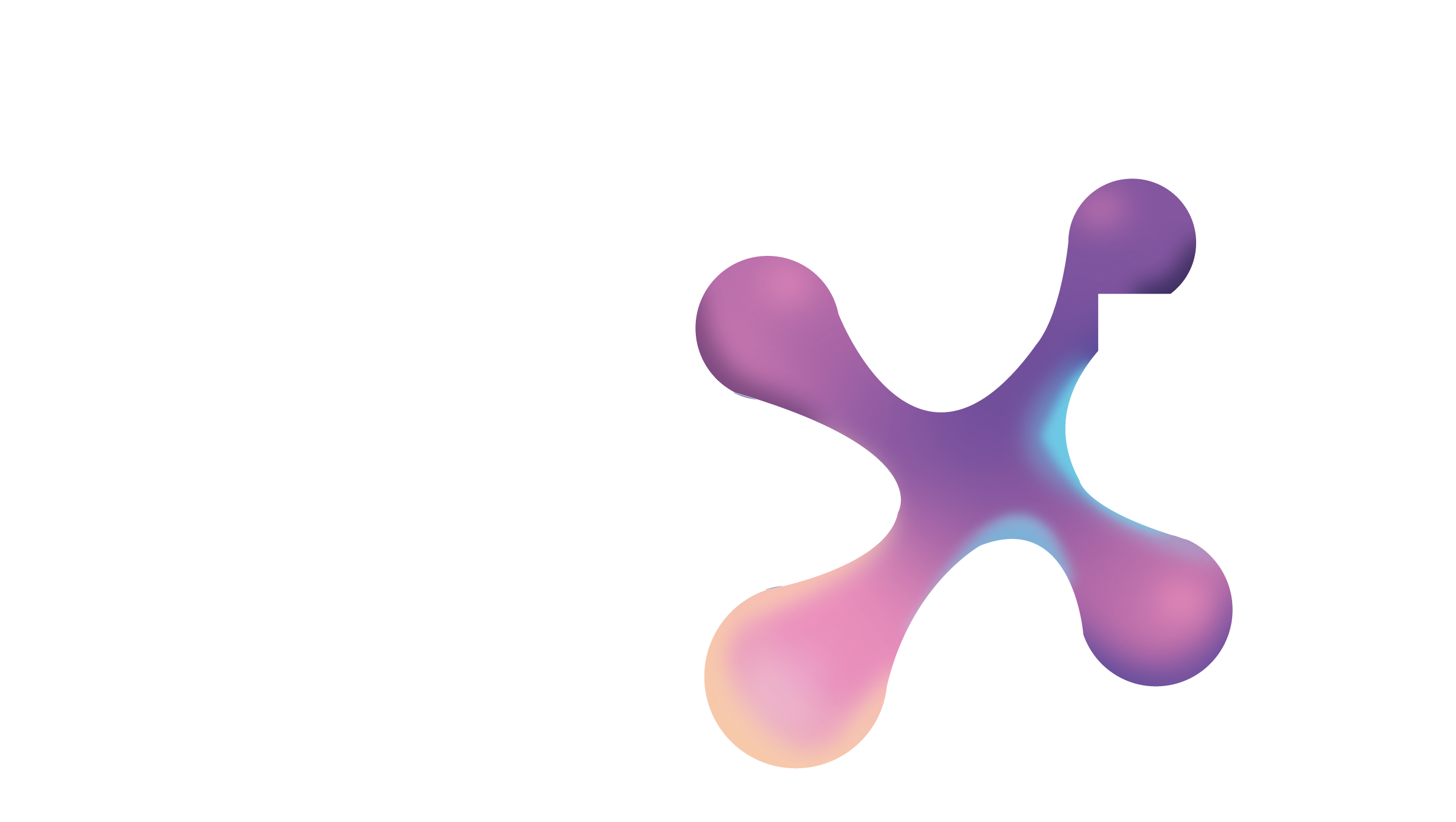 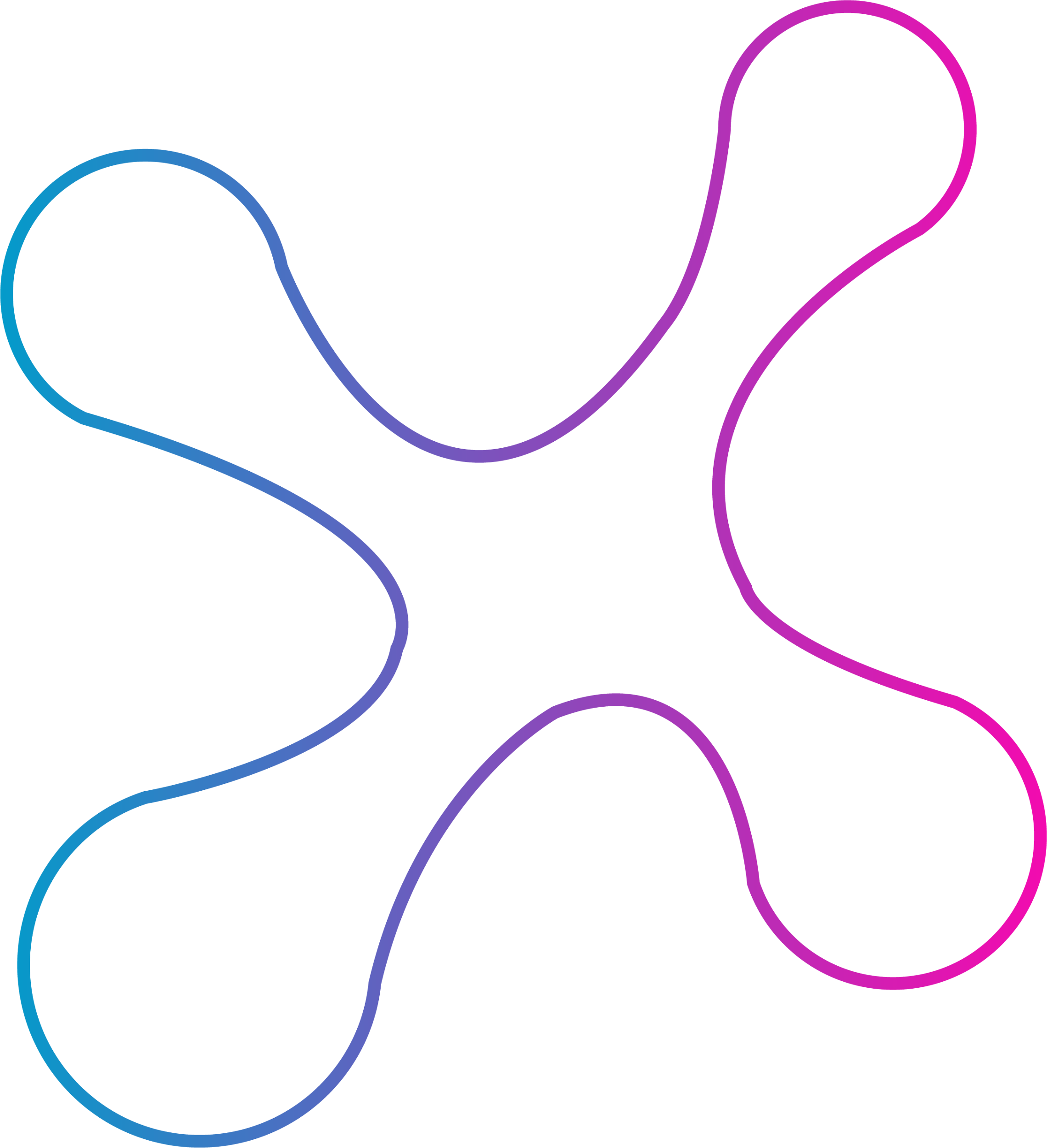 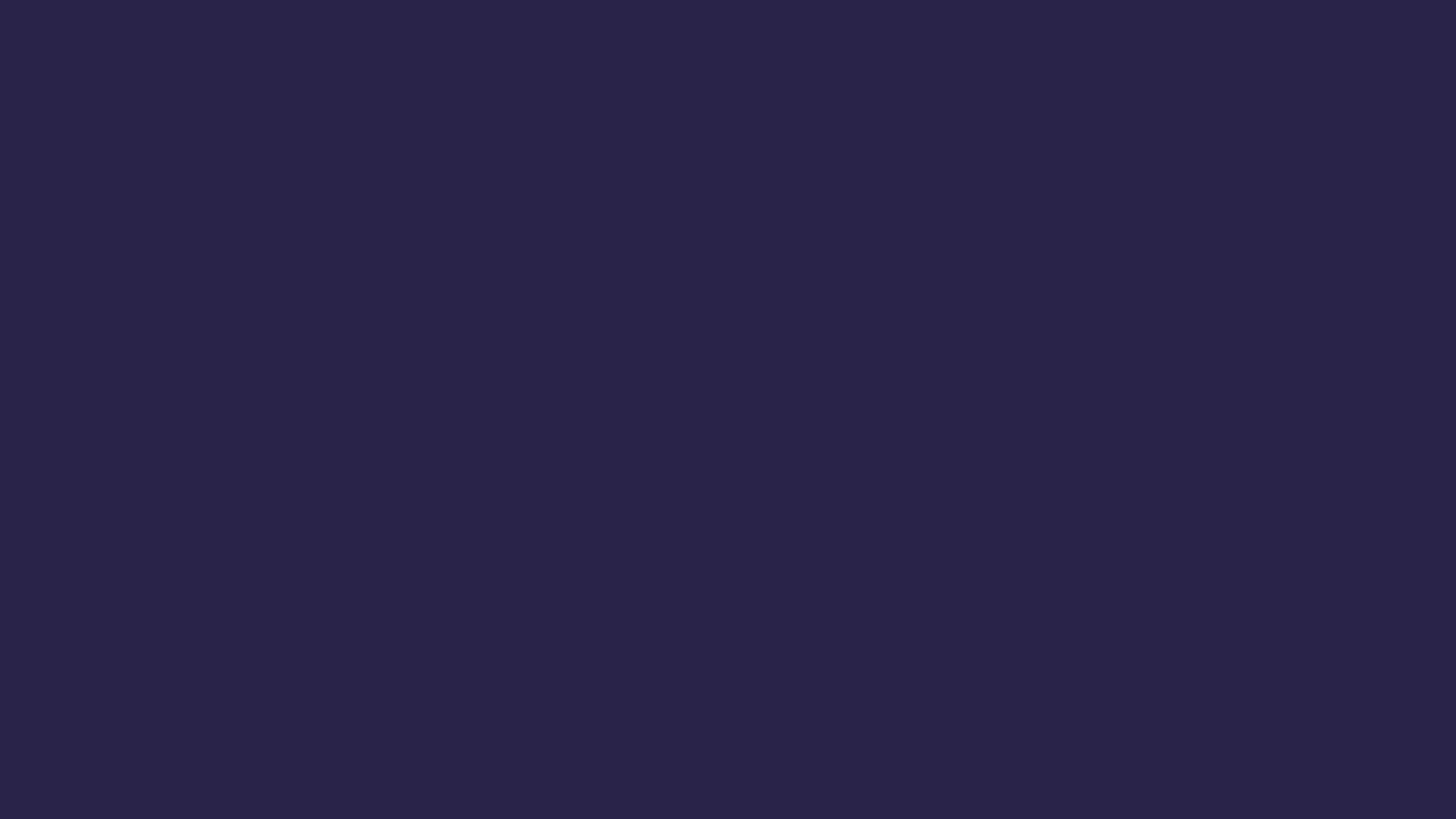 IMPRESIONES
ALCANCE
CLICKS
ETAPAS
LEADS
CONTACTADO
CITA
ASISTENCIAS
2
INSCRITOS
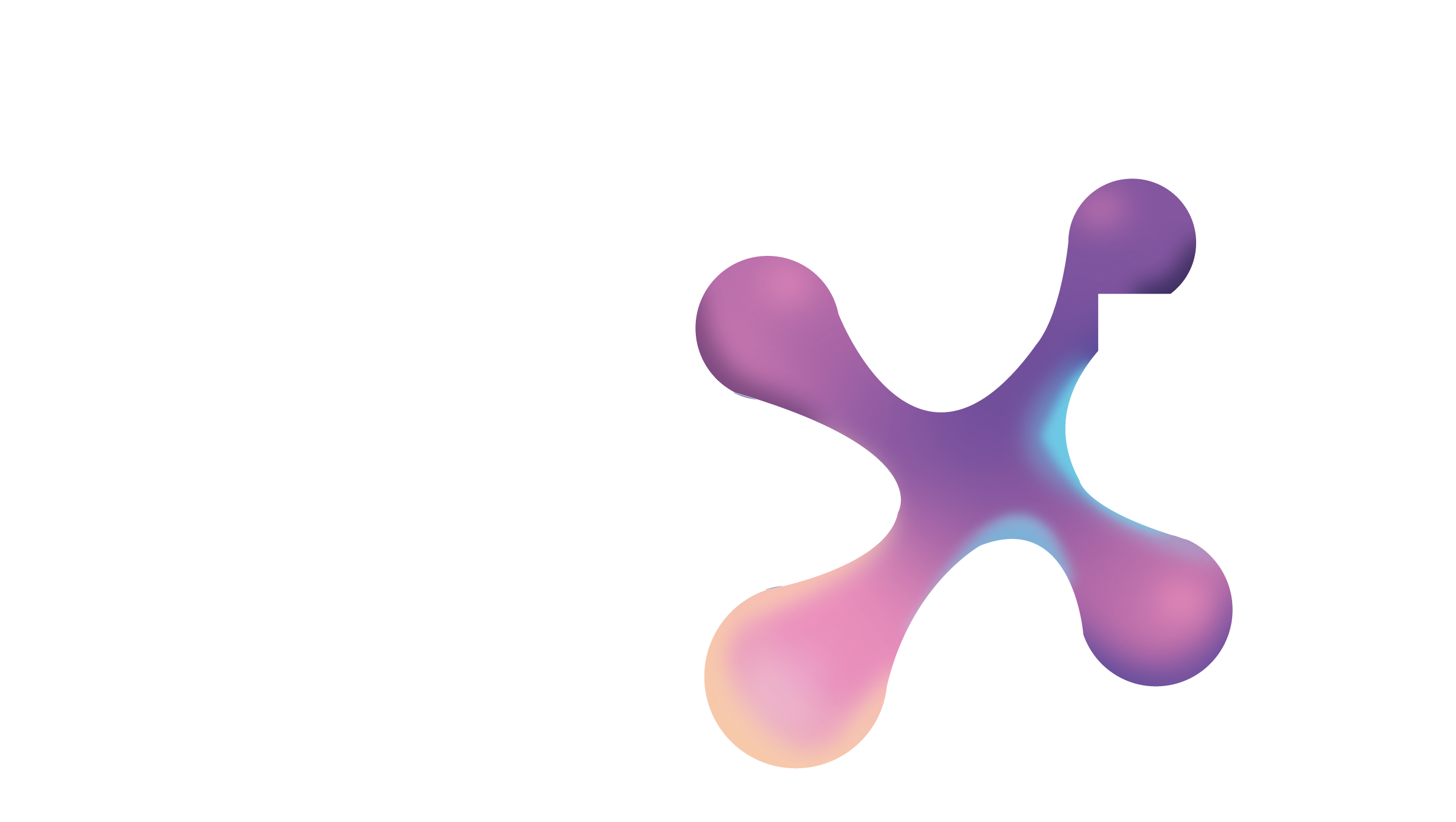 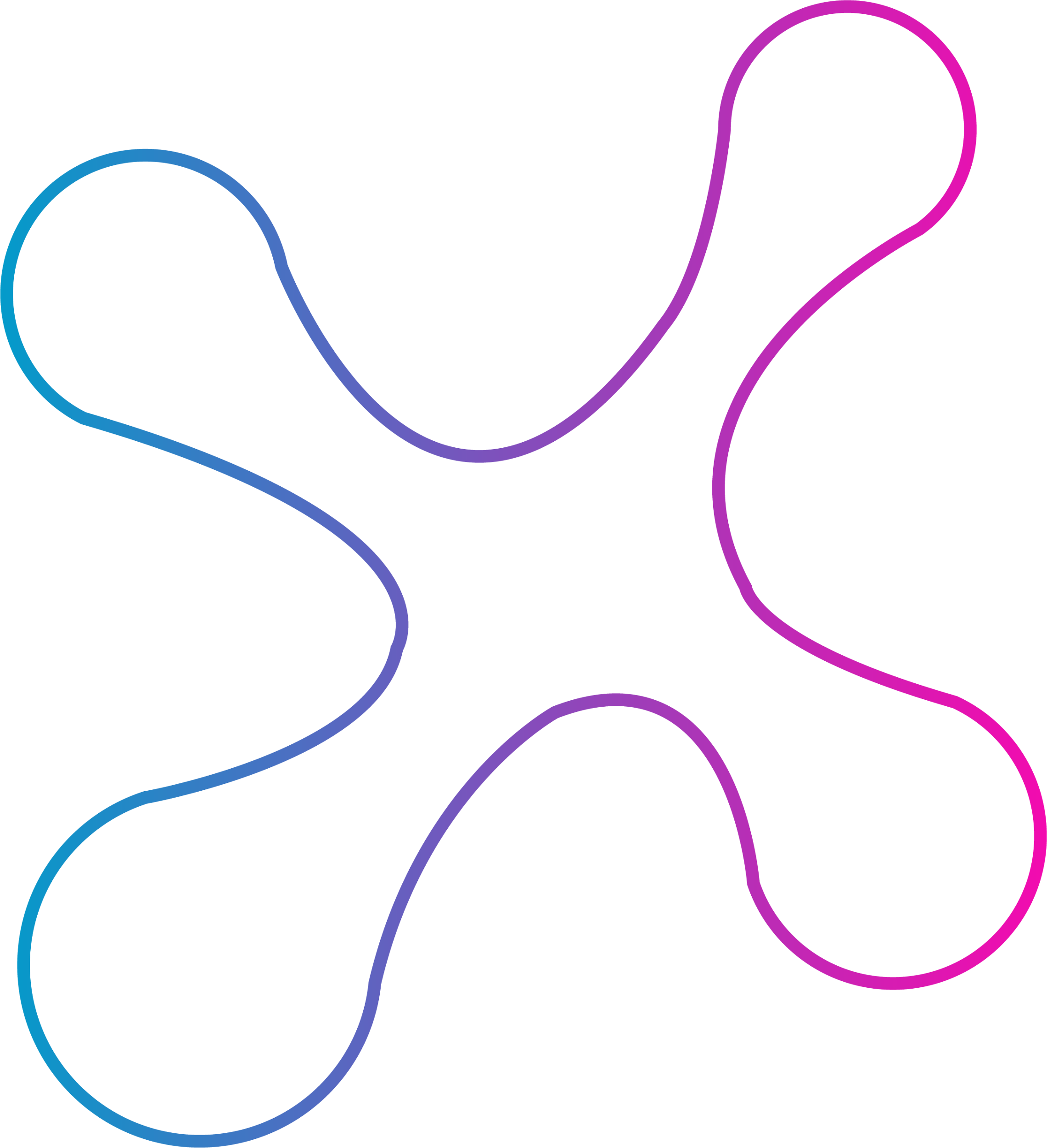 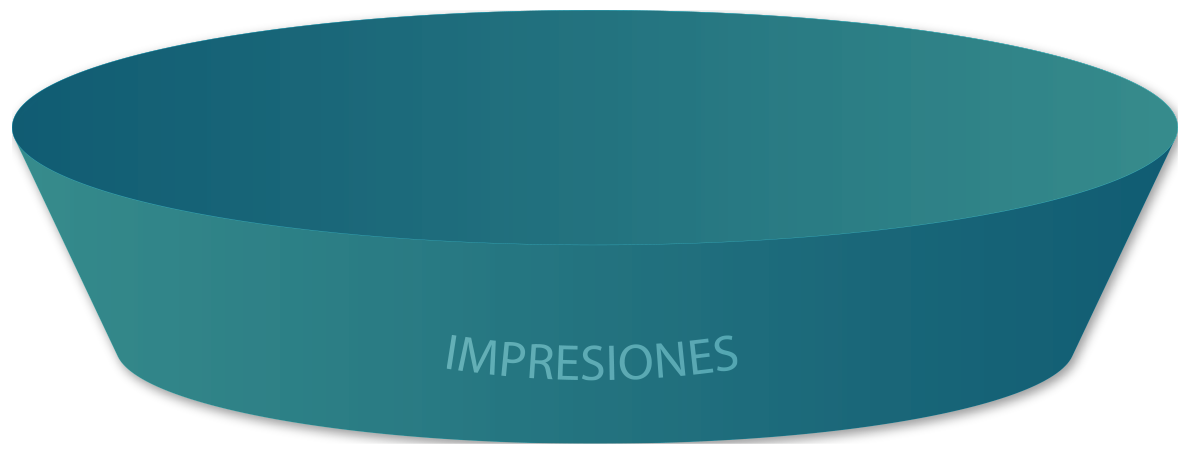 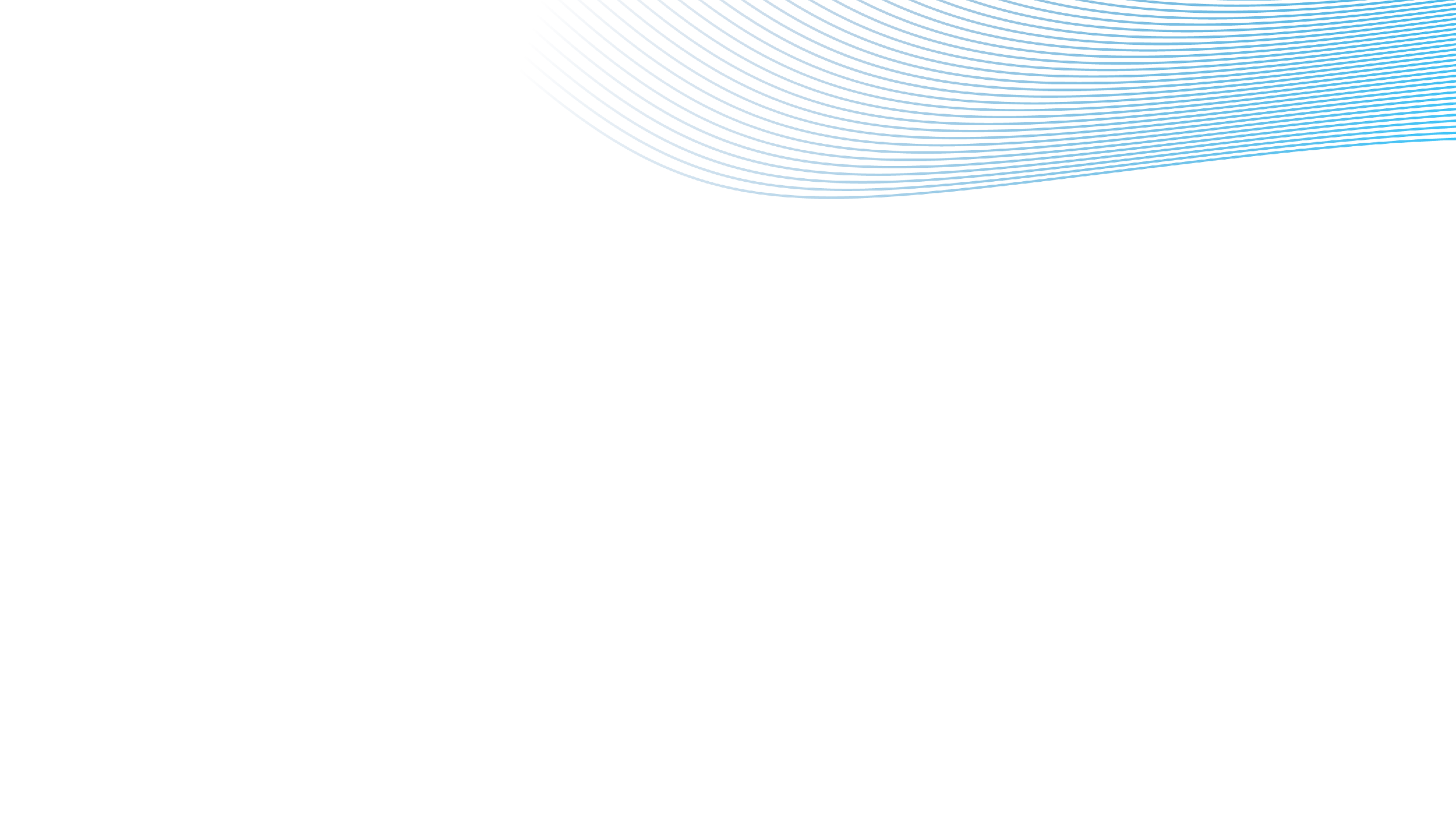 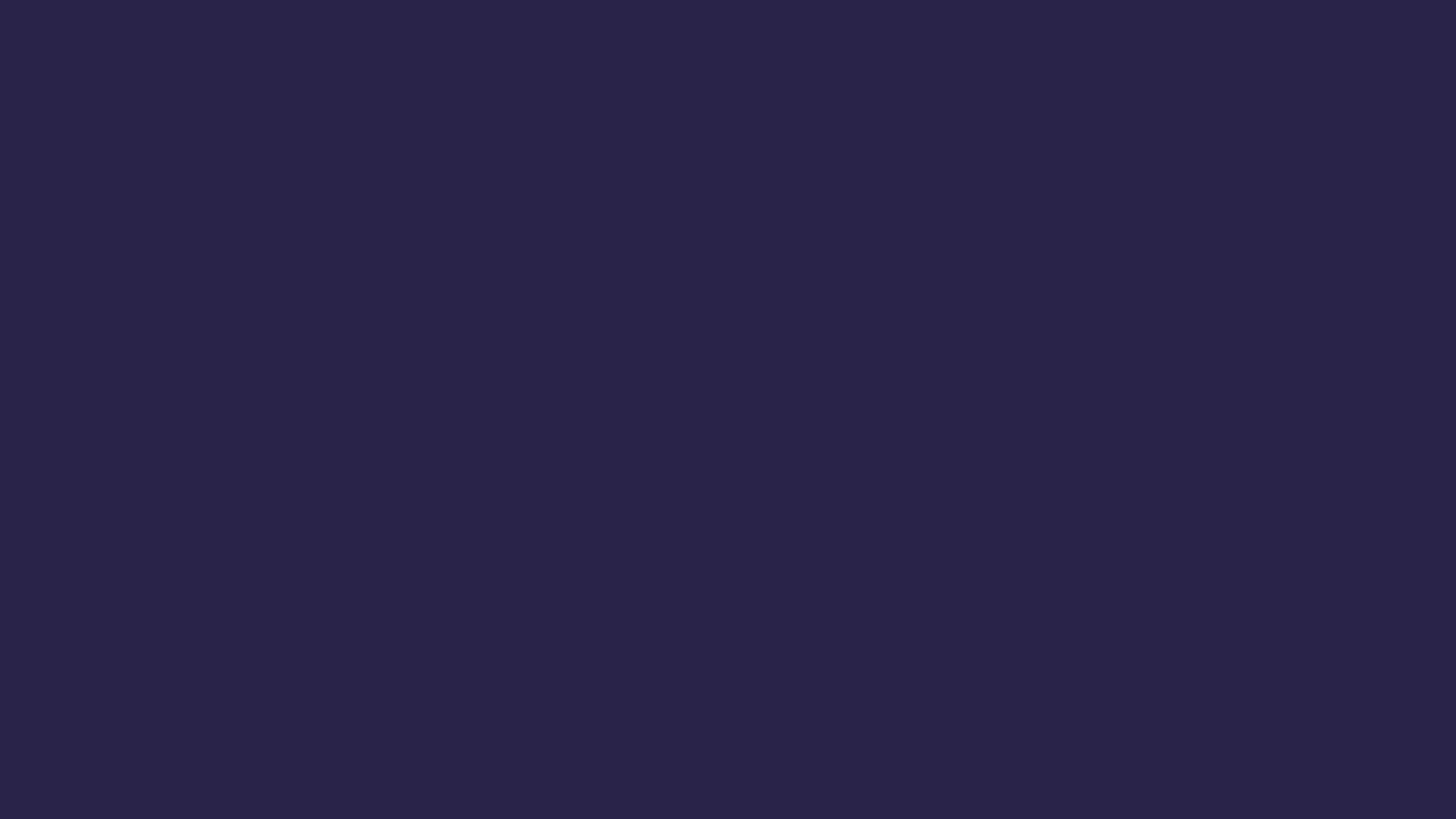 IMPRESIONES
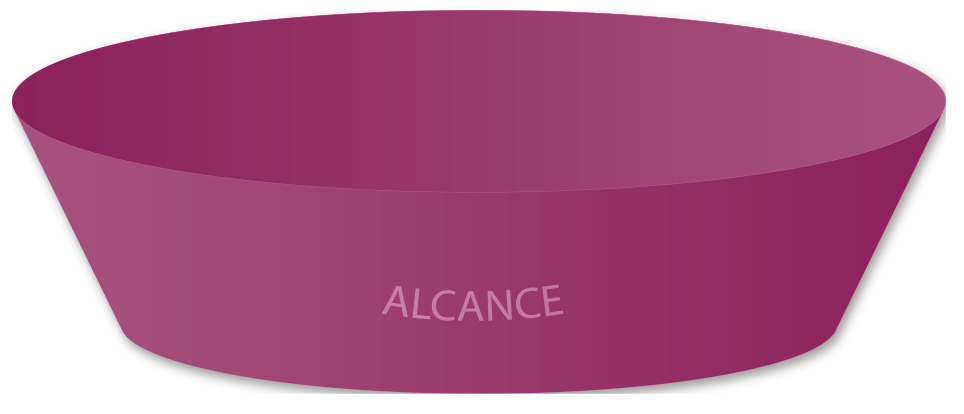 ALCANCE
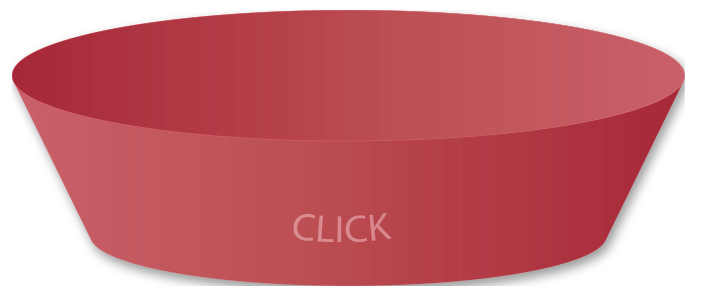 2% - 4%
CLICK.
Tasa de conversión
EMBUDO
(funnel)
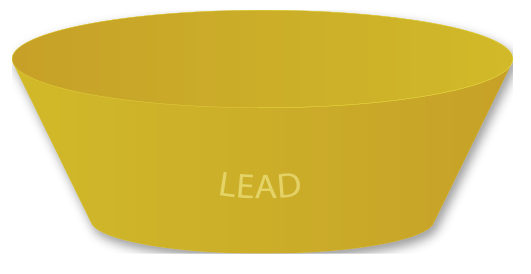 2% - 4%
LEAD
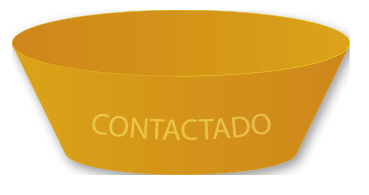 80%
CONTACTADOS
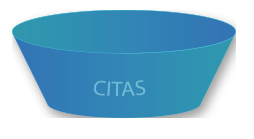 60%
CITAS
ASISTENCIAS
60%
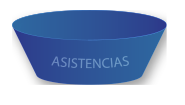 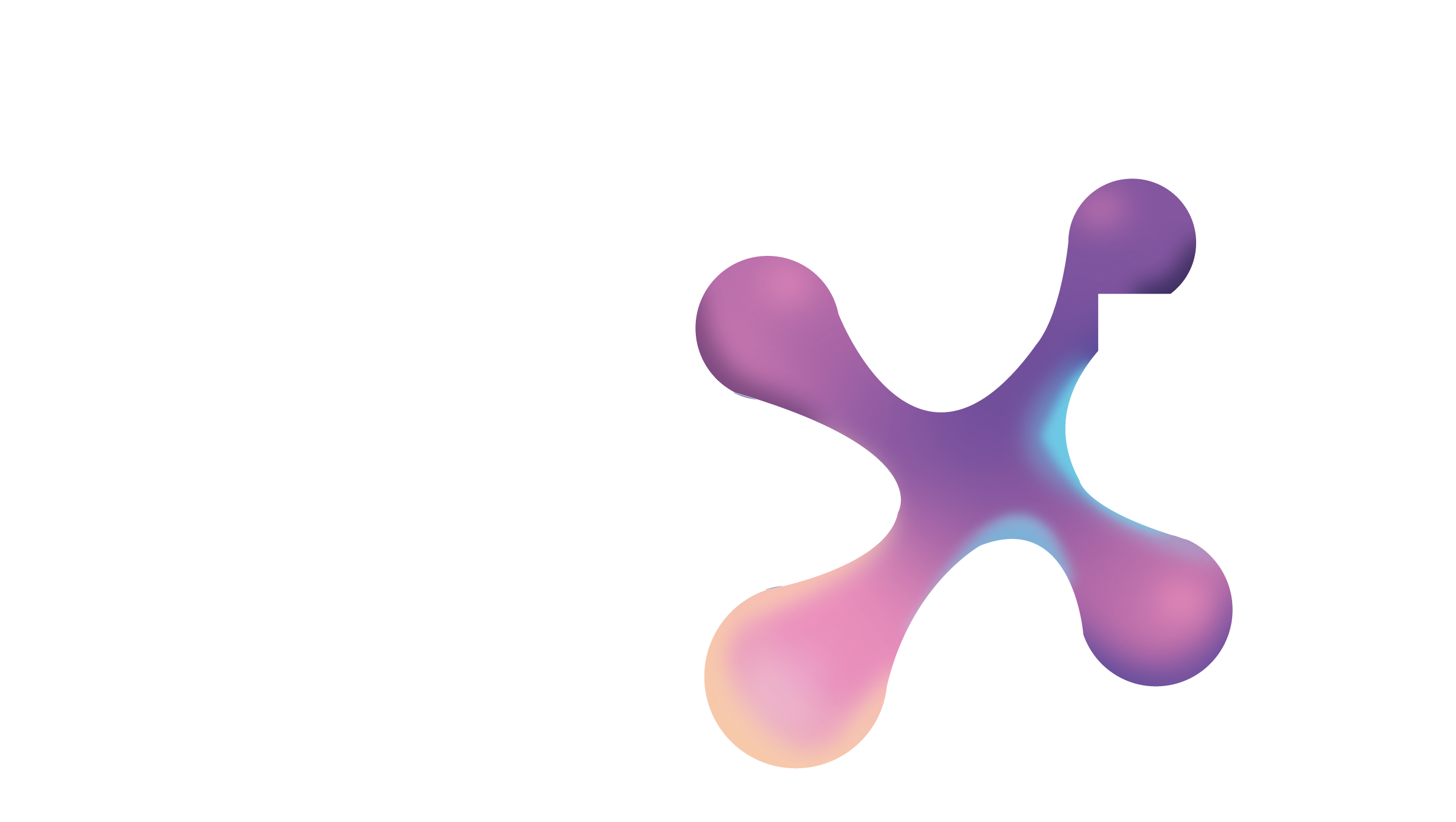 50%
INSCRITOS
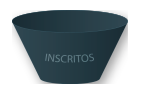 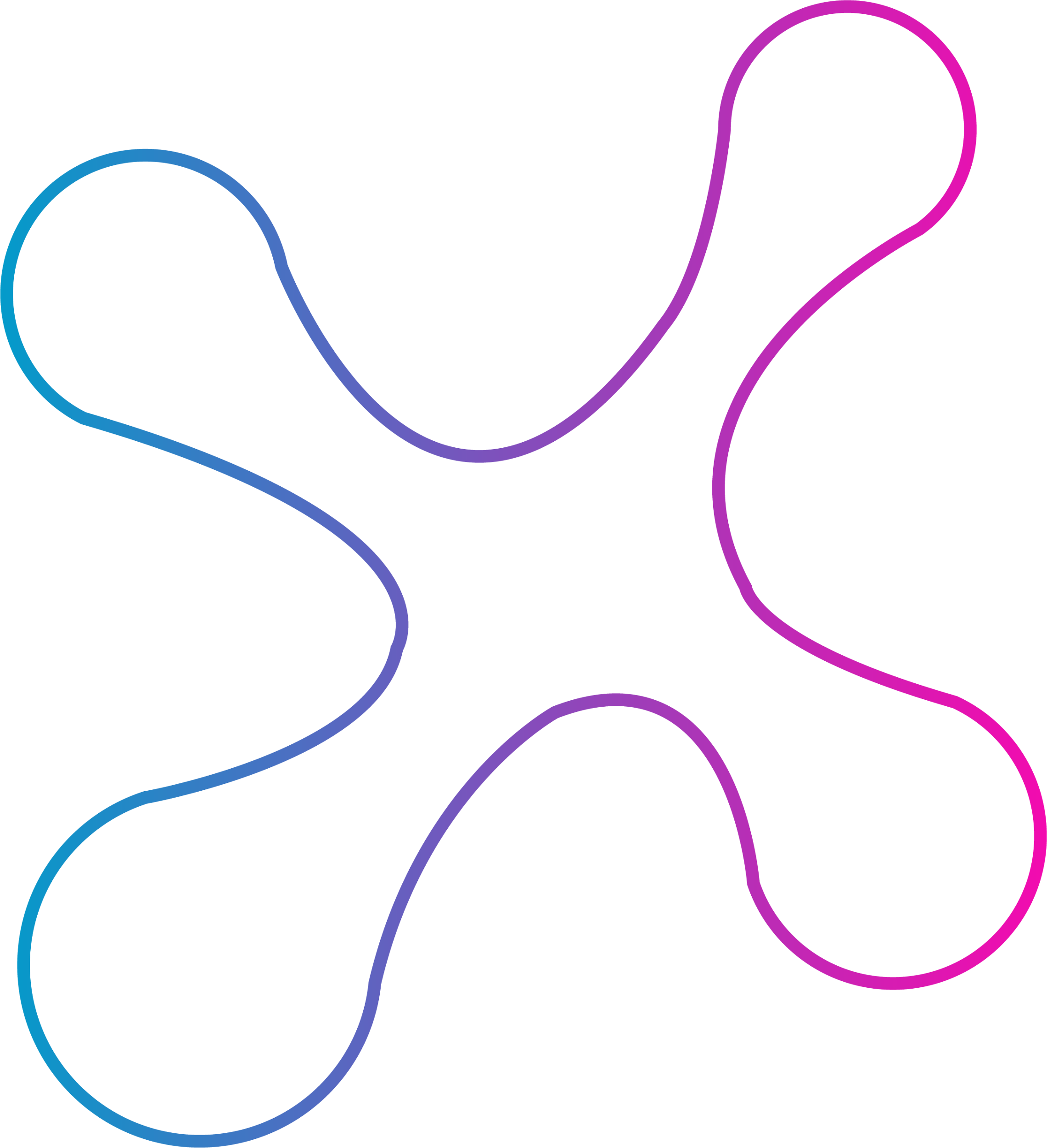 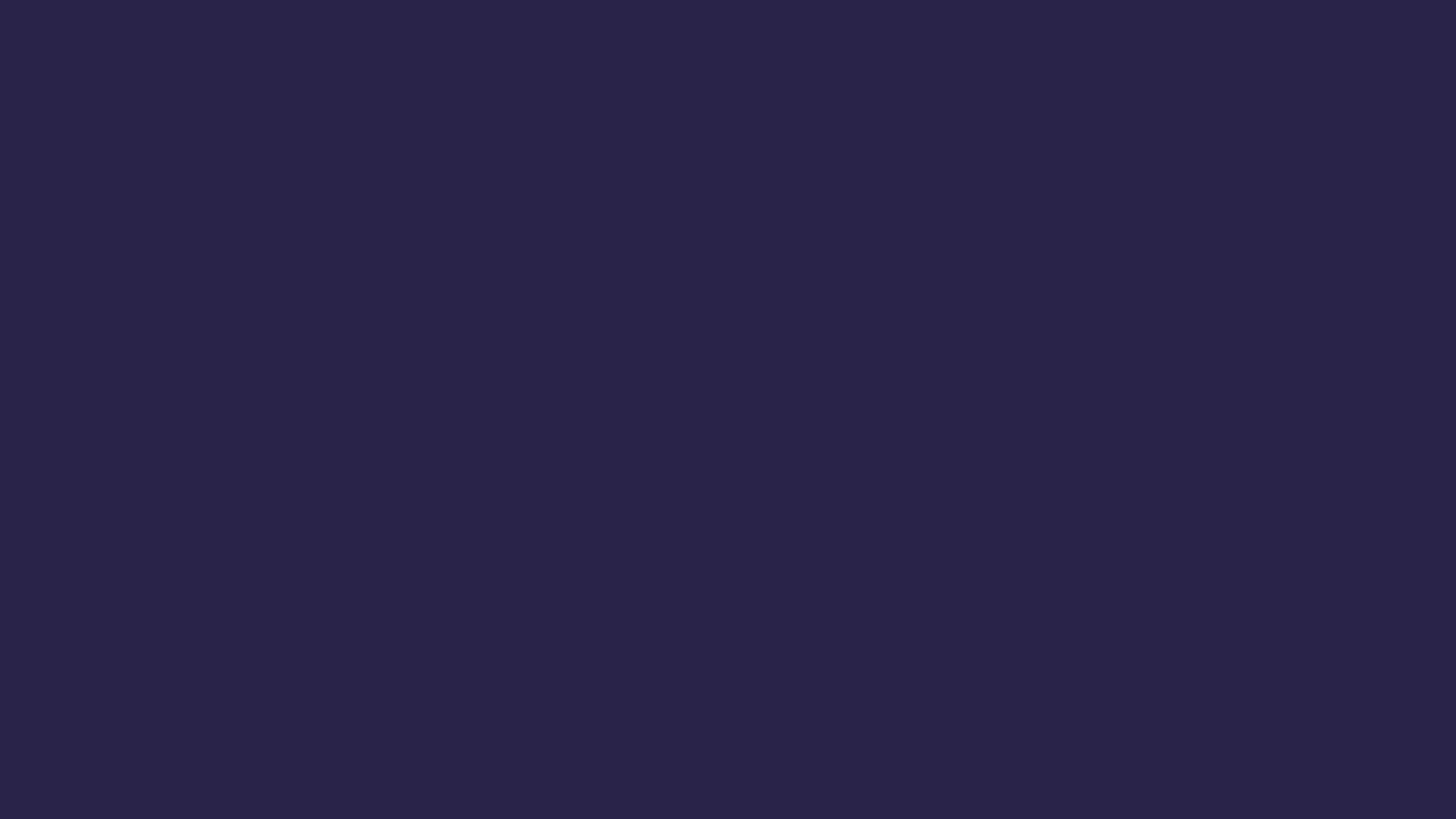 IMPRESIONES	2,096,003
2.3
ALCANCE	                     941,986
2 %
CLICKS	                 41,920
LEADS	            838
2%
CONTACTADO       670
80%
60%
CITA	     402
60%
ASISTIÓ               241
14 % En relación a leads totales
50%
INSCRITOS         120
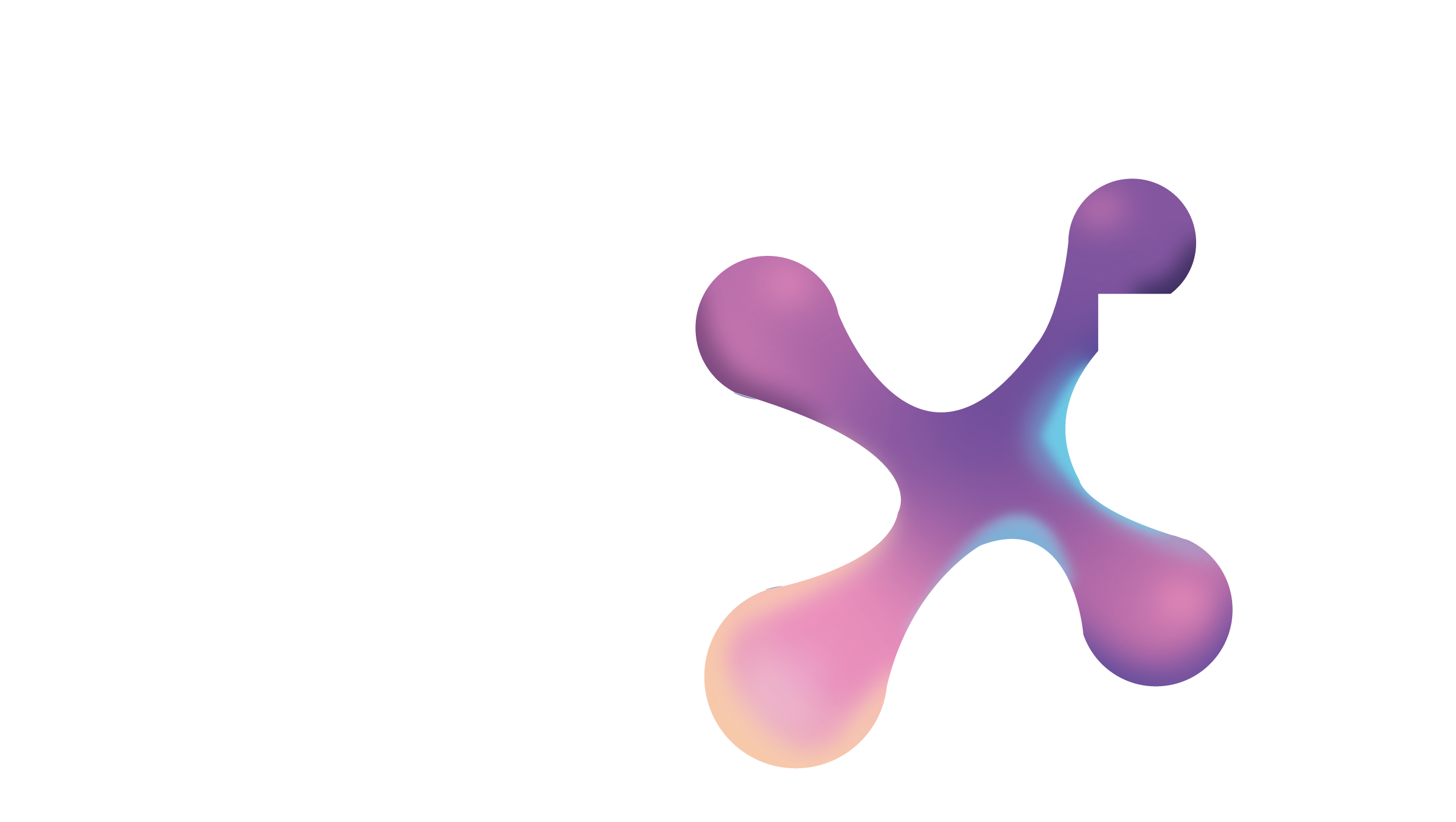 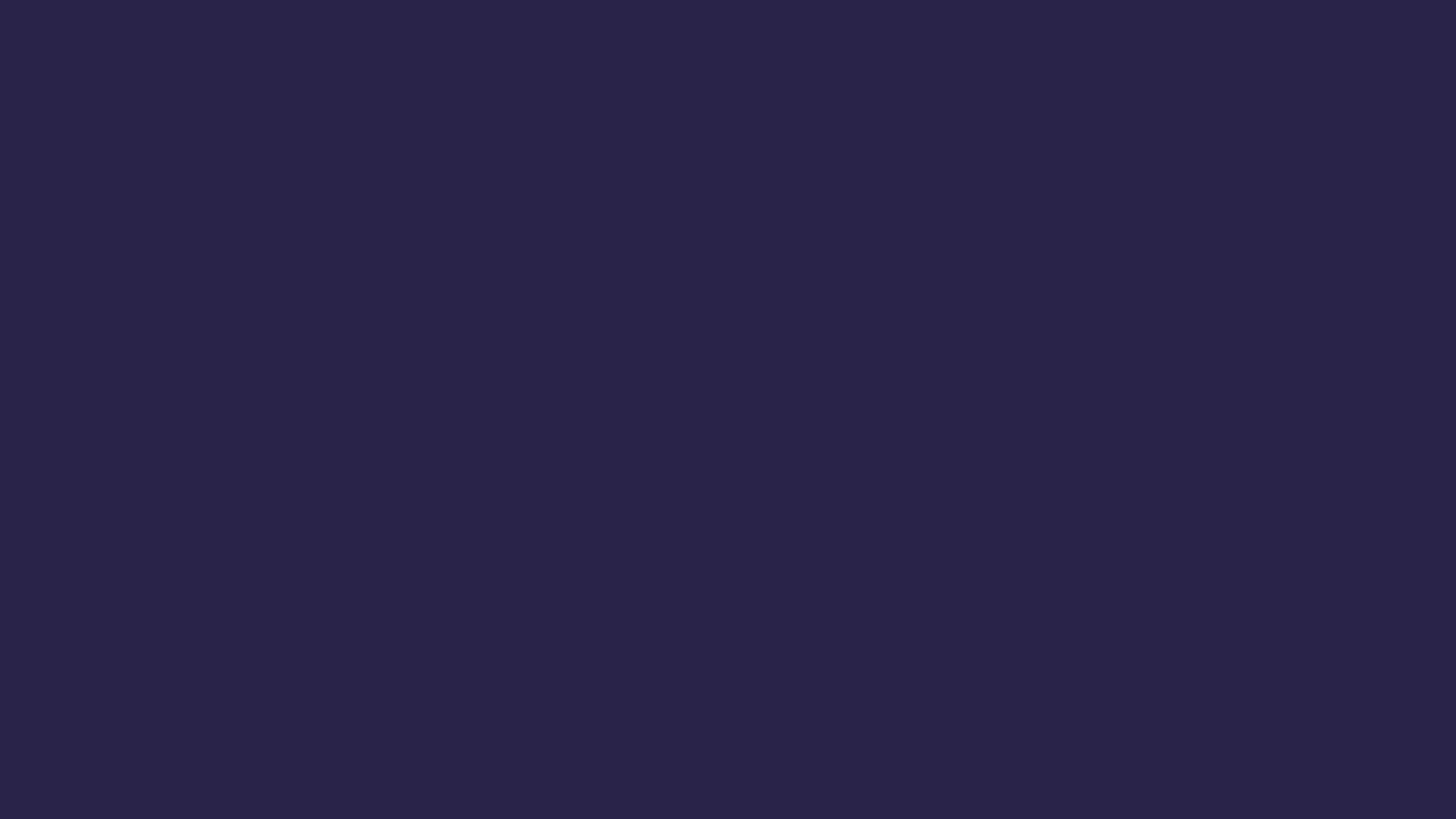 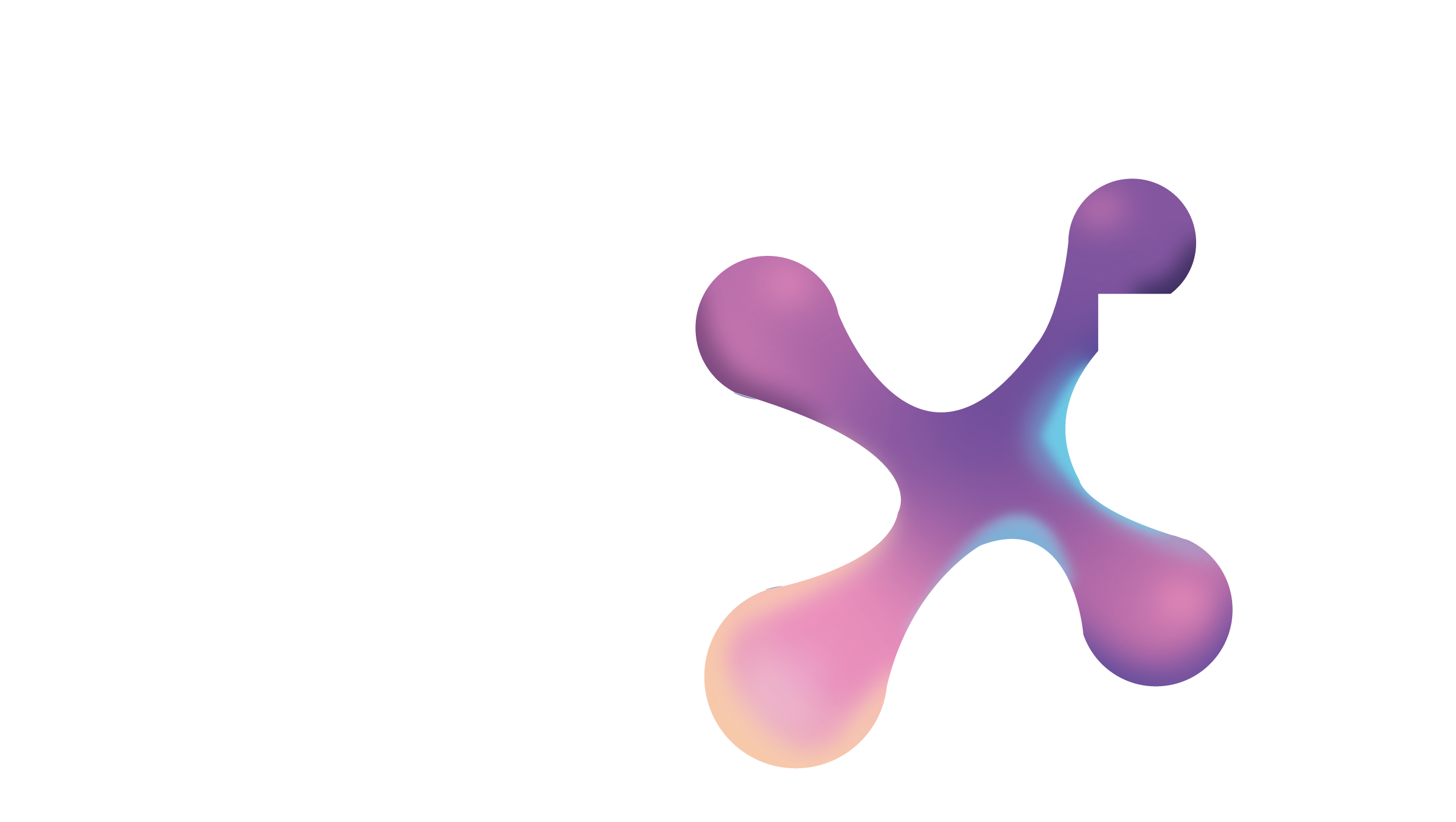 Congreso de
directivos
2024
Inscribir desde el 
inicio
¿Qué opciones 
tiene
el aspirante?
6
2
4
Inscribe
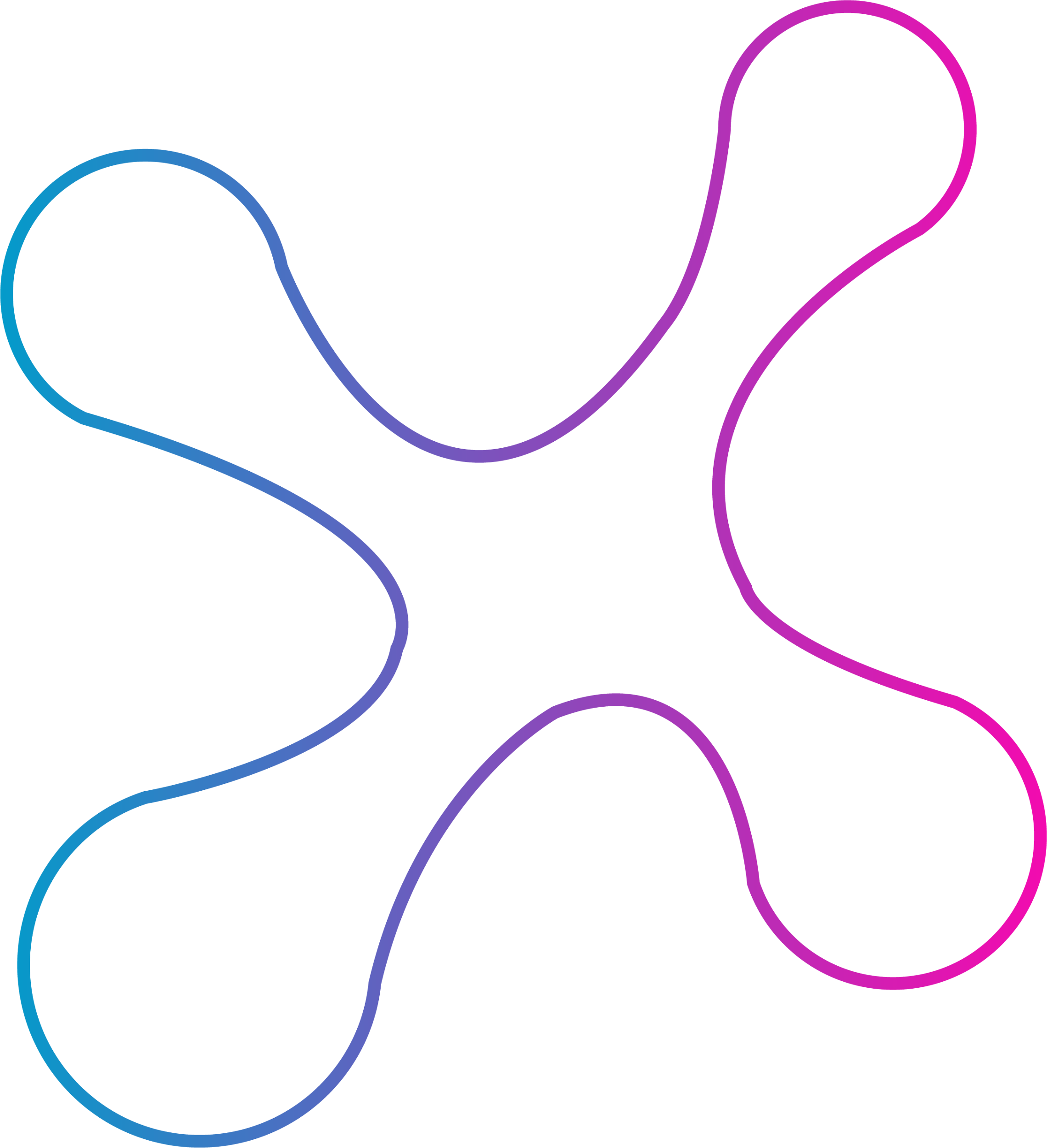 1
Conecta
¿Por qué no se 
Inscribe?
Volver a Inscribir
Presentación de la 
Oferta 
Educativa
¿Qué busca el aspirante?
3
5
7
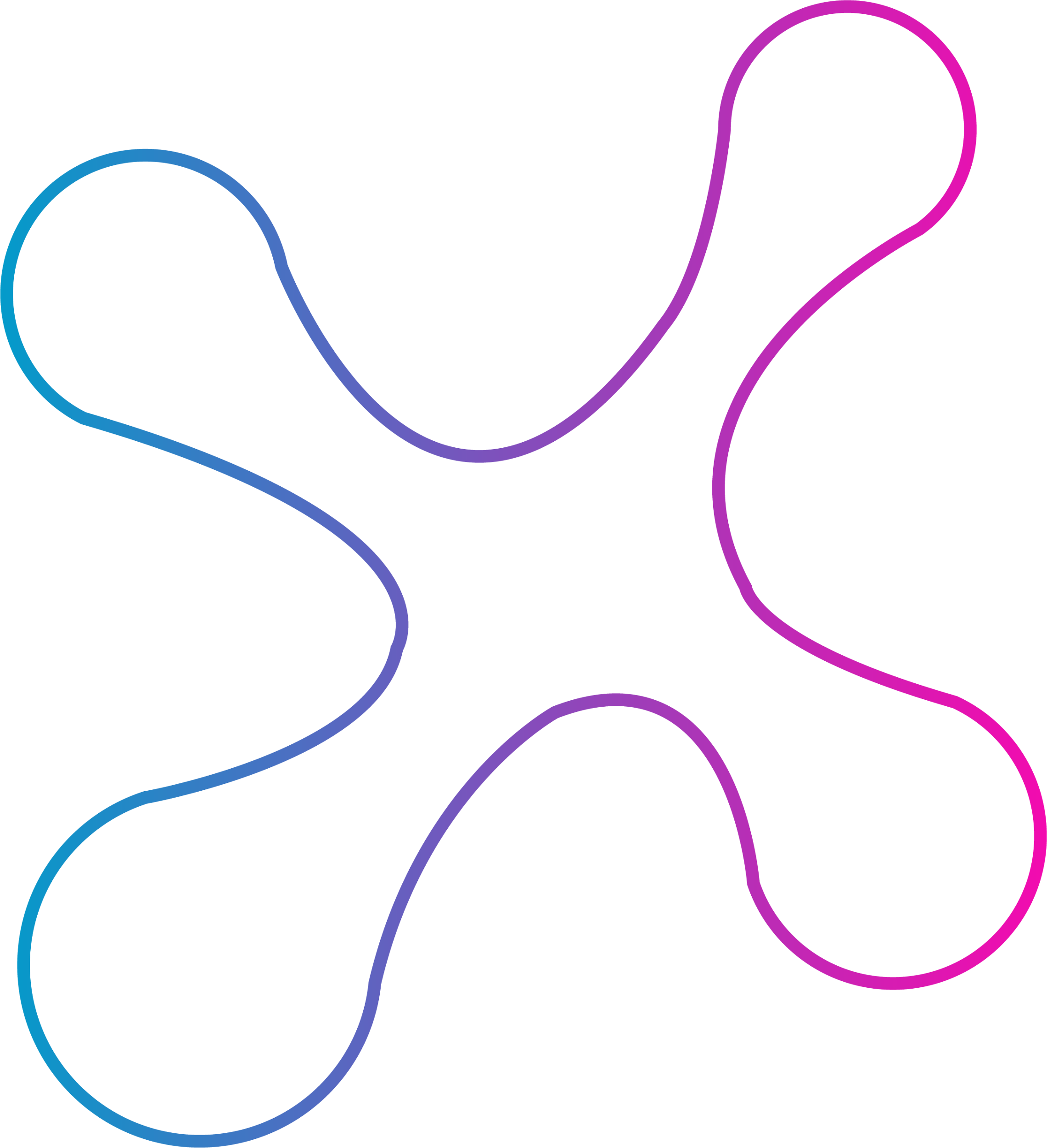 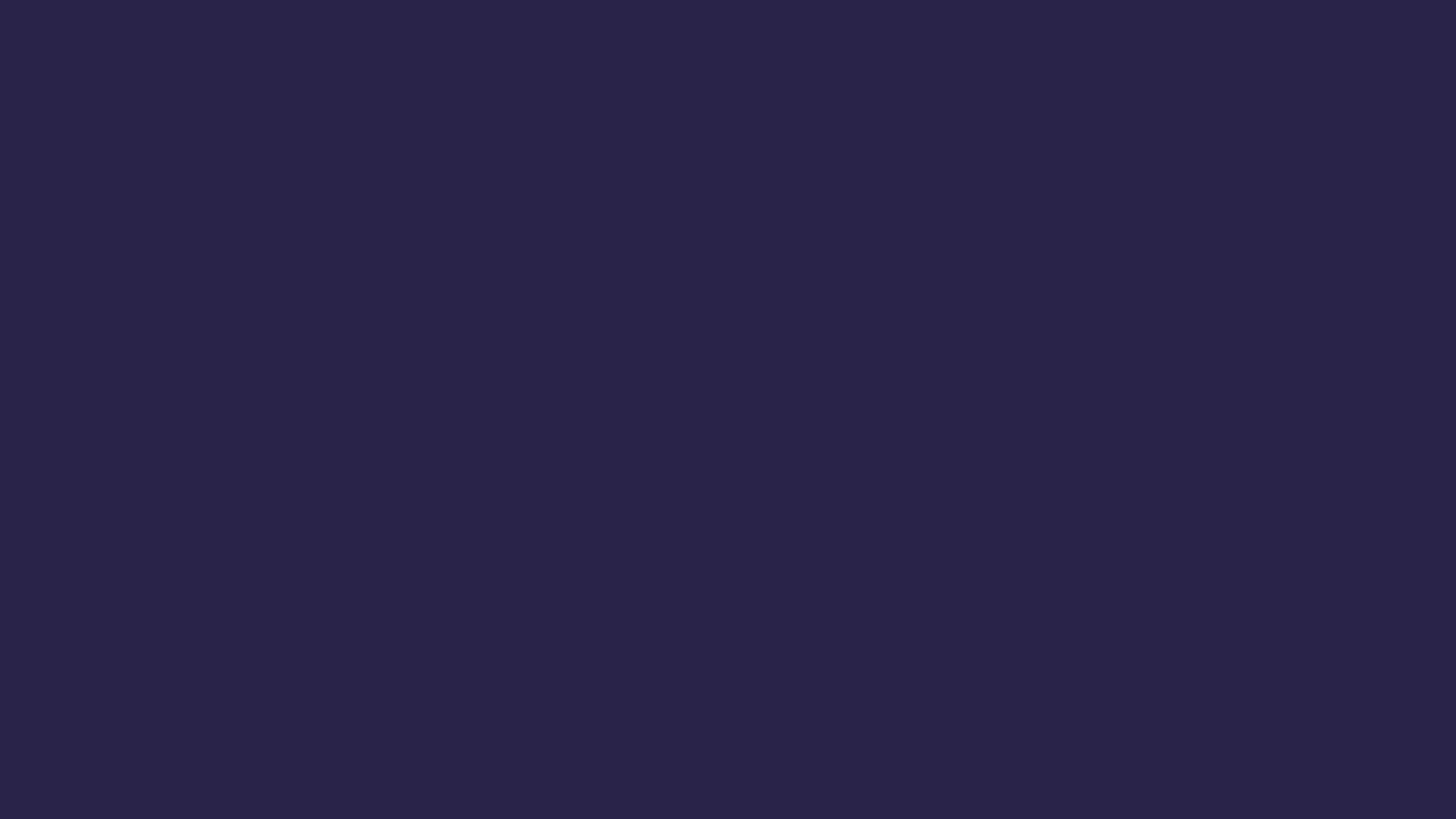 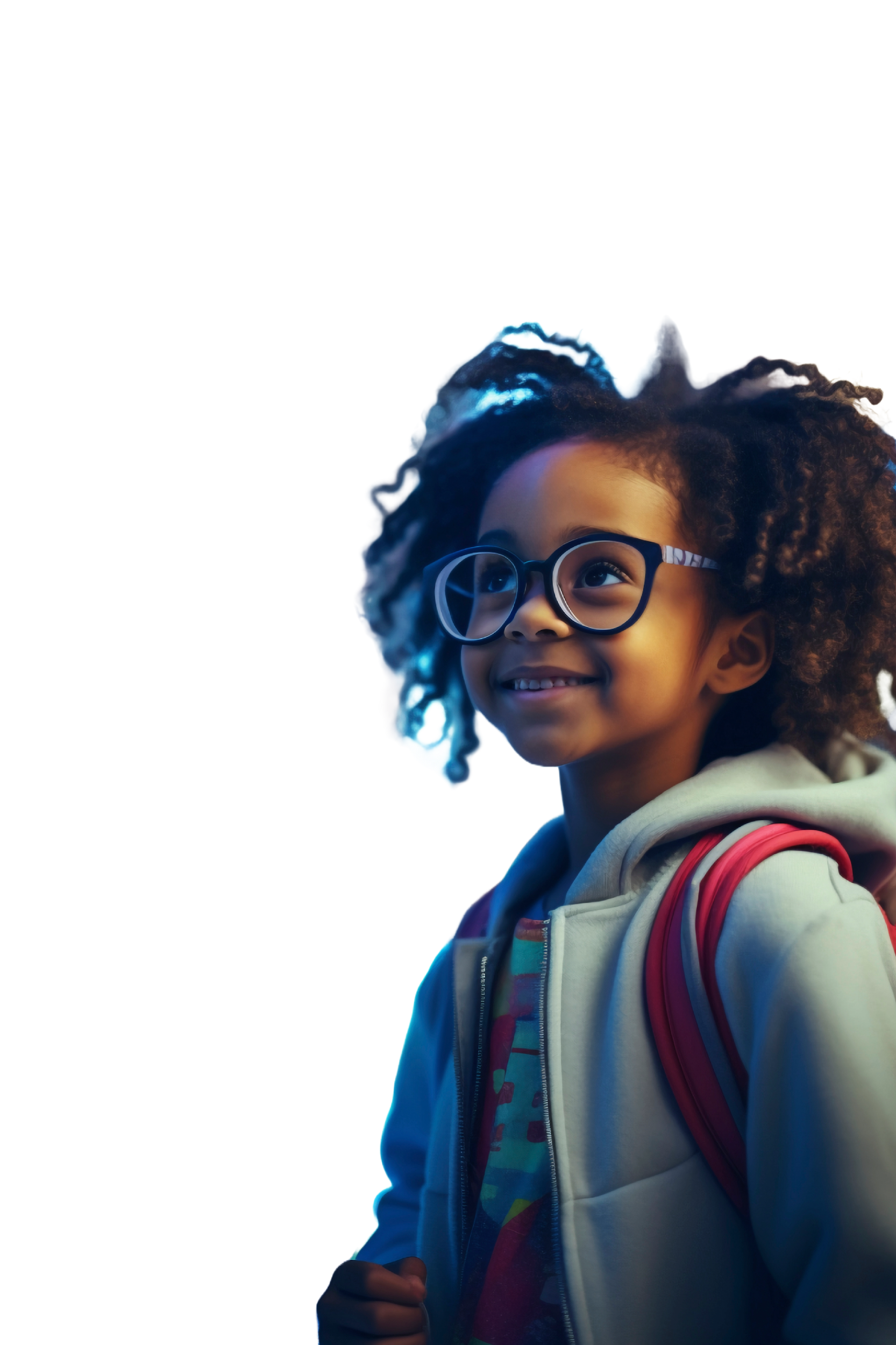 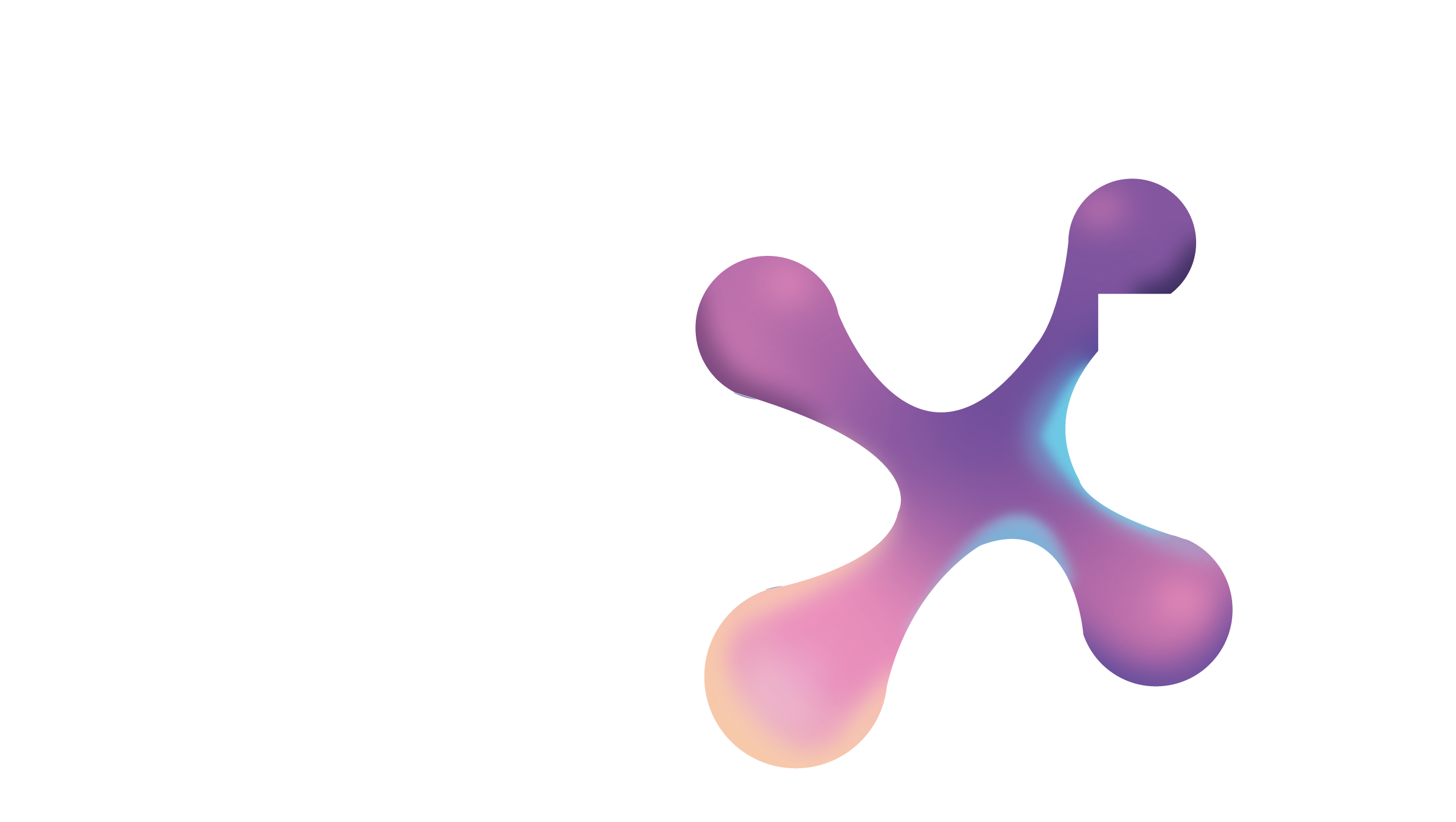 IMPRESIONES	326,620
ALCANCE	              121,884
3
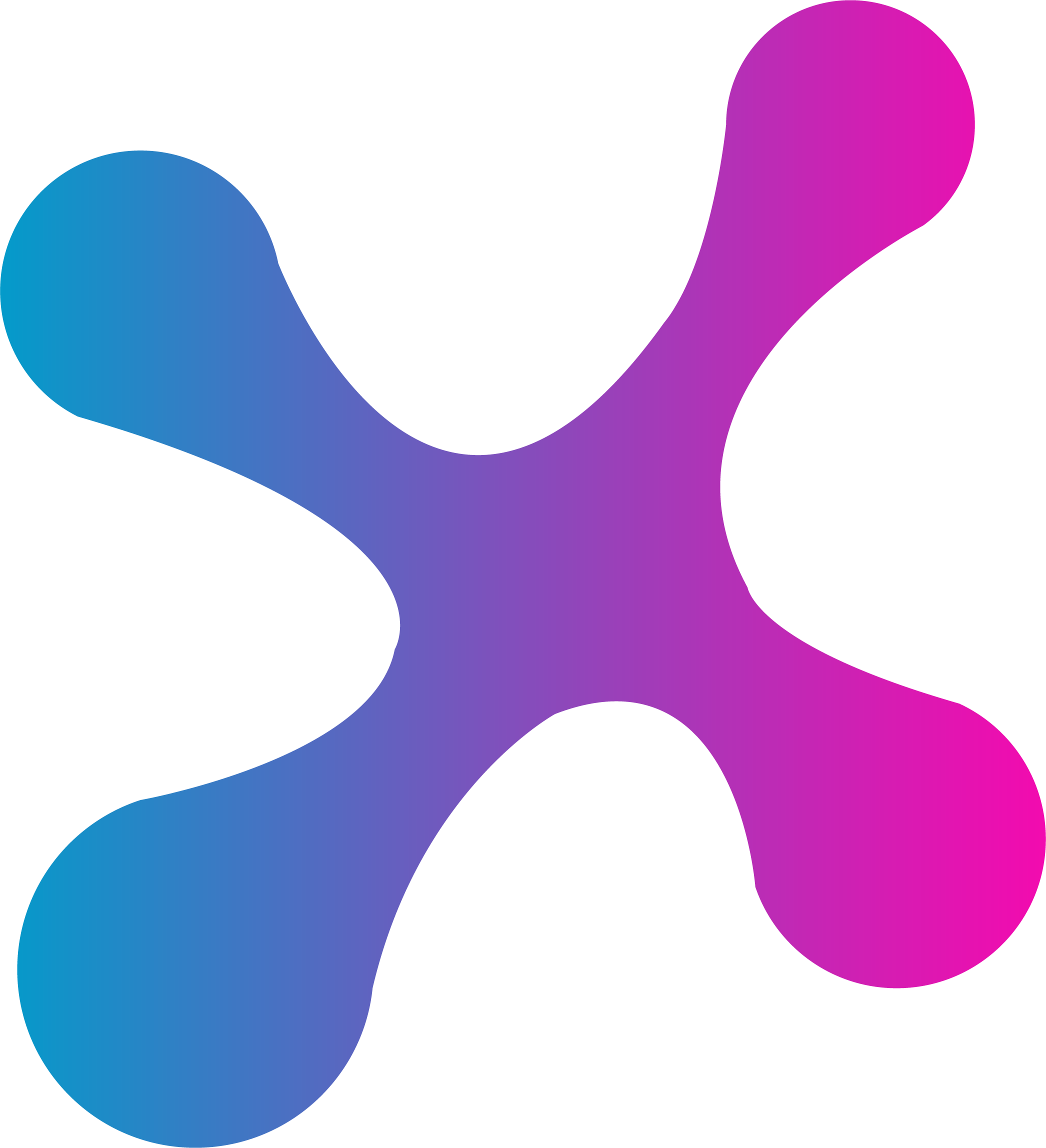 CLICKS	              5,668
5%
LEADS	             254
4%
81%
CONTACTADOS.    207
CITAS               132
64%
83%
ASISTIERON      110
6% En relación a leads totales
INSCRITOS      16
15%
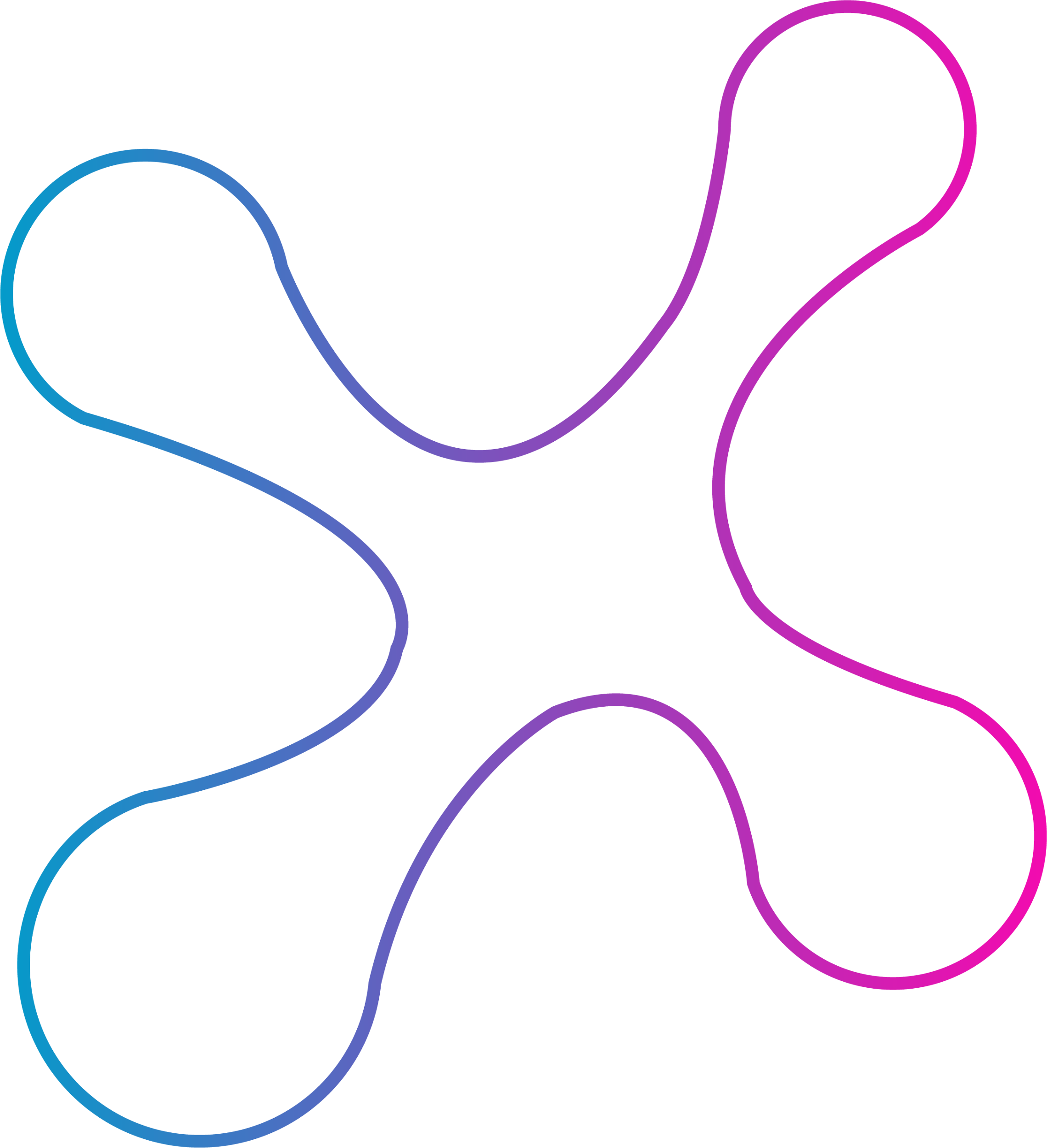 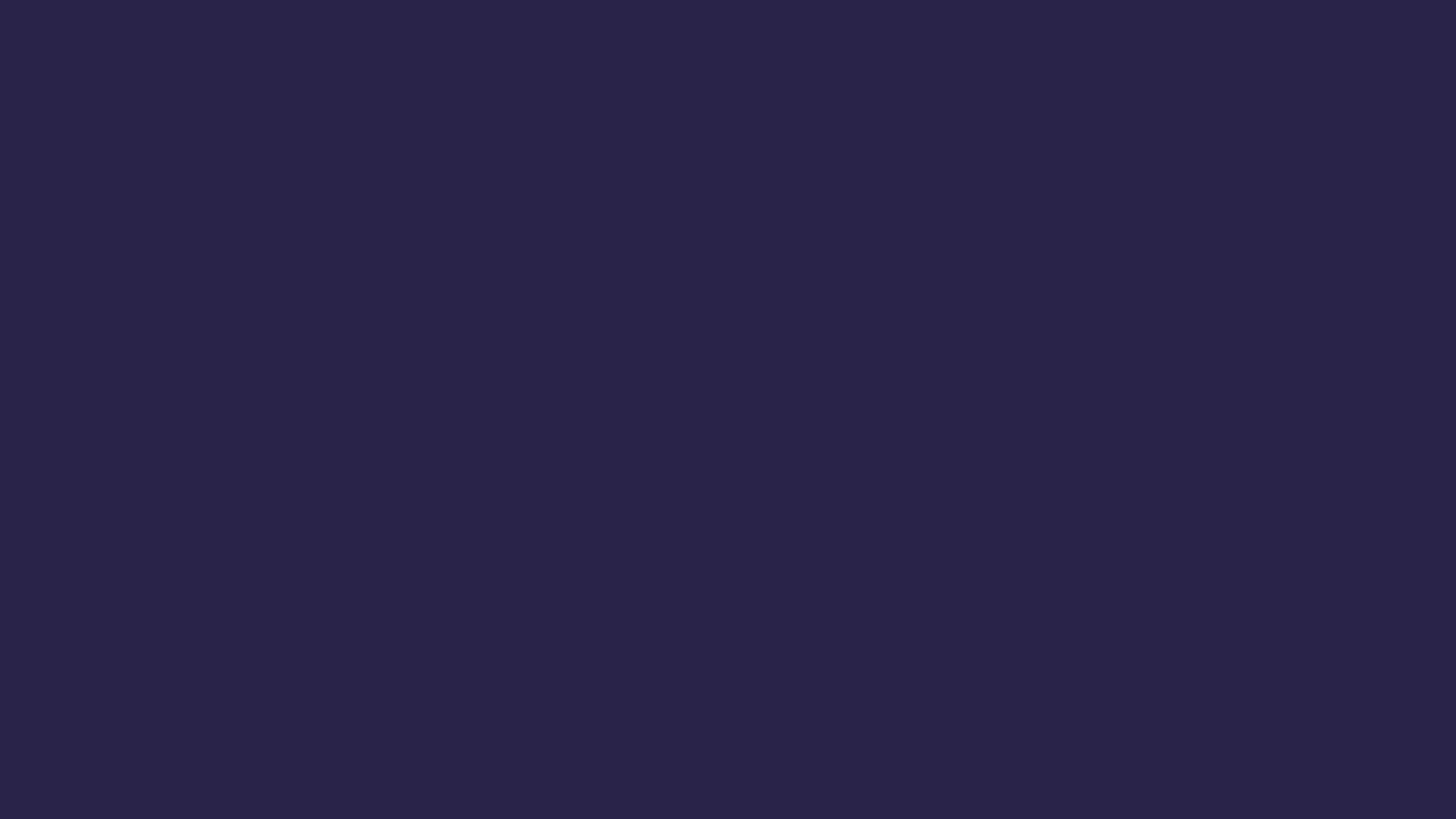 Congreso de
directivos
2024
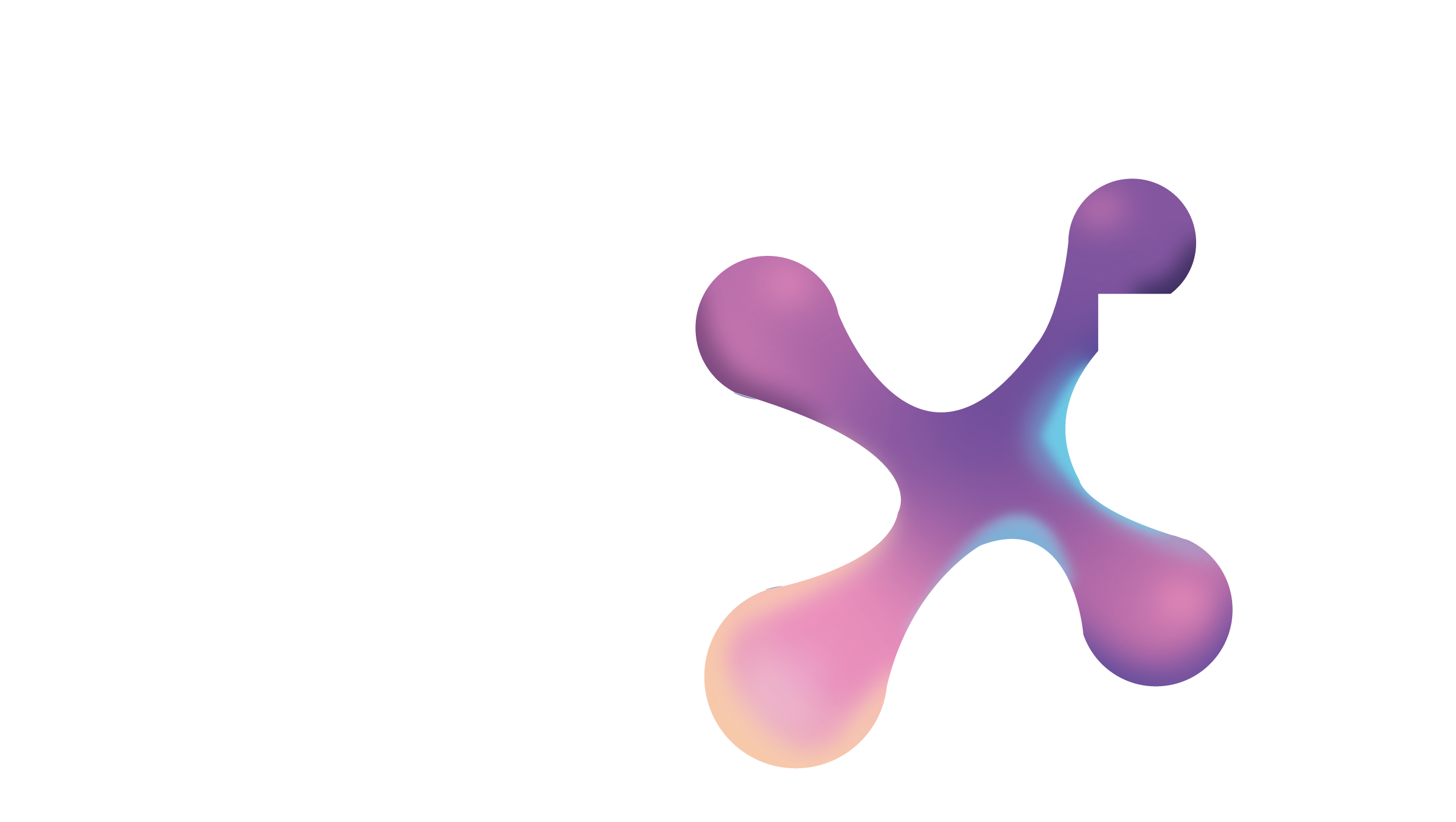 IMPRESIONES	506,156
cA
ALCANCE	              146,889
3
CLICKS	2,569
1%
LEADS	685
27%
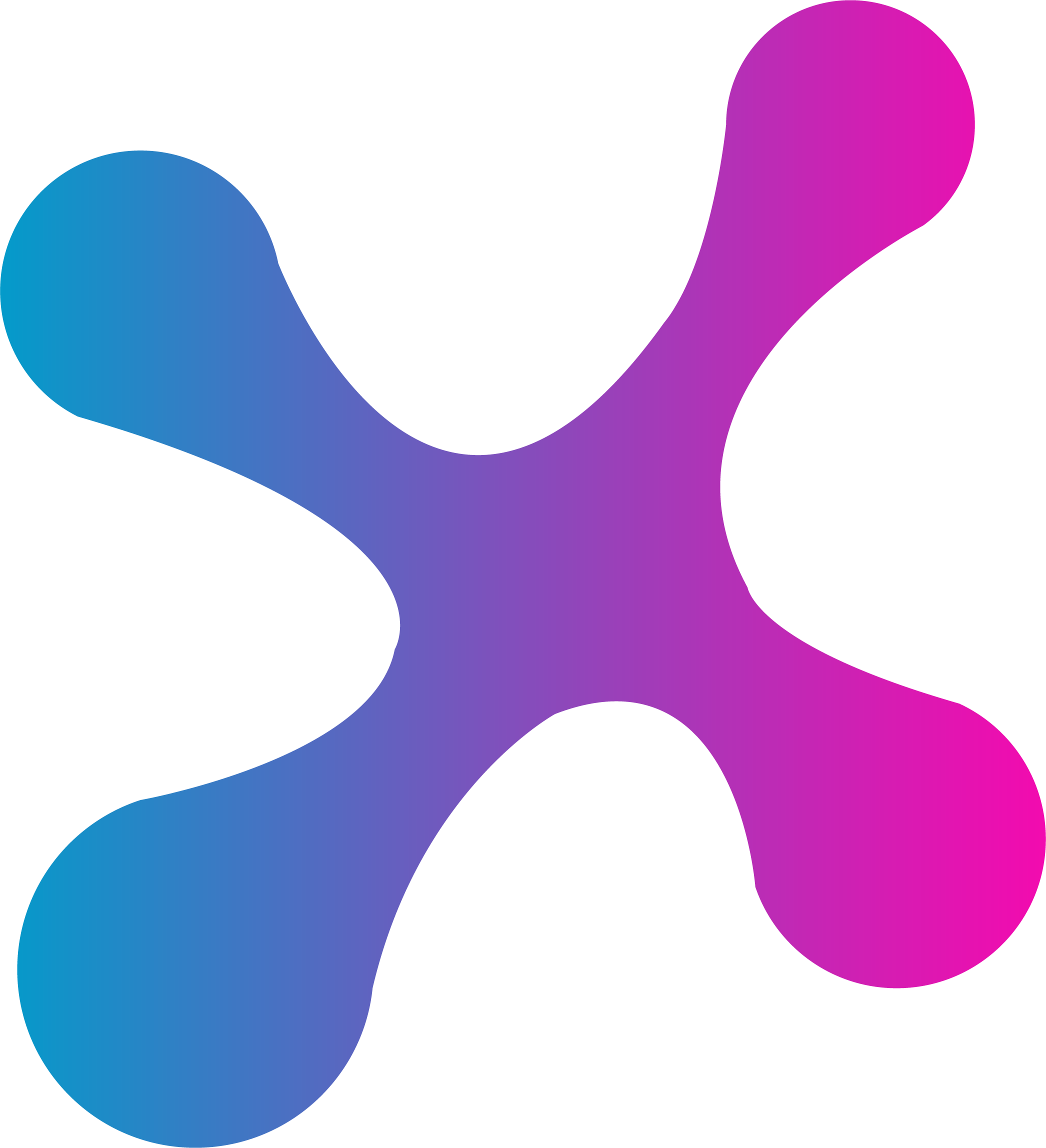 CPL  12 dls
LEADS $8,220 dls
80%
CONTACTADOS.     546
CITAS               249
46%
246  inscritos– $240 dls
Ingreso mensual:  $59,040 dls
Ingreso anual: $590,400 dls
Ingreso estancia: $3,542,400 dls
LIFE TIME VALUE
99%
ASISTIERON      248
35% En relación a leads totales
INSCRITOS      246
98%
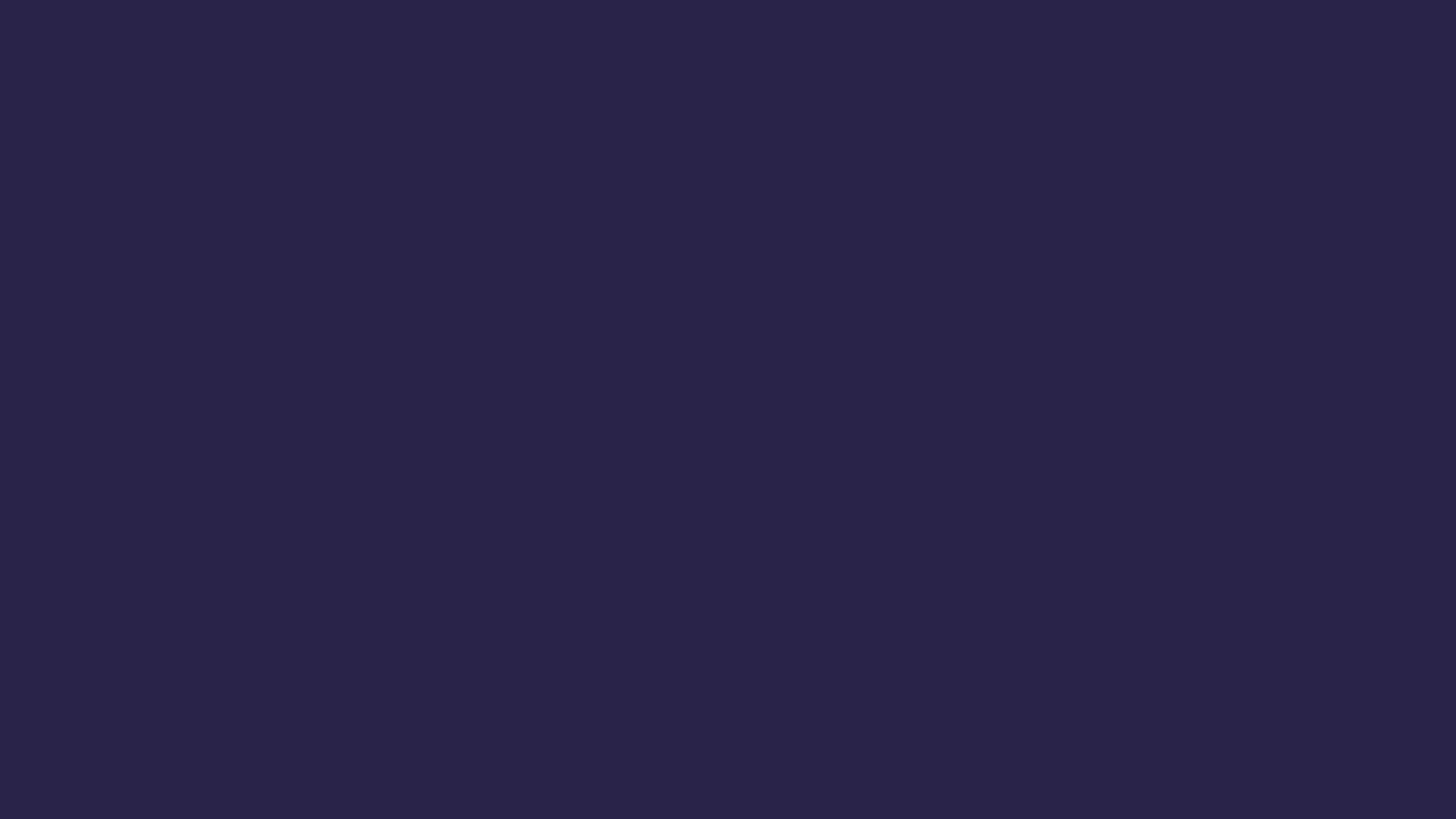 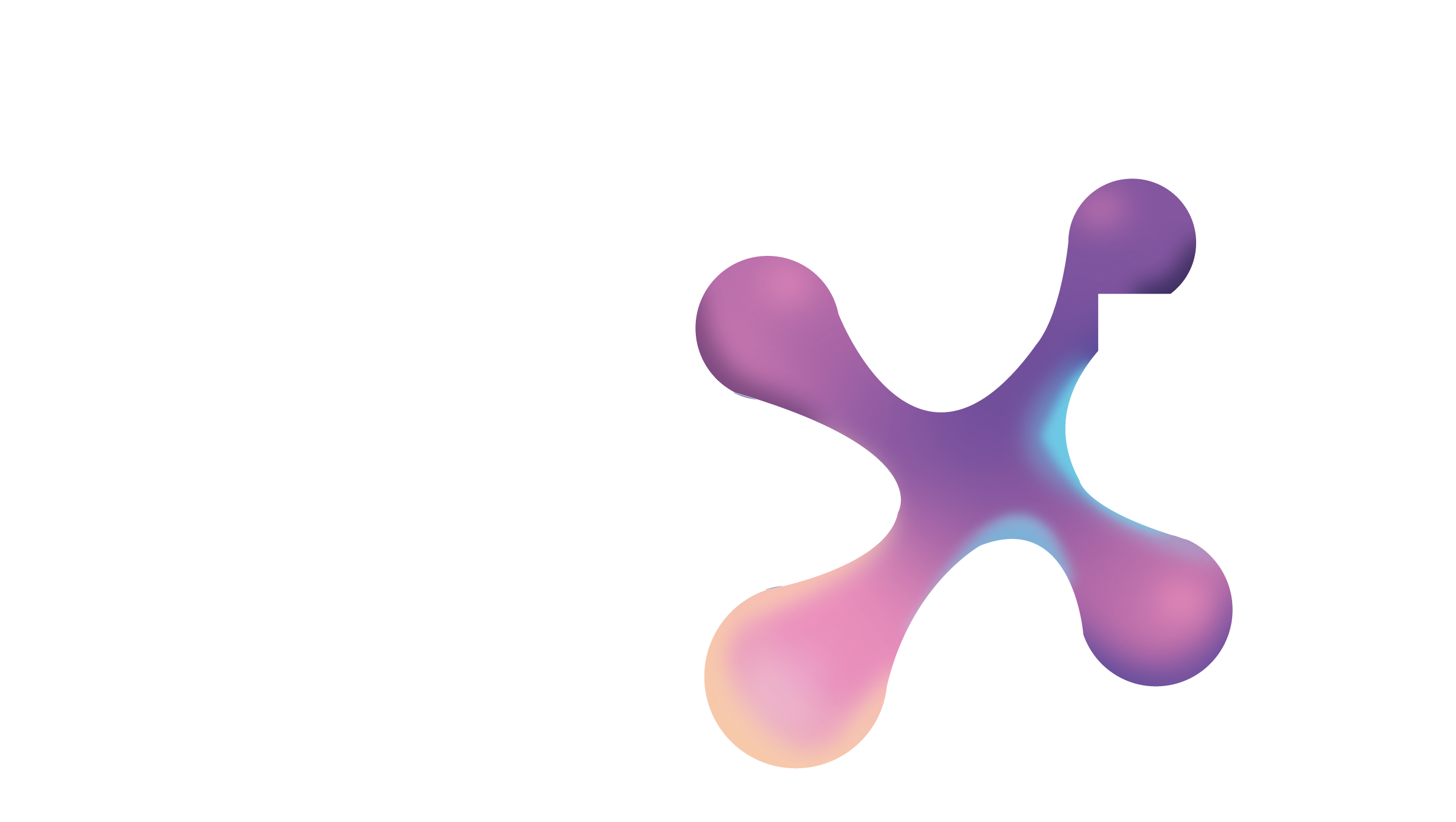 Congreso de
directivos
2024
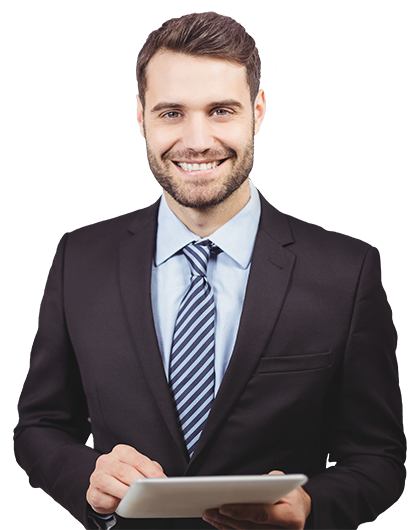 Un asesor de admisiones debe…
Indagar en los intereses reales de su prospecto

Conocer  a detalle las características y beneficios de su oferta

Descubrir las verdaderas objeciones y resolverlas

Desarrollar una extraordinaria habilidad comercial
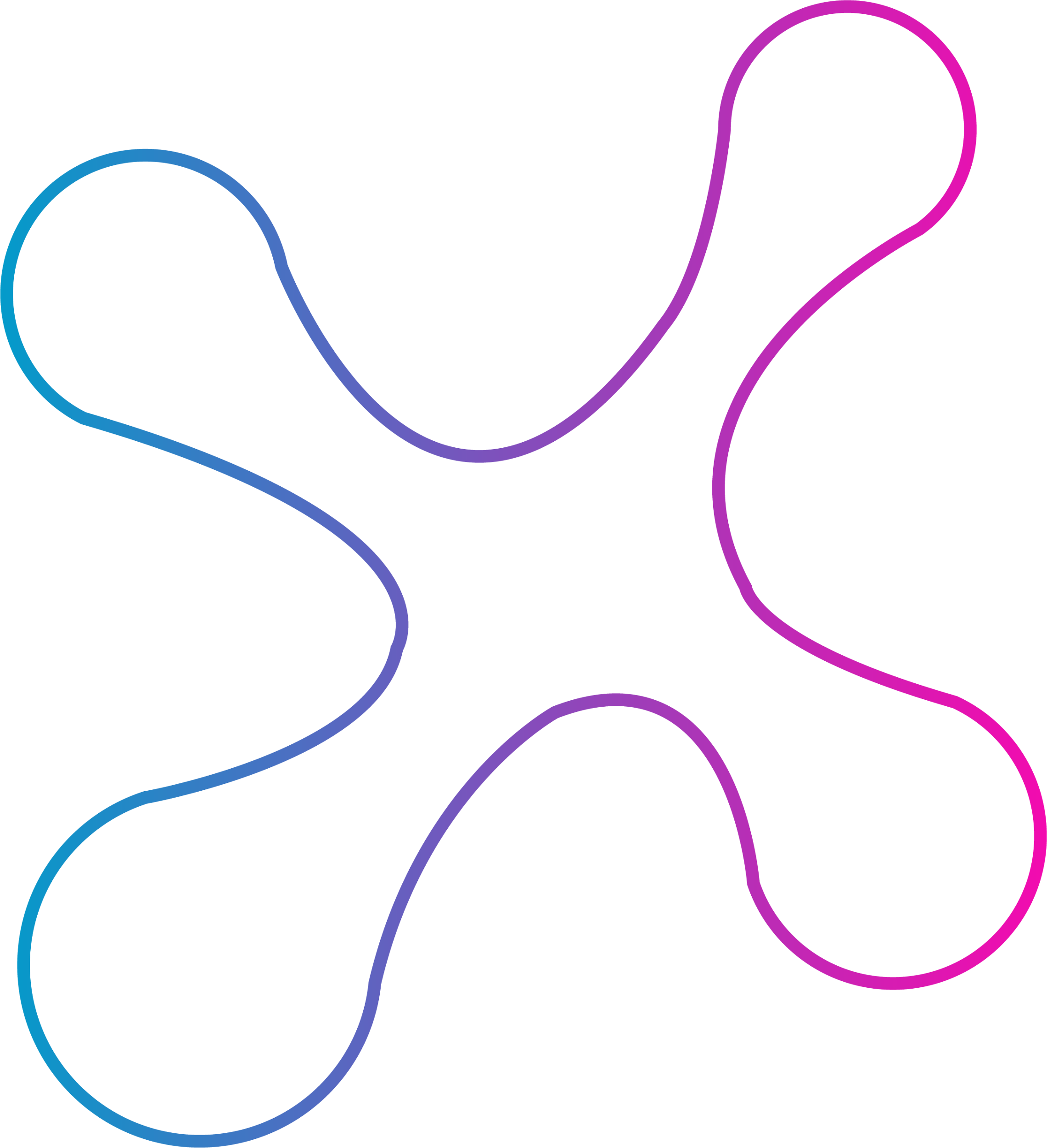 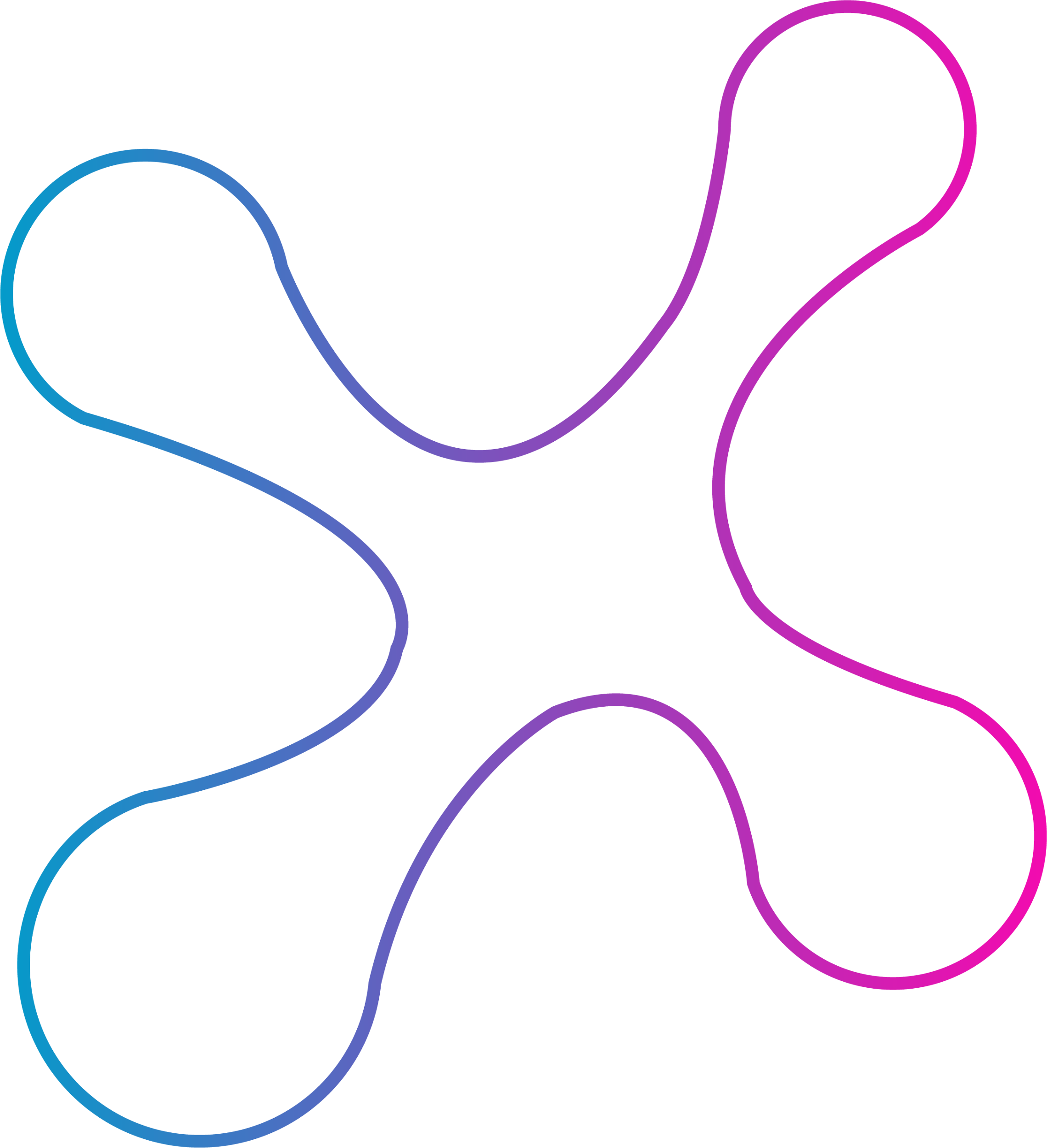 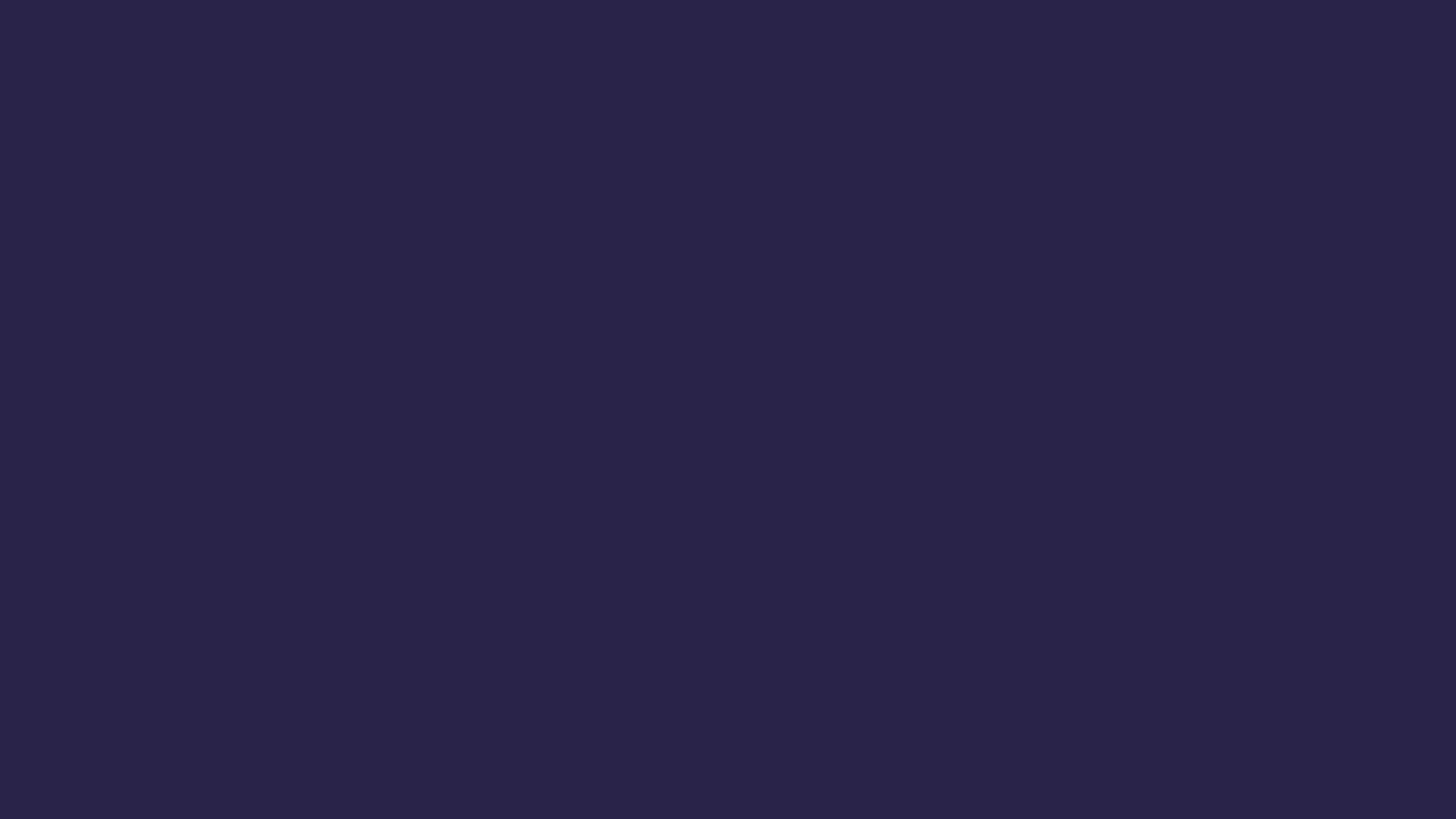 Congreso de
directivos
2024
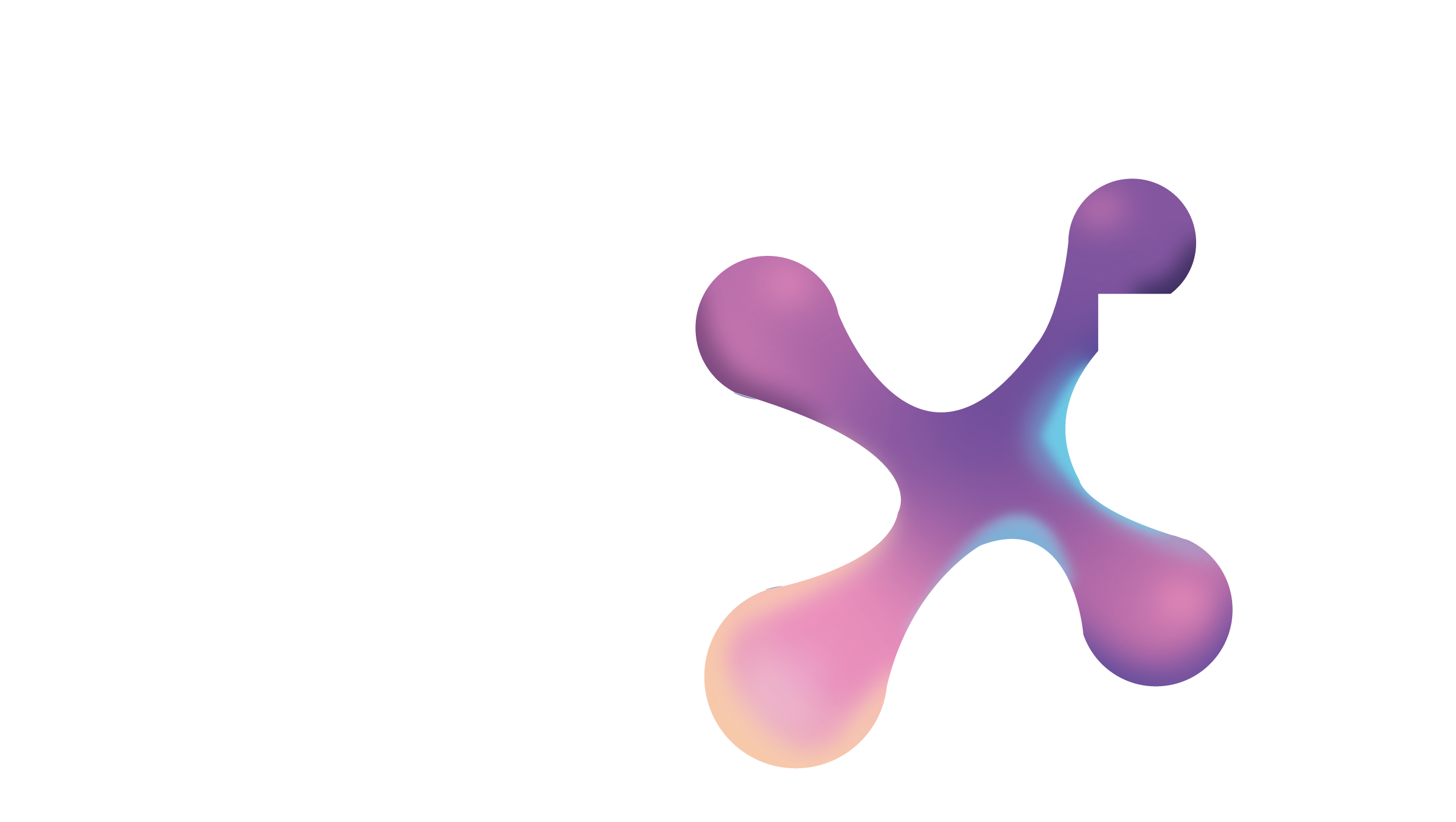 cA
¿Qué buscan los
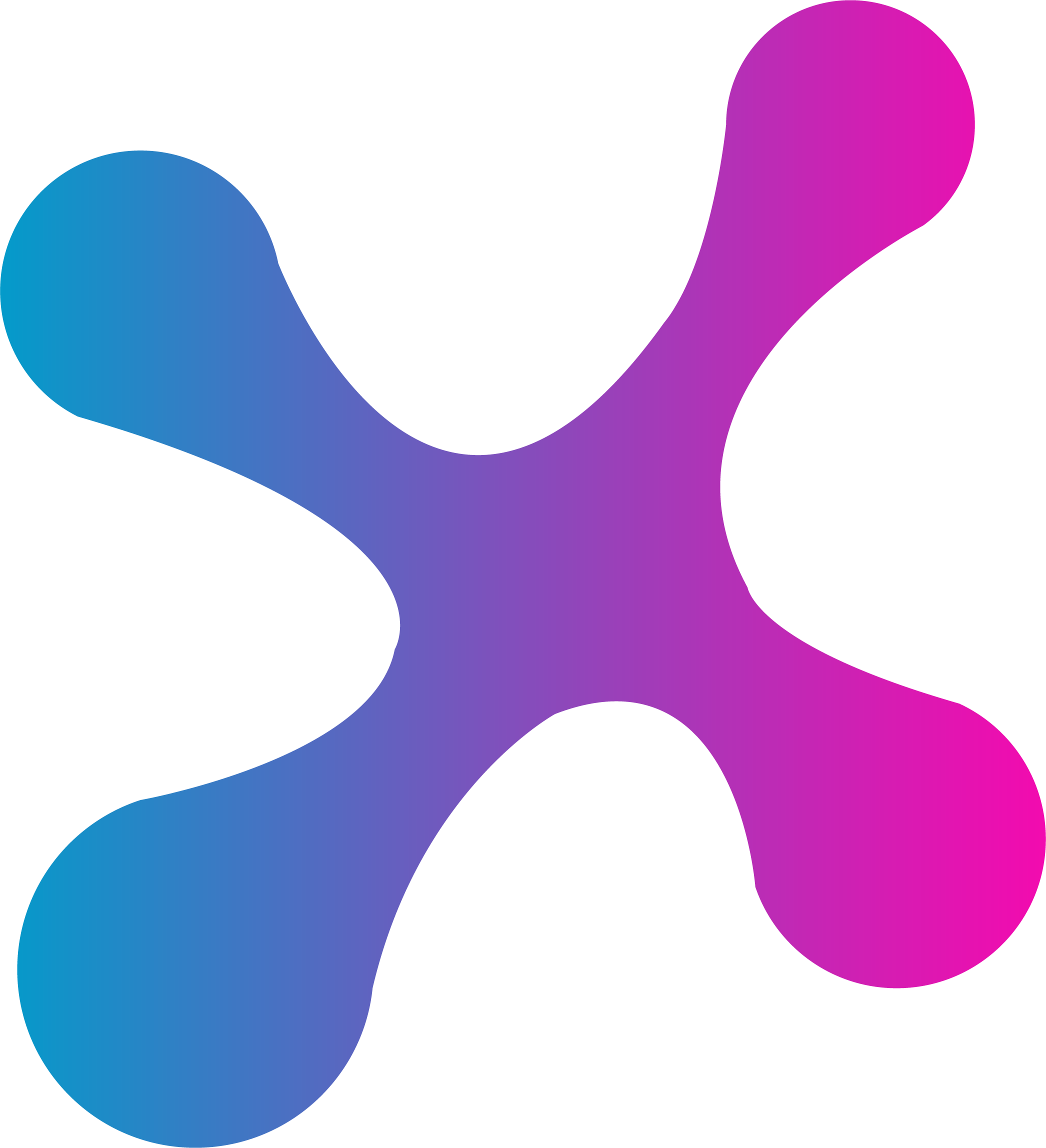 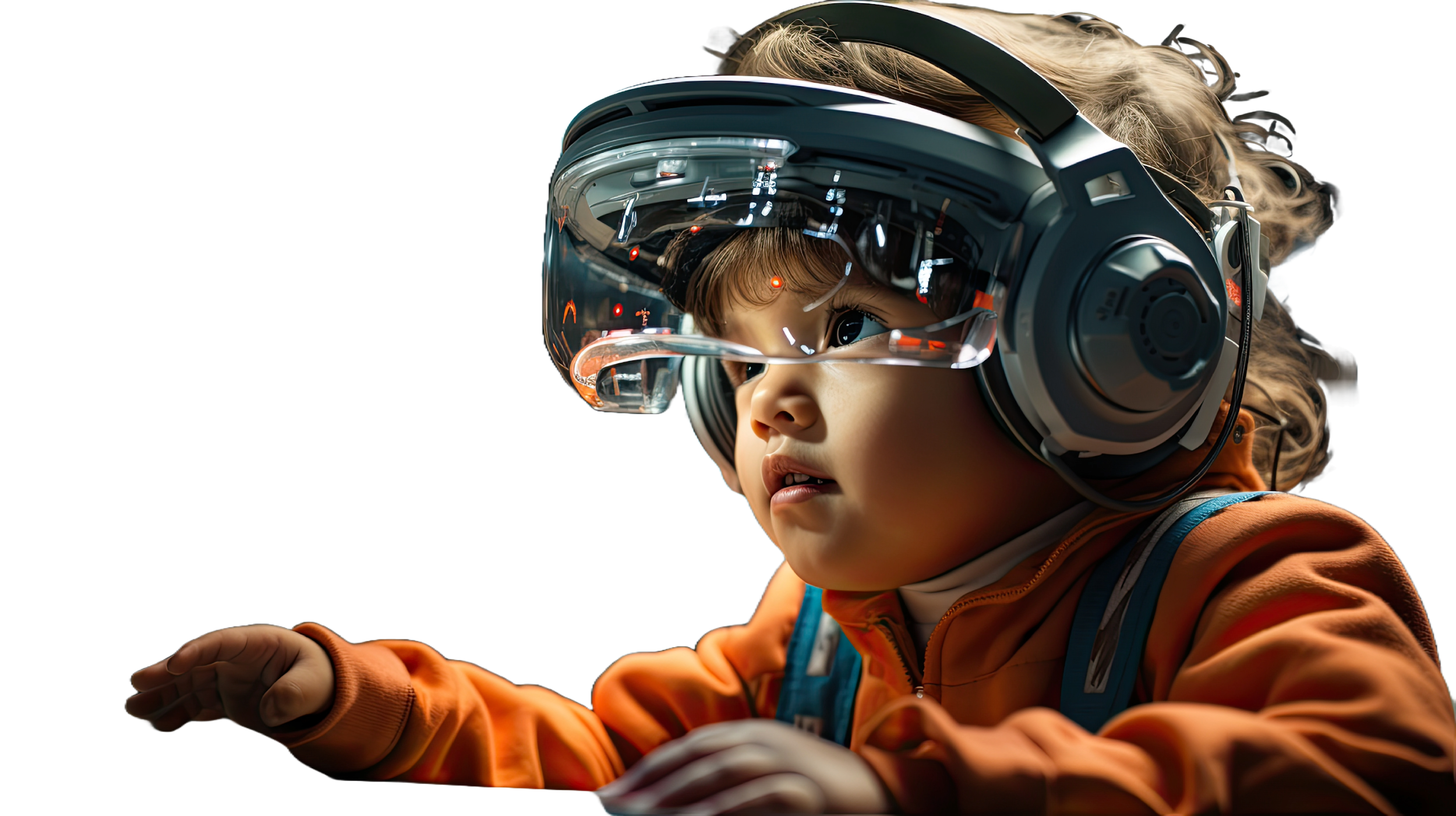 aspirantes?
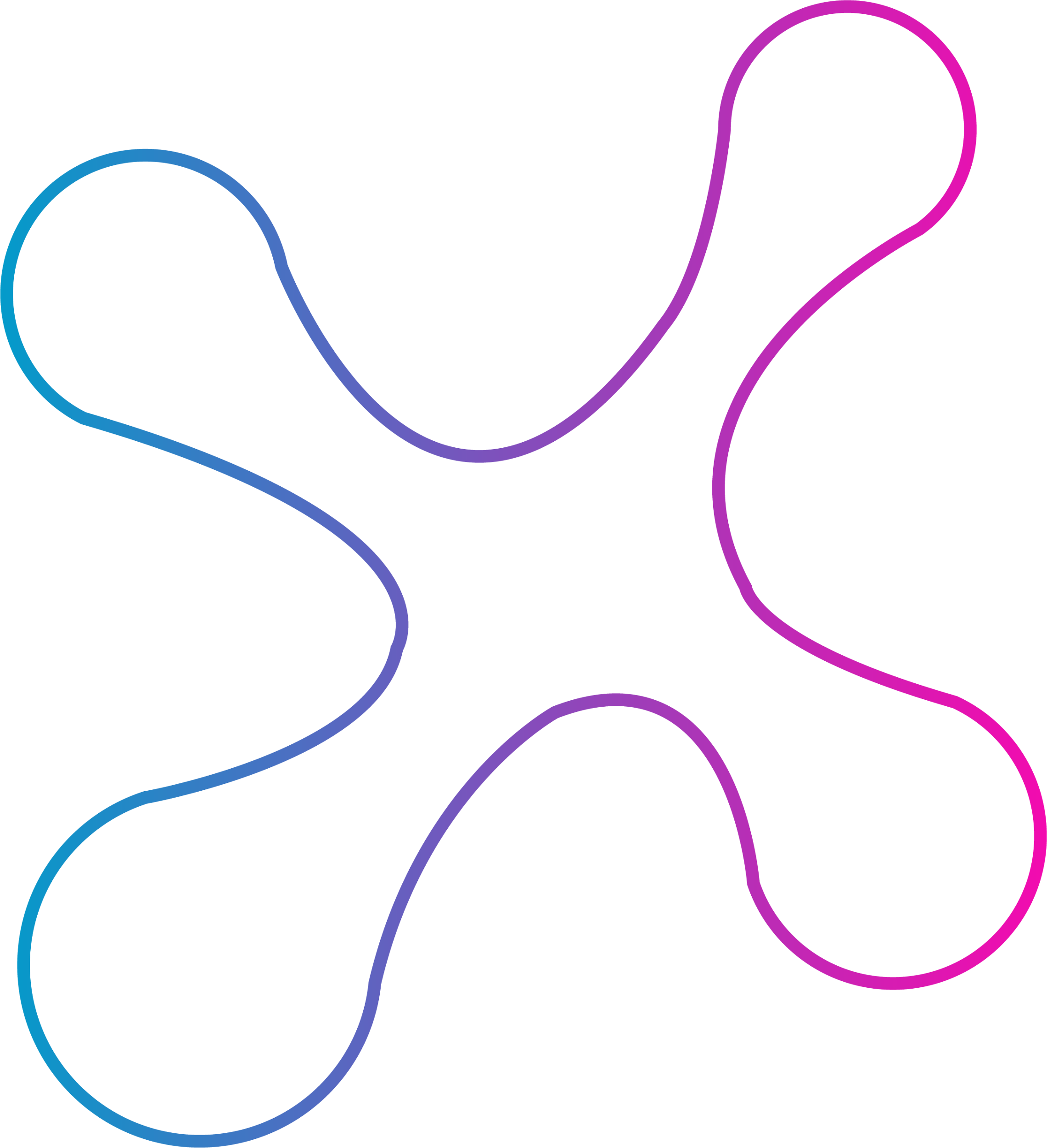 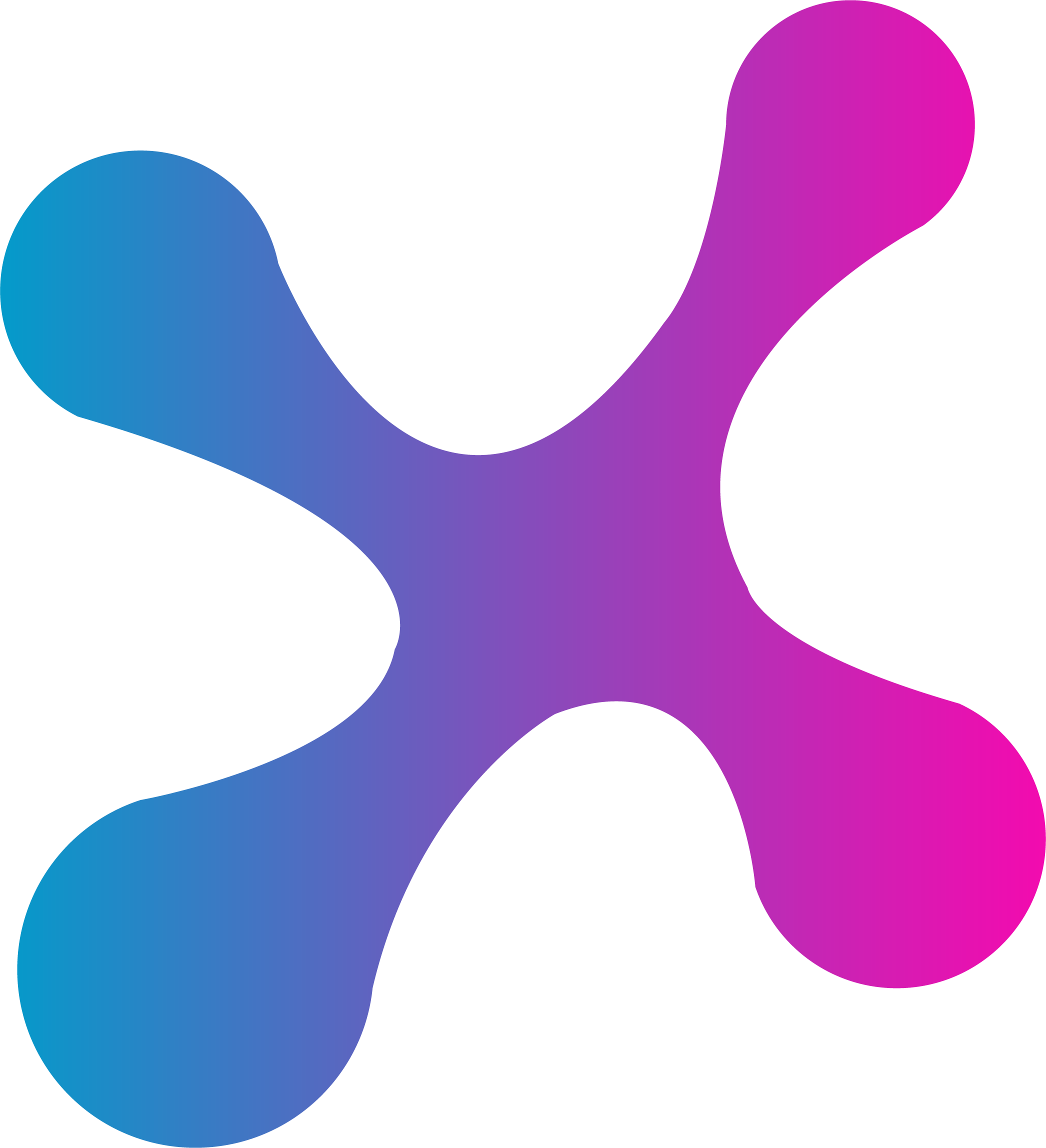 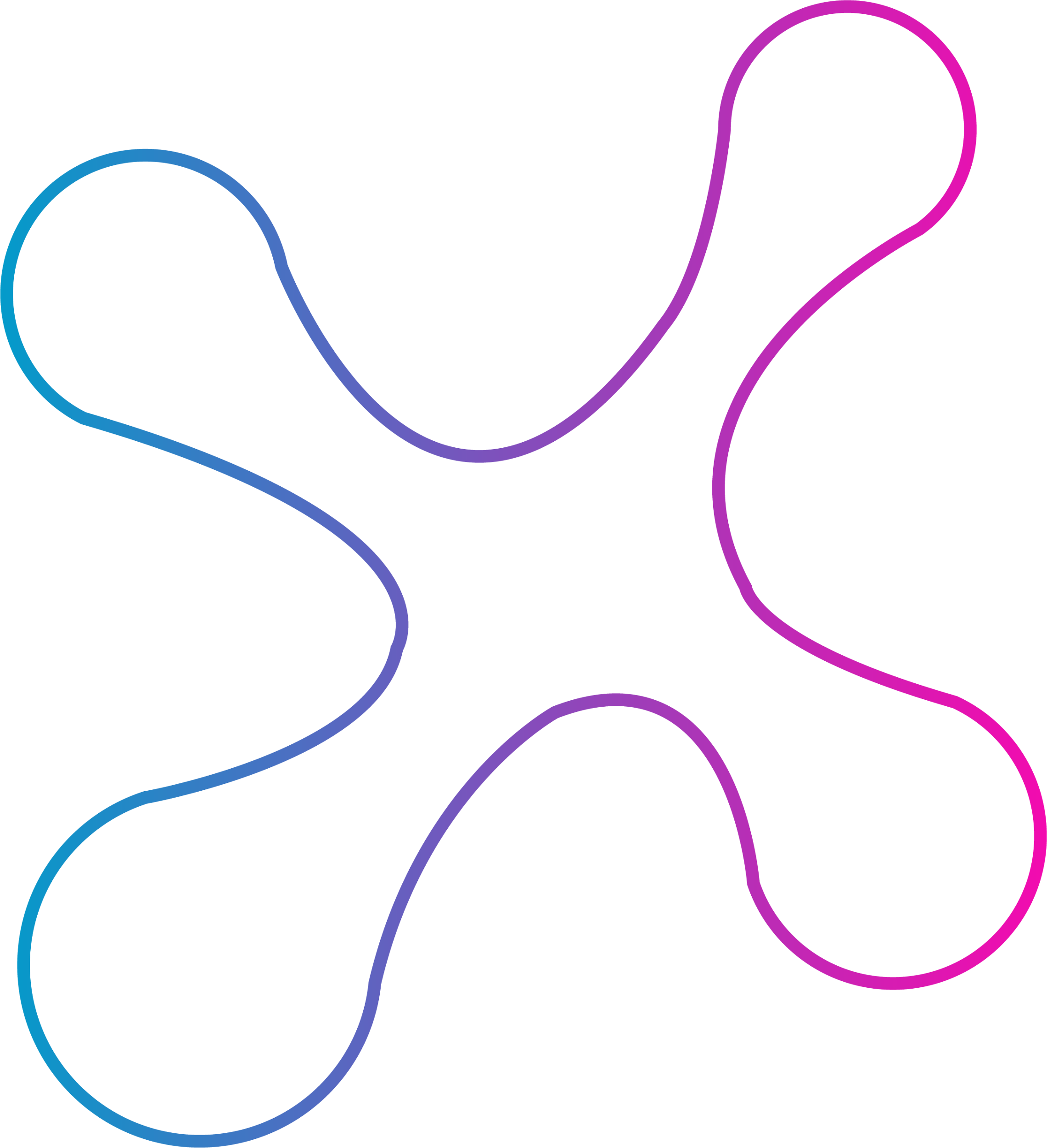 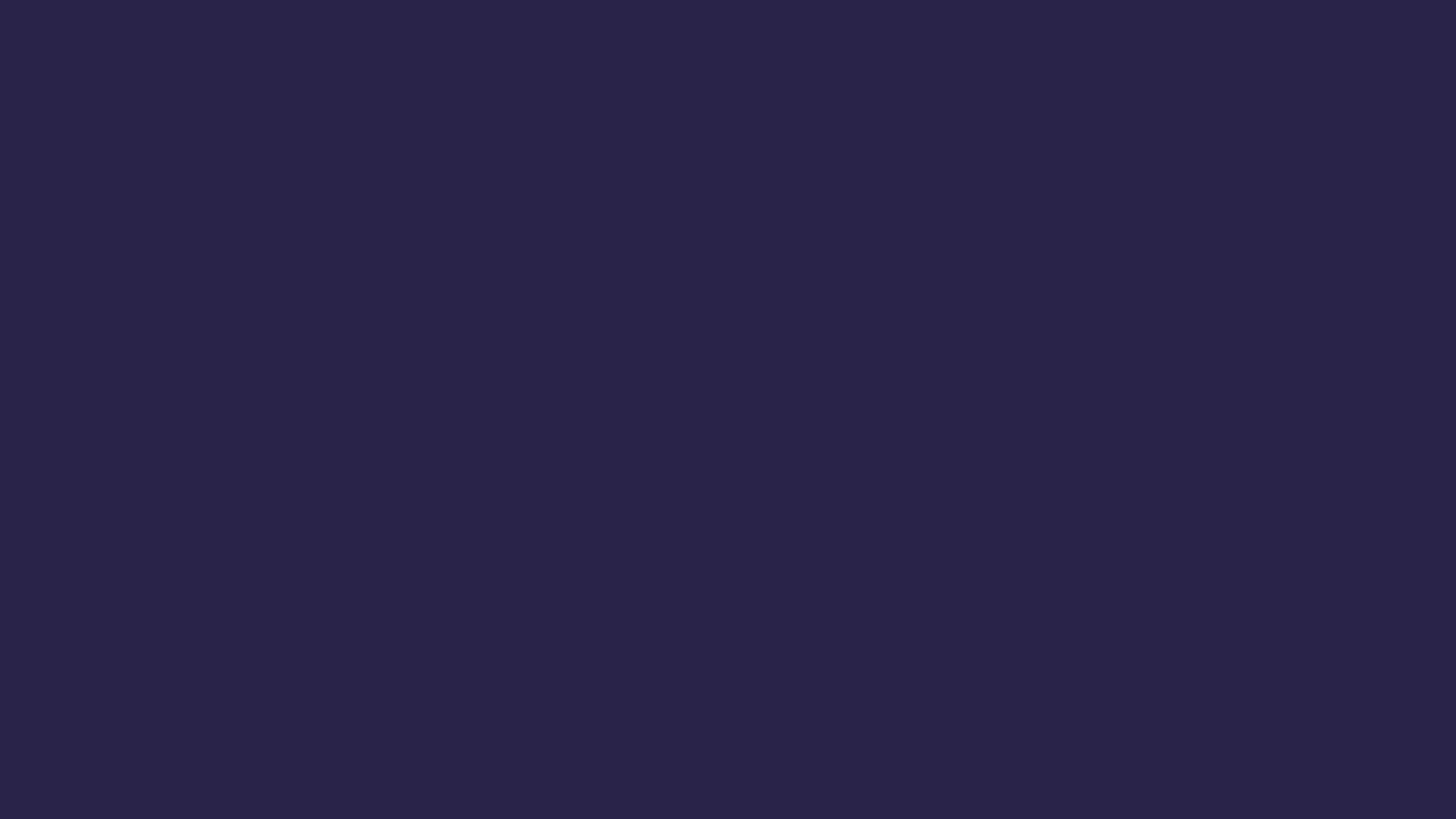 Congreso de
directivos
2024
1. Seguridad en la escuela
2. Calidad Académica
cA
3. Maestros que imparten clases
4. Instalaciones
5. Programas de Prevención
6. Cercanía de la escuela con el hogar o trabajo
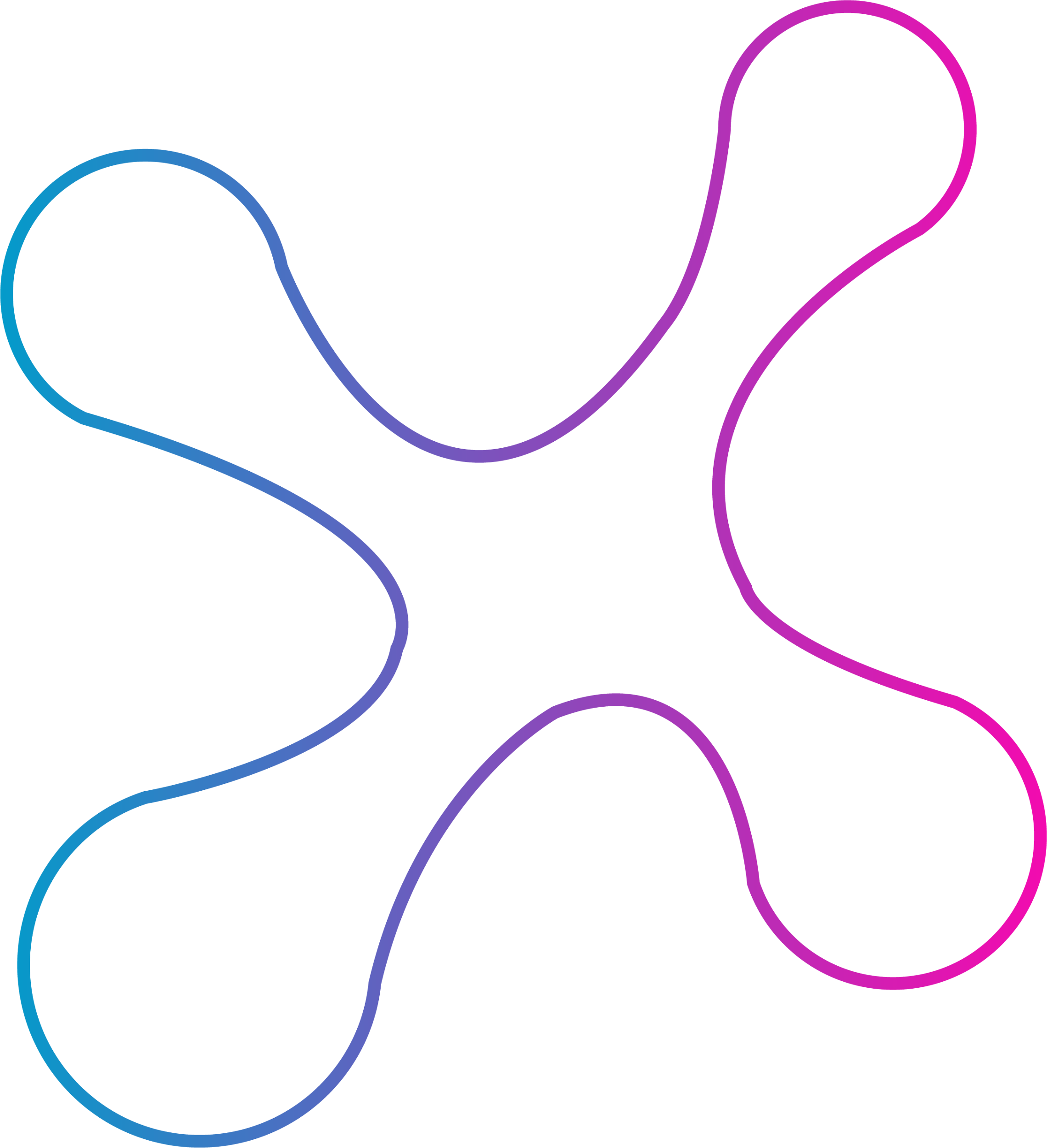 7 Becas y Promociones
8 Resultados de la escuela en pruebas
9. Programa de Idioma
10. Actividades Extracurriculares
11. Buen ambiente
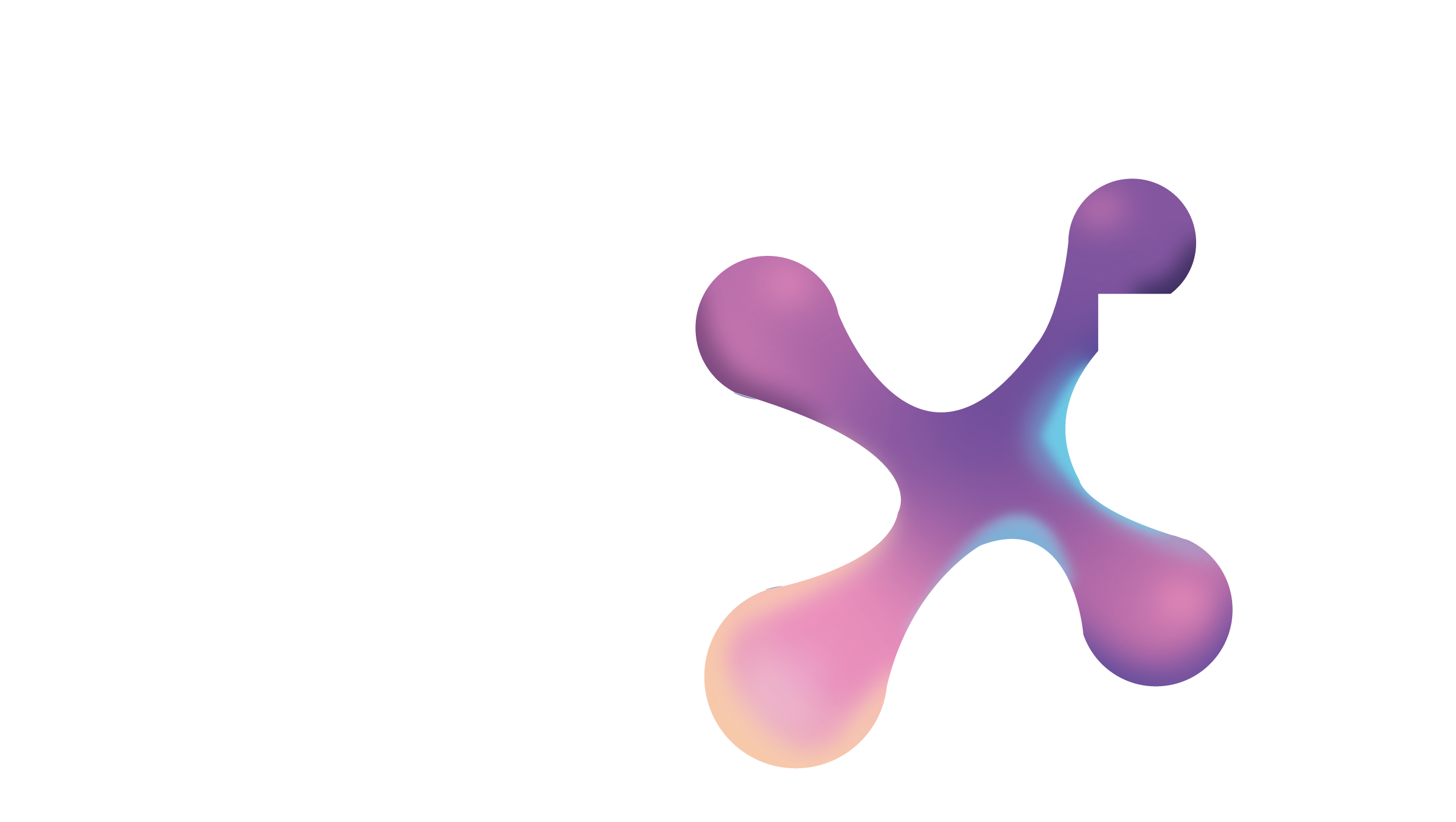 12. Uso de la Tecnología
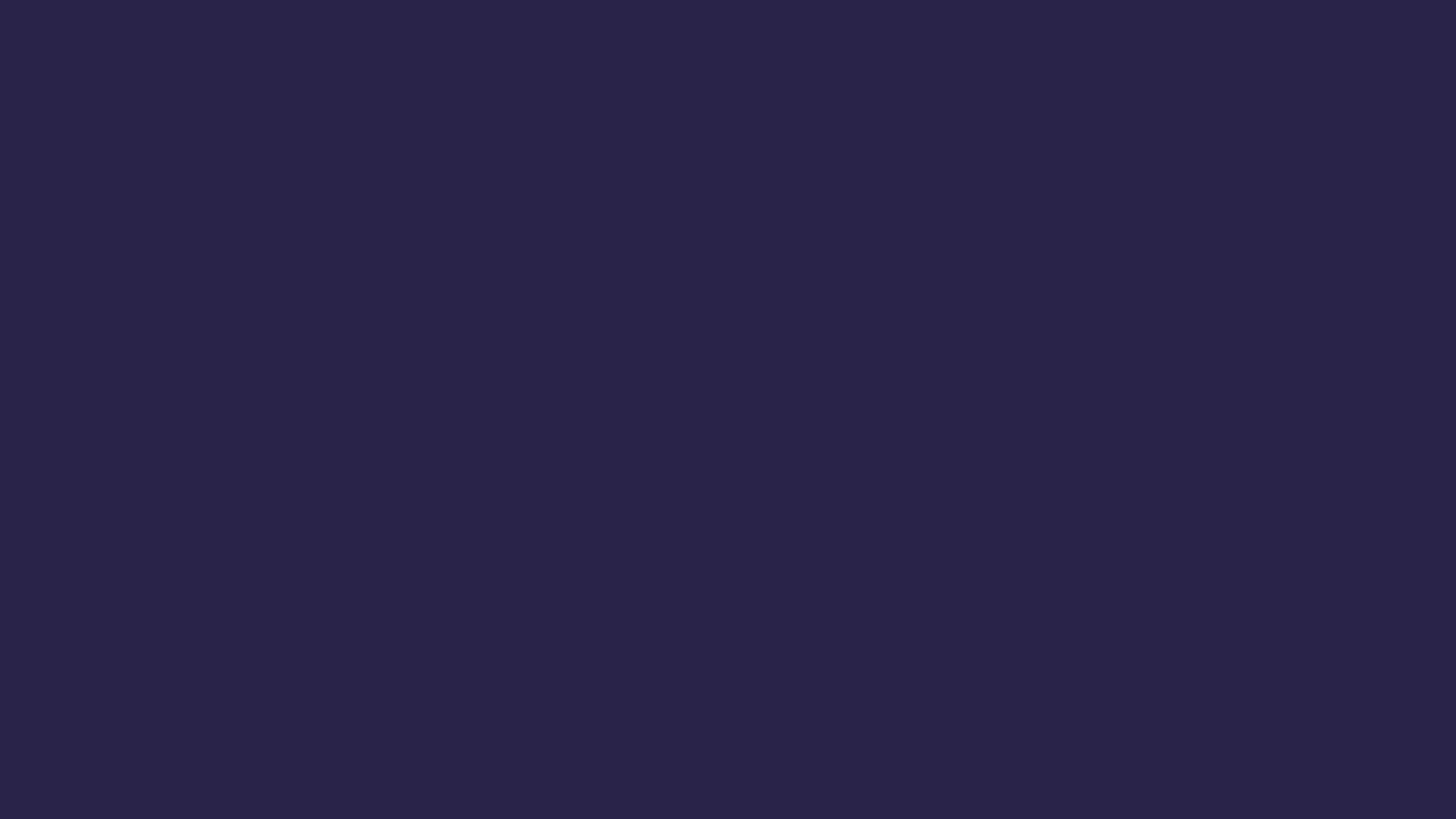 Congreso de
directivos
2024
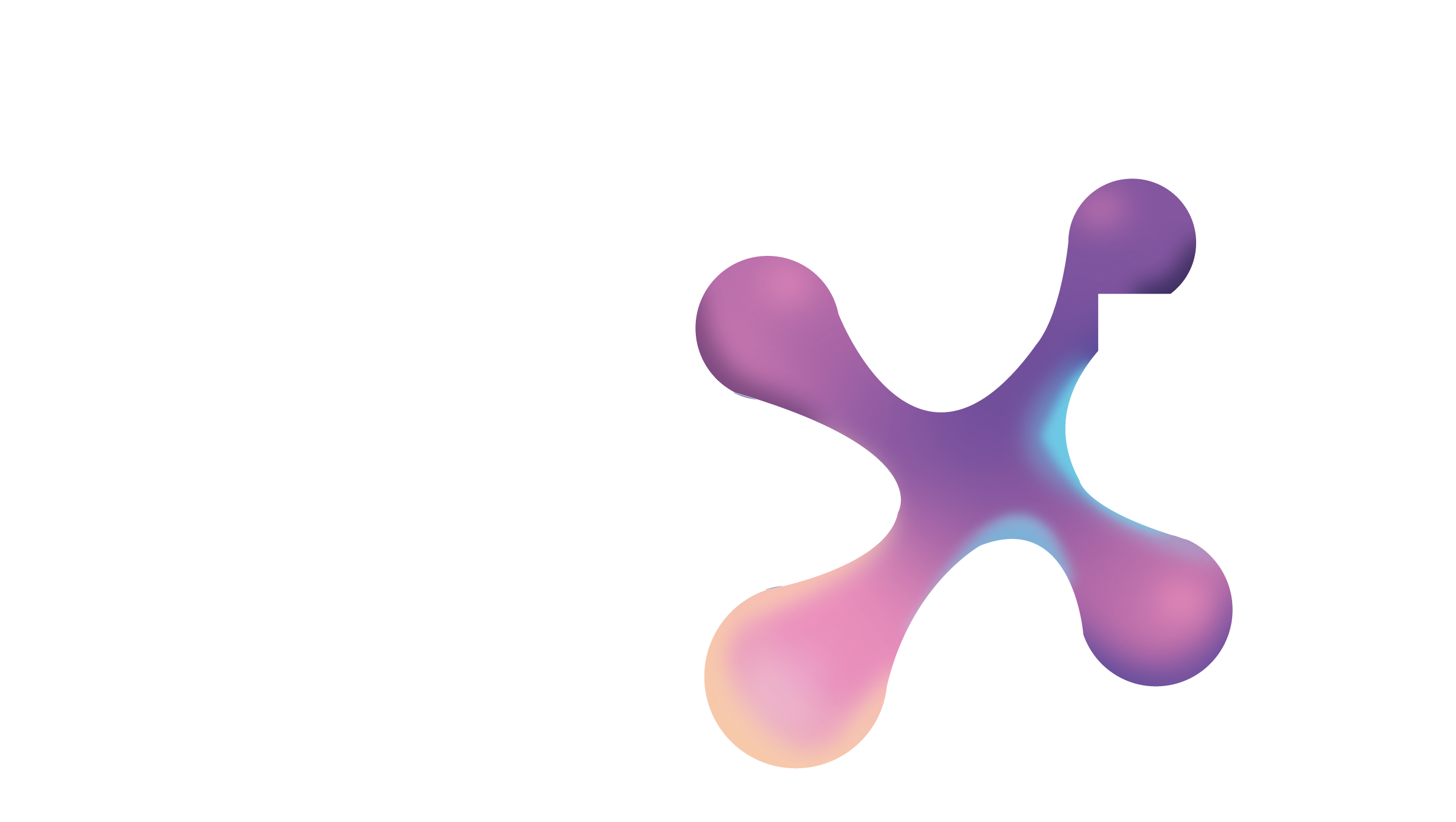 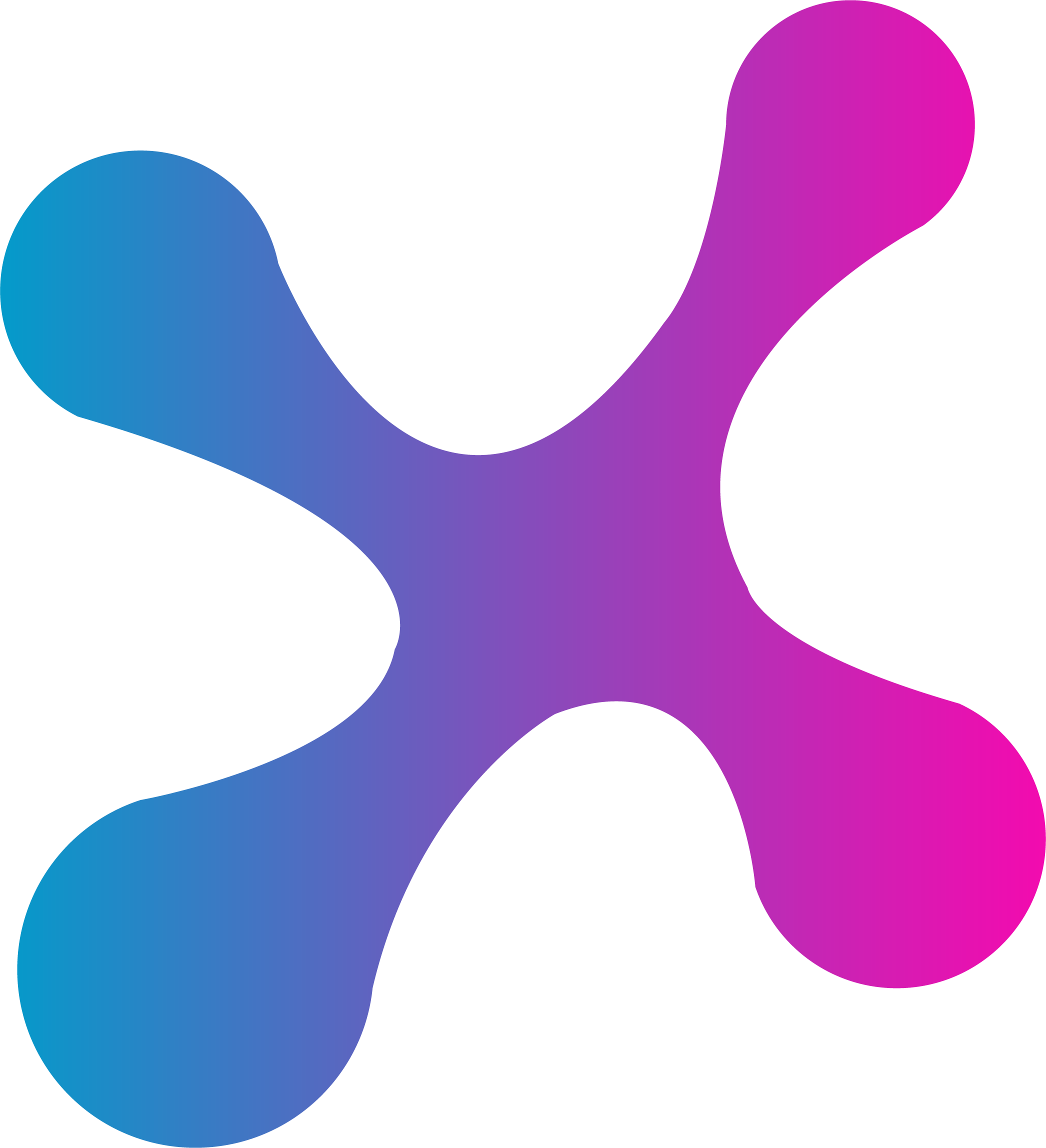 “Lo que más me importa es la calidad académica”
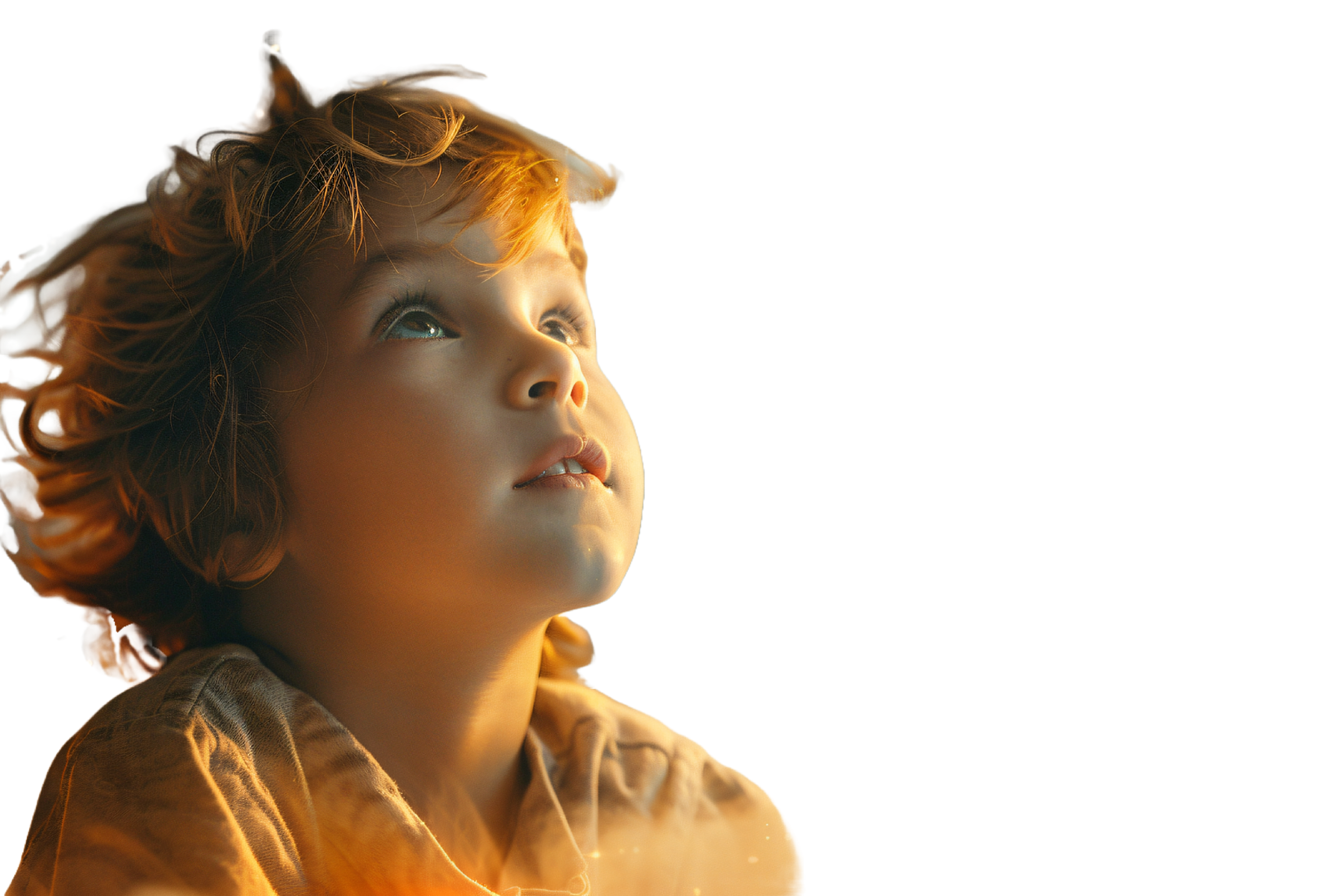 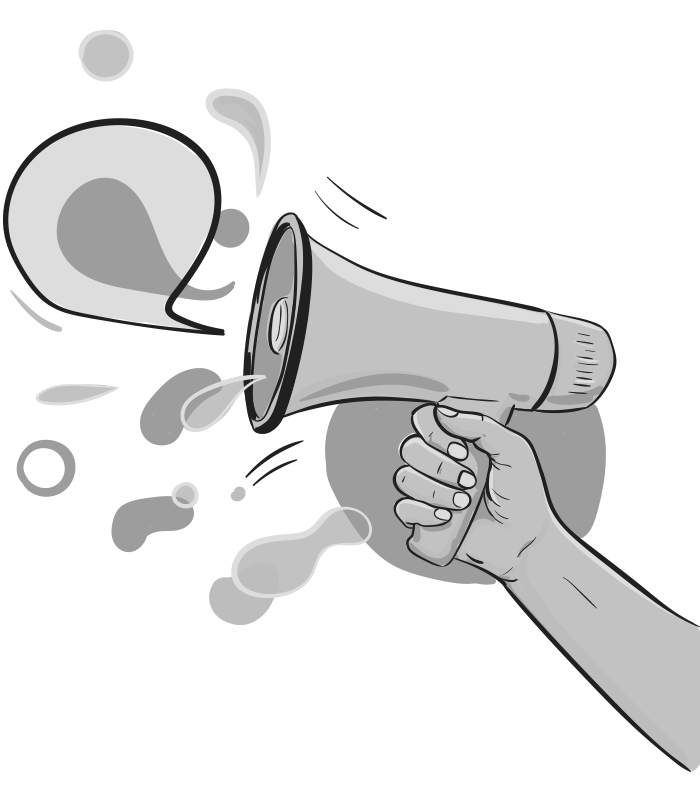 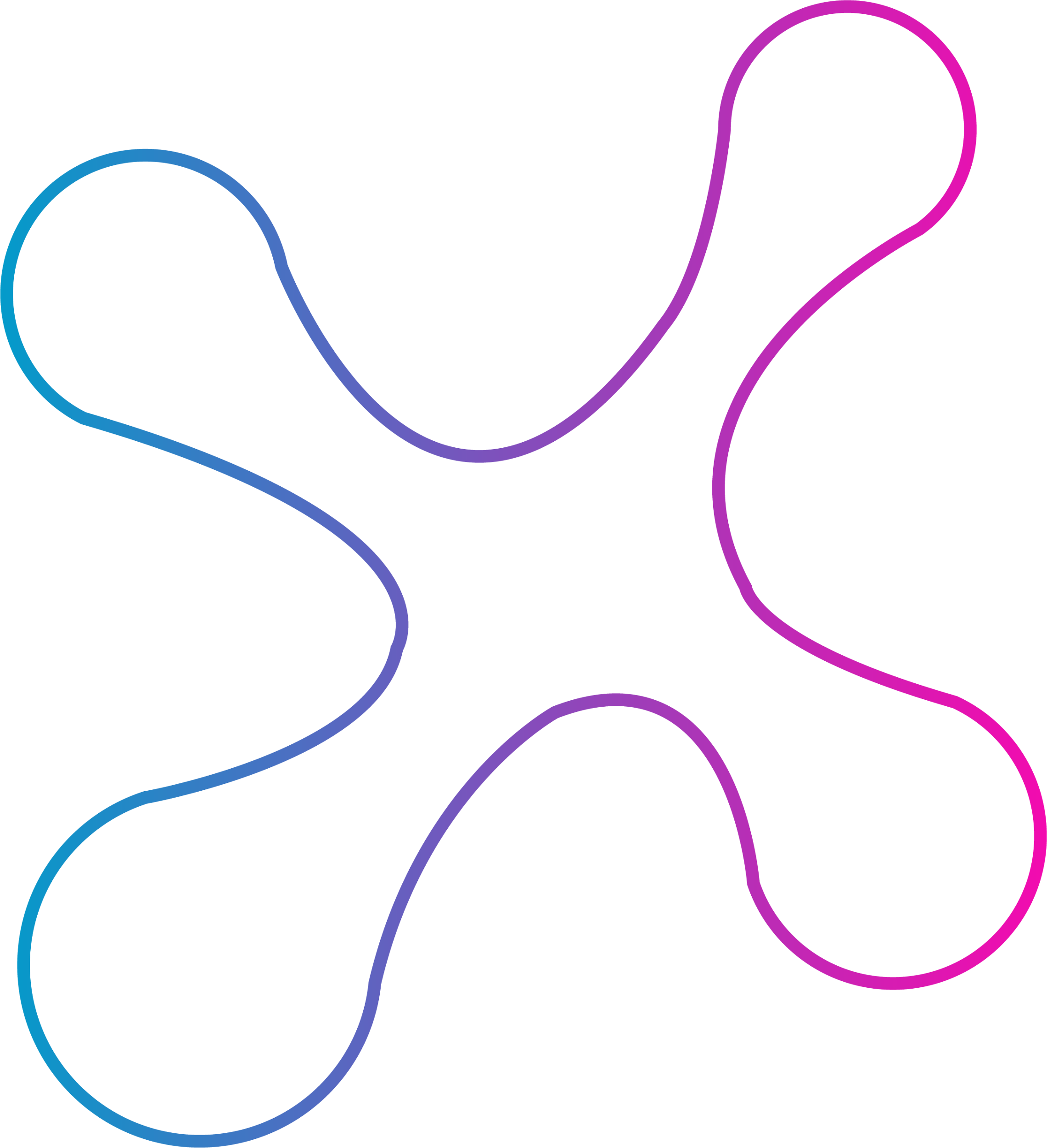 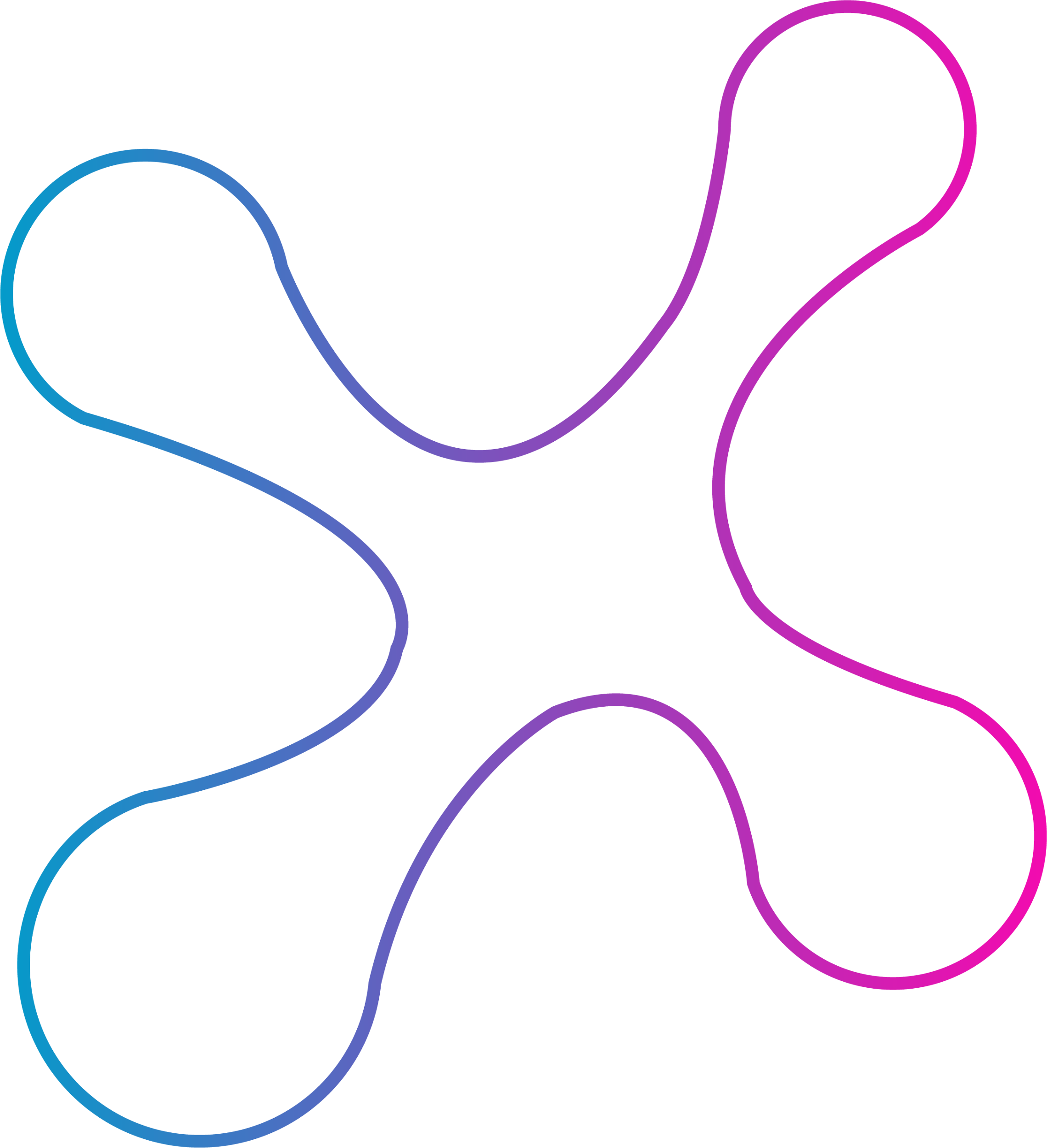 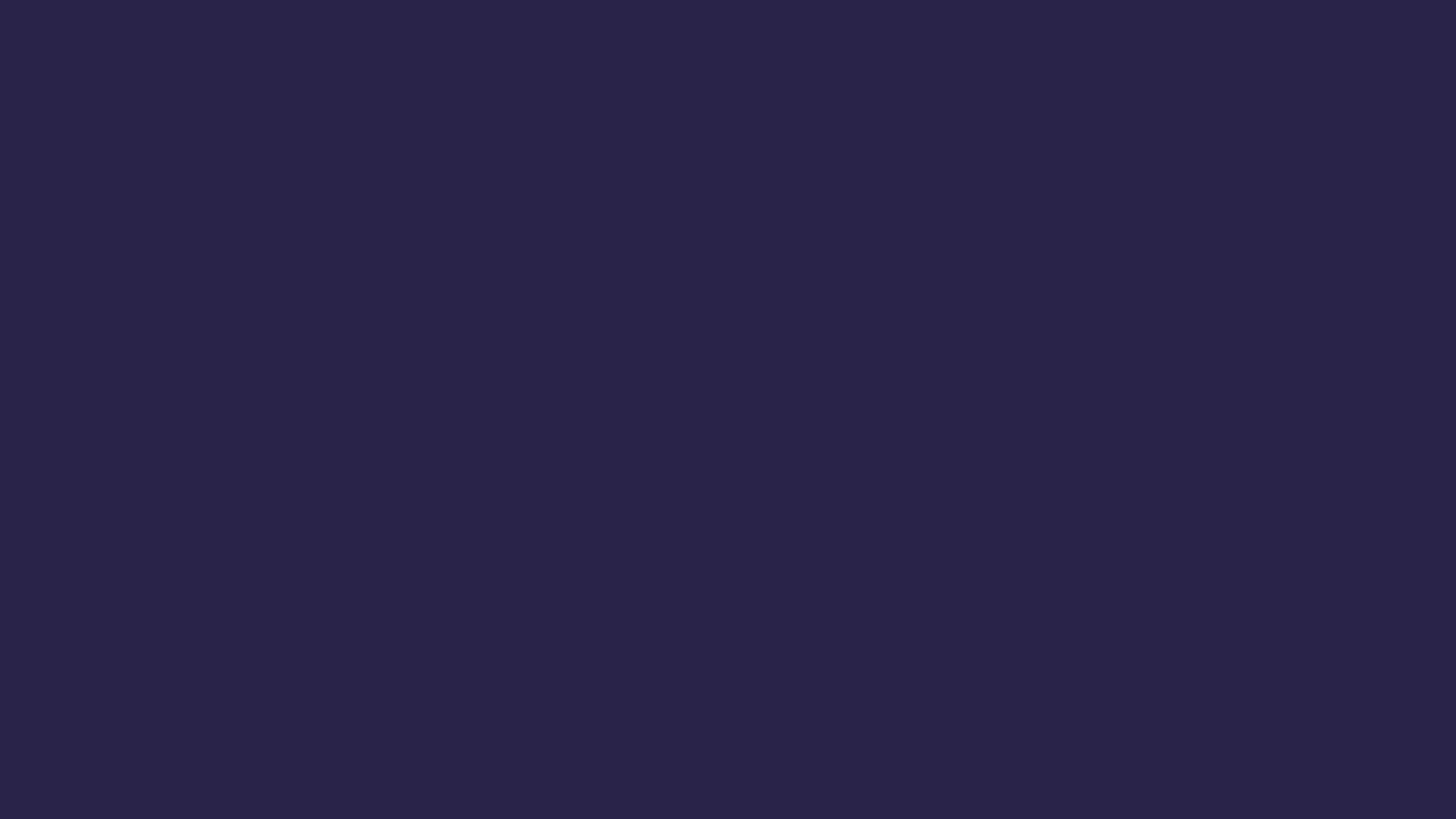 “Quiero que el plan de estudios este actualizado de acuerdo a las necesidades y habilidades de los niños, tambien me gustaria que los maestros que impartan clases tengan experiencia profesional en las materias que imparten y por último que el programa incluya práctica en escenarios reales.”
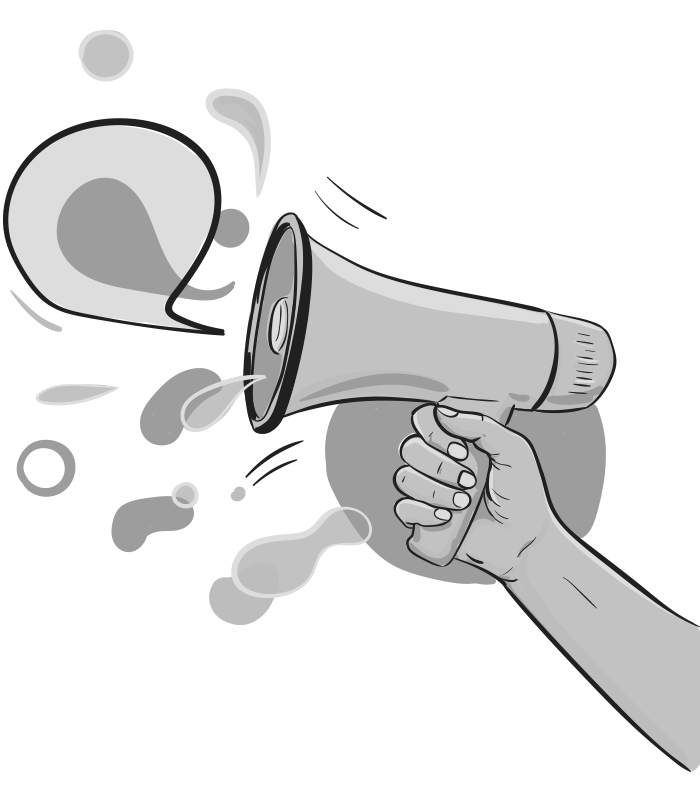 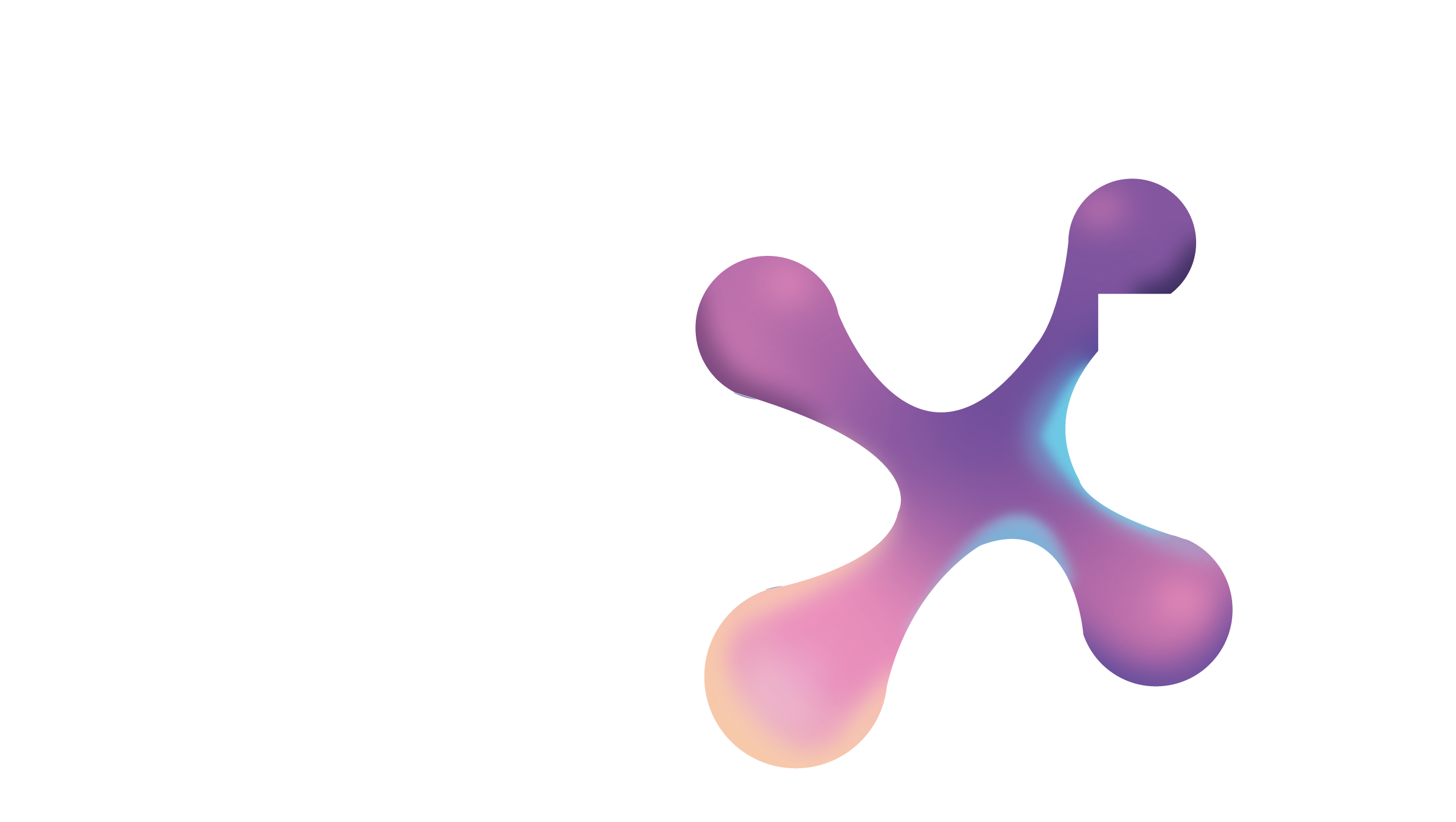 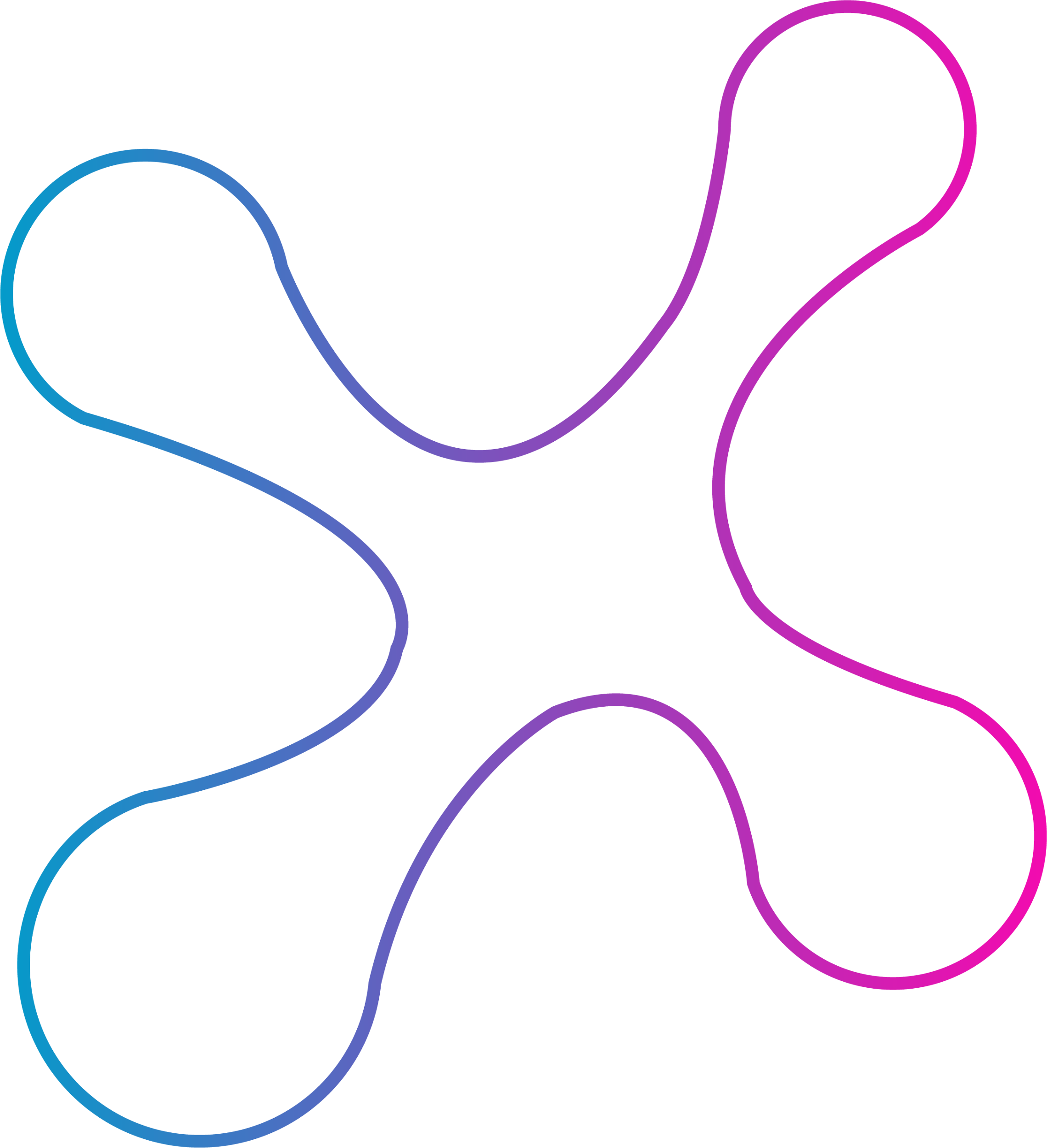 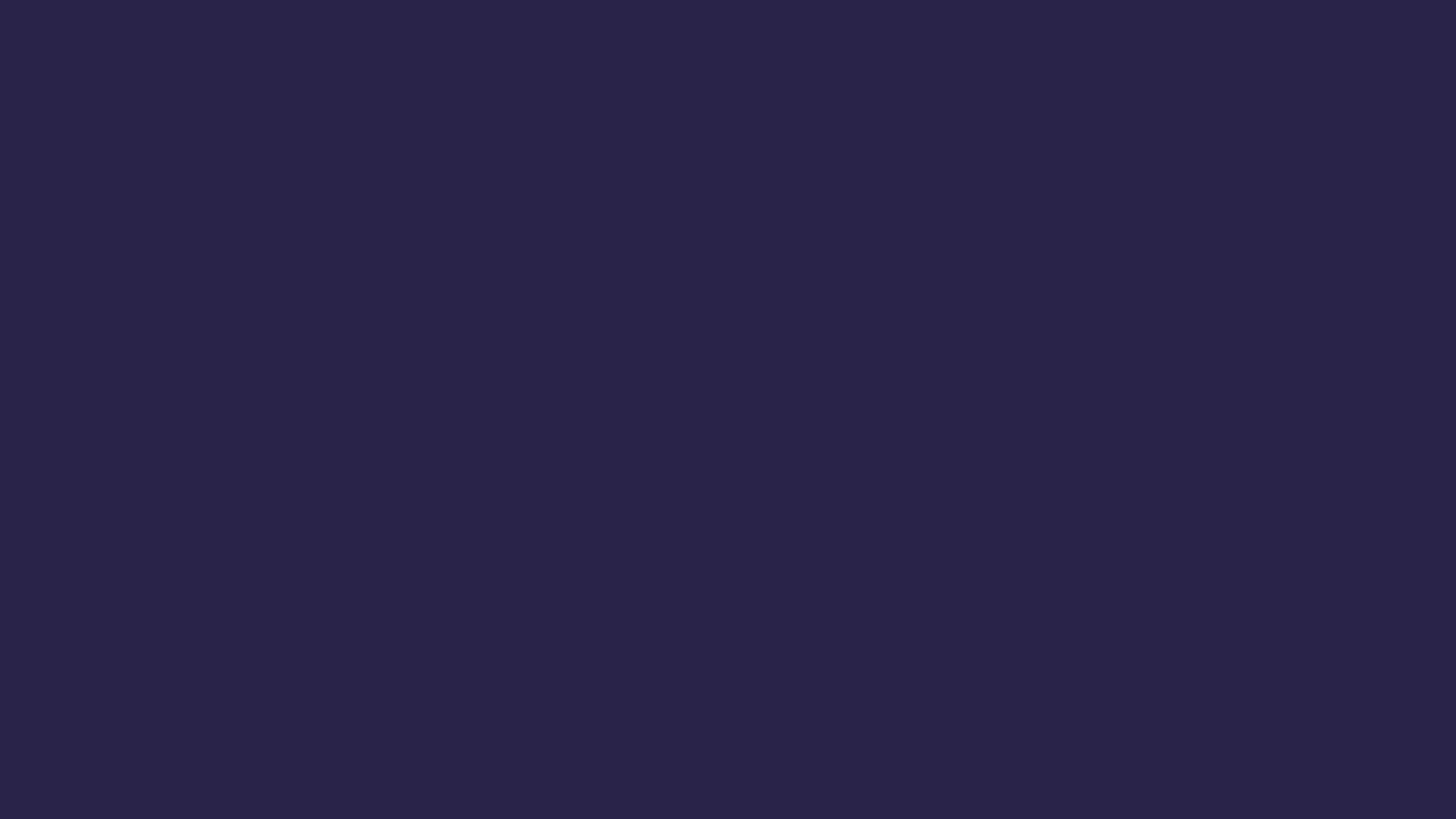 Congreso de
directivos
2024
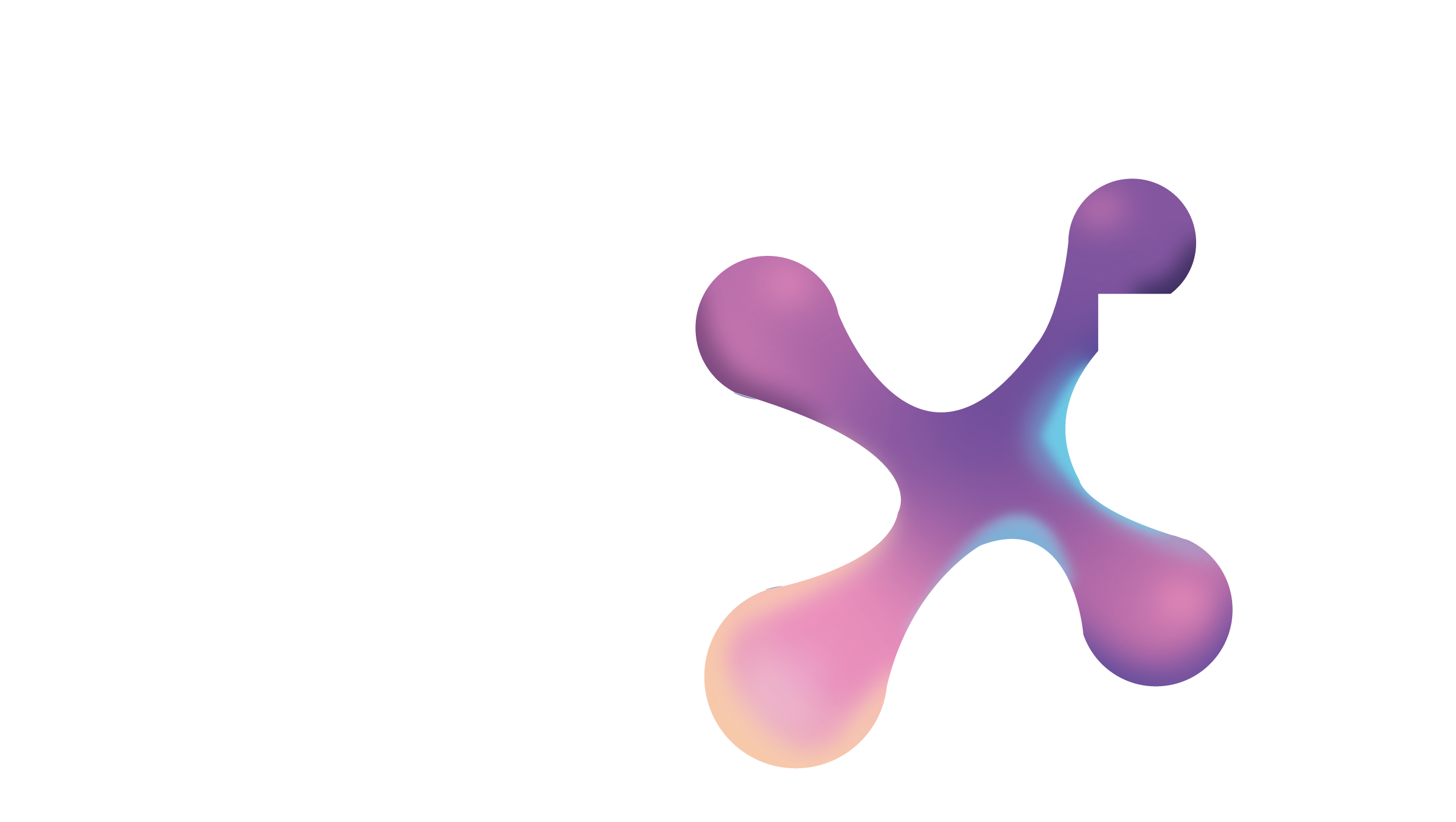 RECUERDA
NO PUEDES DECIRLE A UN PROSPECTO COMO AYUDARLO SIN ANTES SABER EL TIPO DE AYUDA QUE NECESITA
cA
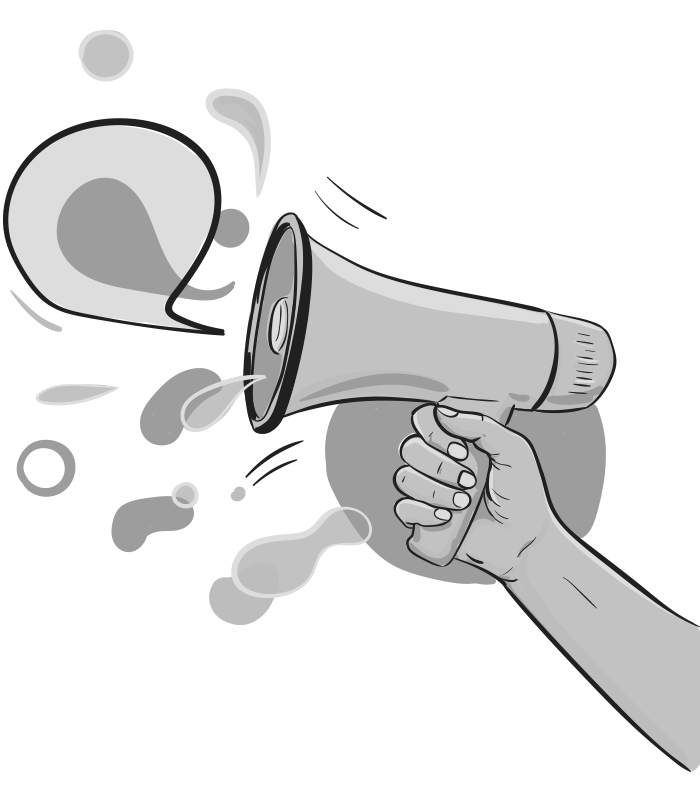 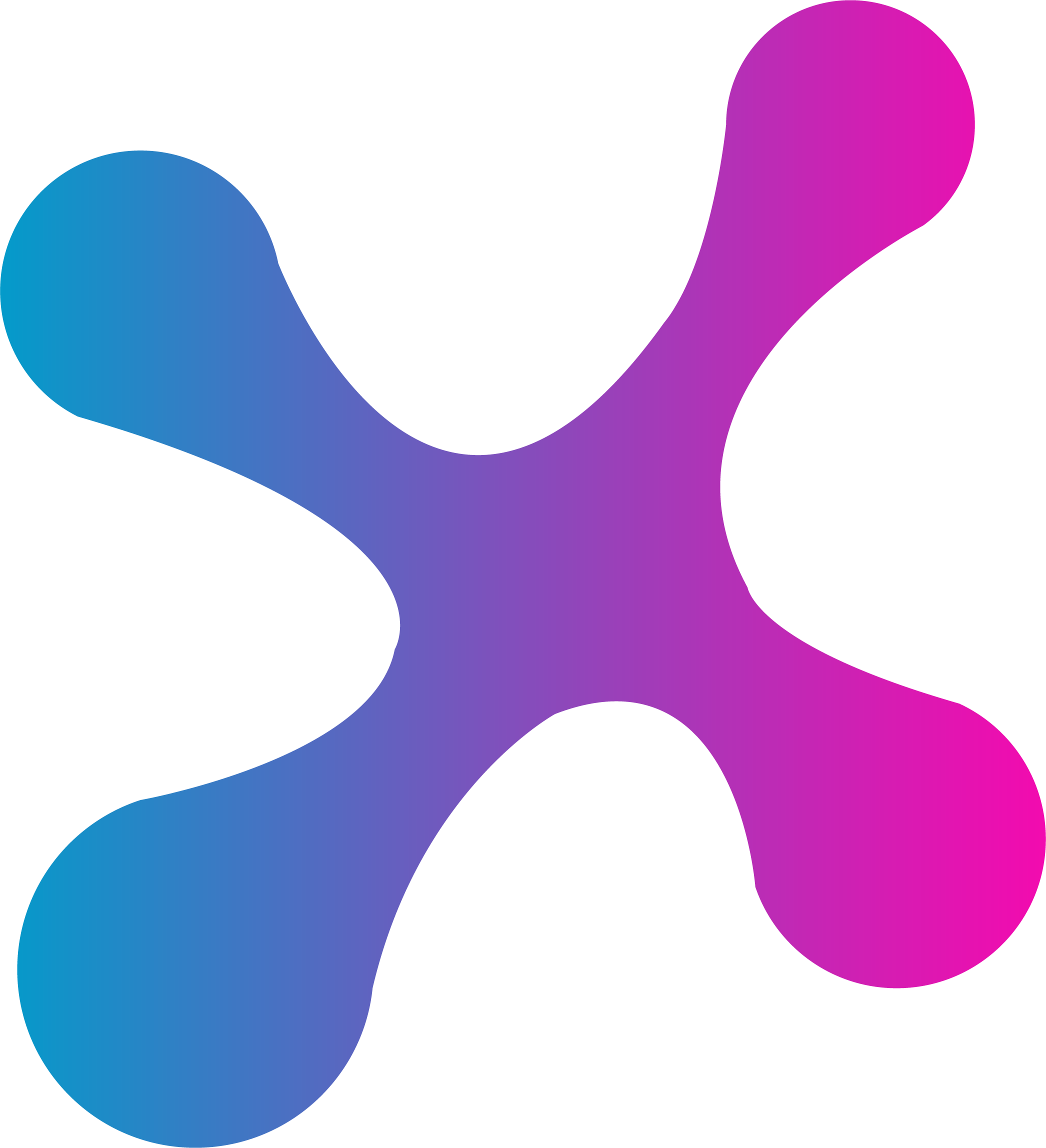 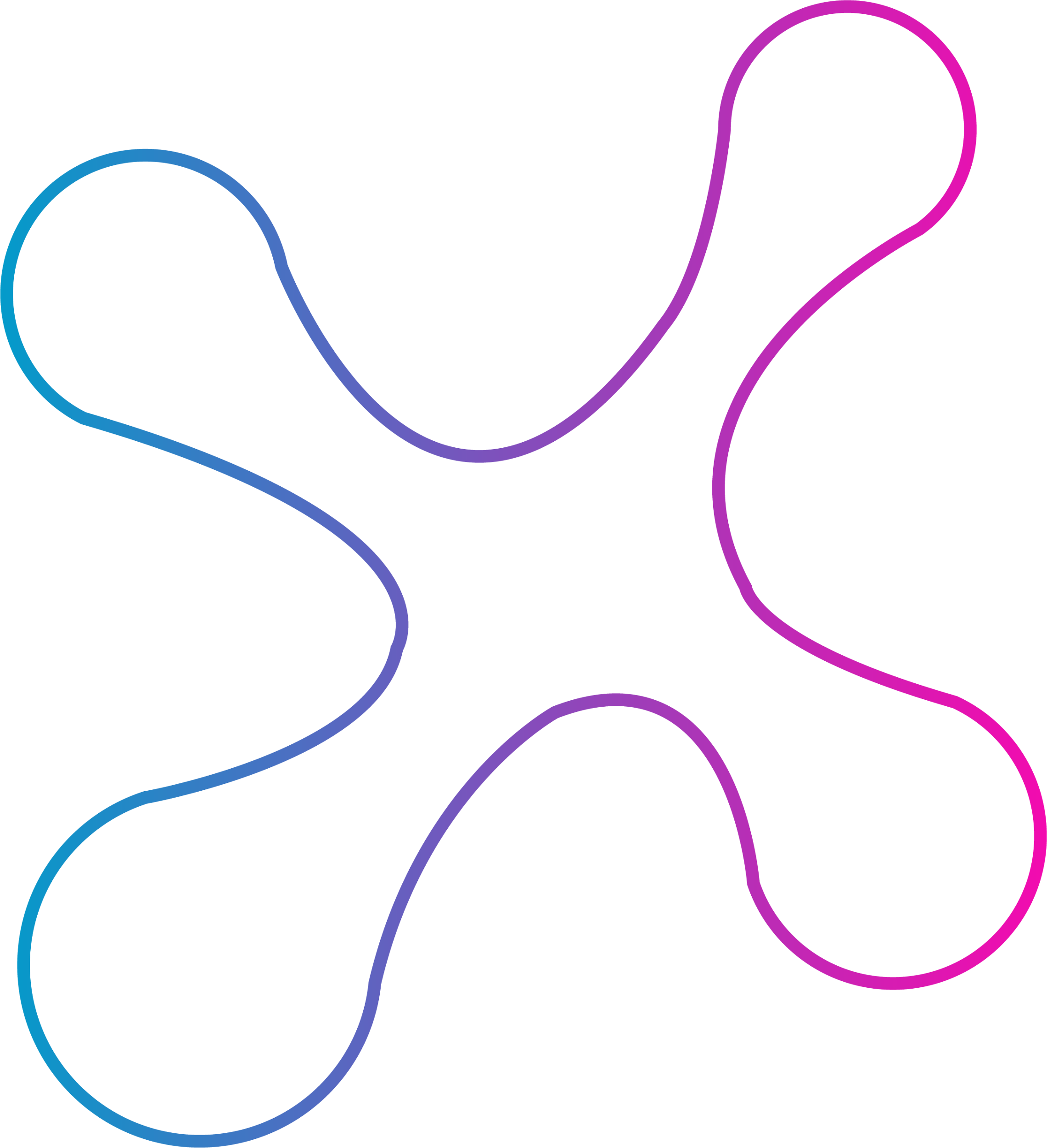 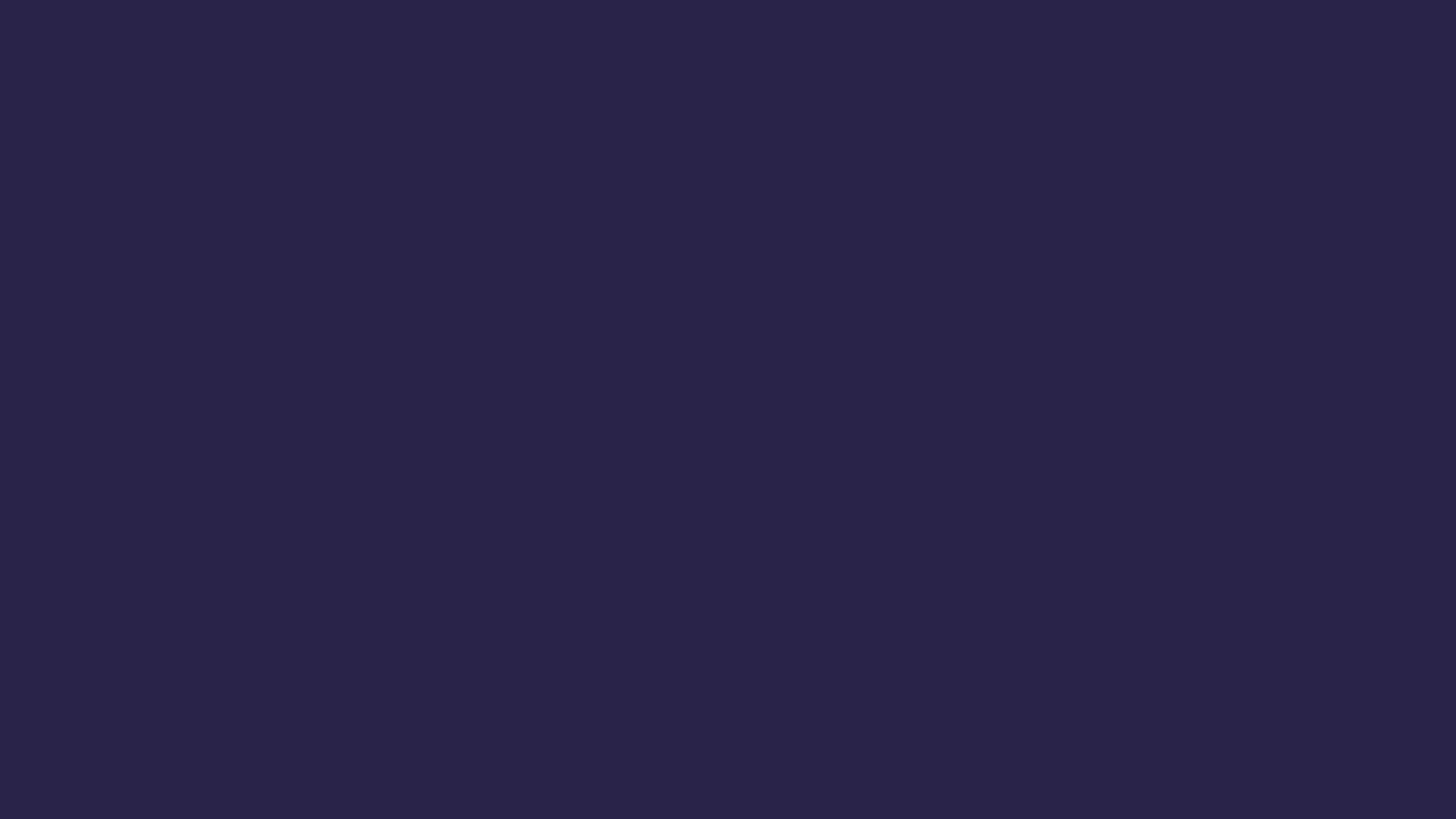 Que nos conozcan, 
nos elijan y nos recomienden
RETO
Posicionamiento / Venta / Servicio
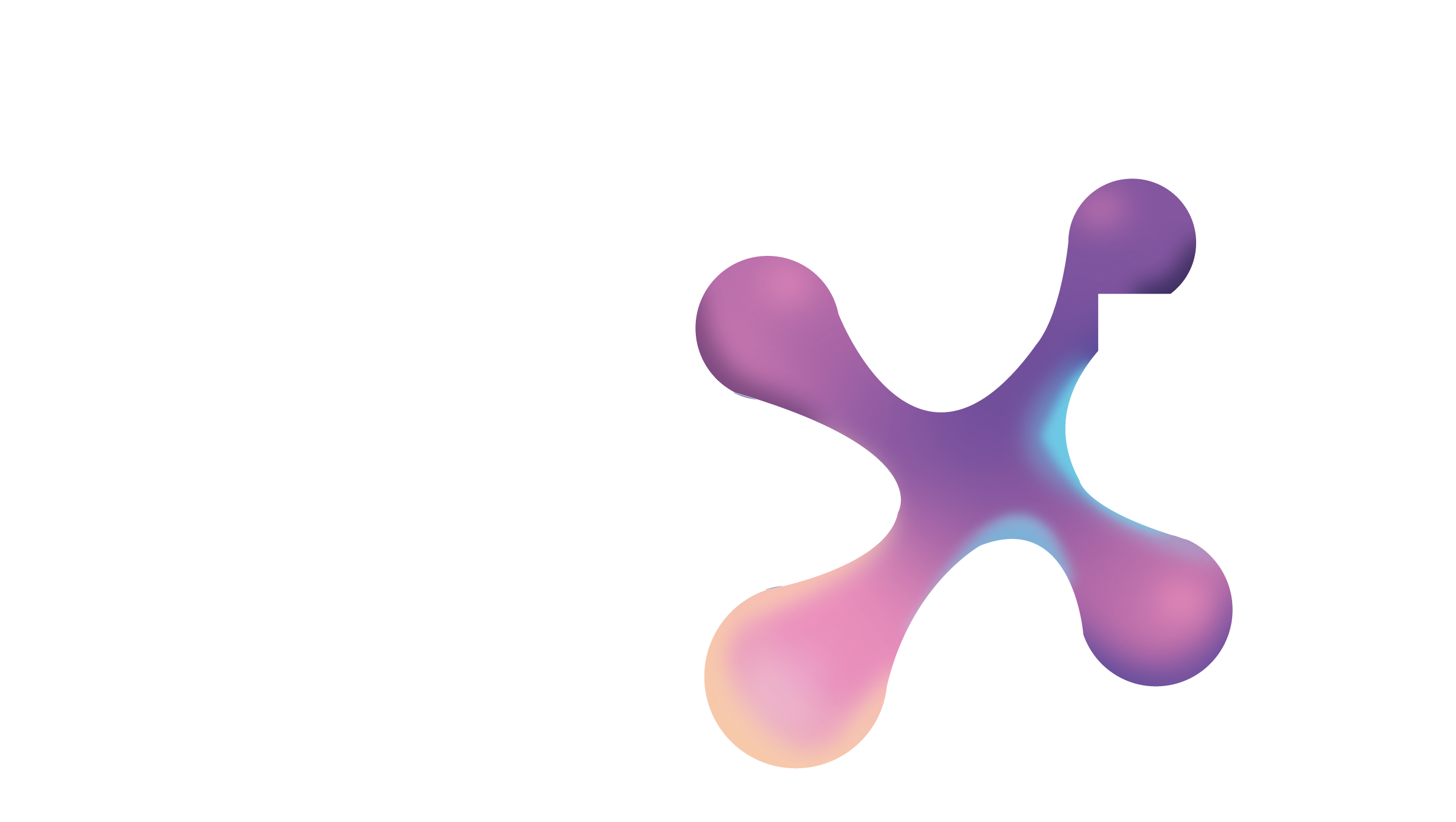 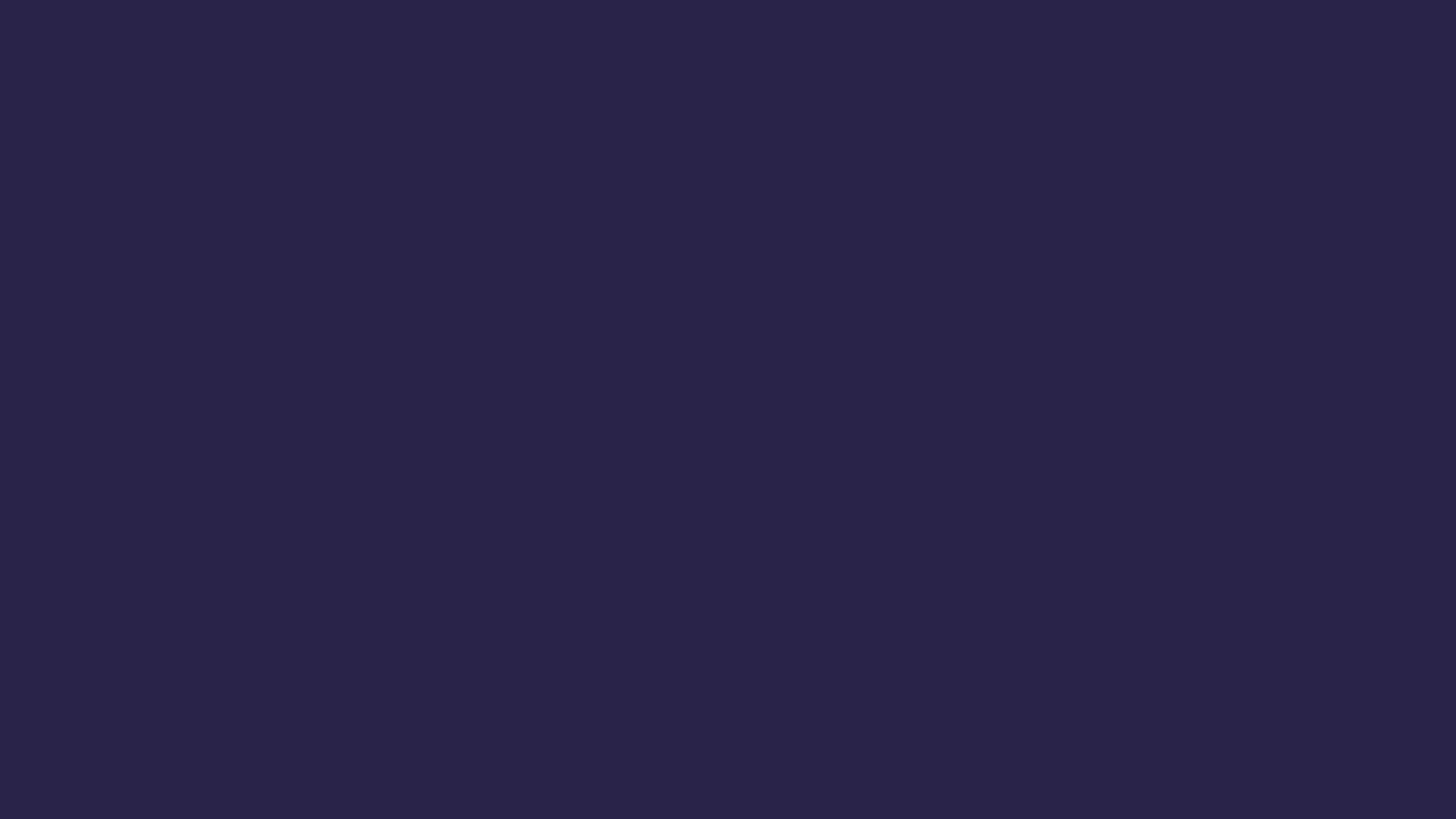 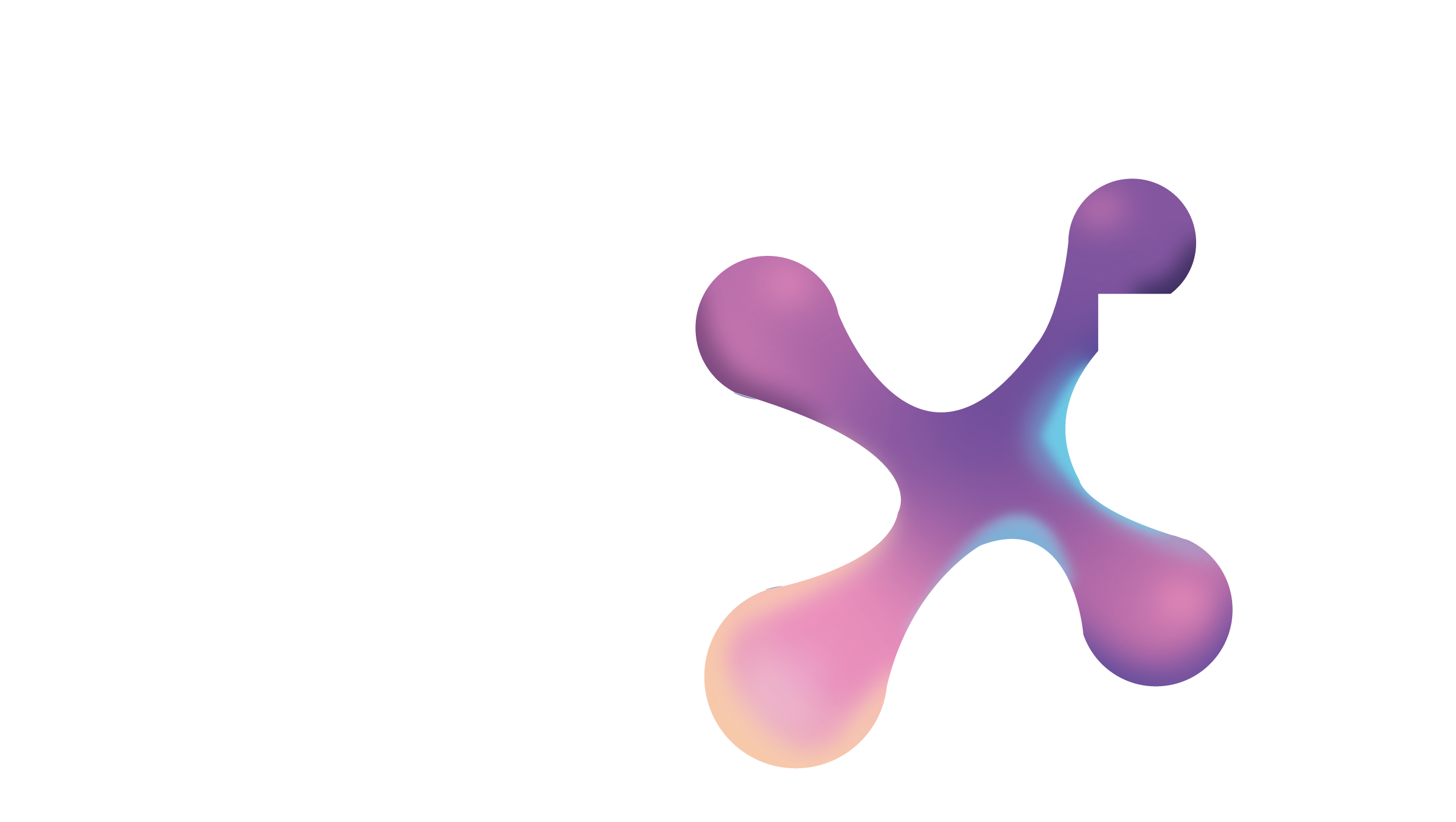 Congreso de
directivos
2024
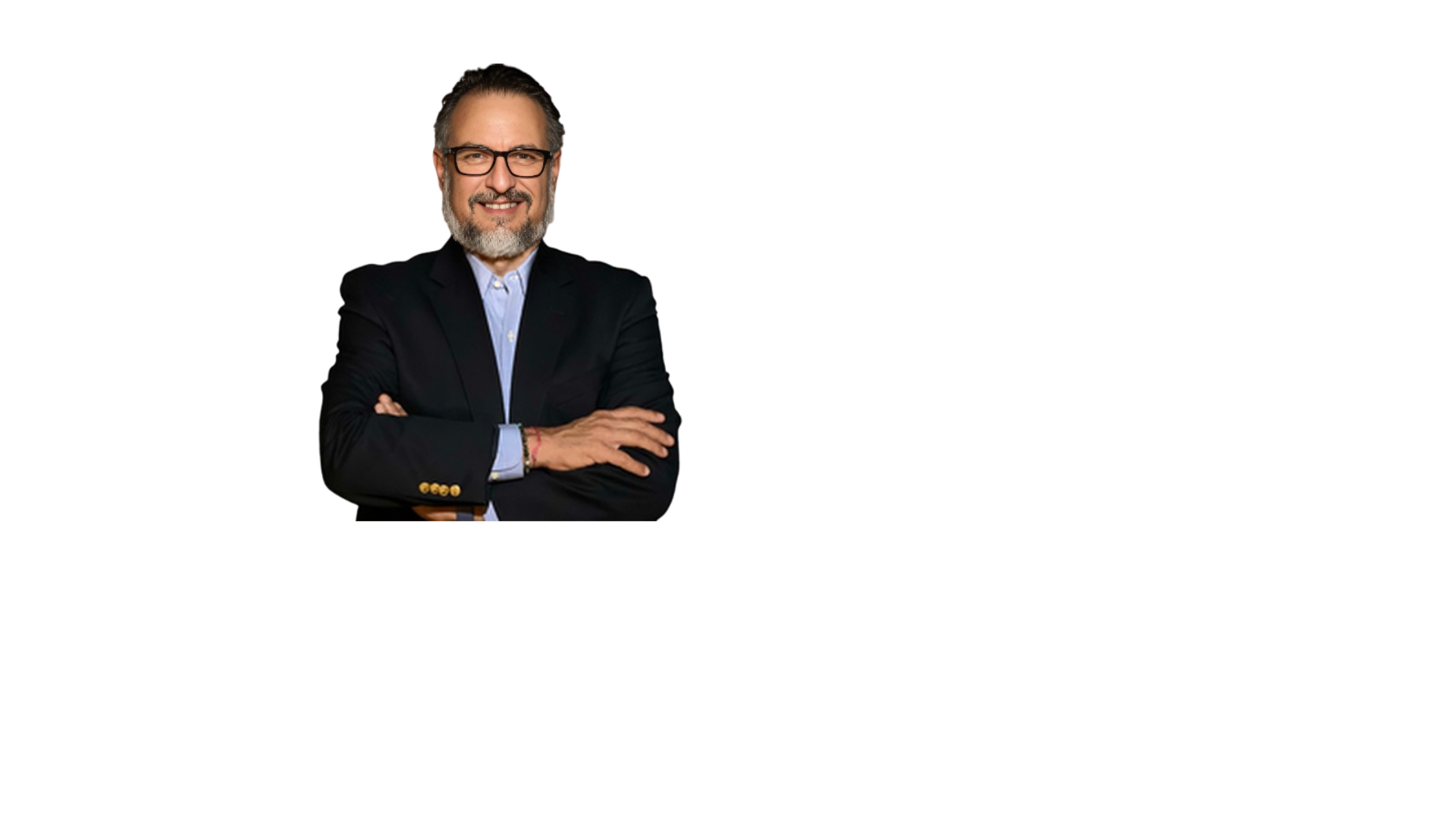 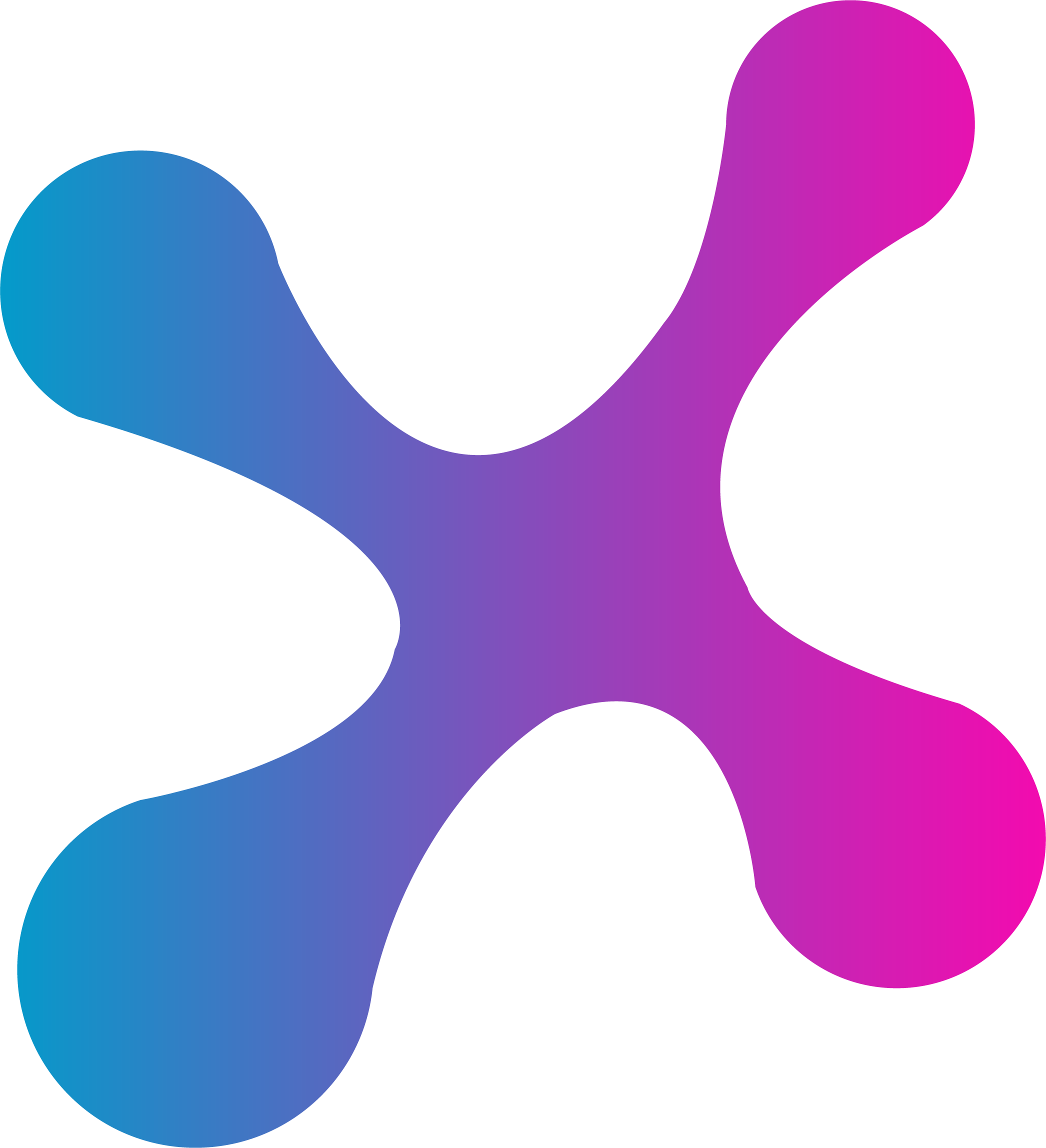 ¡GRACIAS!
RAFA AGÜEROMARKETING EDUCATIVO
55 51029558
      Rafael Agüero Meixueiro   
www.kptamarketingeducativo.comWWW.congresodemarketingeducativo.com
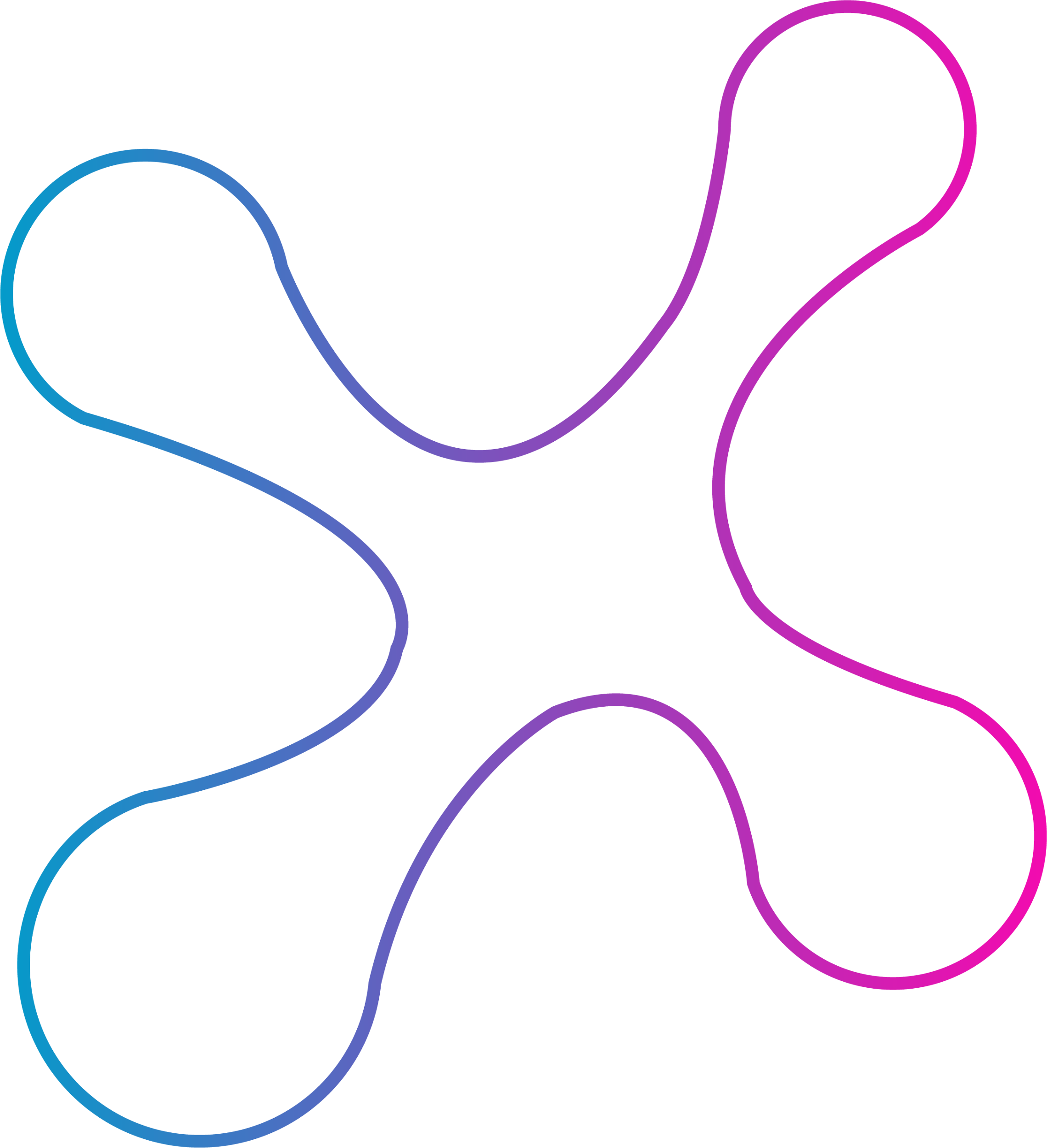 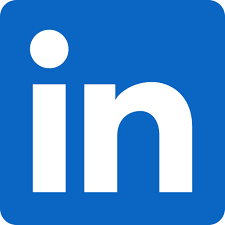